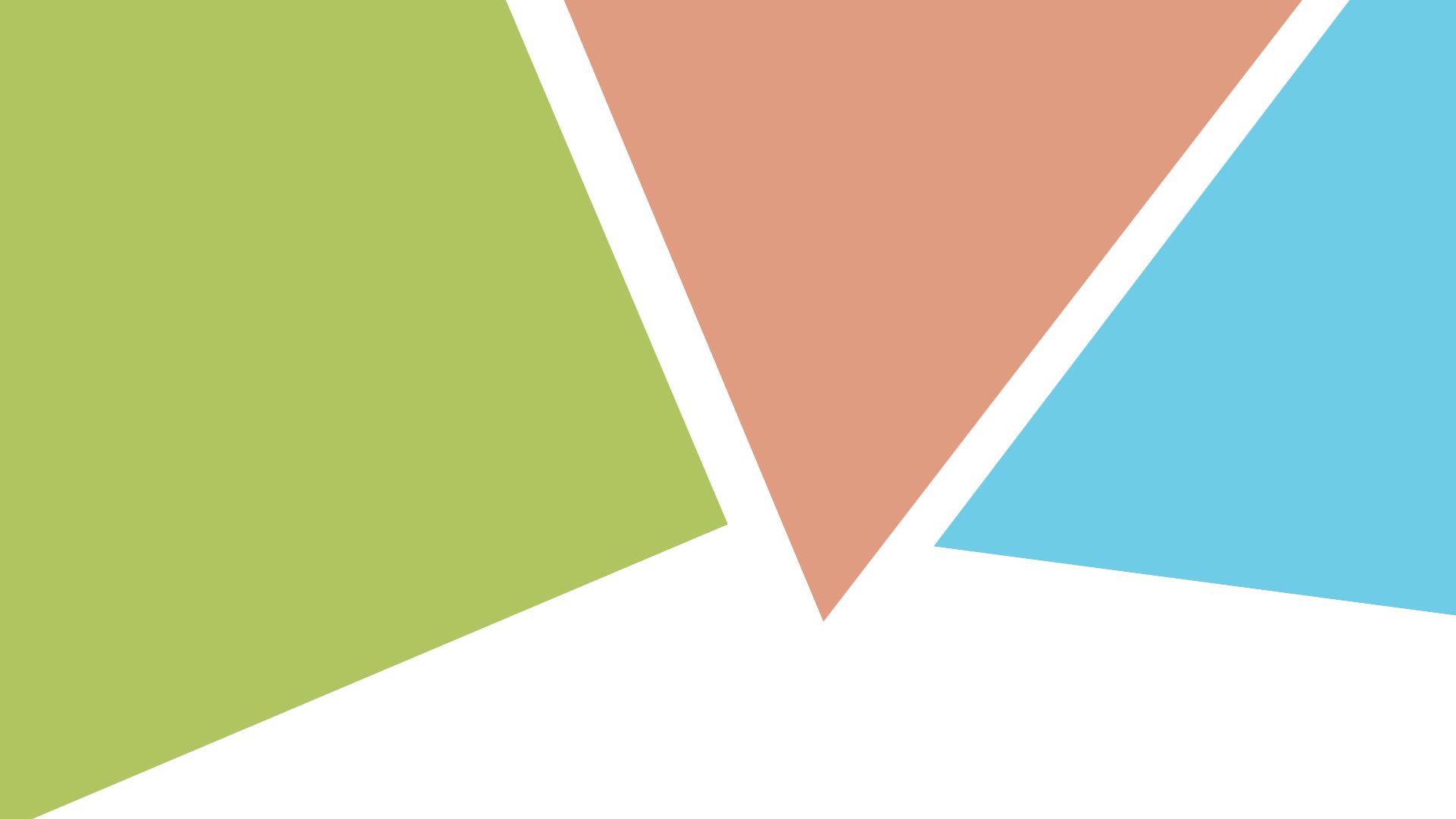 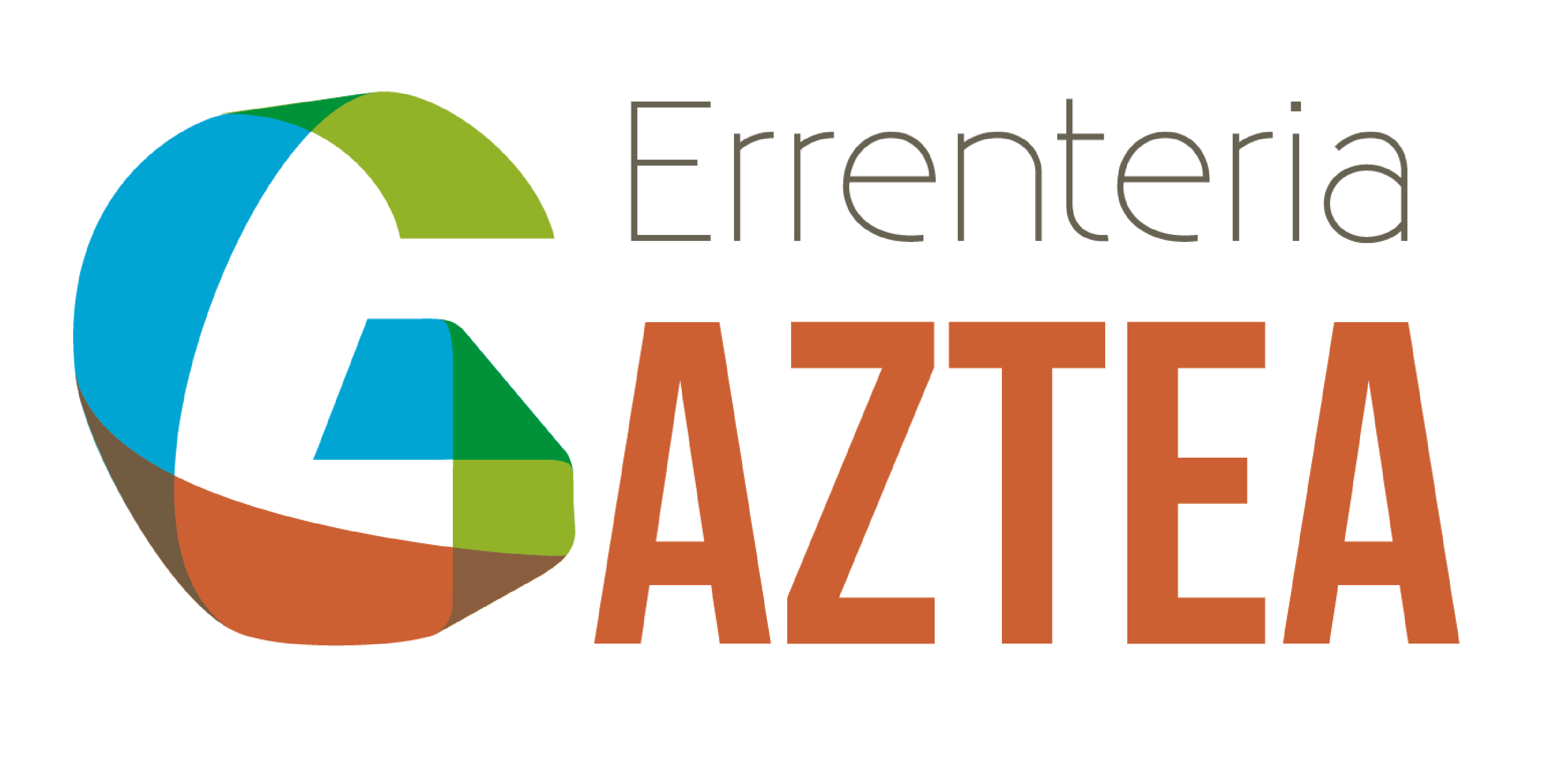 UDAKO 
OPORRAK
2024
HANDIAK
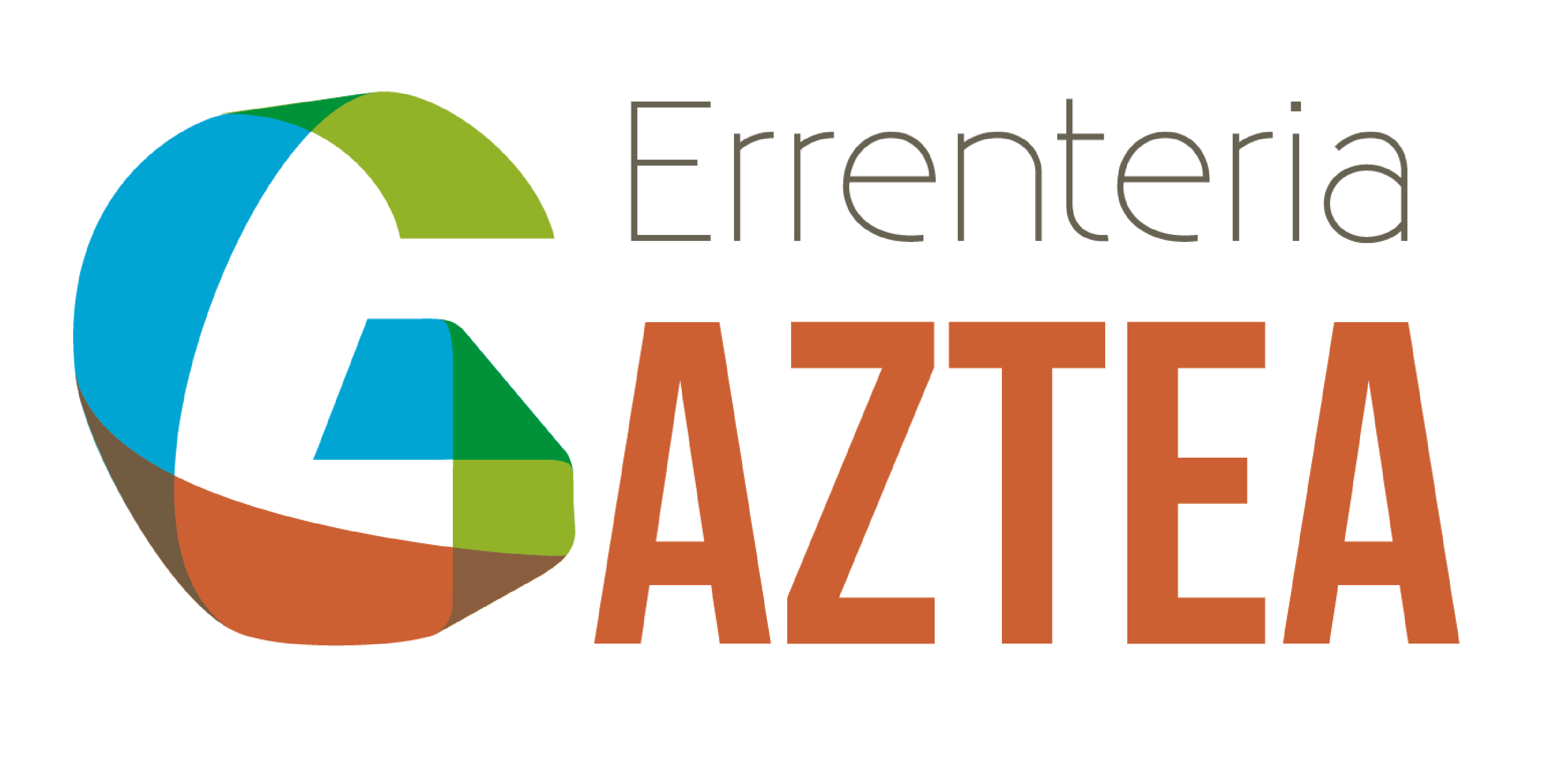 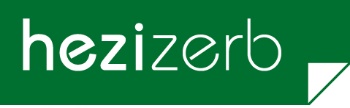 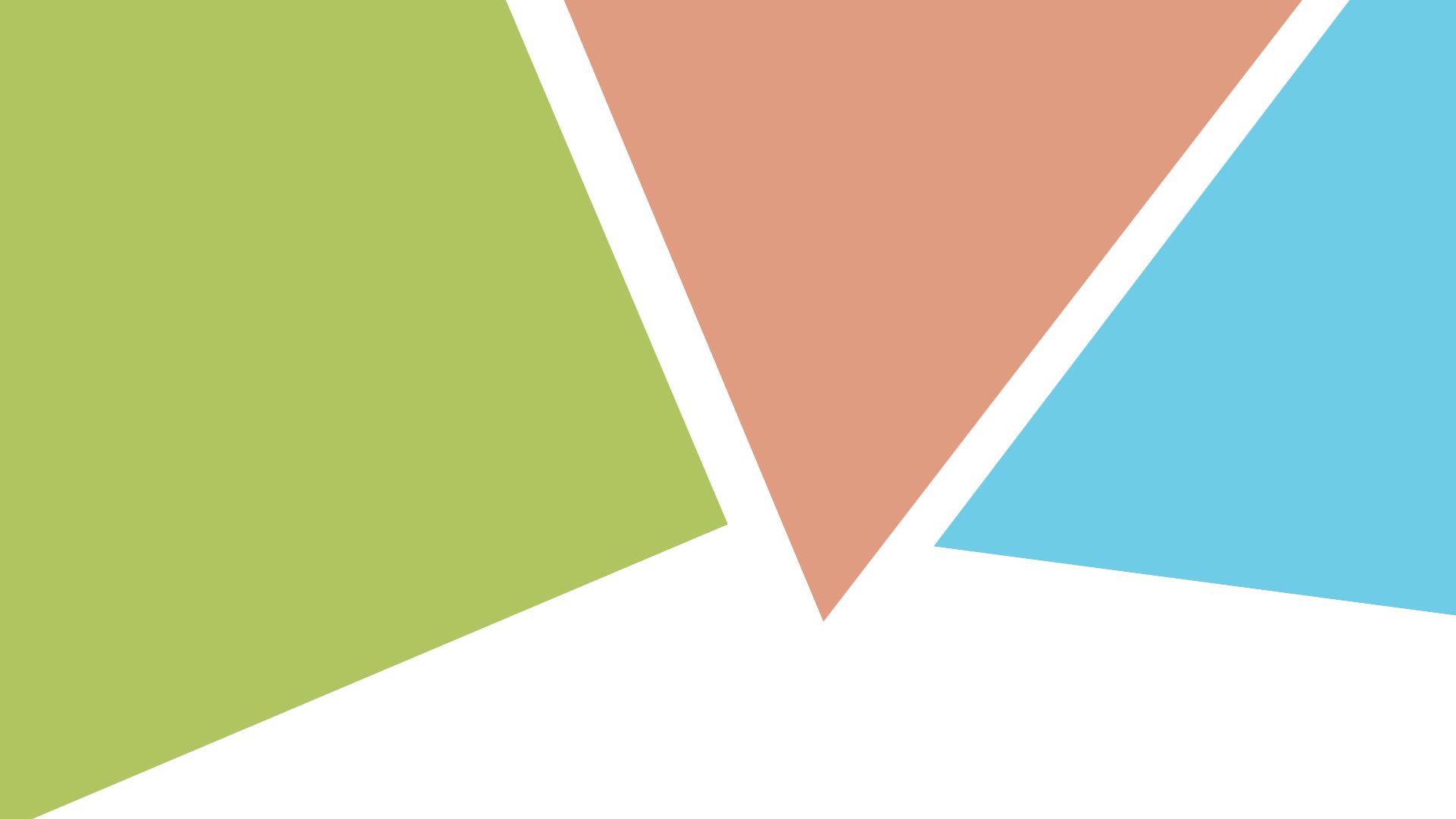 EGUTEGIA / CALENDARIO: 
1 txanda: Ekainak 24 - Uztailak 5 / 24 de junio – 5 de julio
2 txanda: Uztailak 8 - 19 / 8 – 19 de julio

ORDUTEGIA / HORARIO:
Astelehenetik ostiralera / De lunes a viernes
9:30 – 13:30

LEKUAK / LUGARES:
 Agustinak: Koldo Mitxelena Markola
Beraun: Bizarain Ikastetxea (Langaitz)
Centro: Jose Luis Caso (Merkatuzar)
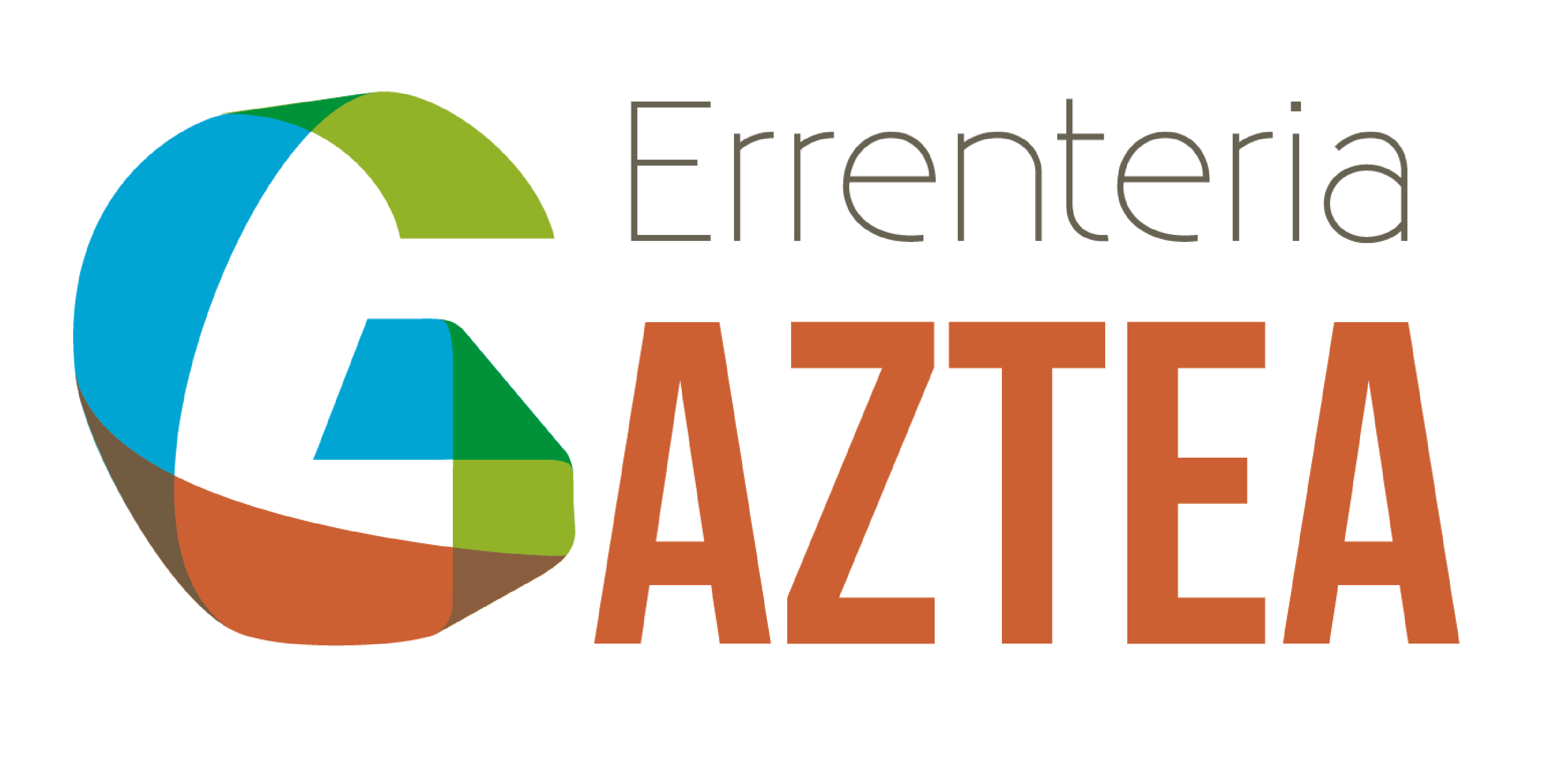 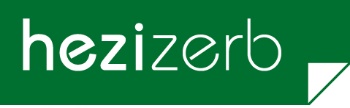 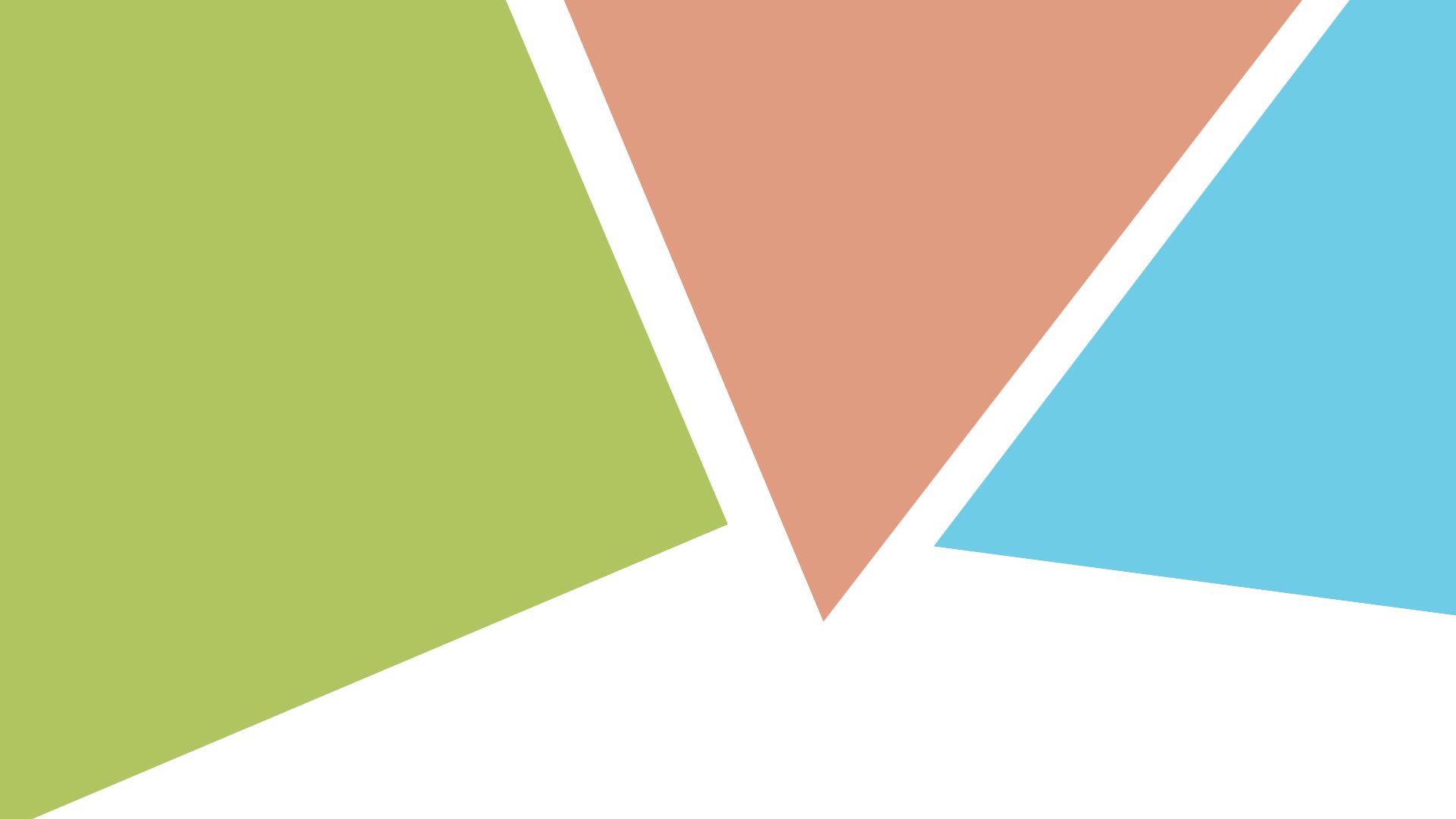 LEKUAK / LUGARES:
 Agustinak: Koldo Mitxelena Markola
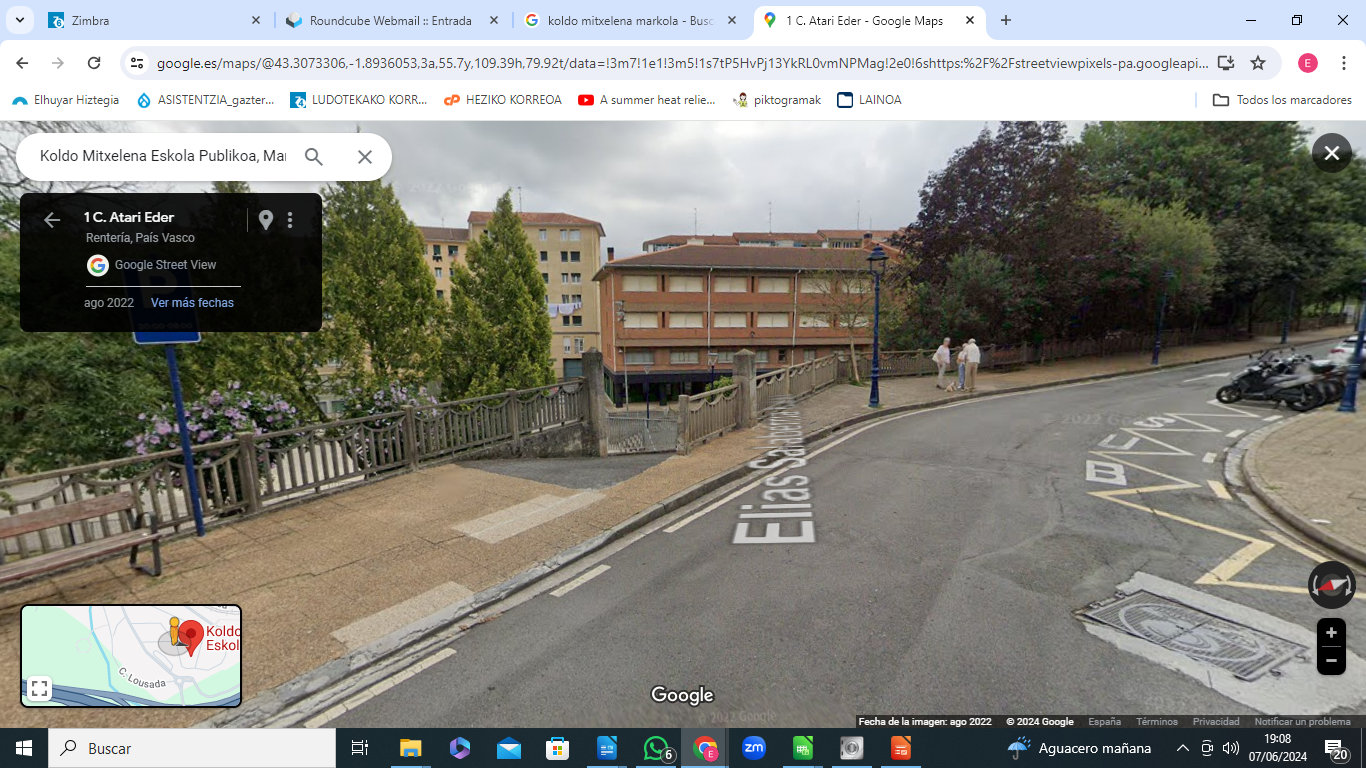 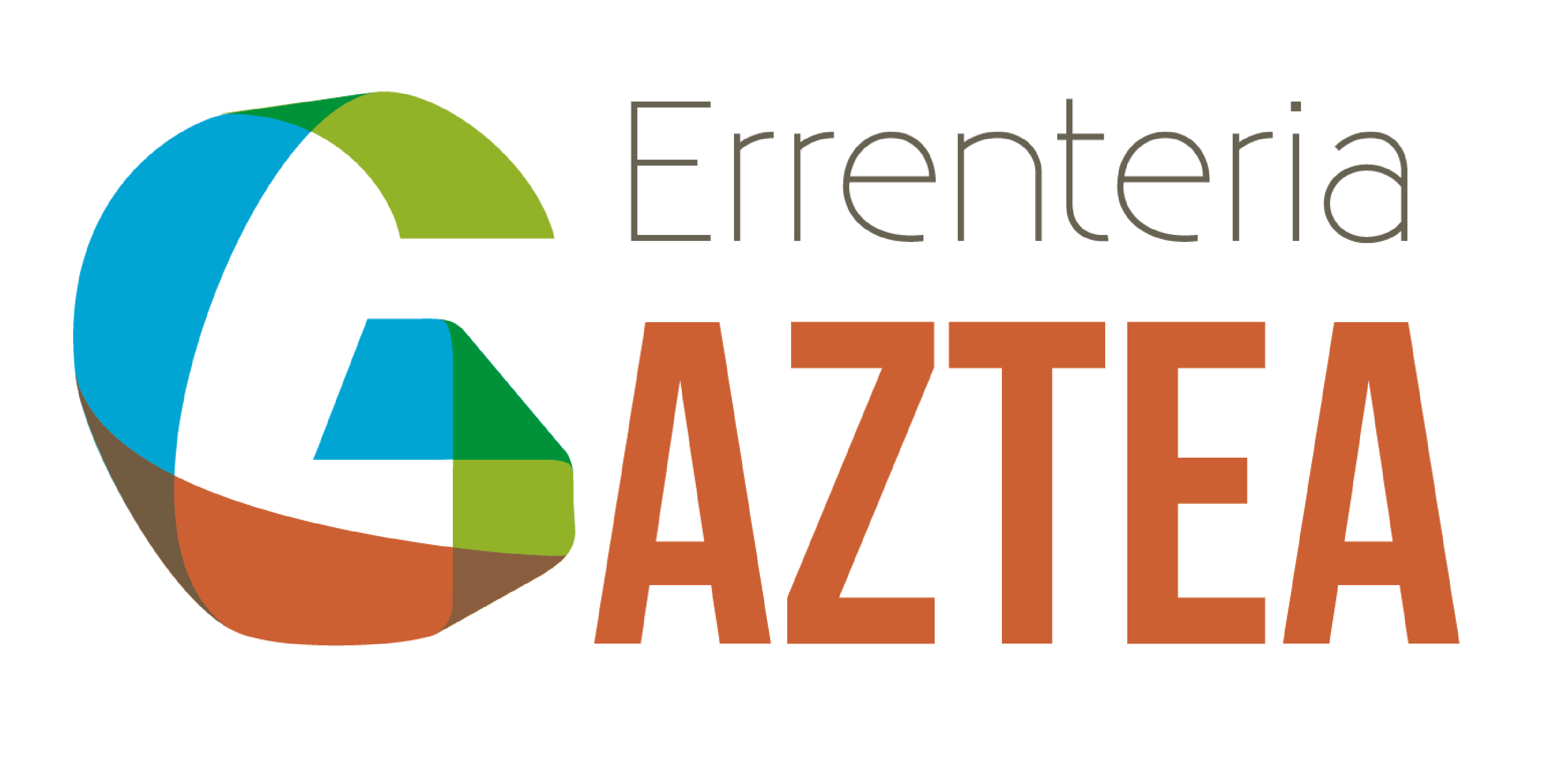 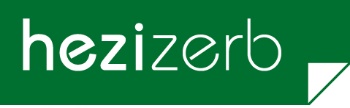 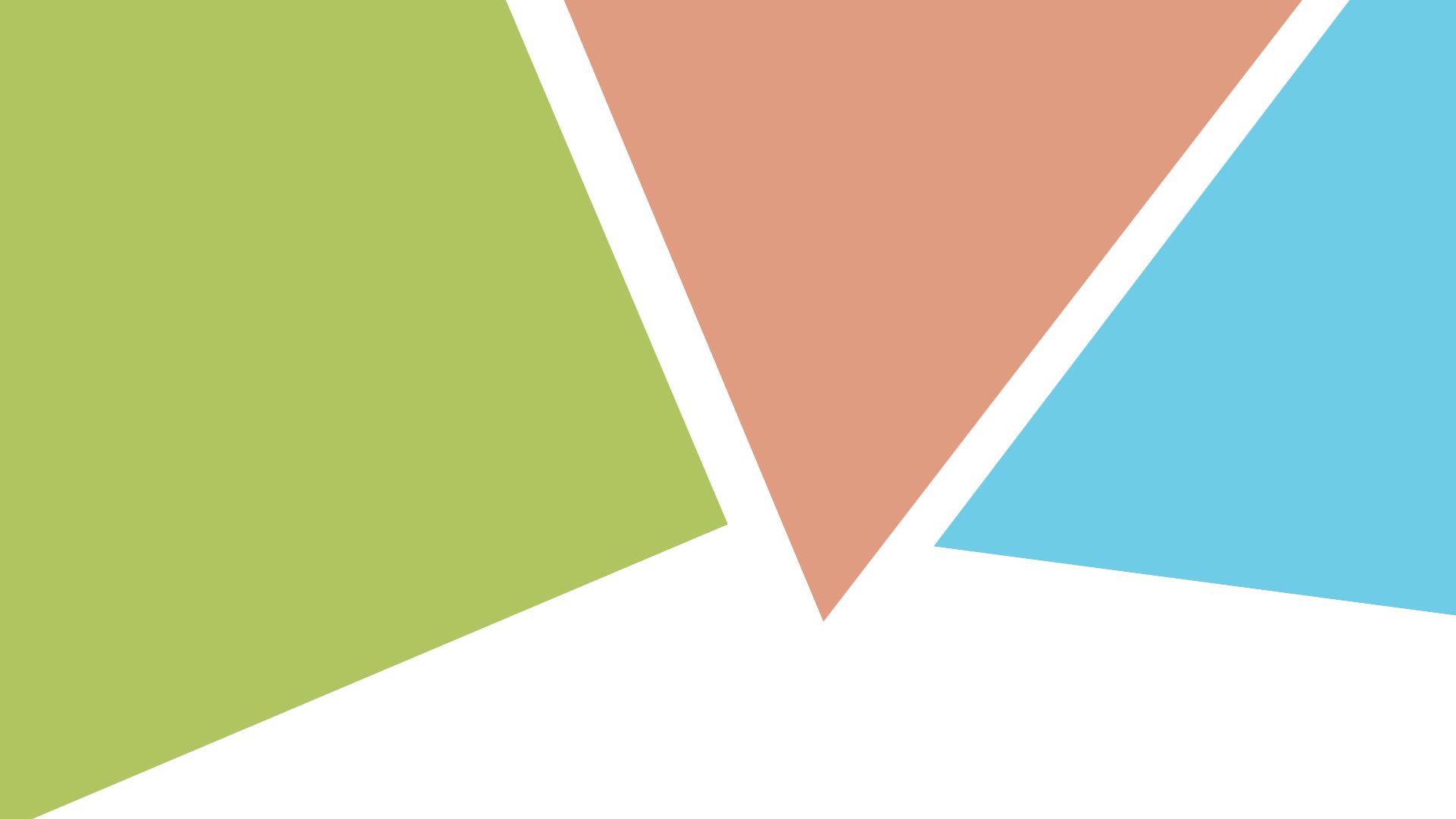 LEKUAK / LUGARES:
 Beraun: Bizarain Ikastetxea Lehen Hezkuntzako eraikina(Langaitz)
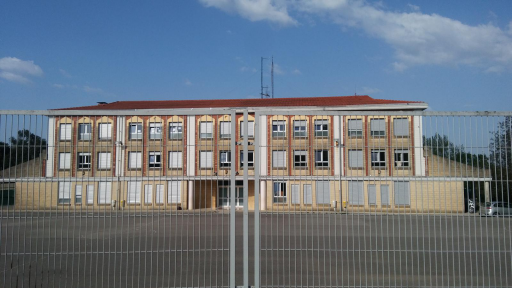 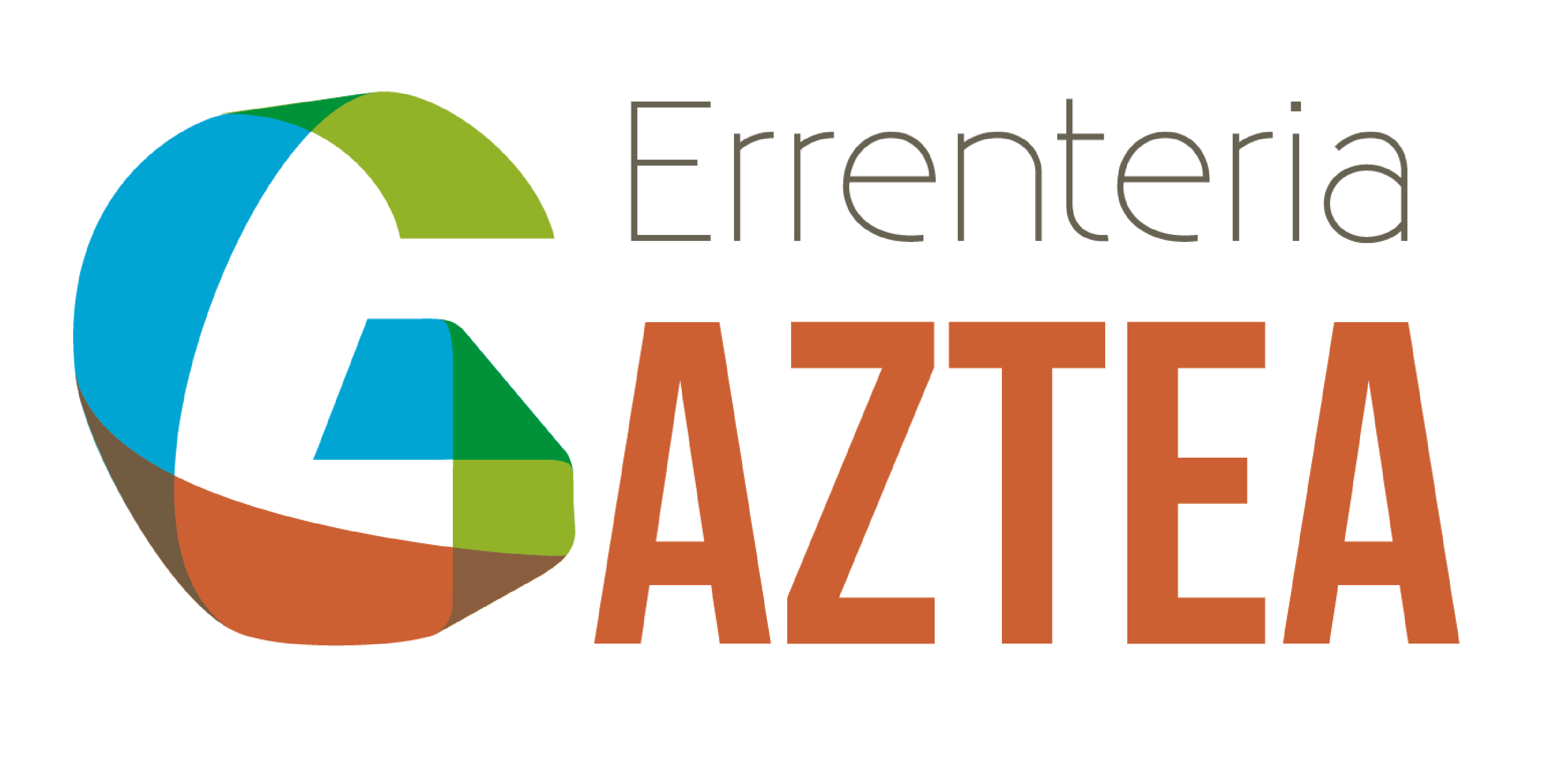 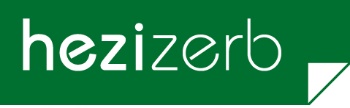 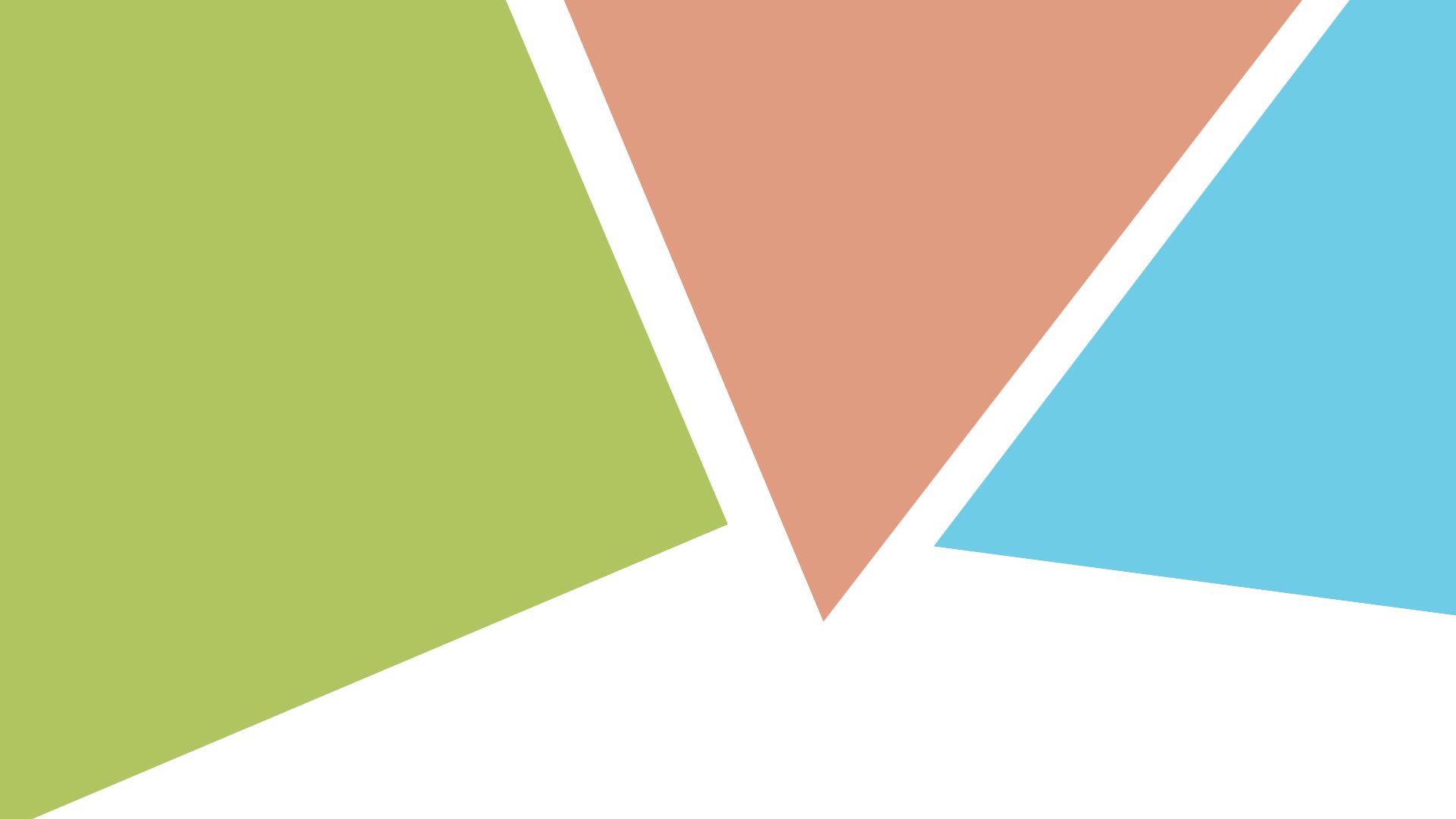 SARRERA / ENTRADA:
 Beraun: Bizarain Ikastetxea Lehen Hezkuntzako eraikina(Langaitz)
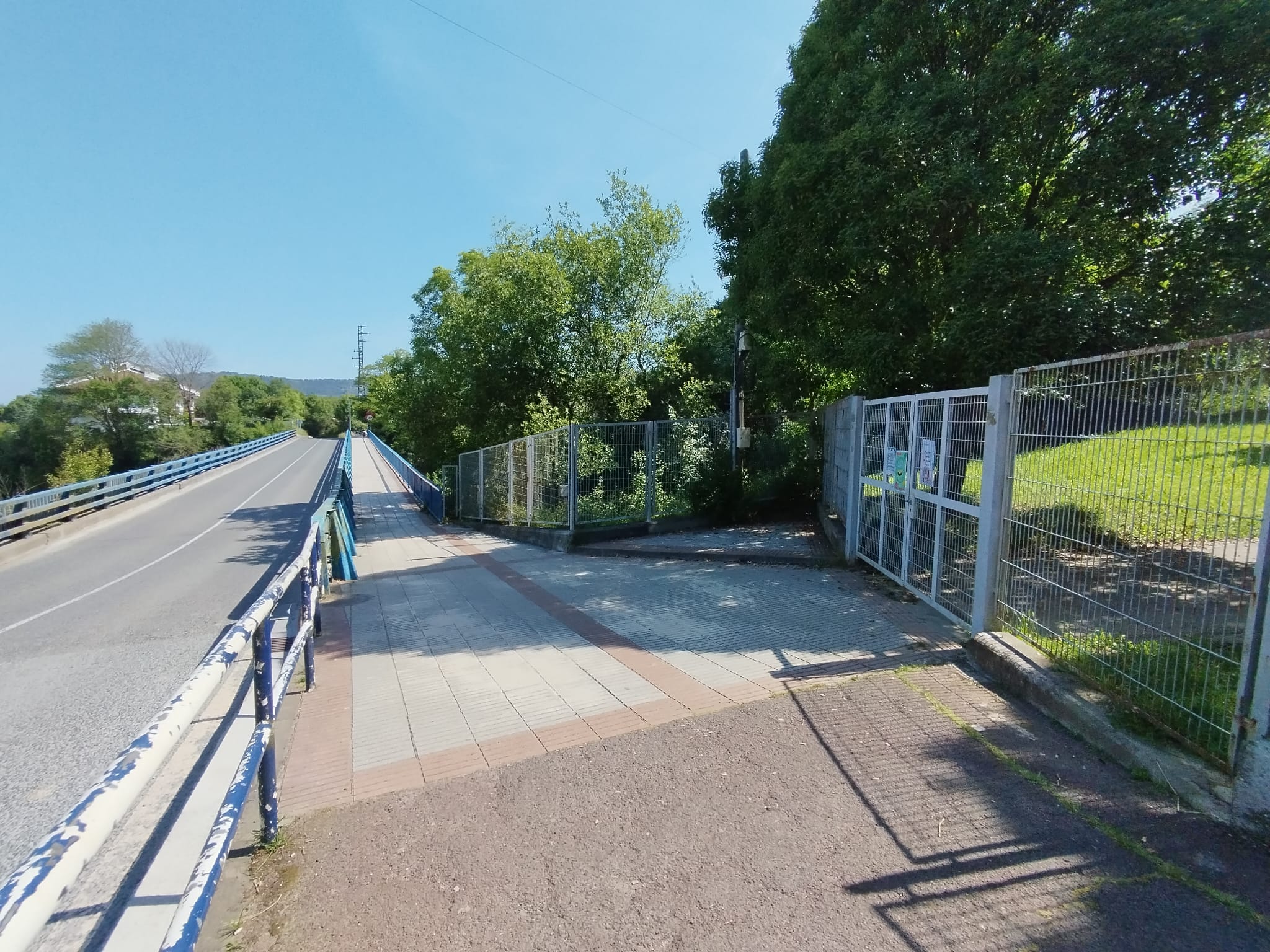 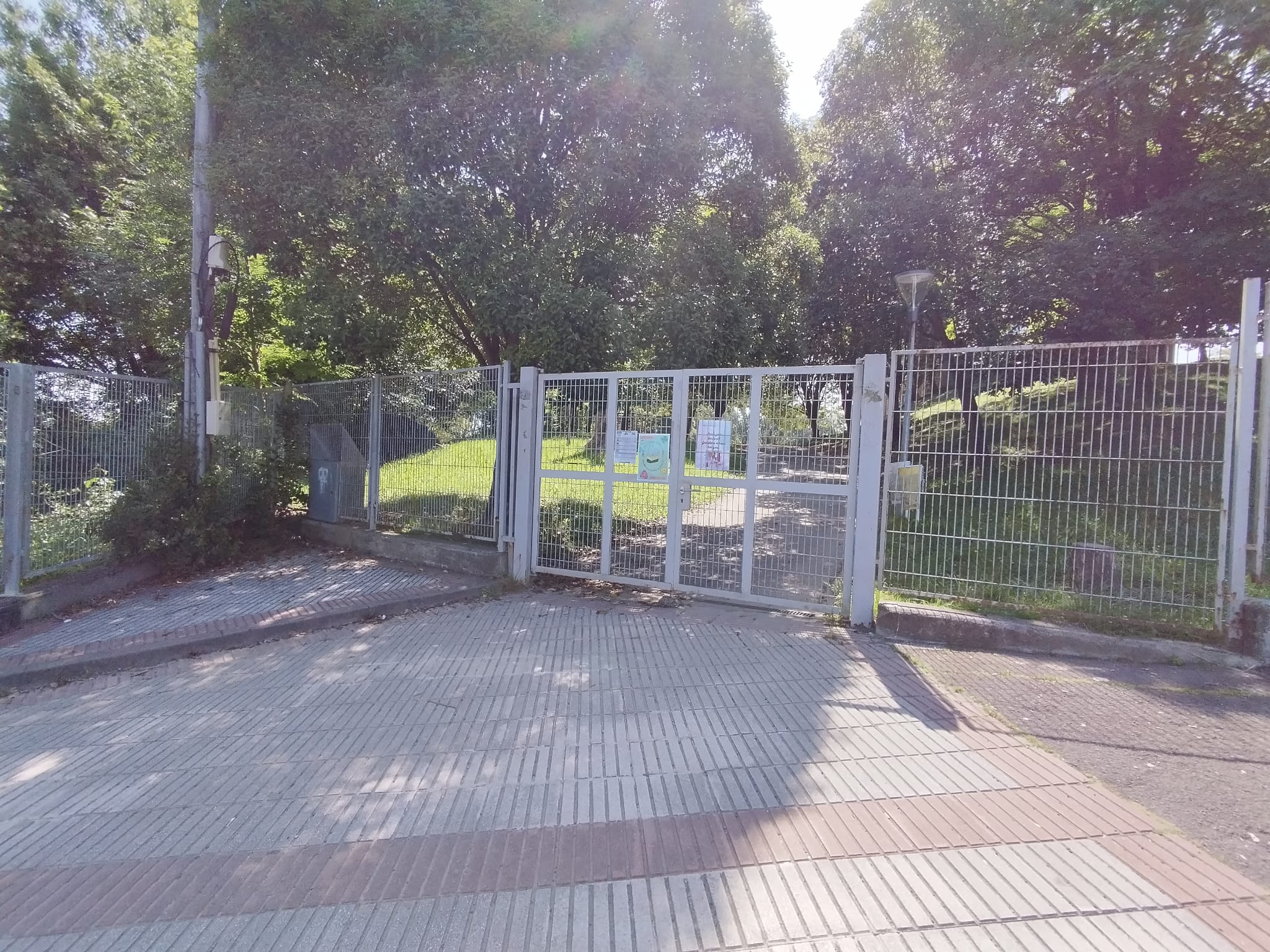 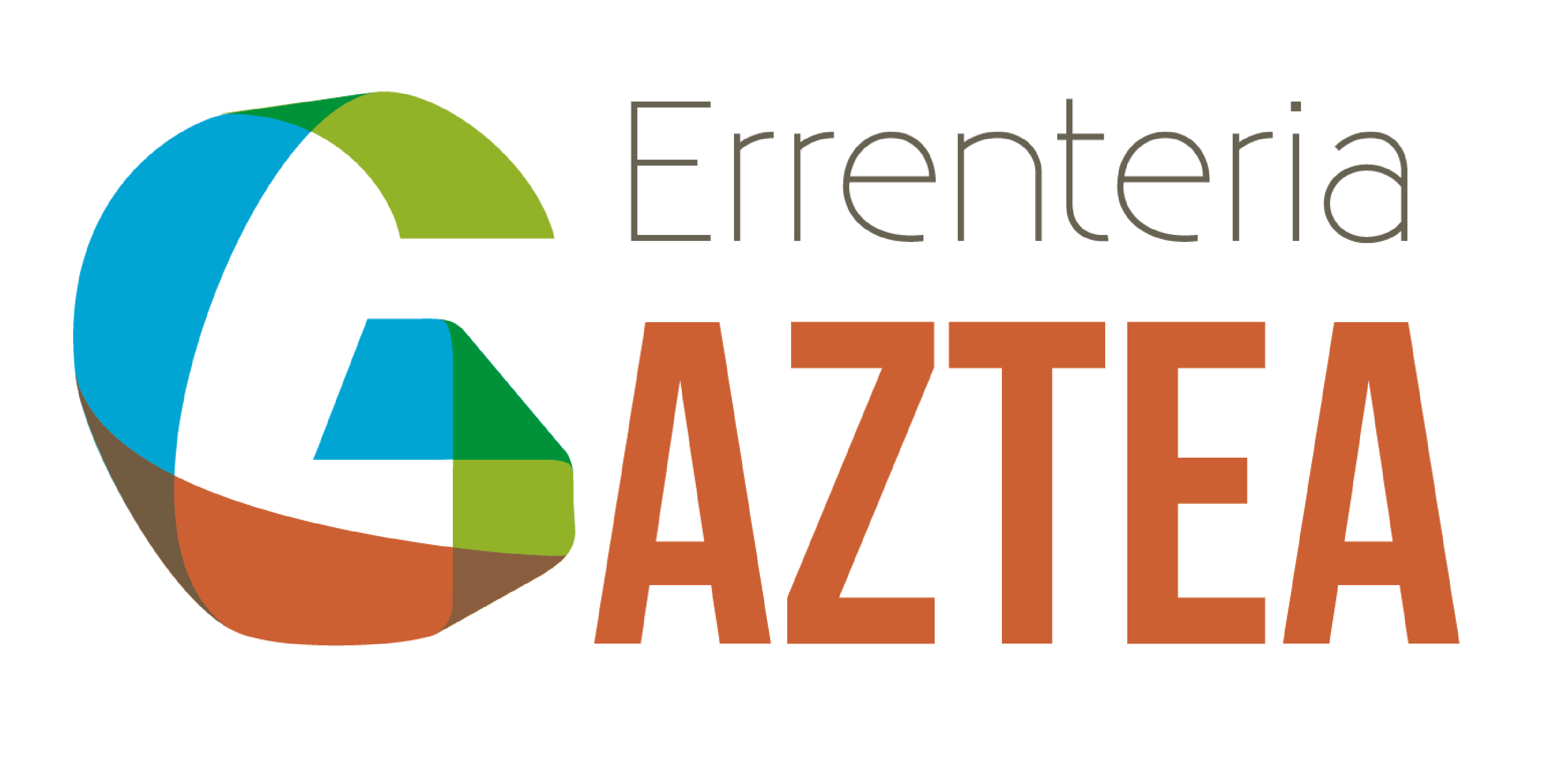 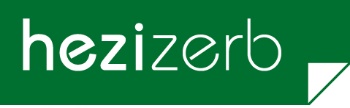 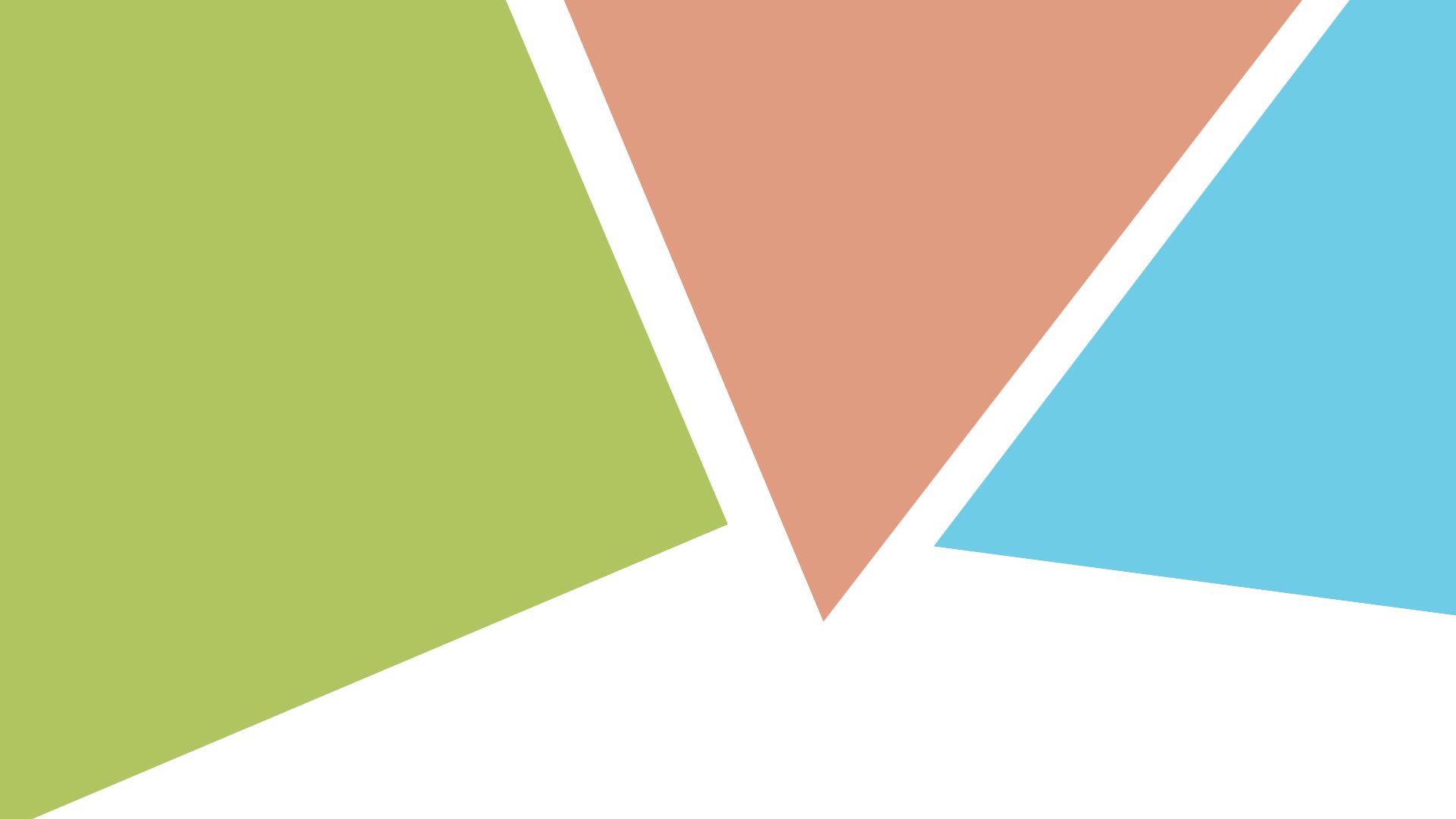 LEKUAK / LUGARES:
 Centro: Jose Luis Caso (Merkatuzar)
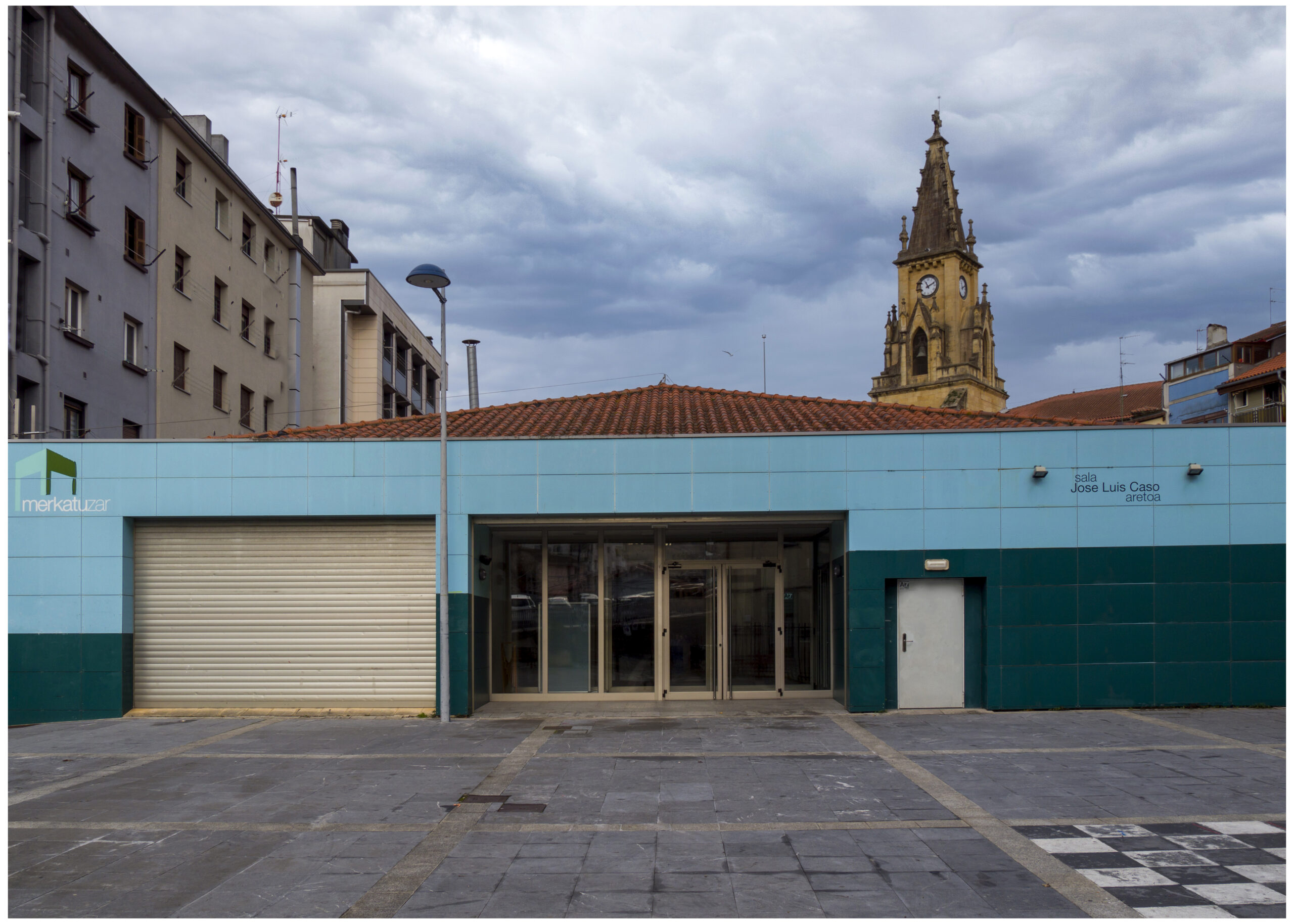 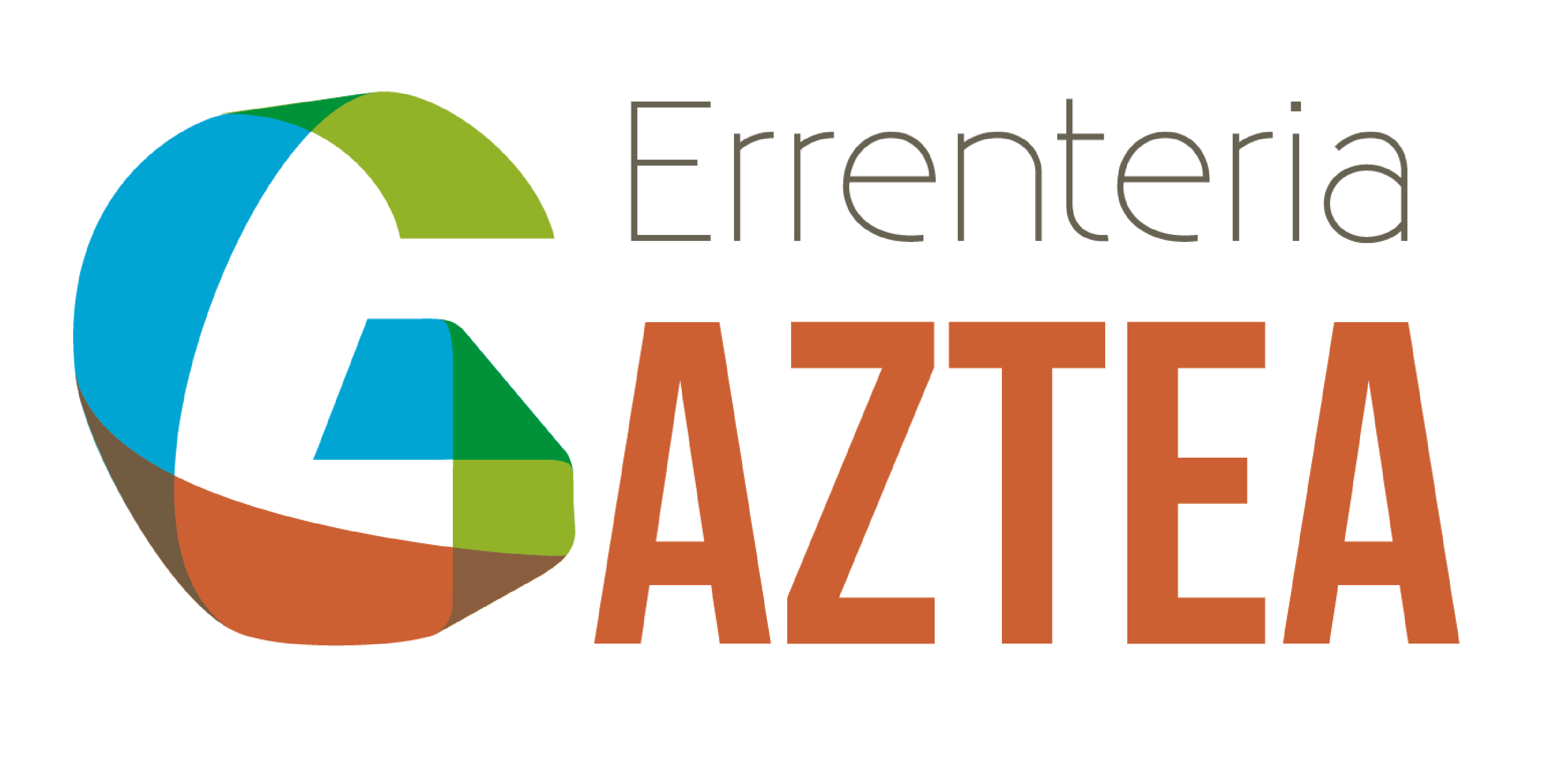 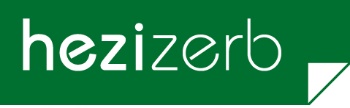 HELBURU OROKORRAK
OBJETIVOS GENERALES
Generar un espacio educativo y seguro para el tiempo libre en verano. 
Experiencias positivas en grupo.
Desarrollar relaciones tanto entre menores como con monitorado.
Favorecer el desarrollo individual desde el grupo de iguales.
Conocer los recursos del pueblo, así como los de los alrededores.
Utilizar el euskera de un modo normalizado.
Udan aisialdirako esparru hezitzaile eta segurua sortzea.
Taldean esperientzia positiboak.
Haur zein begiraleekin, harremanak garatzea.
Berdinen taldetik abiaturik norbanakoaren nortasuna garatzea.
Herriko zein inguruko baliabideak ezagutzea.
Euskara modu normalizatuan erabiltzea.
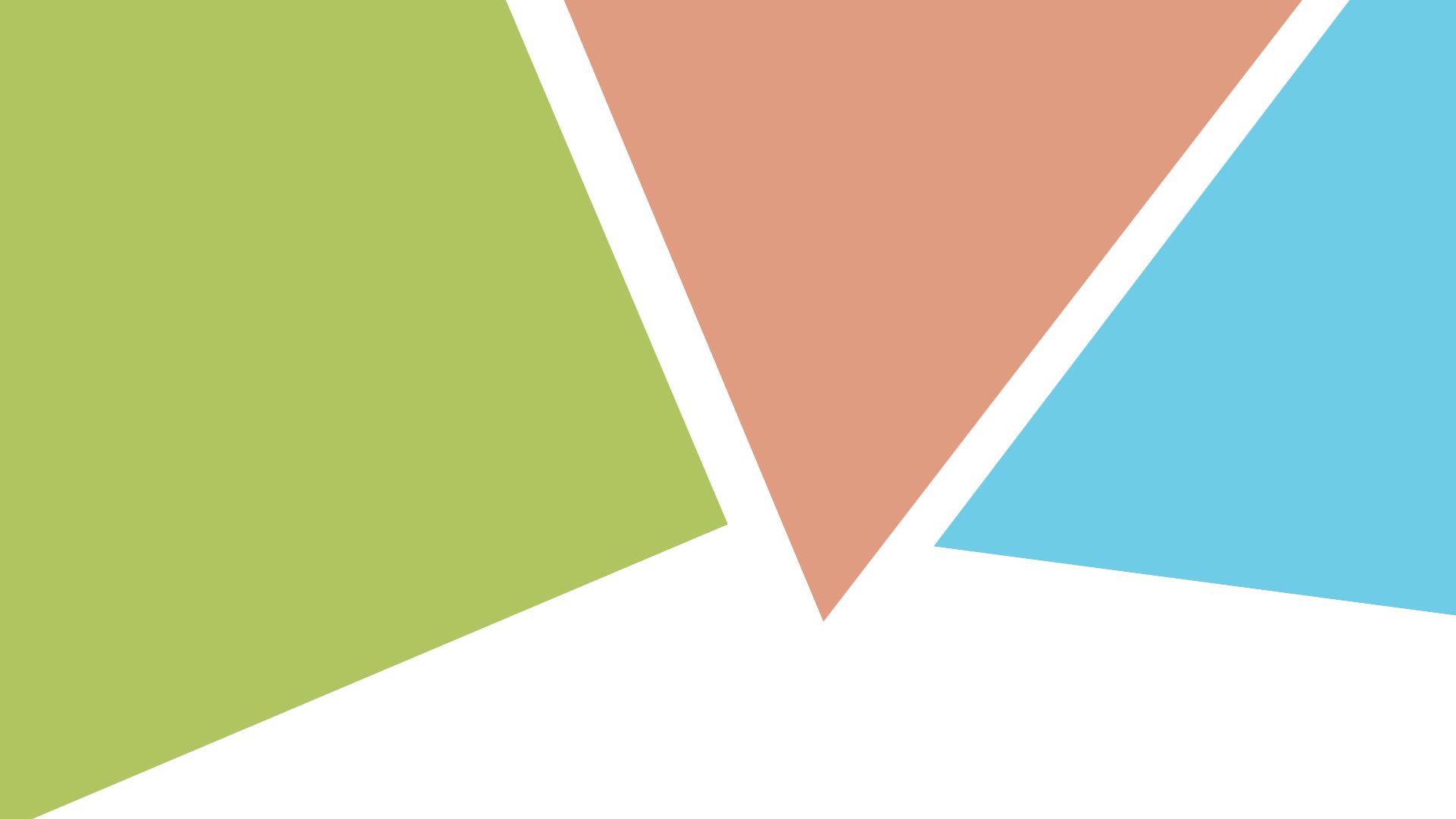 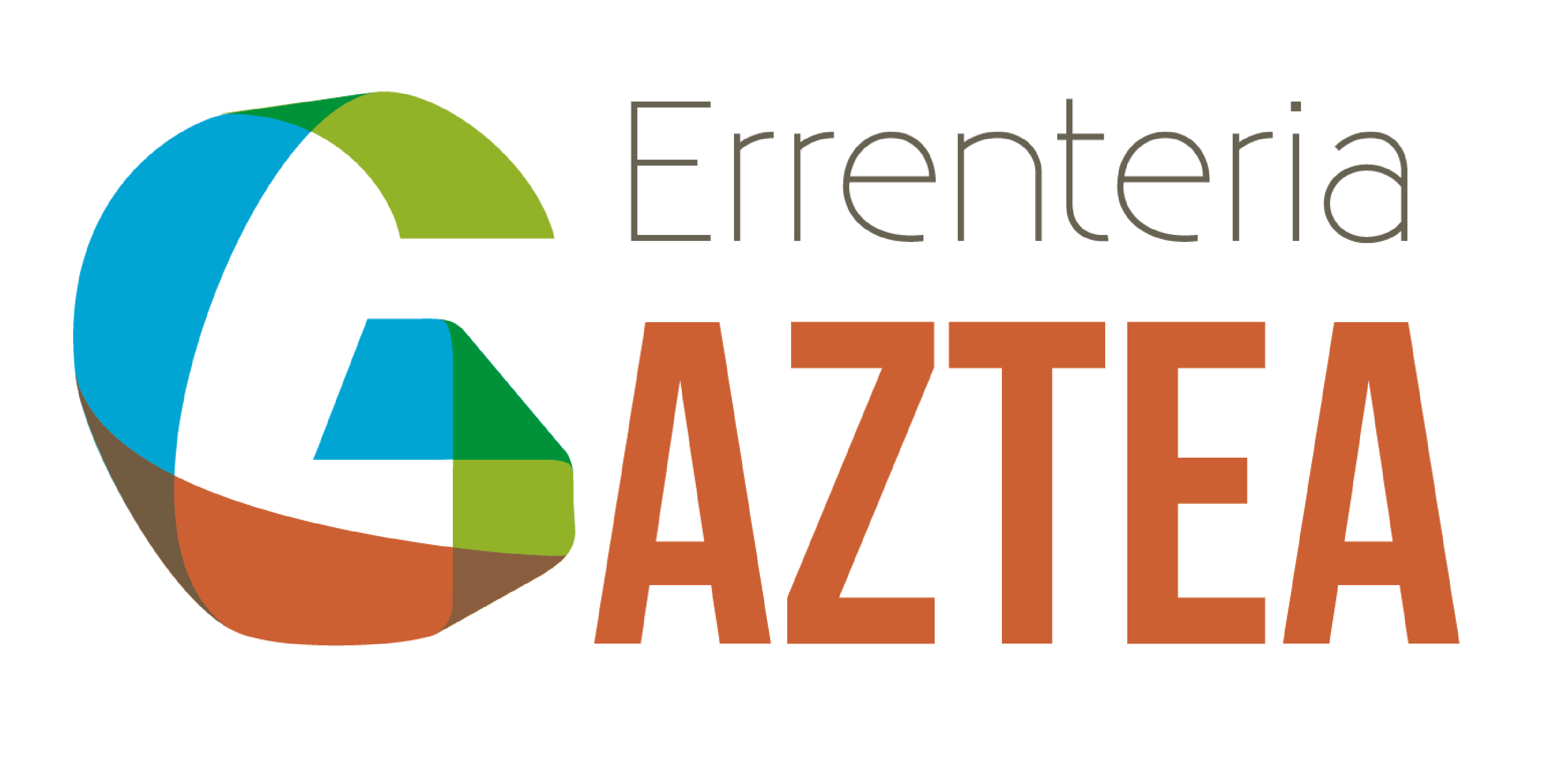 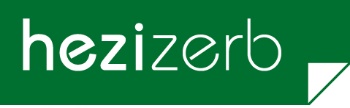 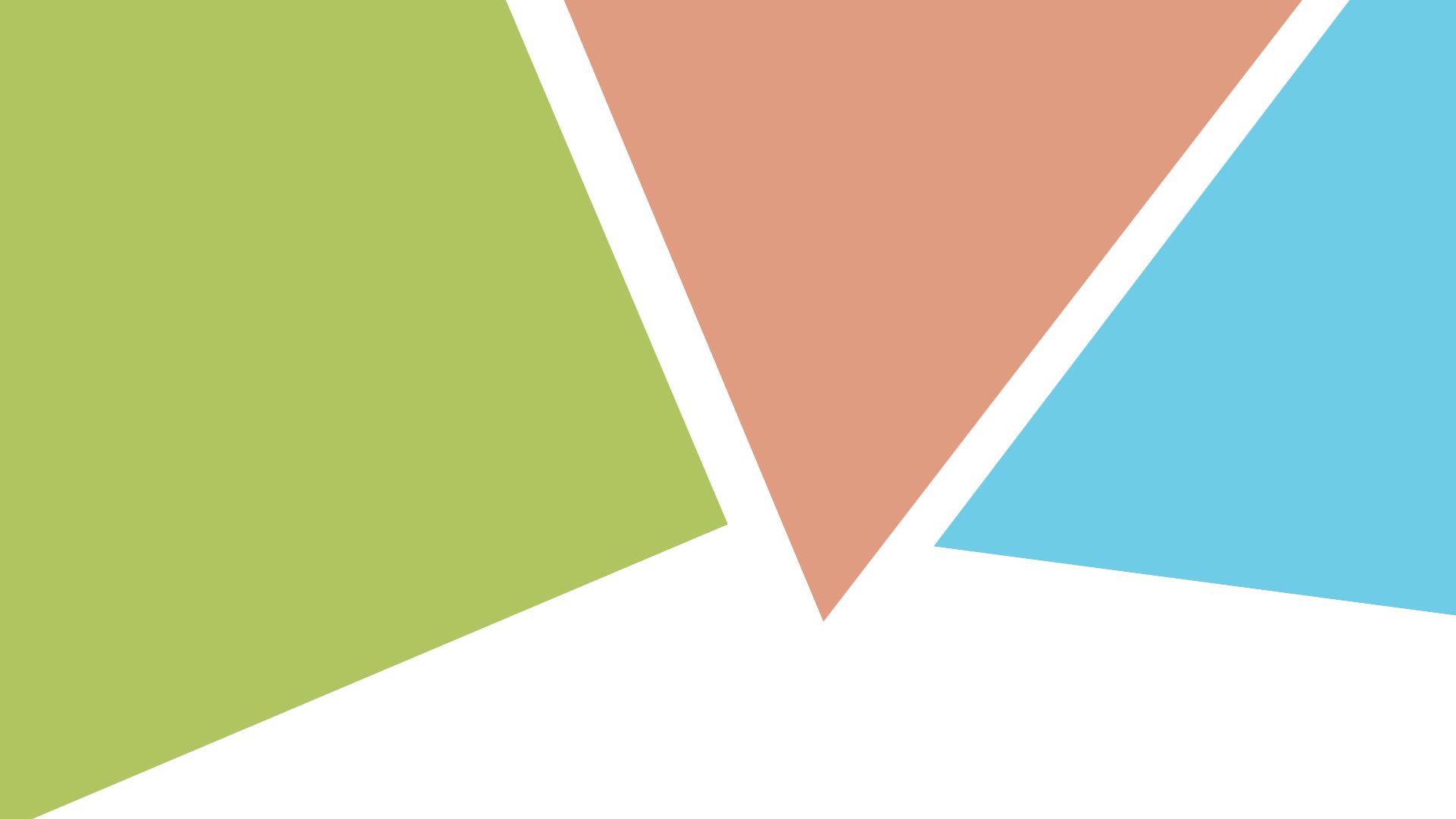 METODOLOGIA
METODOLOGÍA
Berdintasuna, ekitatea eta aniztasuna. 

Proaktibitatea, hurbiltasuna, pertsonalizazioa, jarraipena eta prebentzioa.
Igualdad, equidad y diversidad. 

Proactividad, proximidad, personalización, continuidad y prevención.
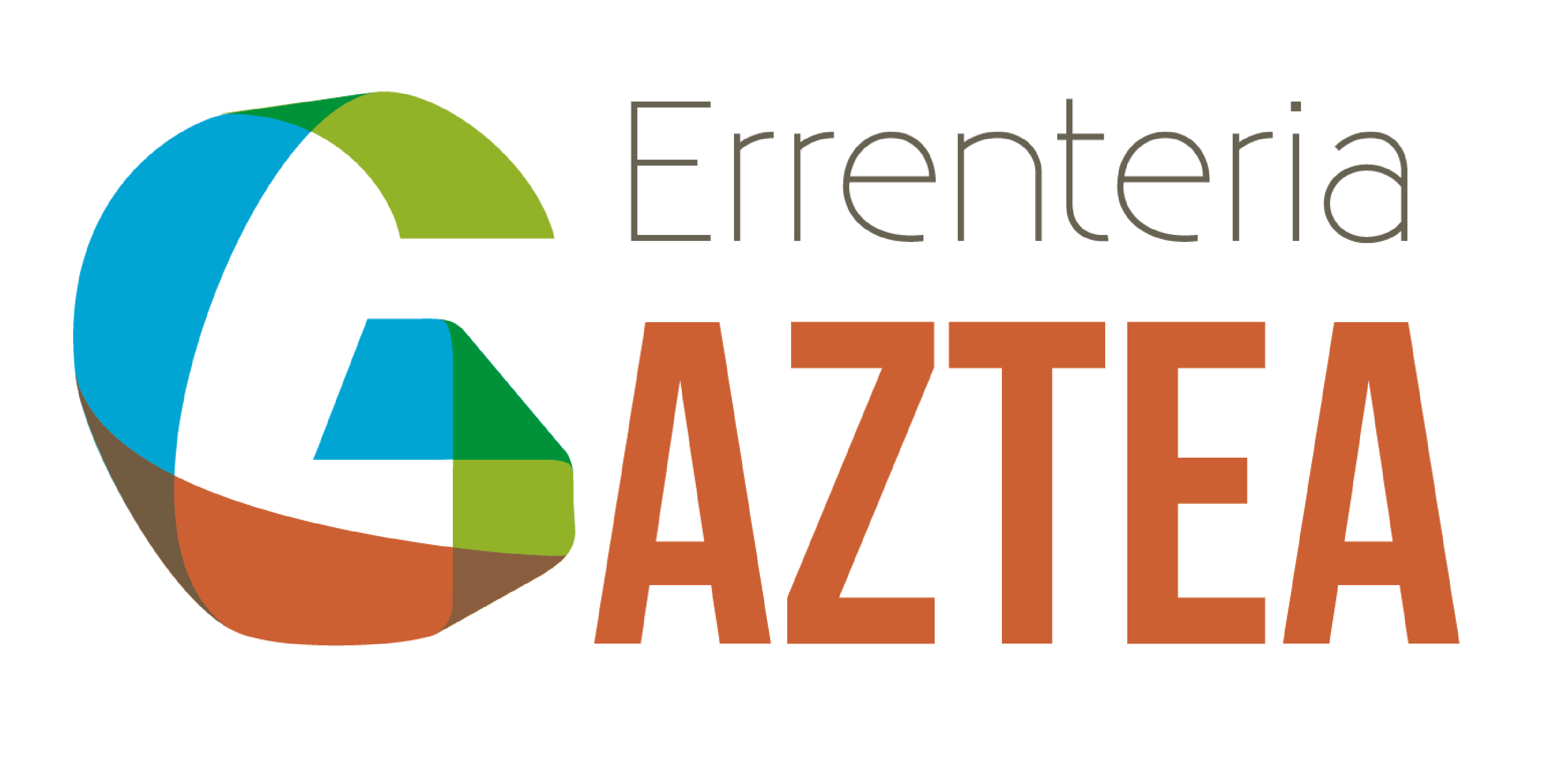 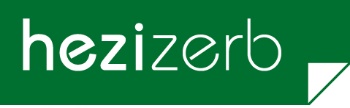 PROGRAMAZIOA
PROGRAMACIÓN
Día de presentación
Piscina
Playa
Salida a Aiamendi
Juegos de Agua
Juegos y días temáticos
Fiesta final
Aurkezpen eguna
Igerilekua 
Hondartza
Aiamendi-ra Irteera
Ur jolasak
Jolas eta egun tematikoak
Azken Festa
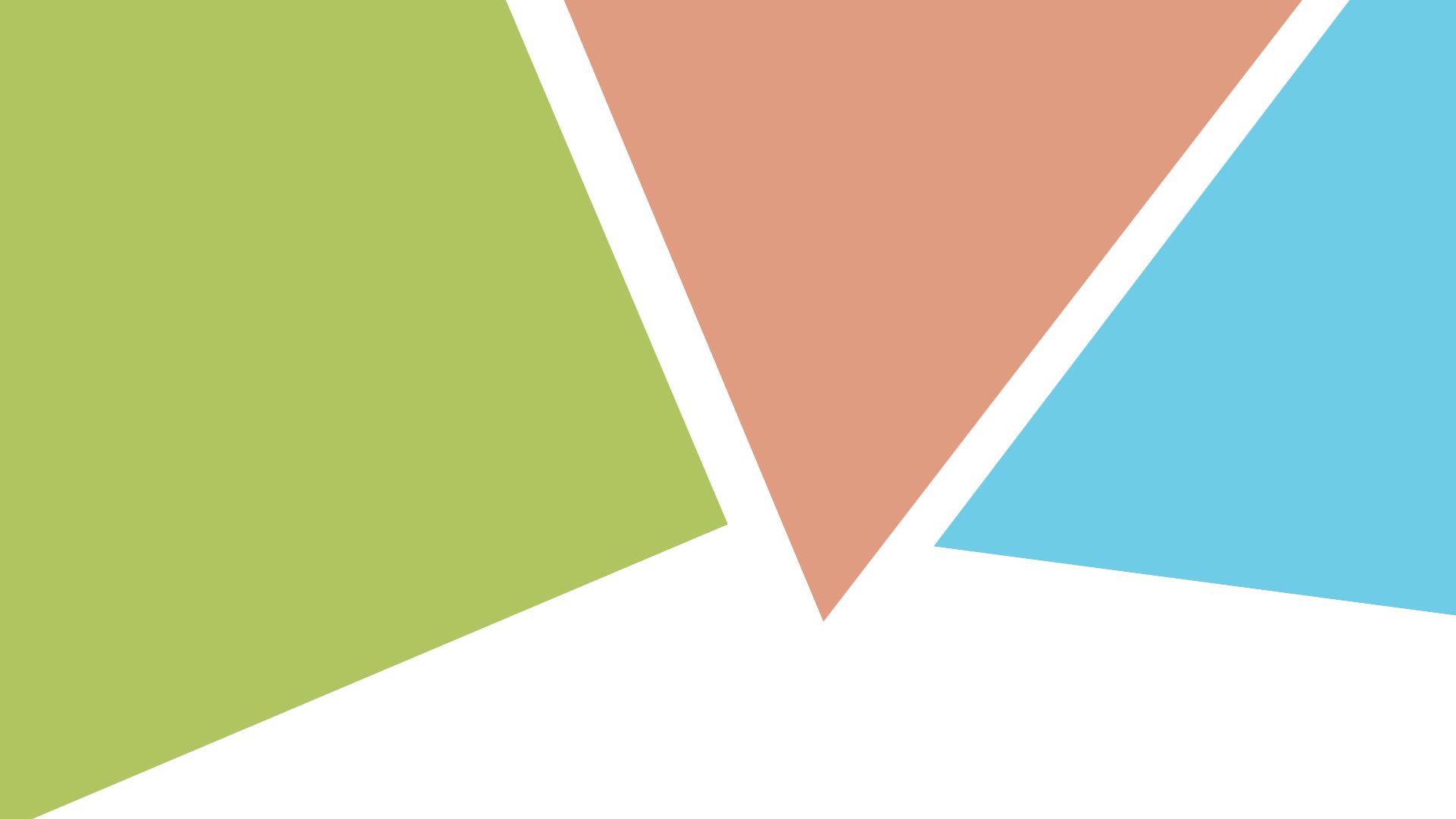 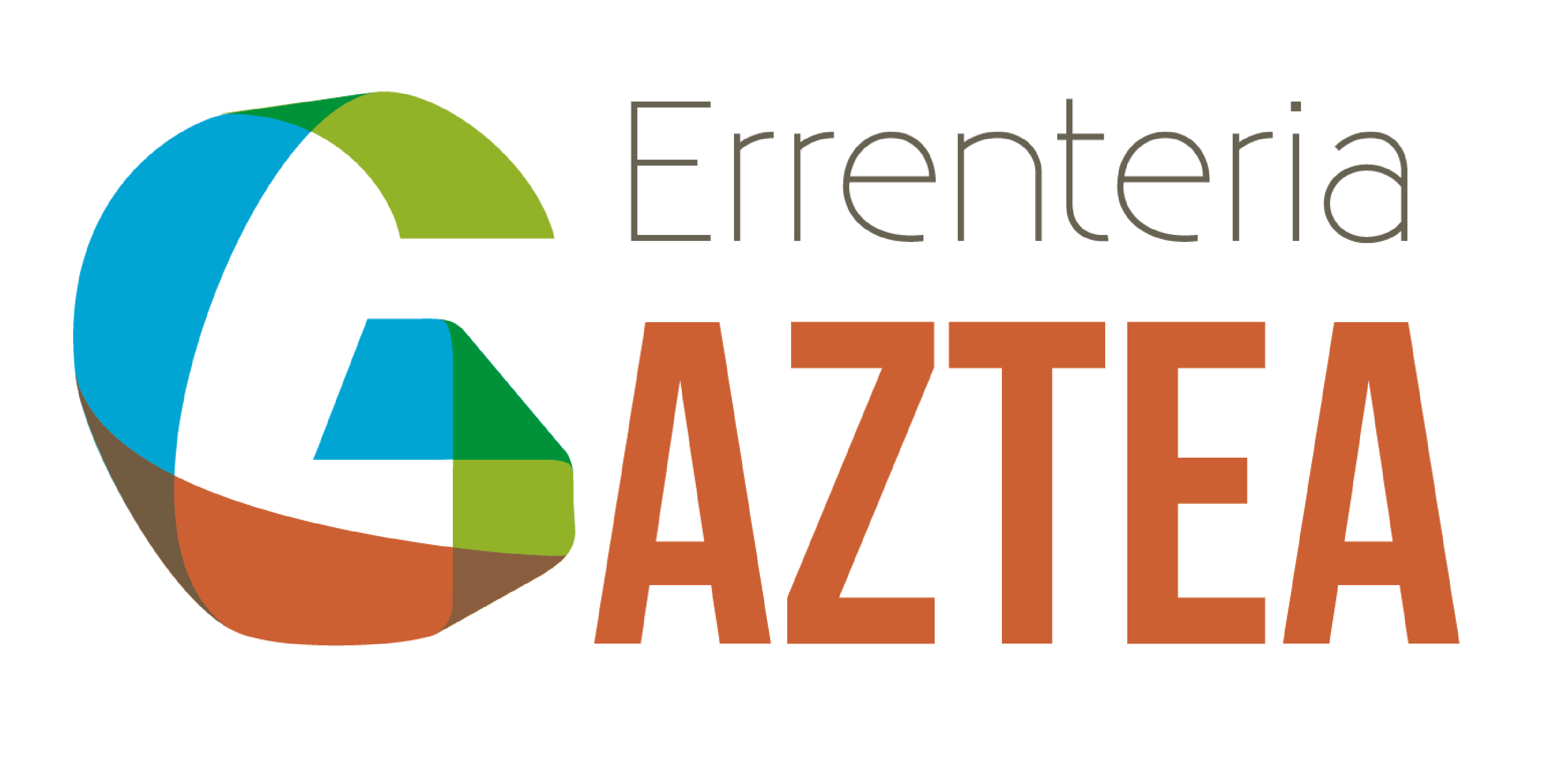 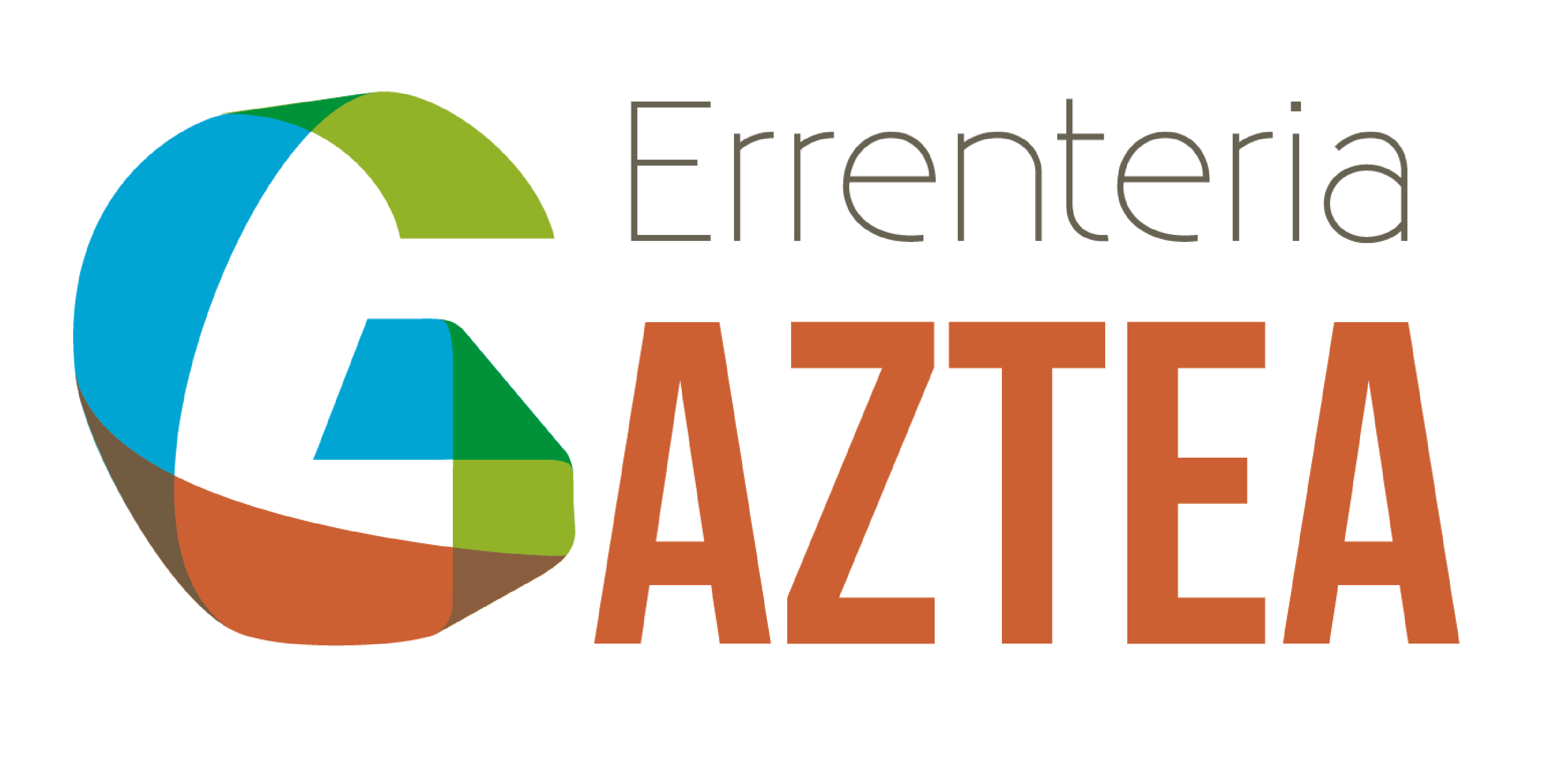 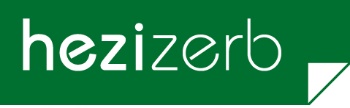 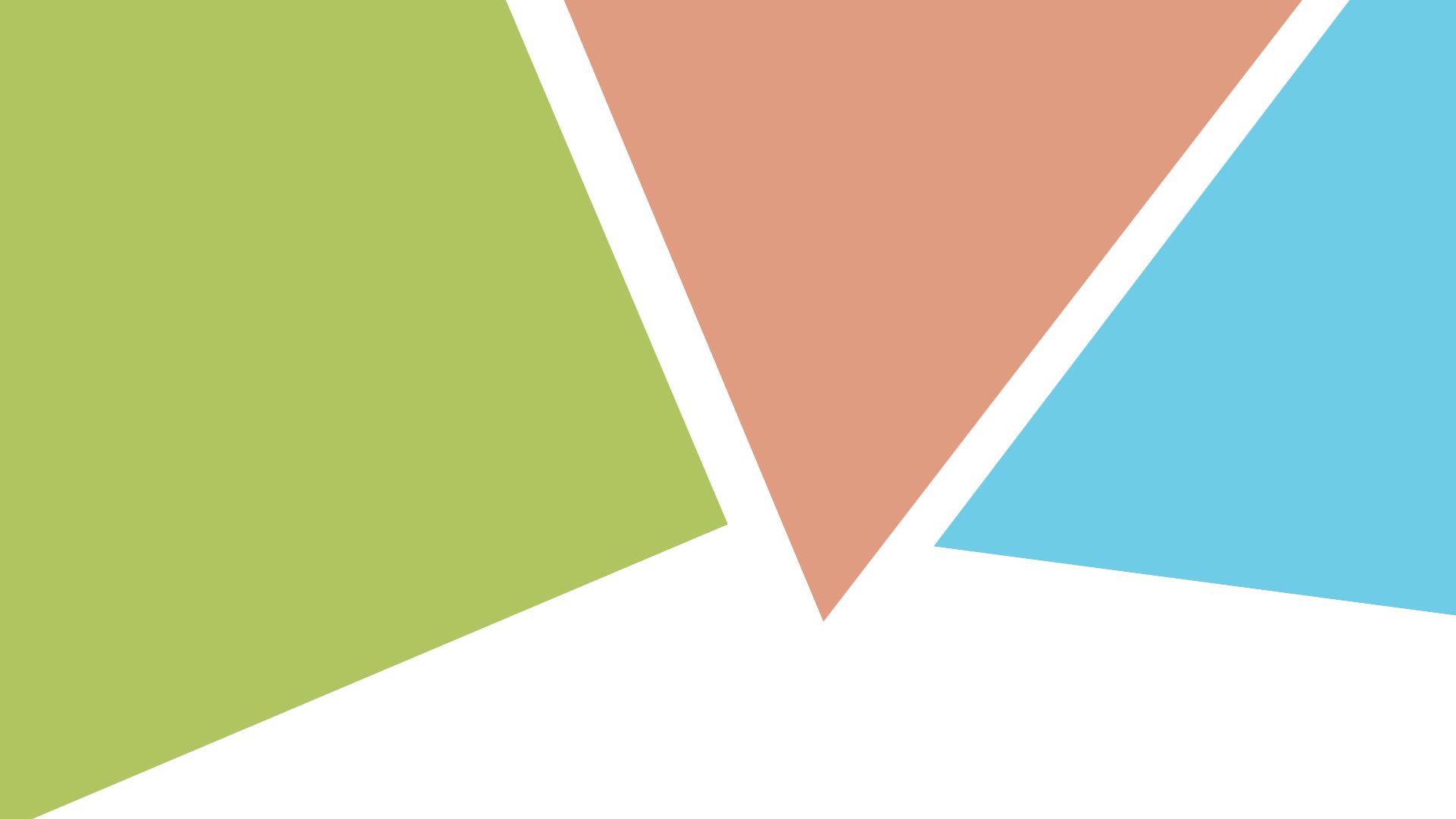 GOMENDIOAK
RECOMENDACIONES
Puntualitatea.
Lehenengo egunean aurkezpena.
Huts egiteak aldez aurretik abisatzea.
Ohikoa ez den norbait badator, baimen-orria bete.
Arropa erosoa.
Hobe da baliozko gauzarik eta dirurik ez eramatea.
Motxilan beti: hamaiketakoa, ura, eguzkitako krema, muda,  bisera eta zira.
Hondartza eta igerileku egunetan: bainujantzia jantzia eta krema emanda. 
Erne ibili zorriekin.
Os pedimos puntualidad.
El primer día presentación al monitor/a.
Avisad con antelación la falta de la/el menor.
Firmar una hoja de autorización, si alguien no habitual recoge a la/el menor.
Ropa cómoda.
Es mejor no llevar cosas de valor ni dinero. 
En la mochila siempre: almuerzo, agua, crema solar, muda, visera y chubasquero.
Los días de piscina y playa: el bañador puesto y la crema dada. 
Estad atentos a los piojos.
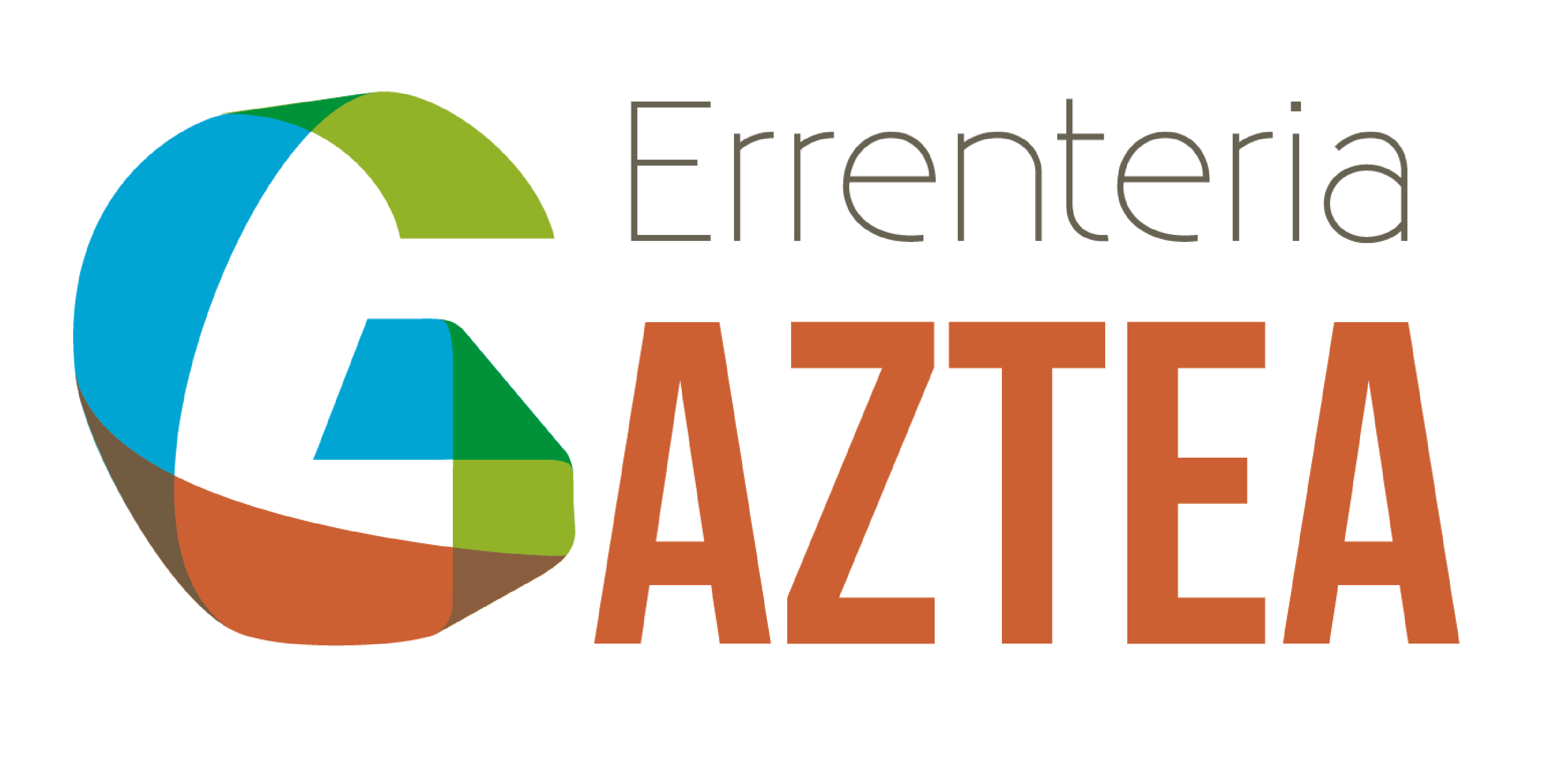 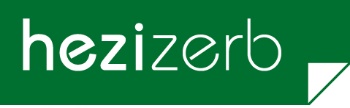 HANDIAK
Azpikoordinatzaileak / Subcoordinadores/as
Agustinak: Gorka Yerobi
Beraun: Maialen Legorburu
Erdigune: Naiara Zumeta, Jokin Lekuona eta Iraide Mendoza
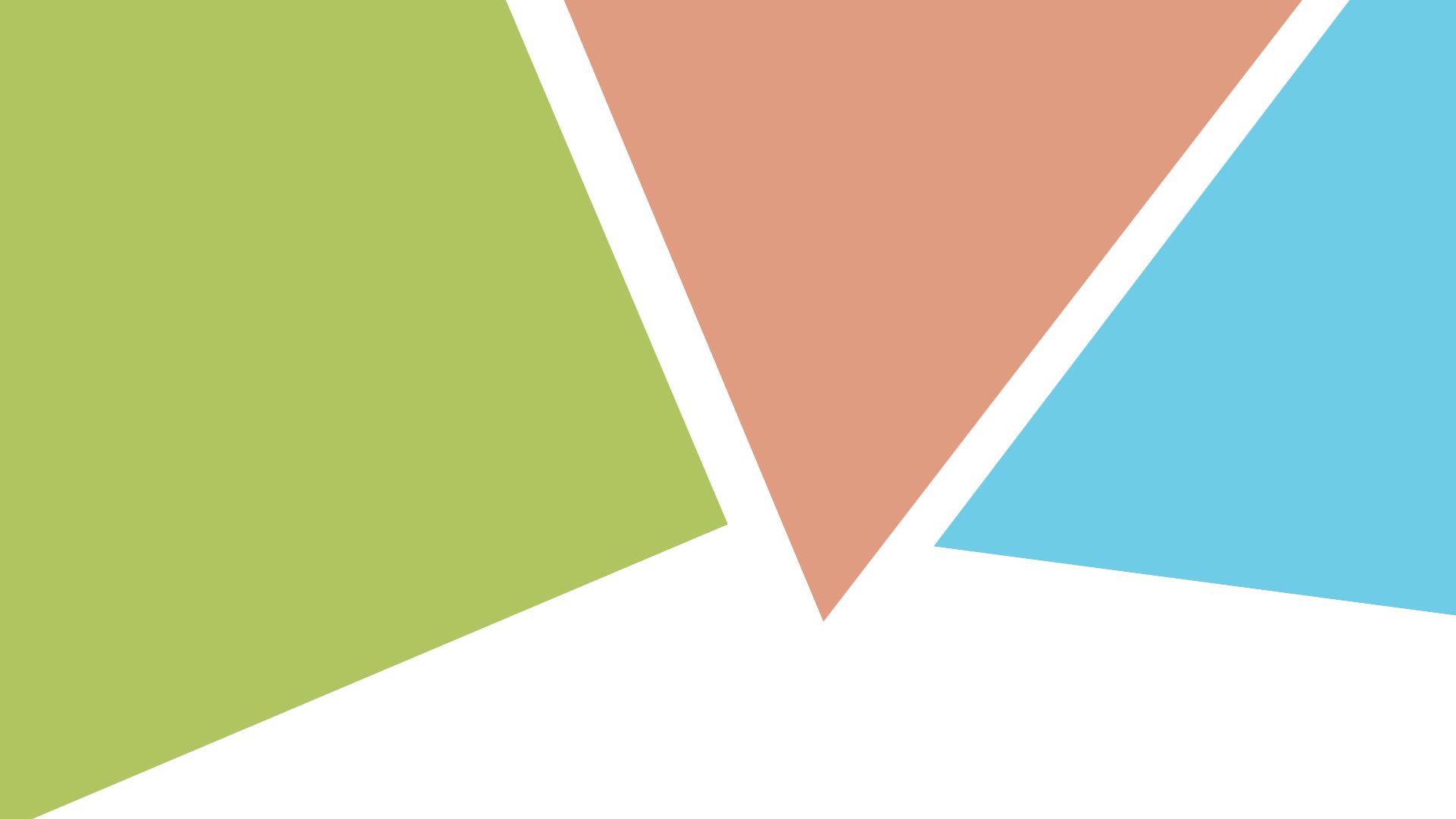 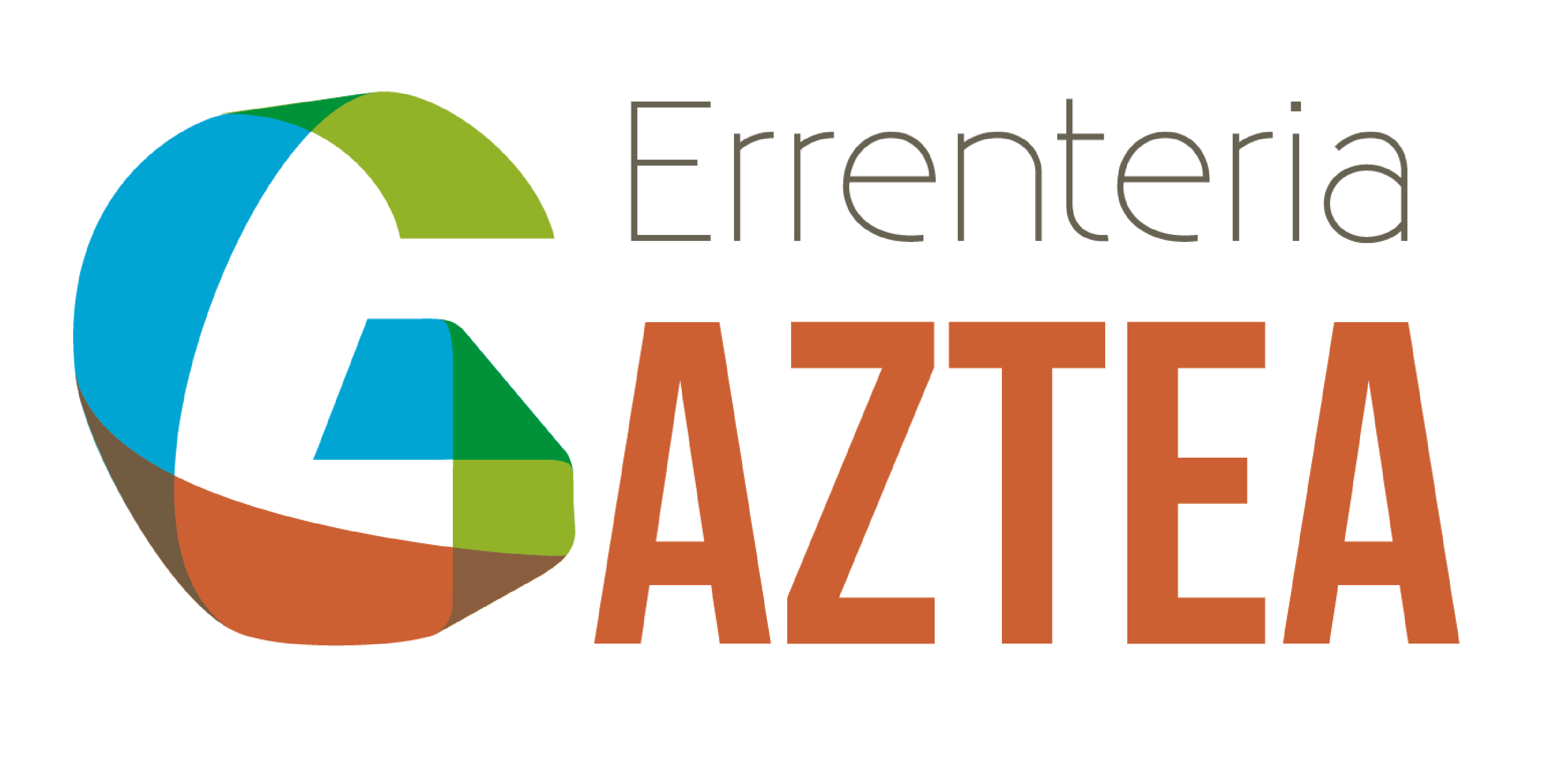 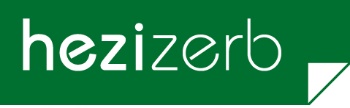 TALDEAK //GRUPOS
TURNO
1
TXANDA
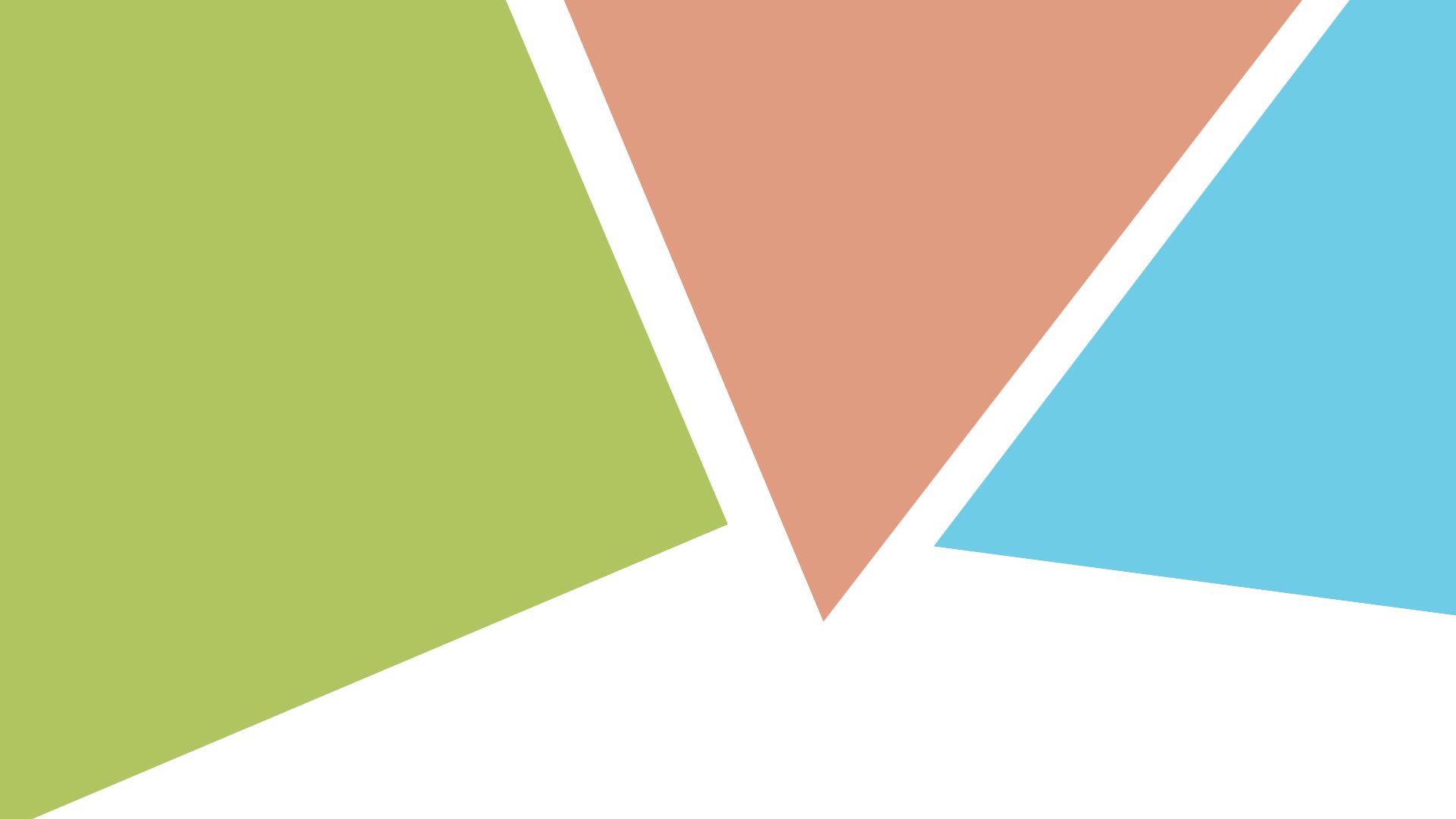 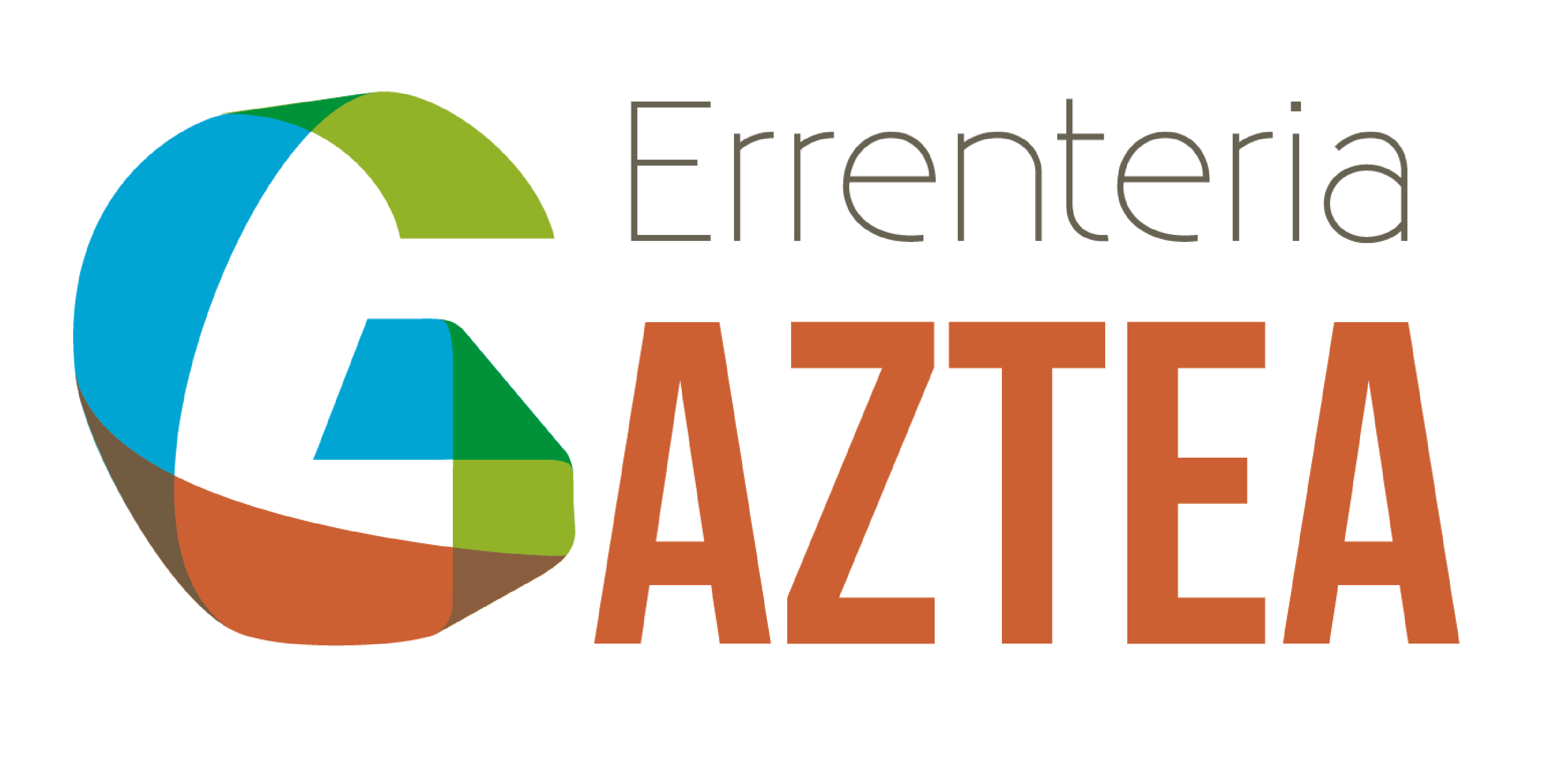 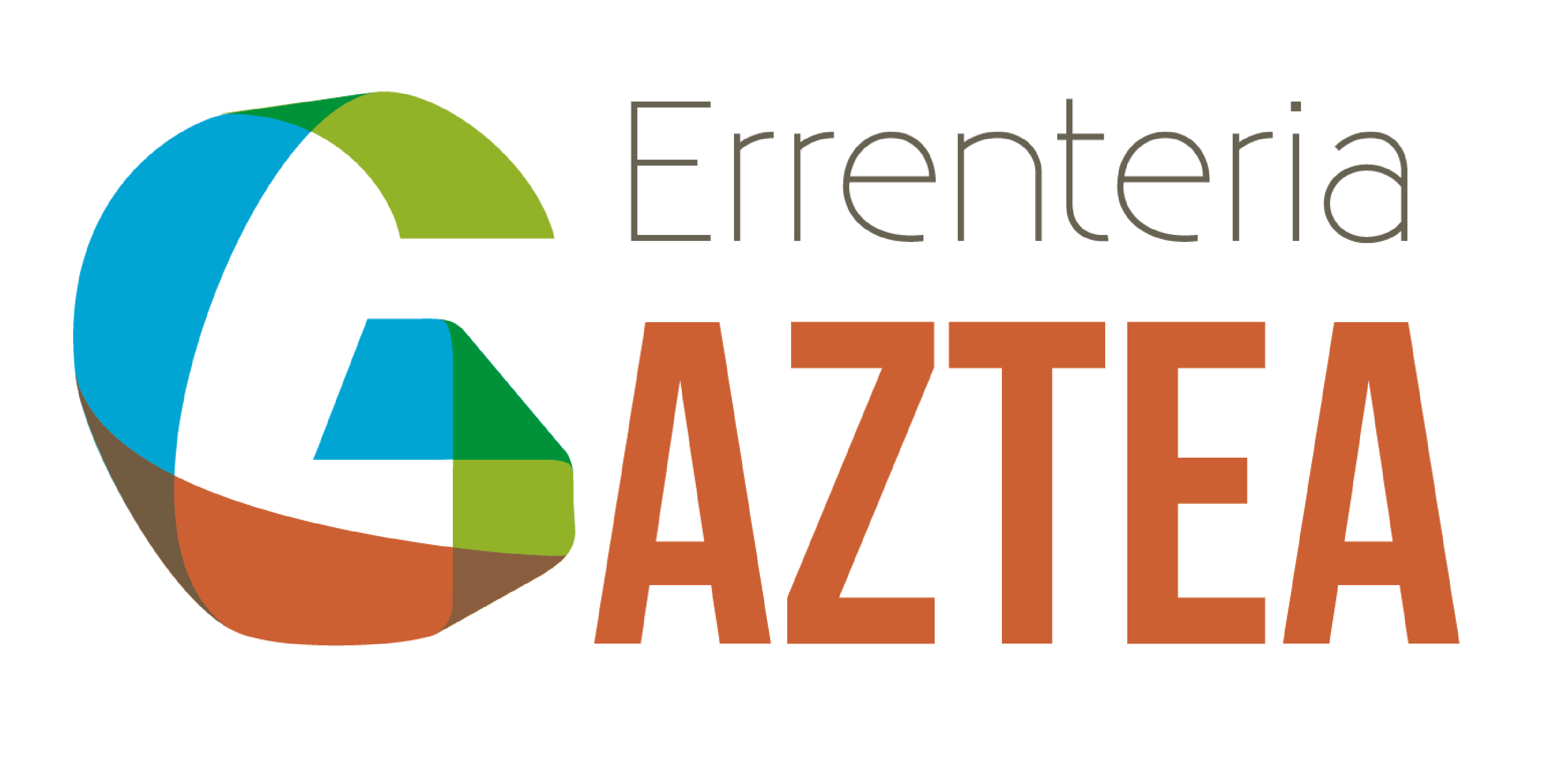 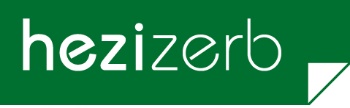 AGUSTINAK
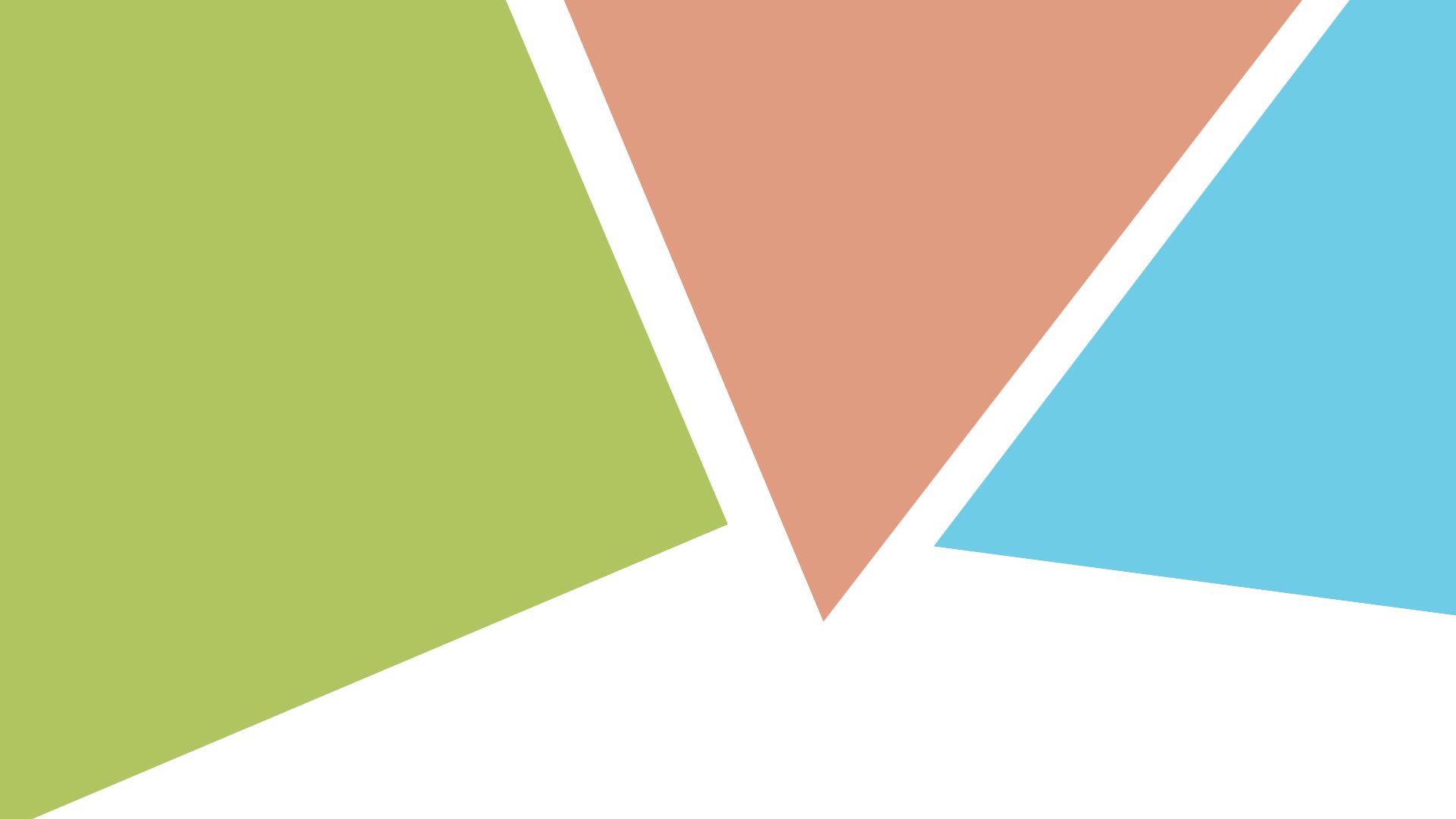 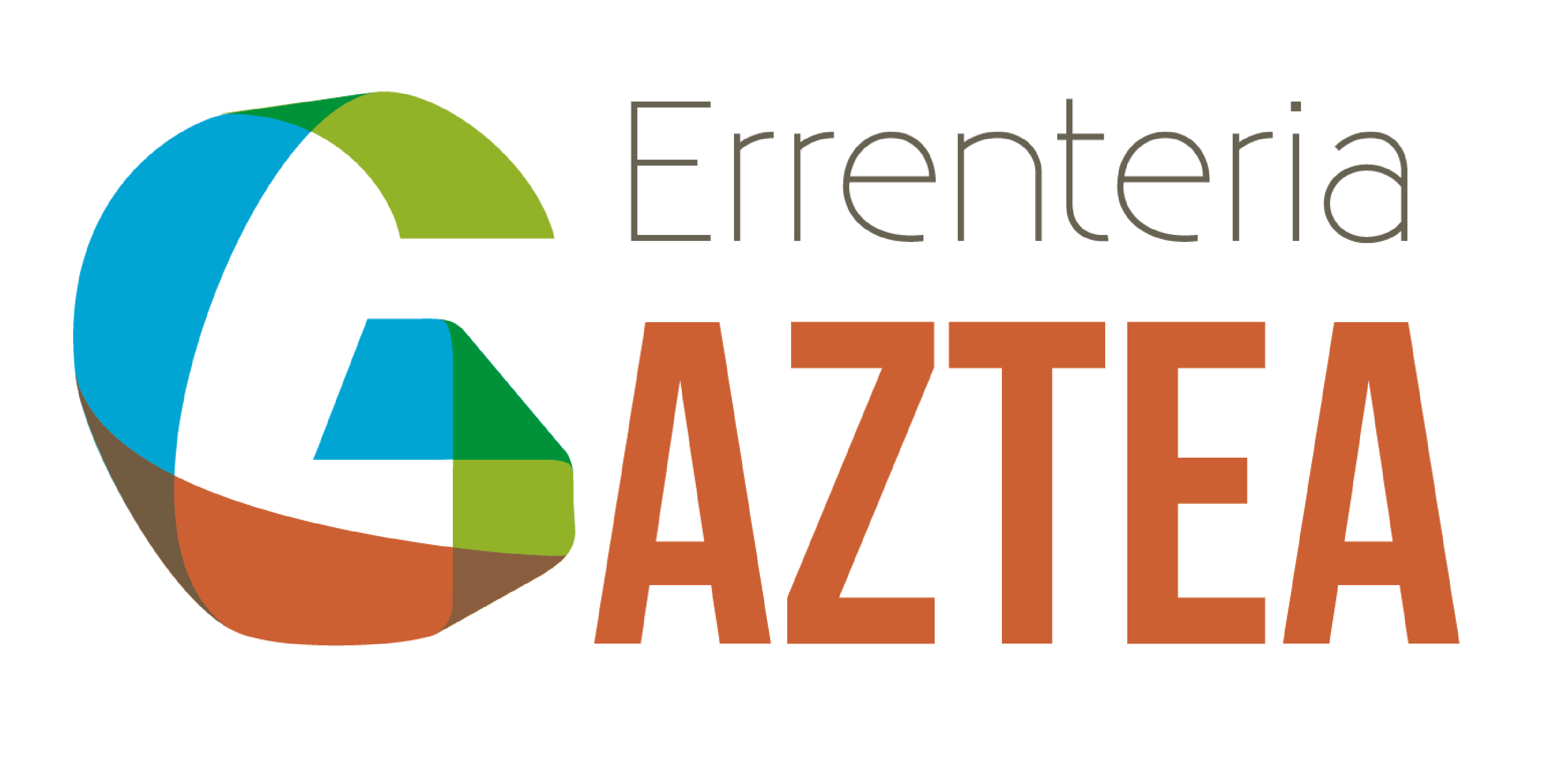 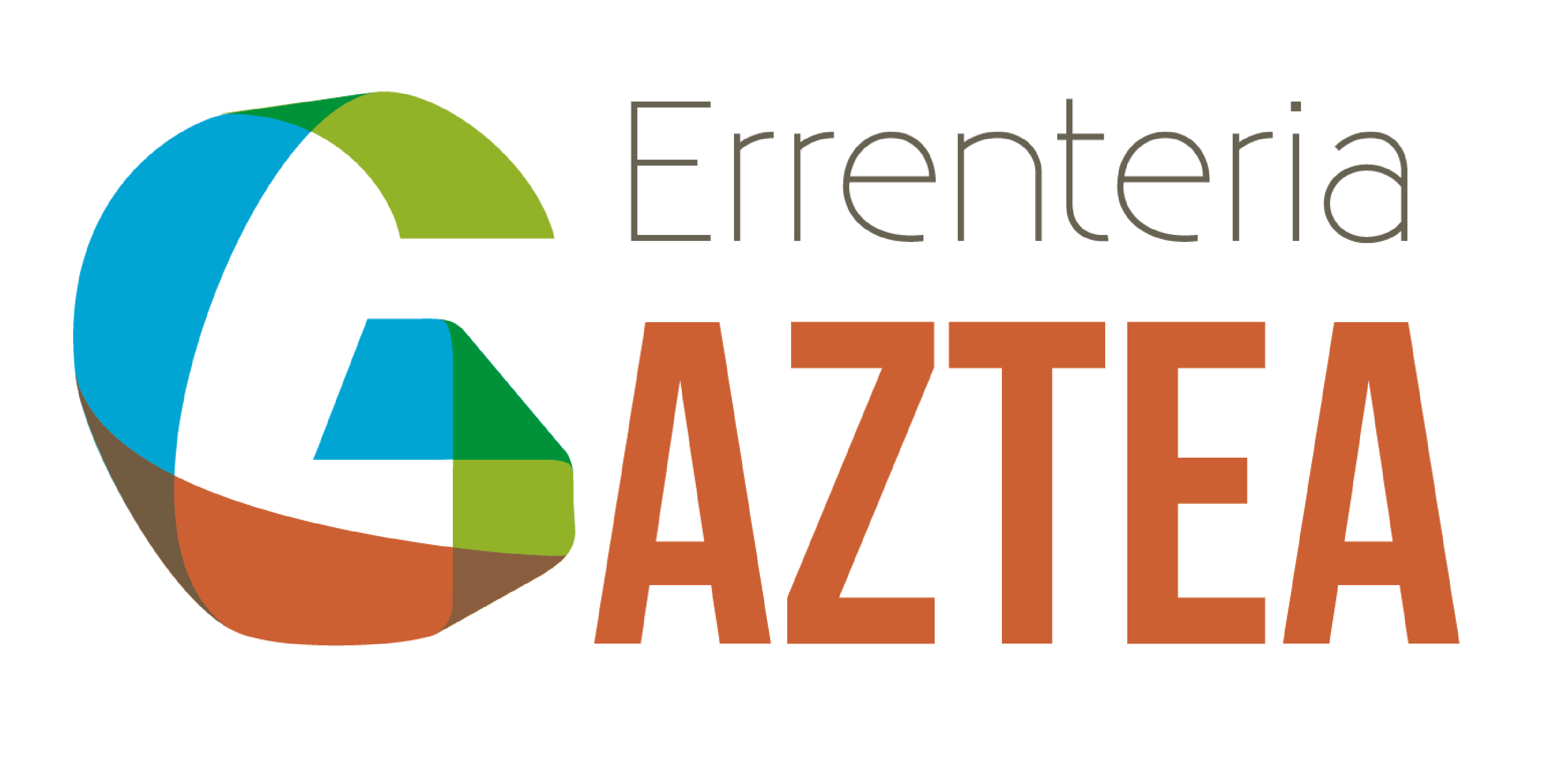 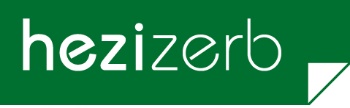 AZPIKOORDINATZAILEASUBCOORDINADOR
GORKA YEROBI
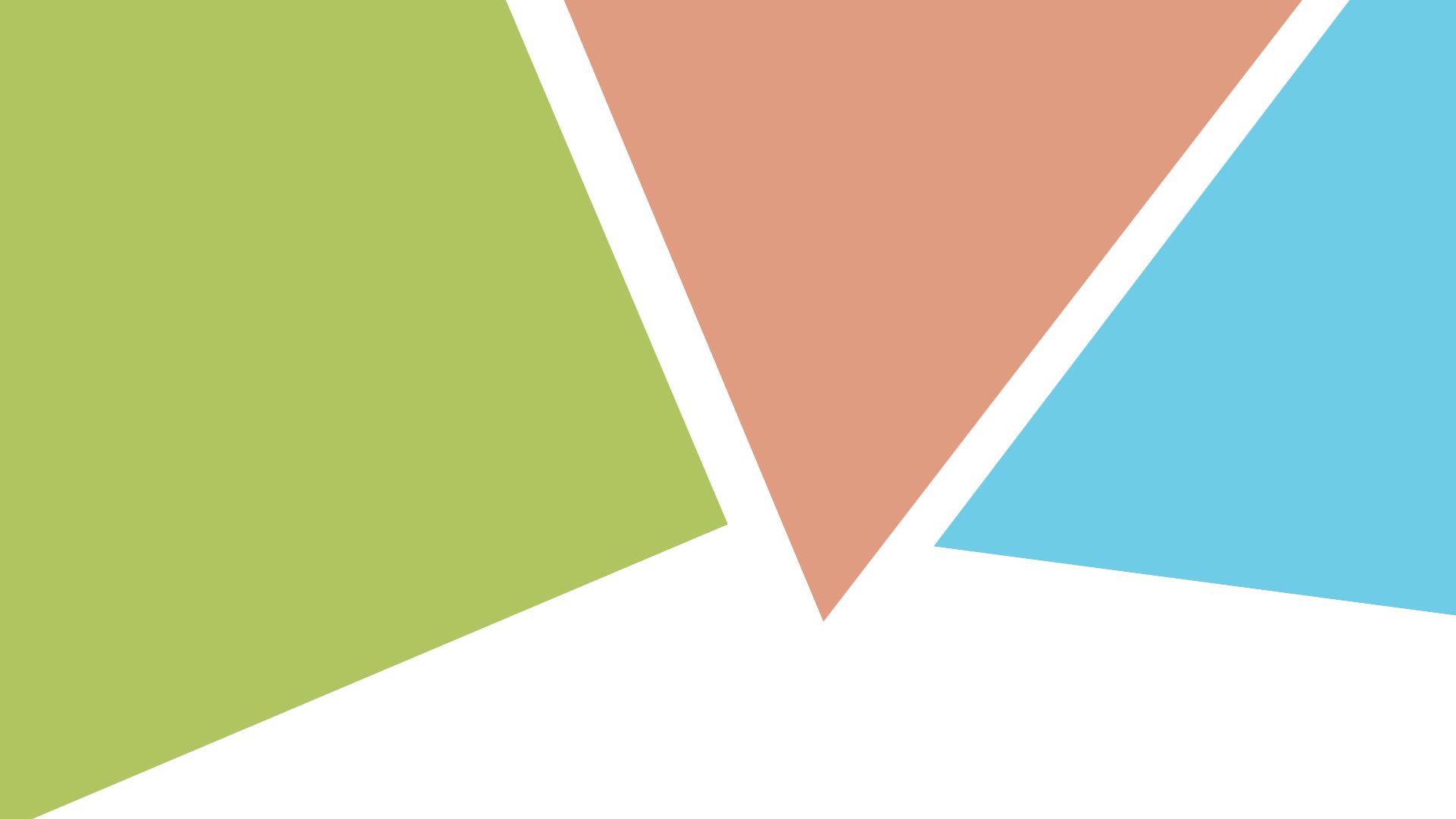 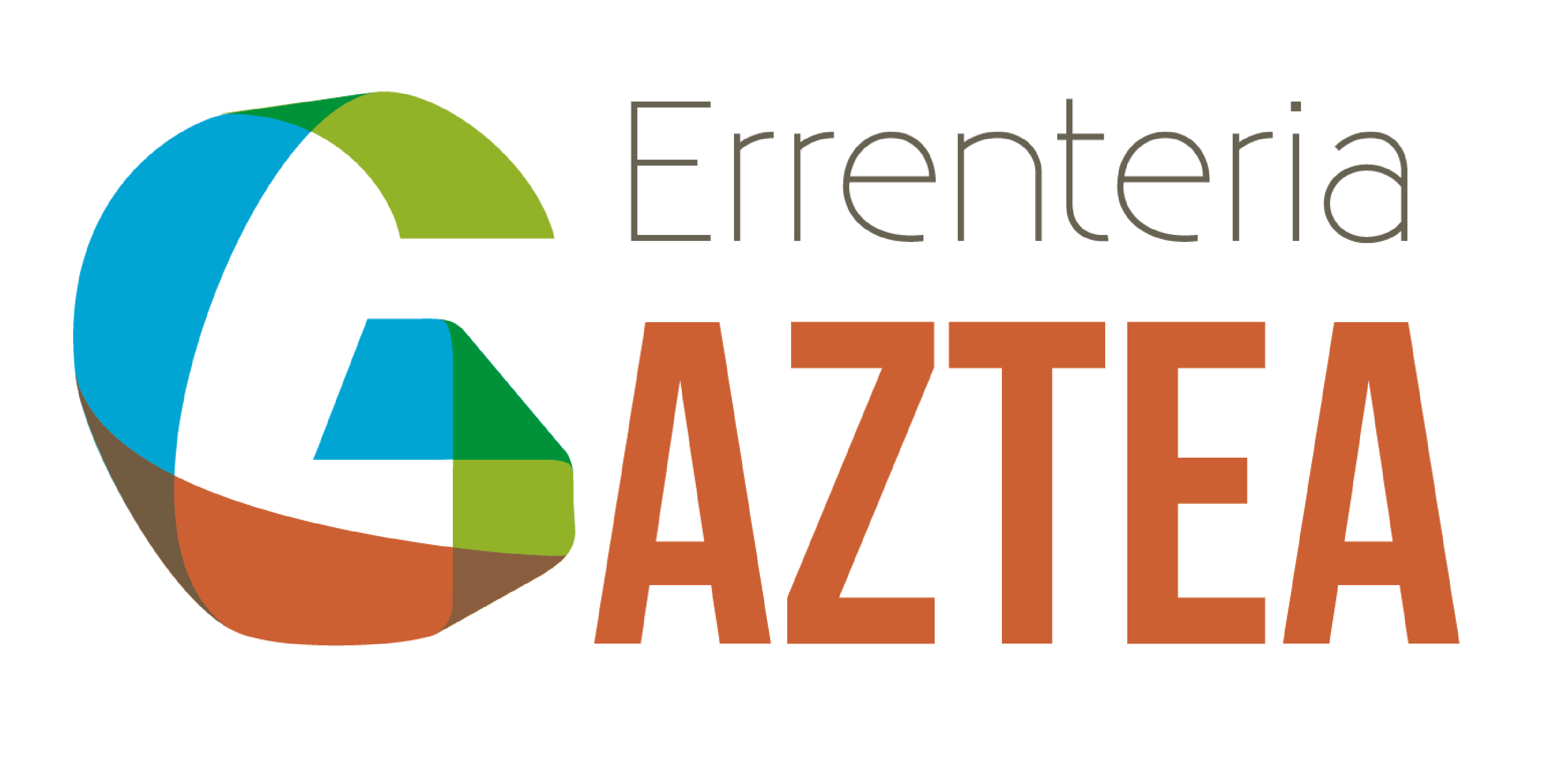 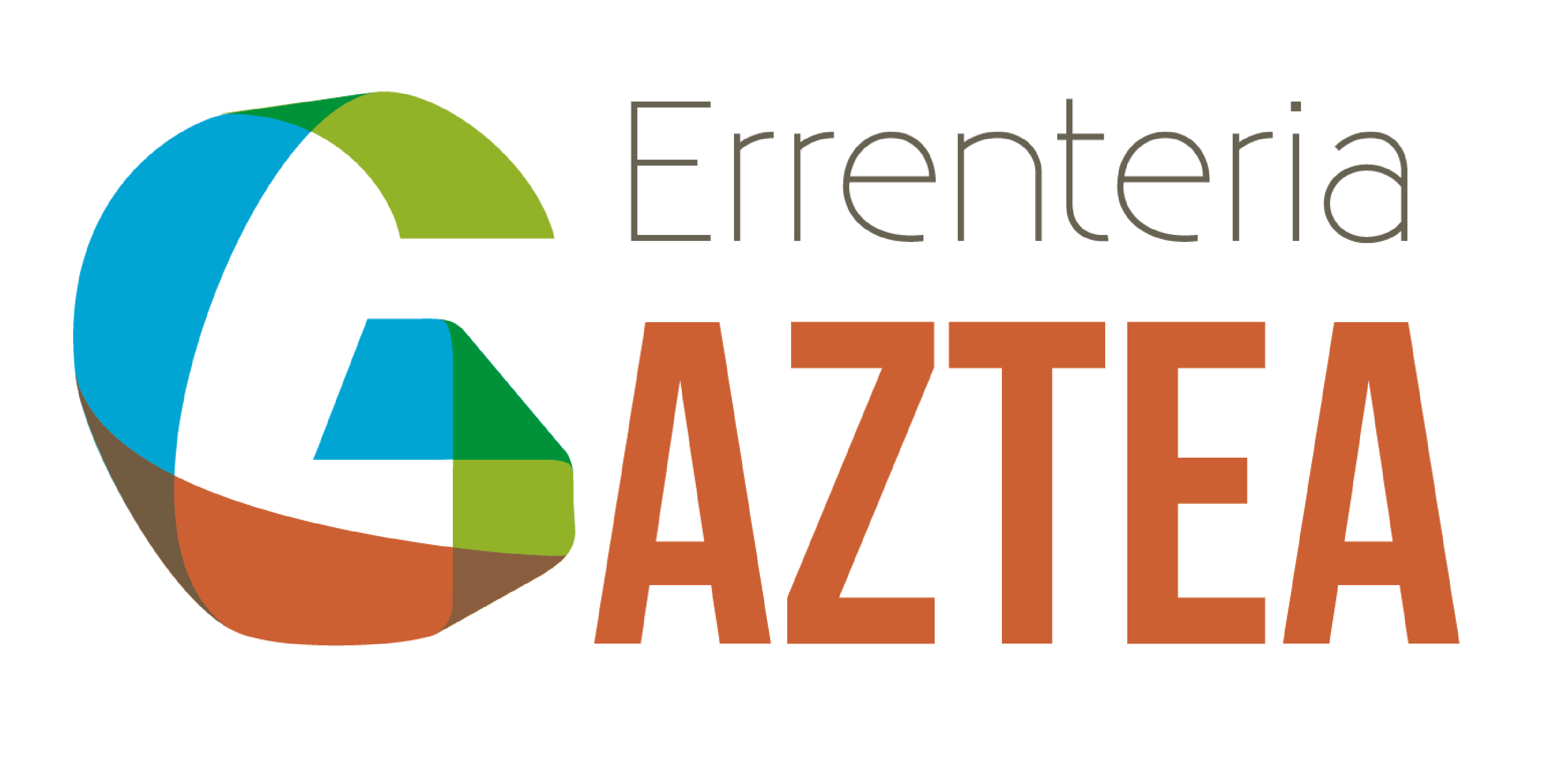 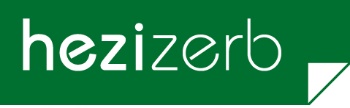 GRUPO  1.  TALDEA
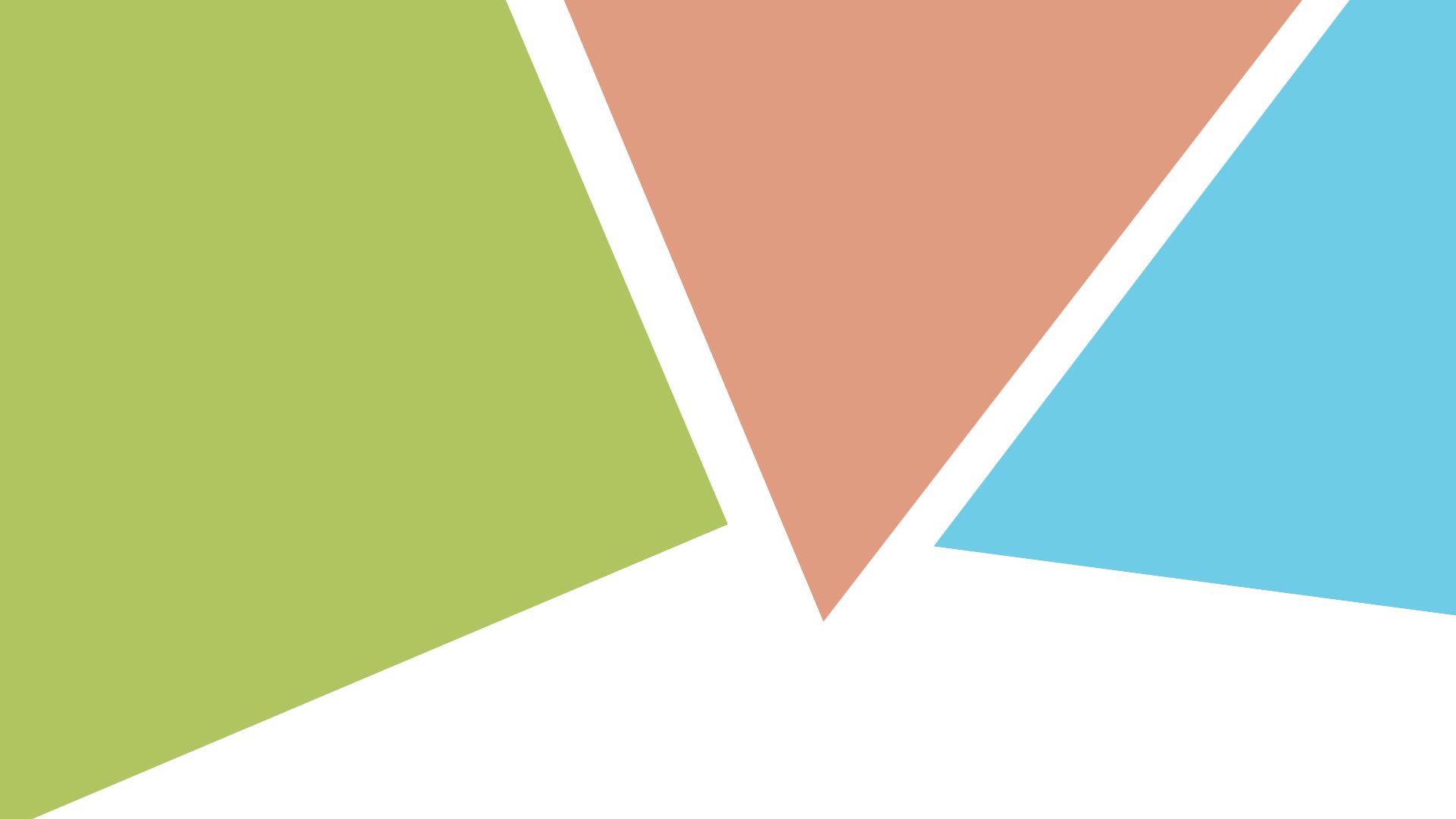 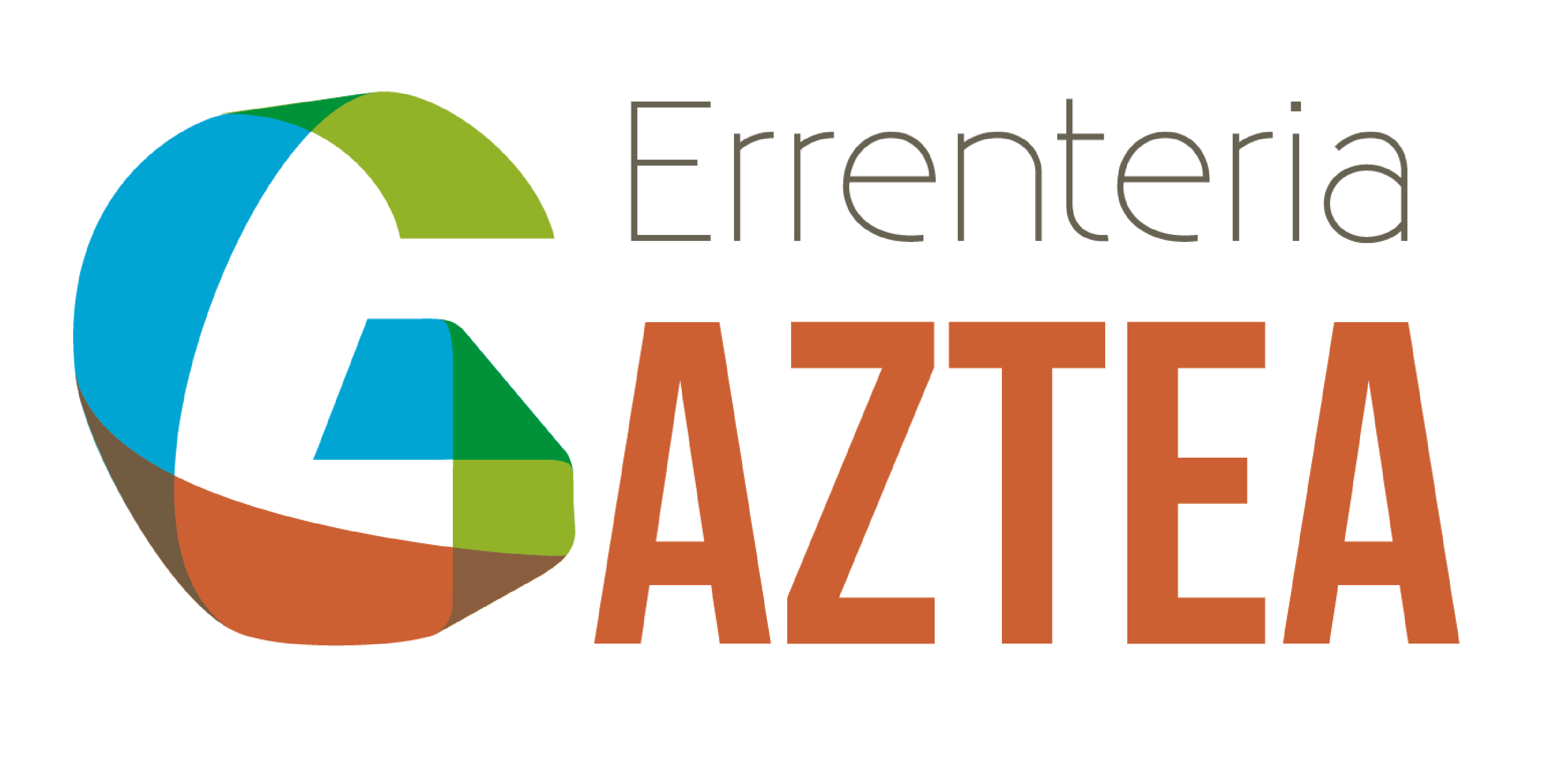 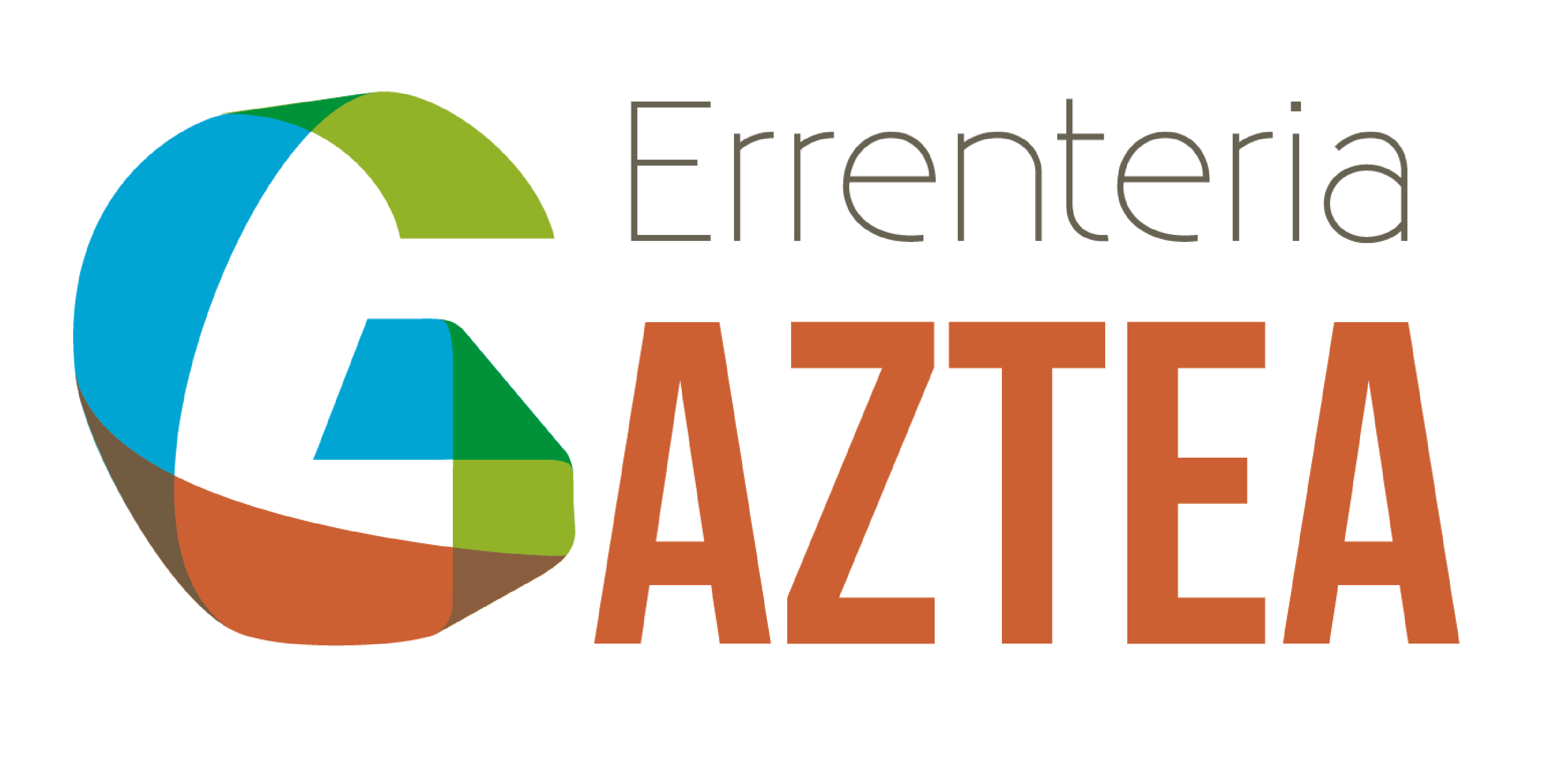 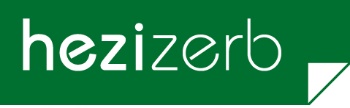 BERAUN
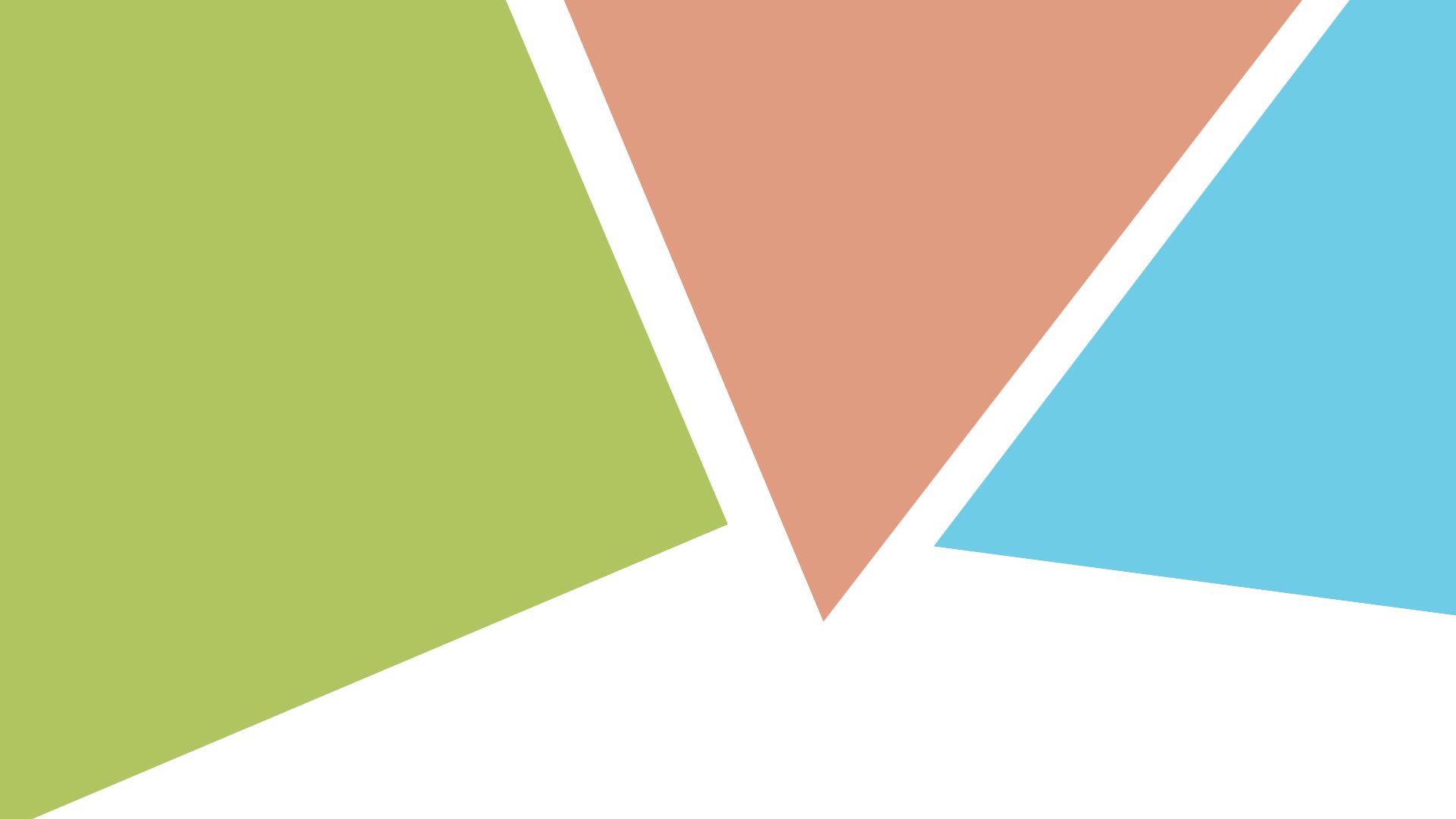 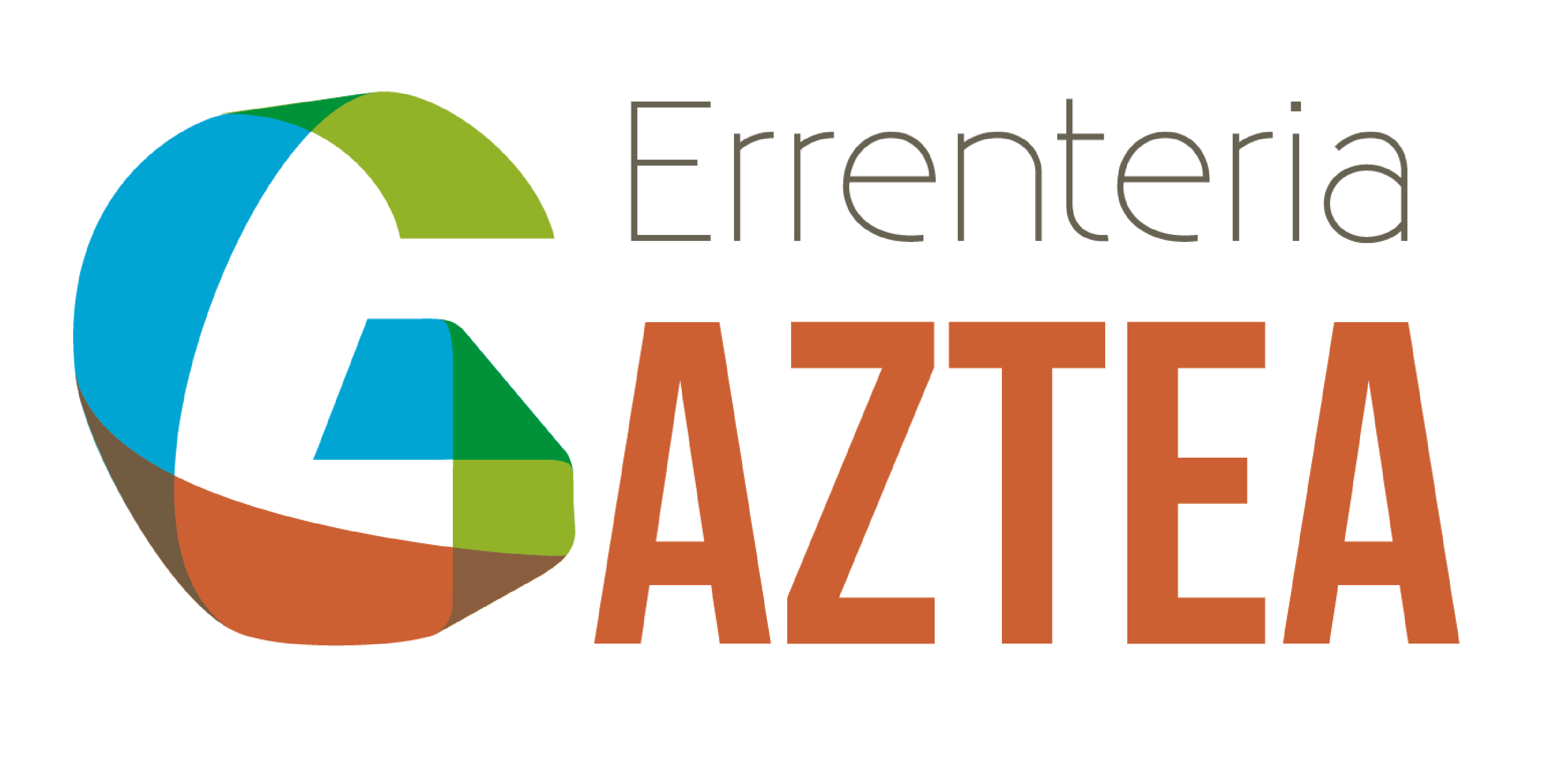 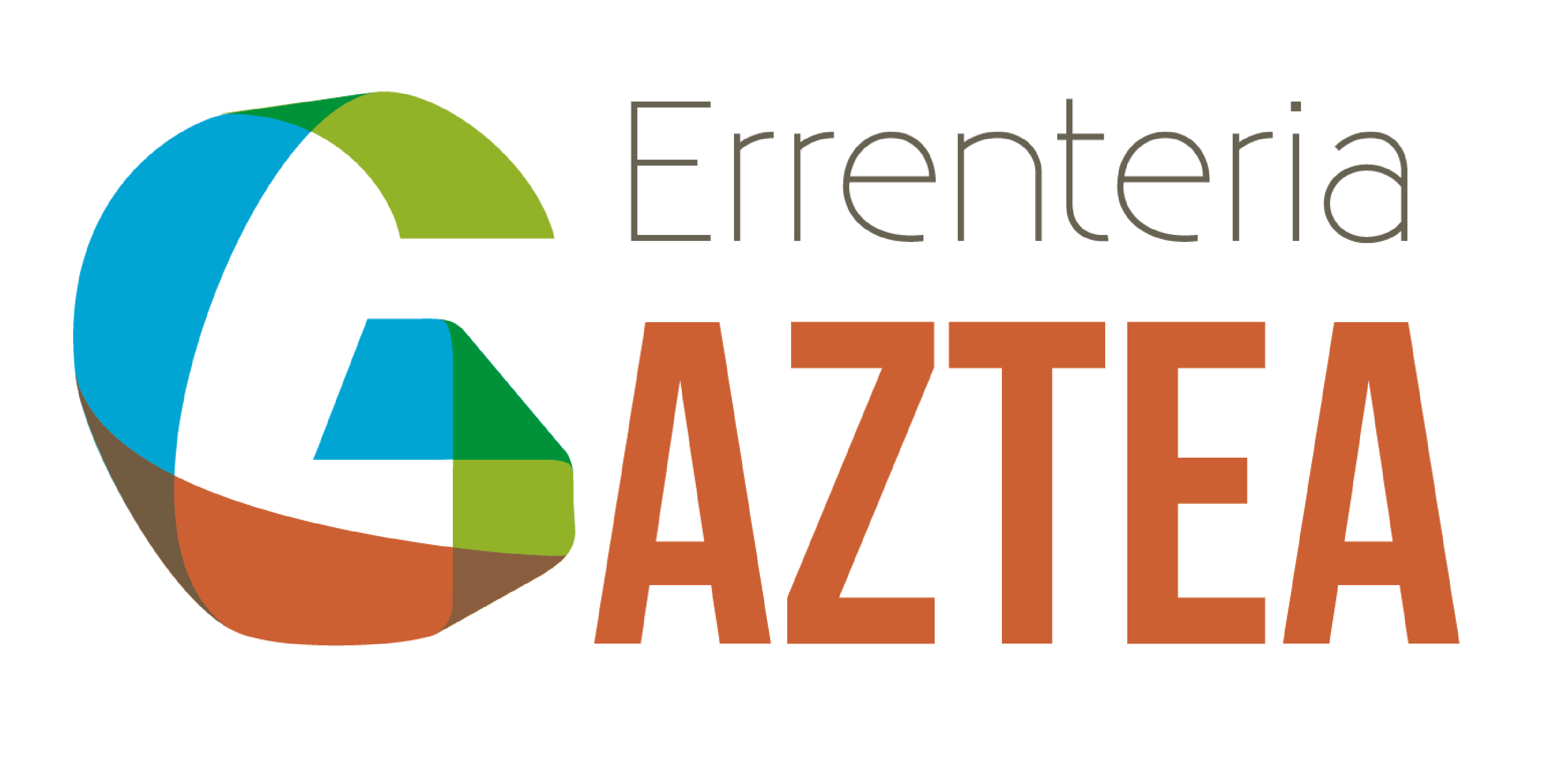 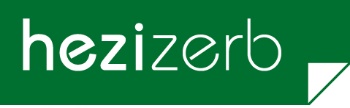 AZPIKOORDINATZAILEASUBCOORDINADORA
MAIALEN LEGORBURU
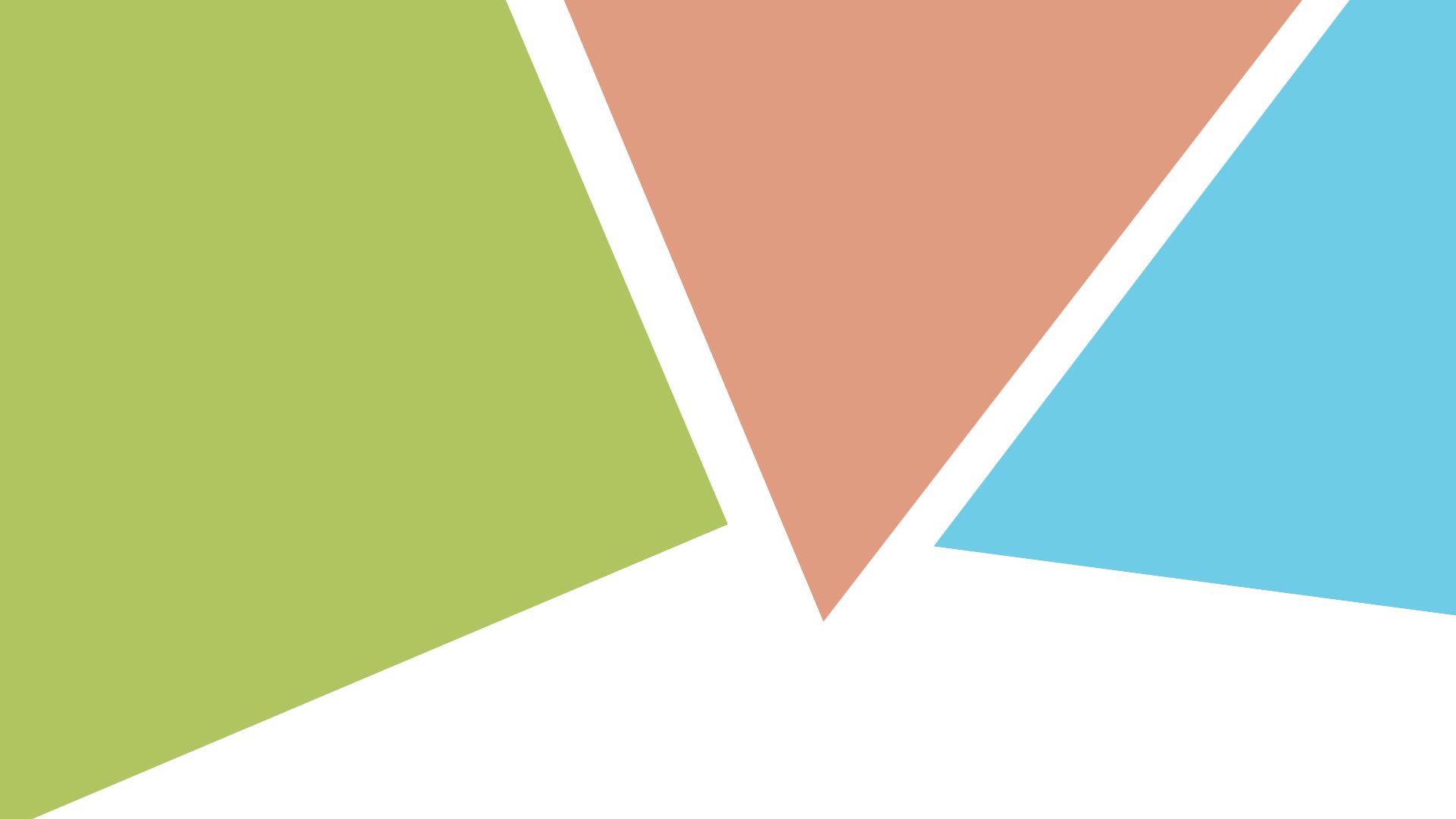 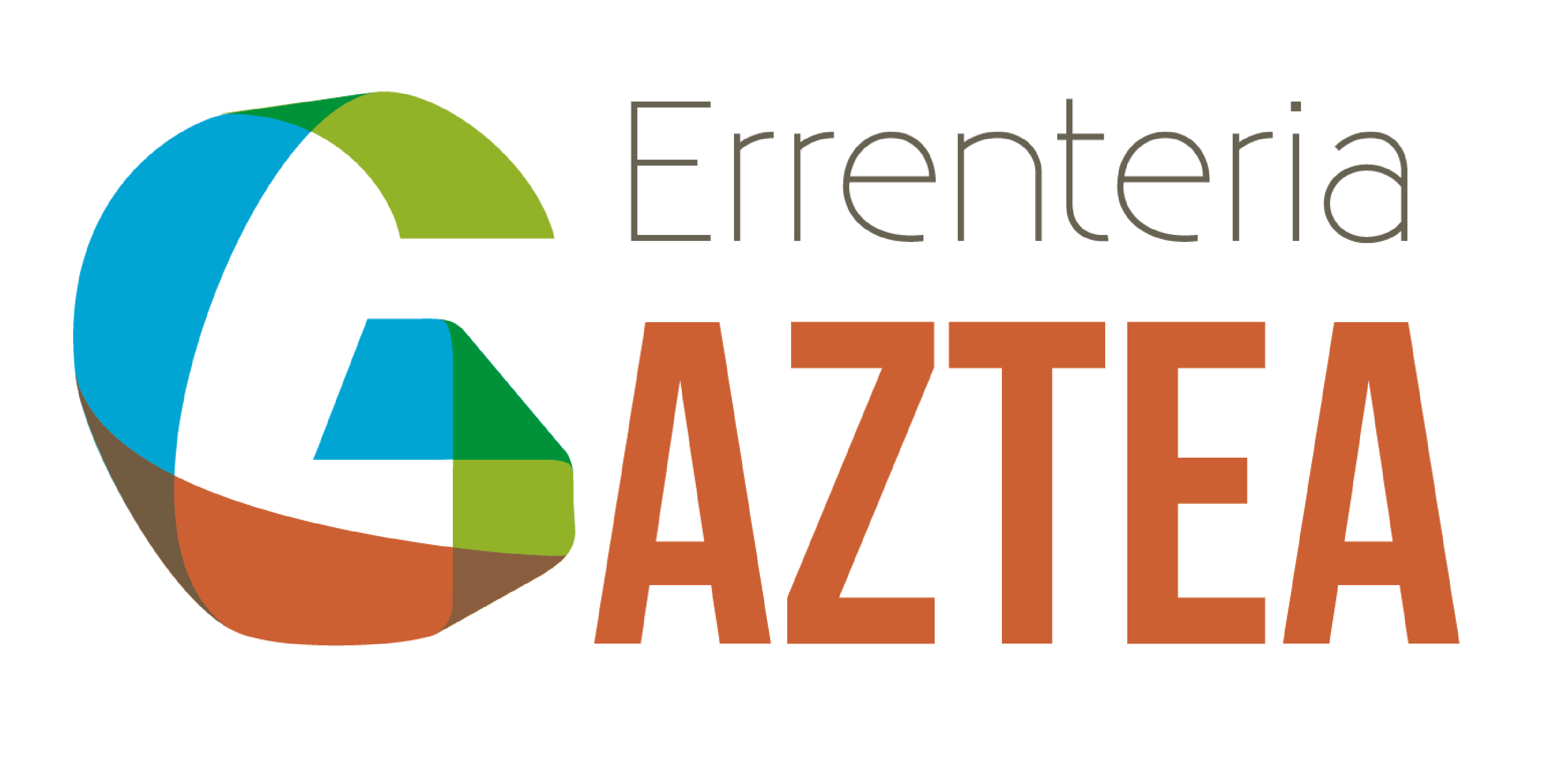 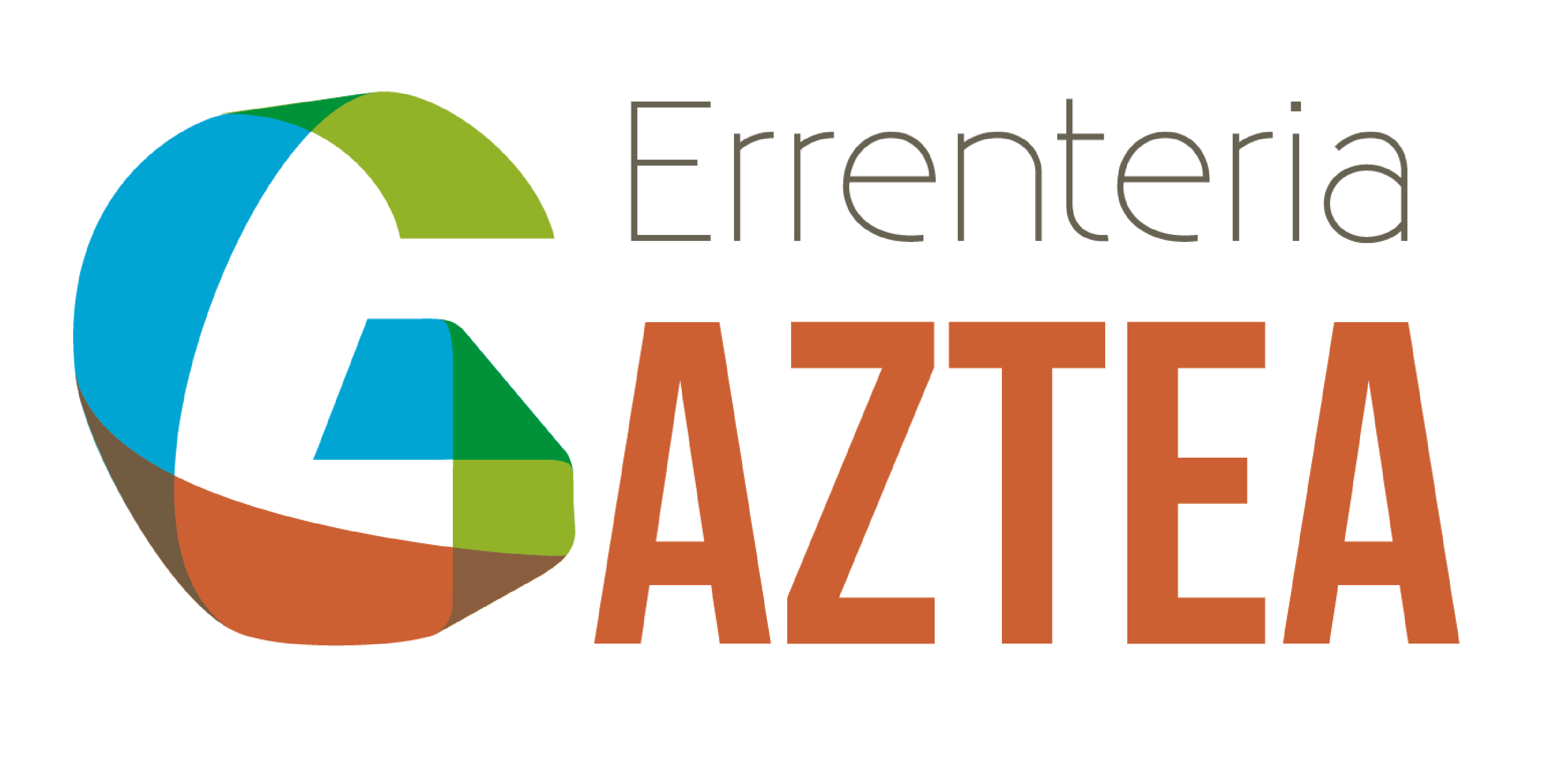 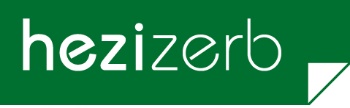 GRUPO  2.  TALDEA
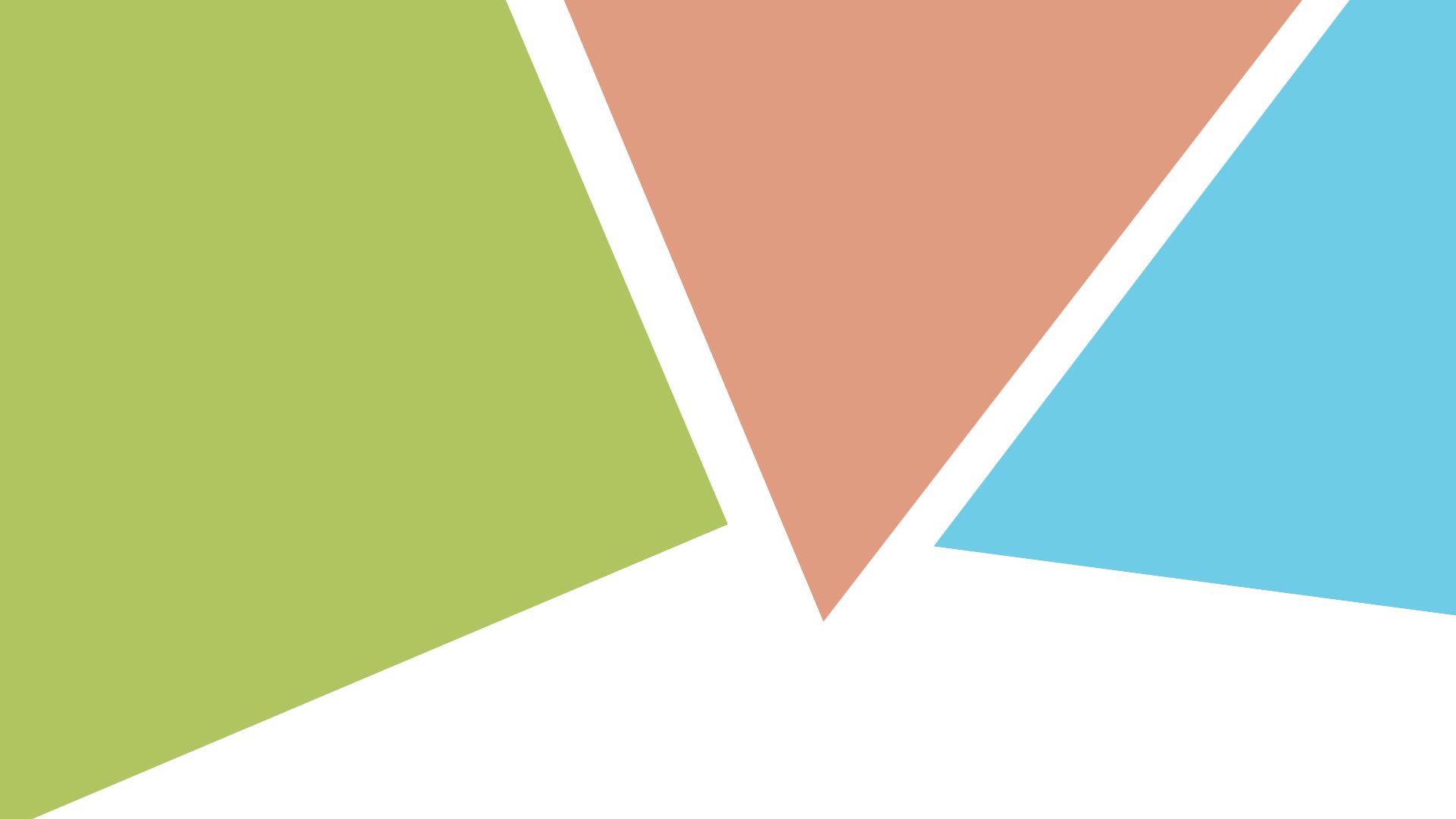 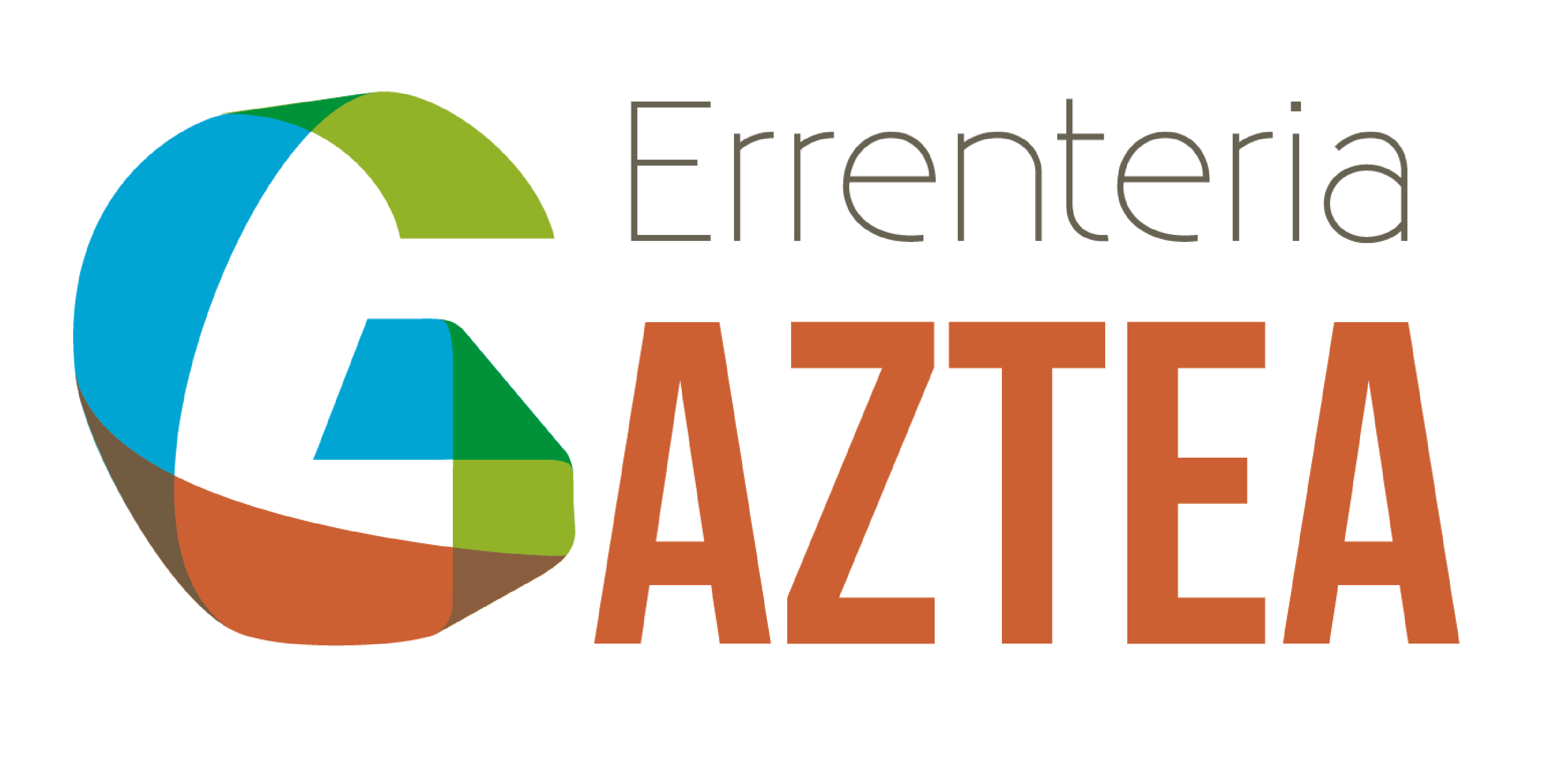 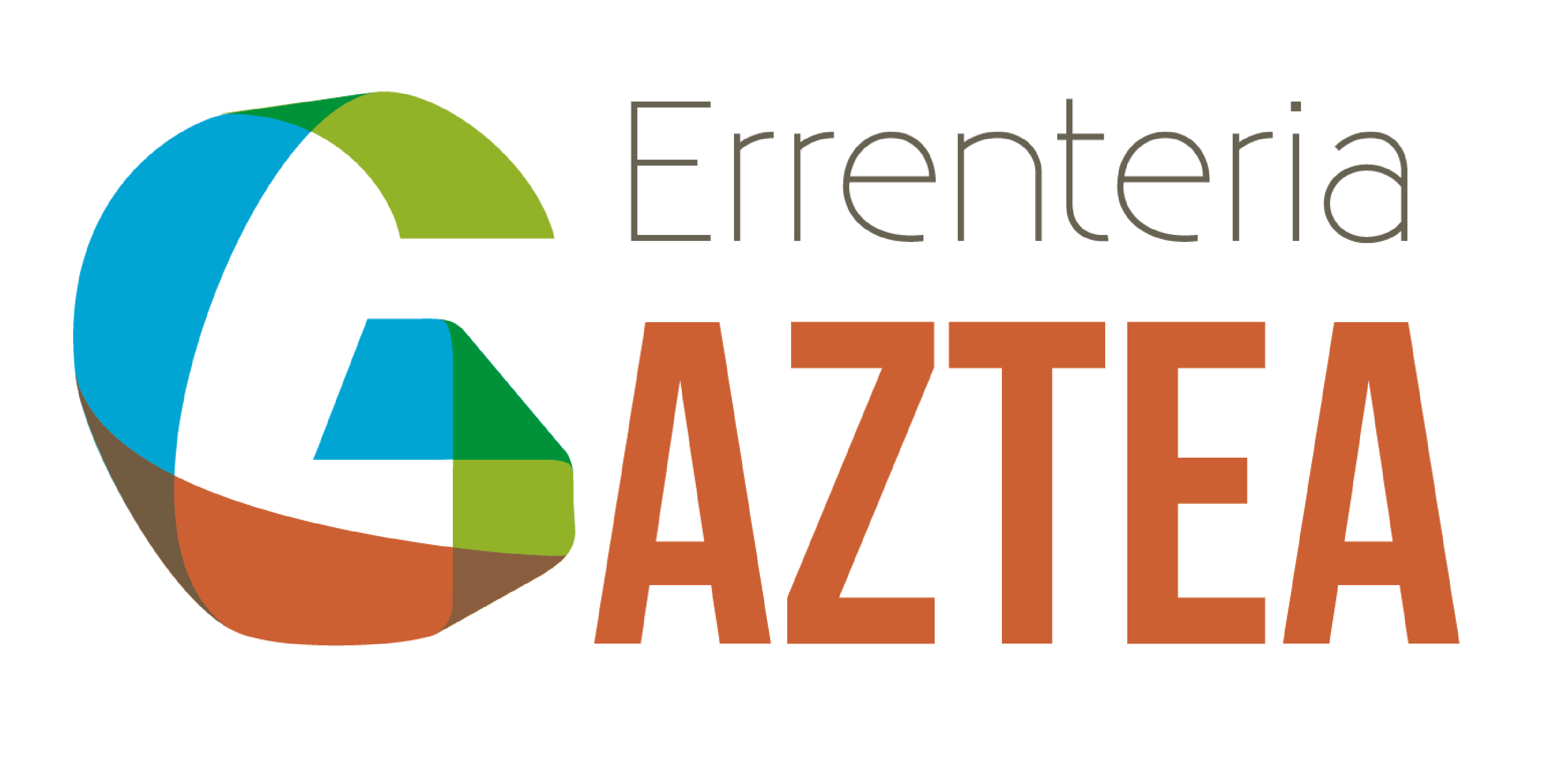 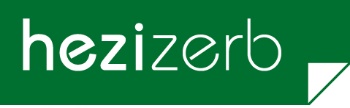 GRUPO  3.  TALDEA
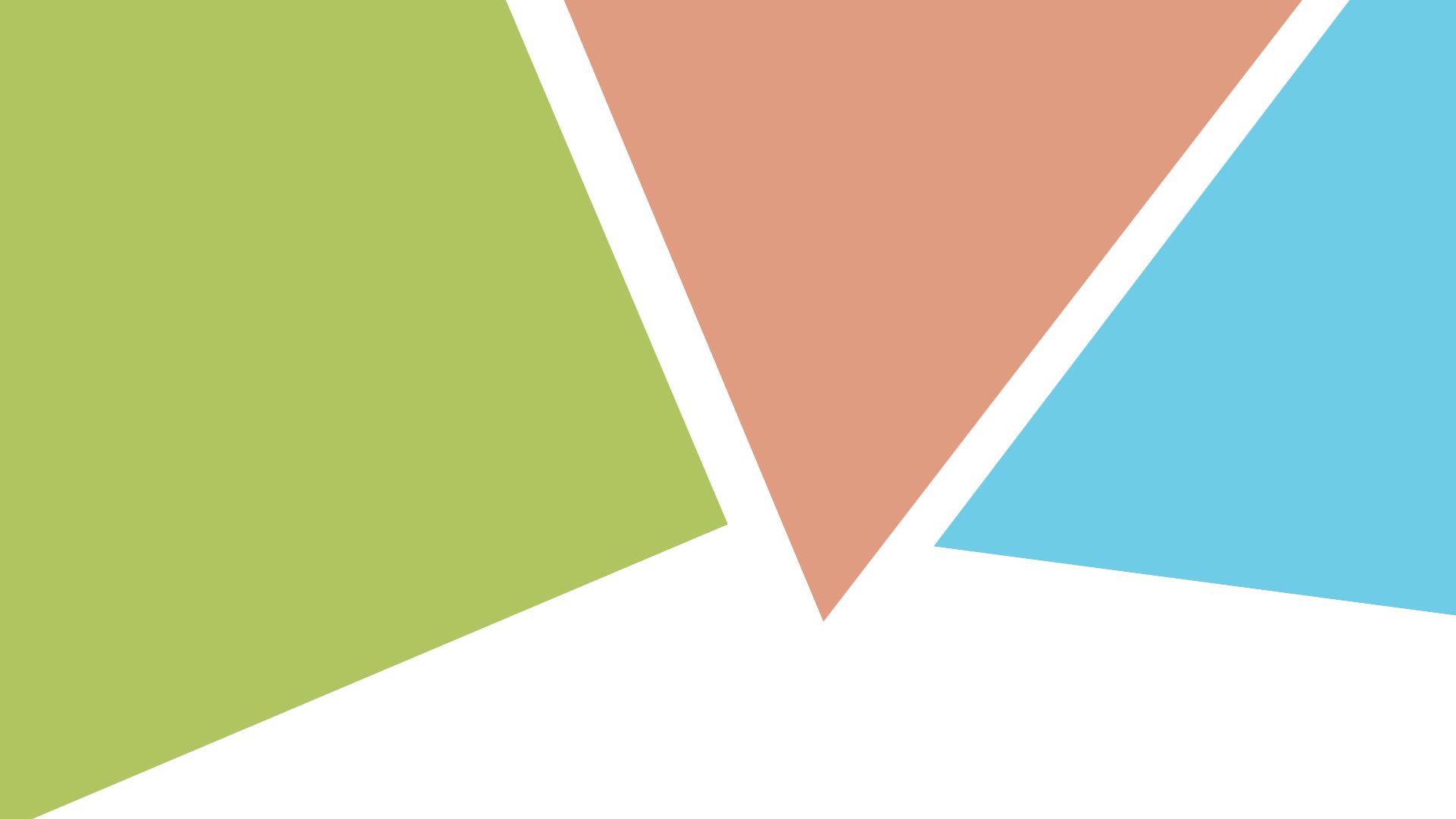 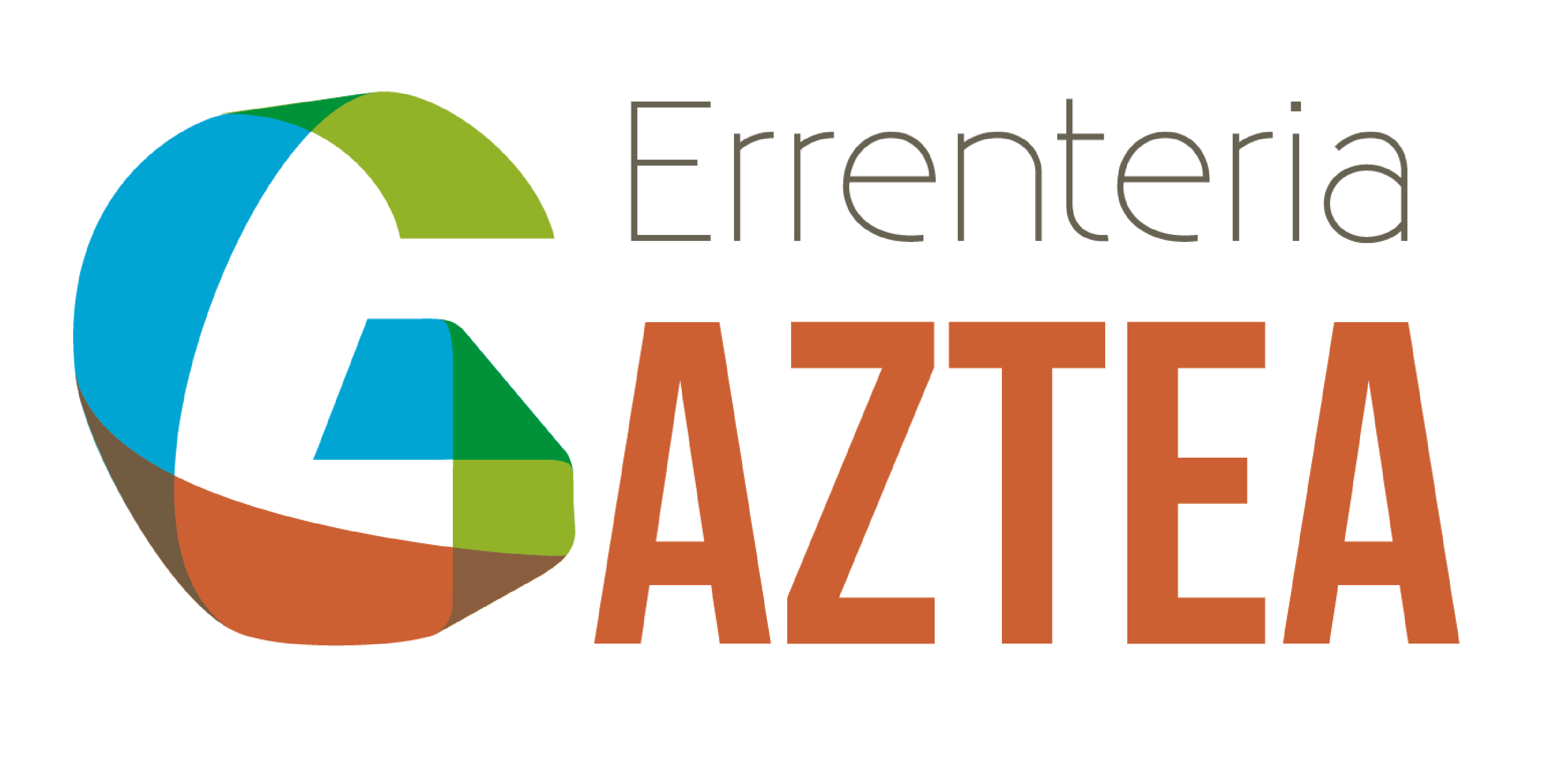 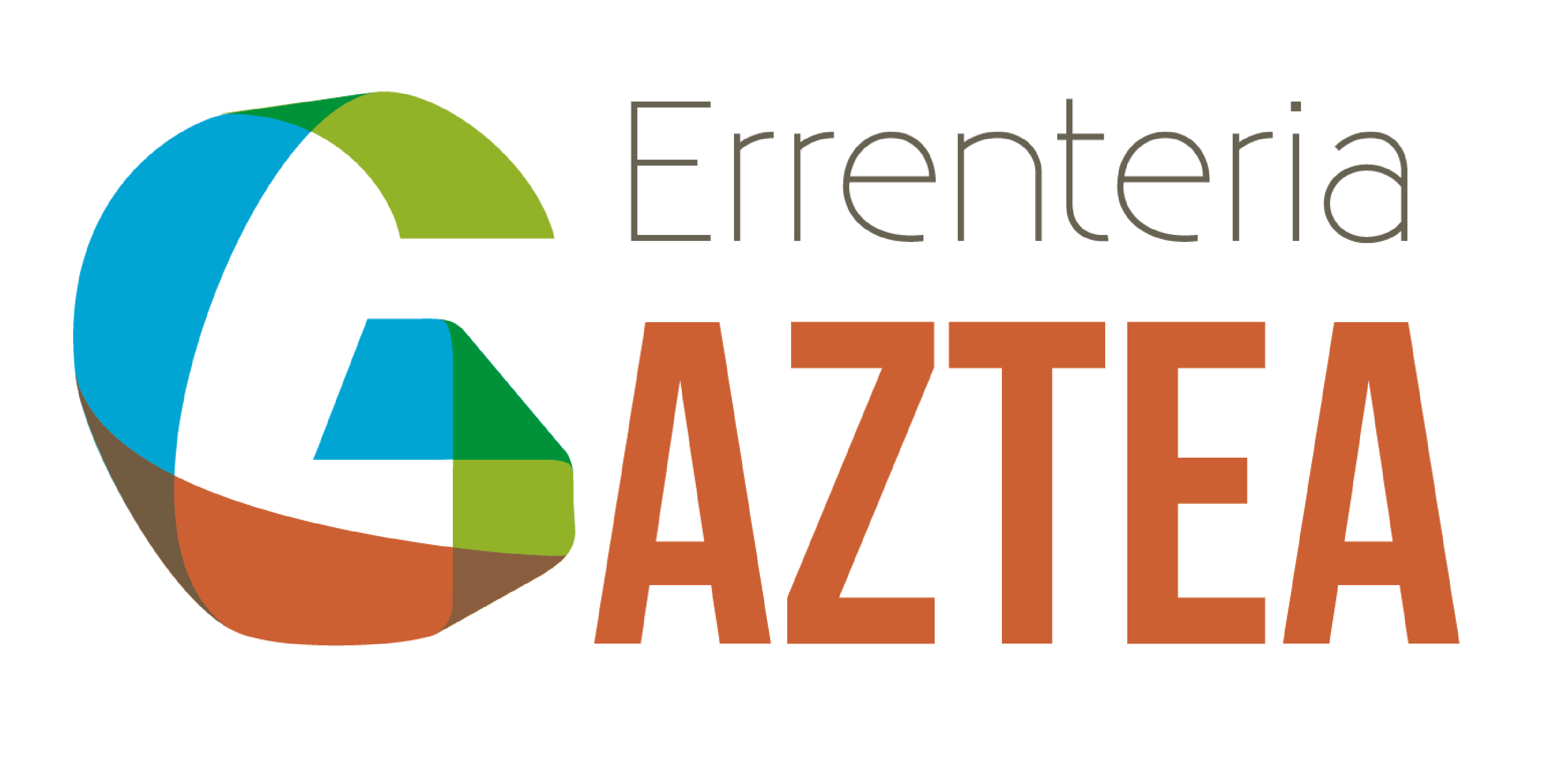 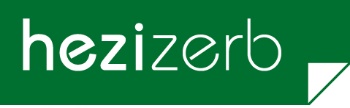 GRUPO  4.  TALDEA
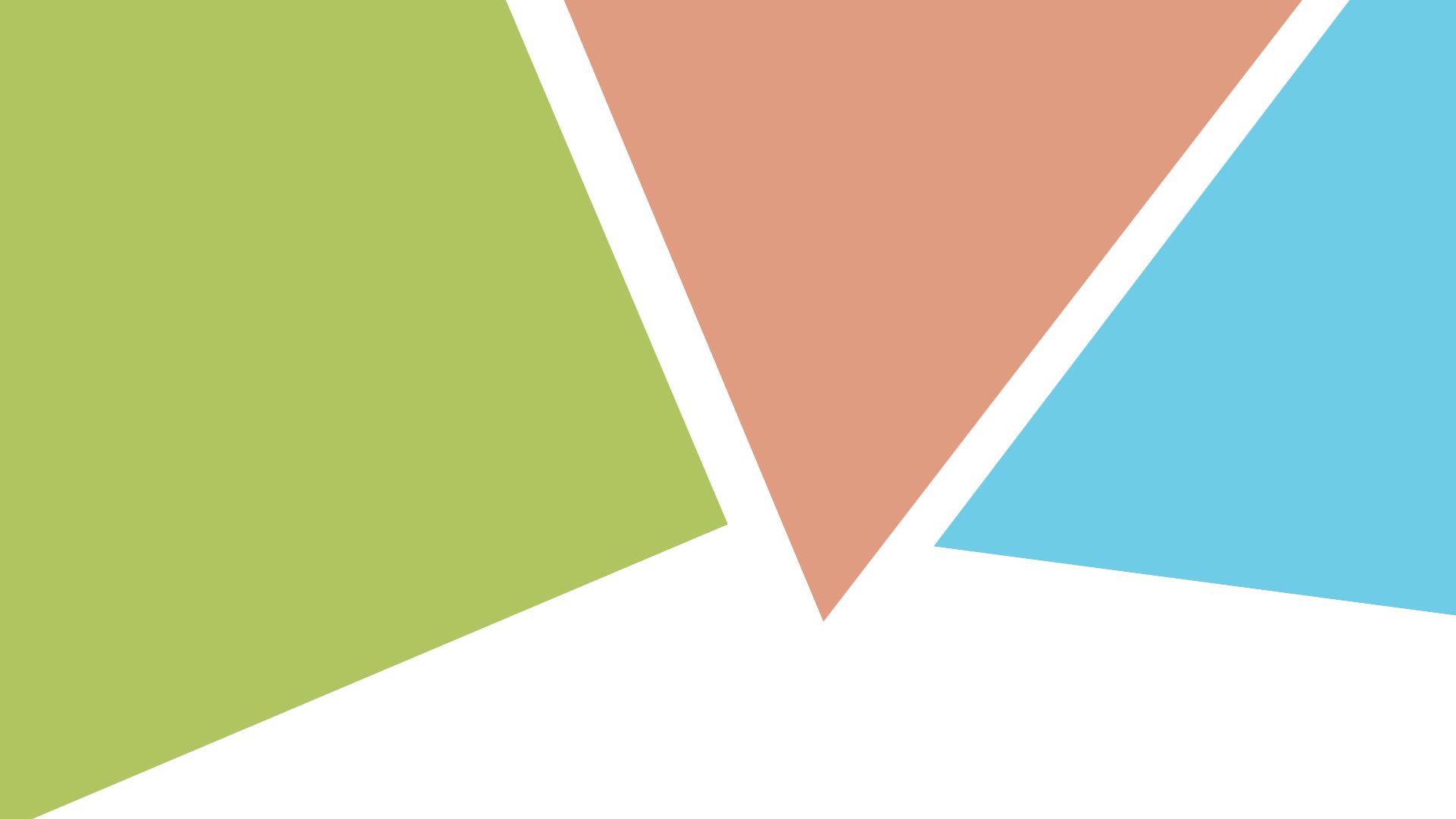 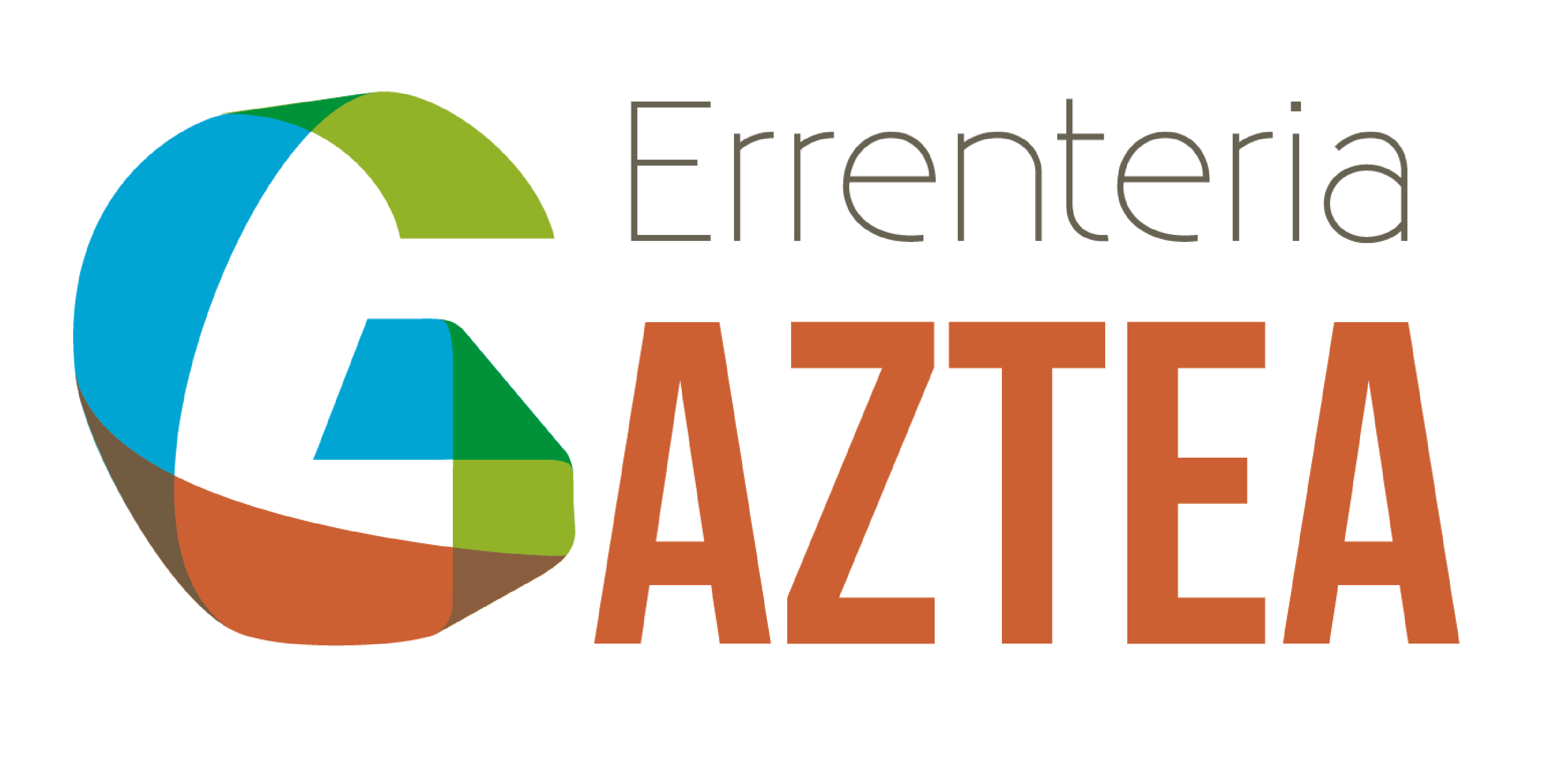 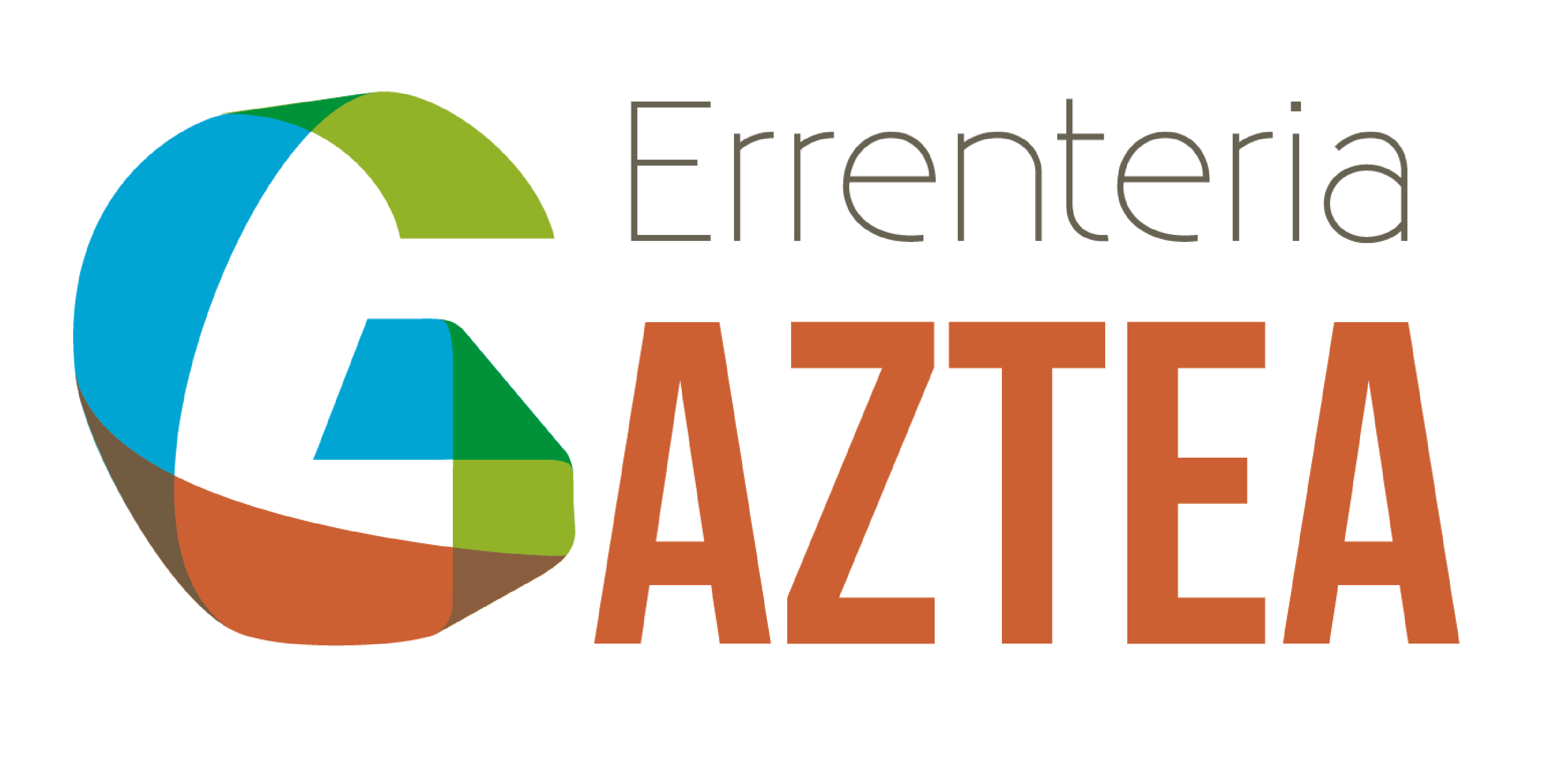 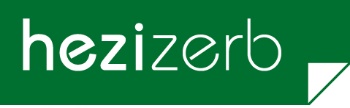 ERDIGUNEA
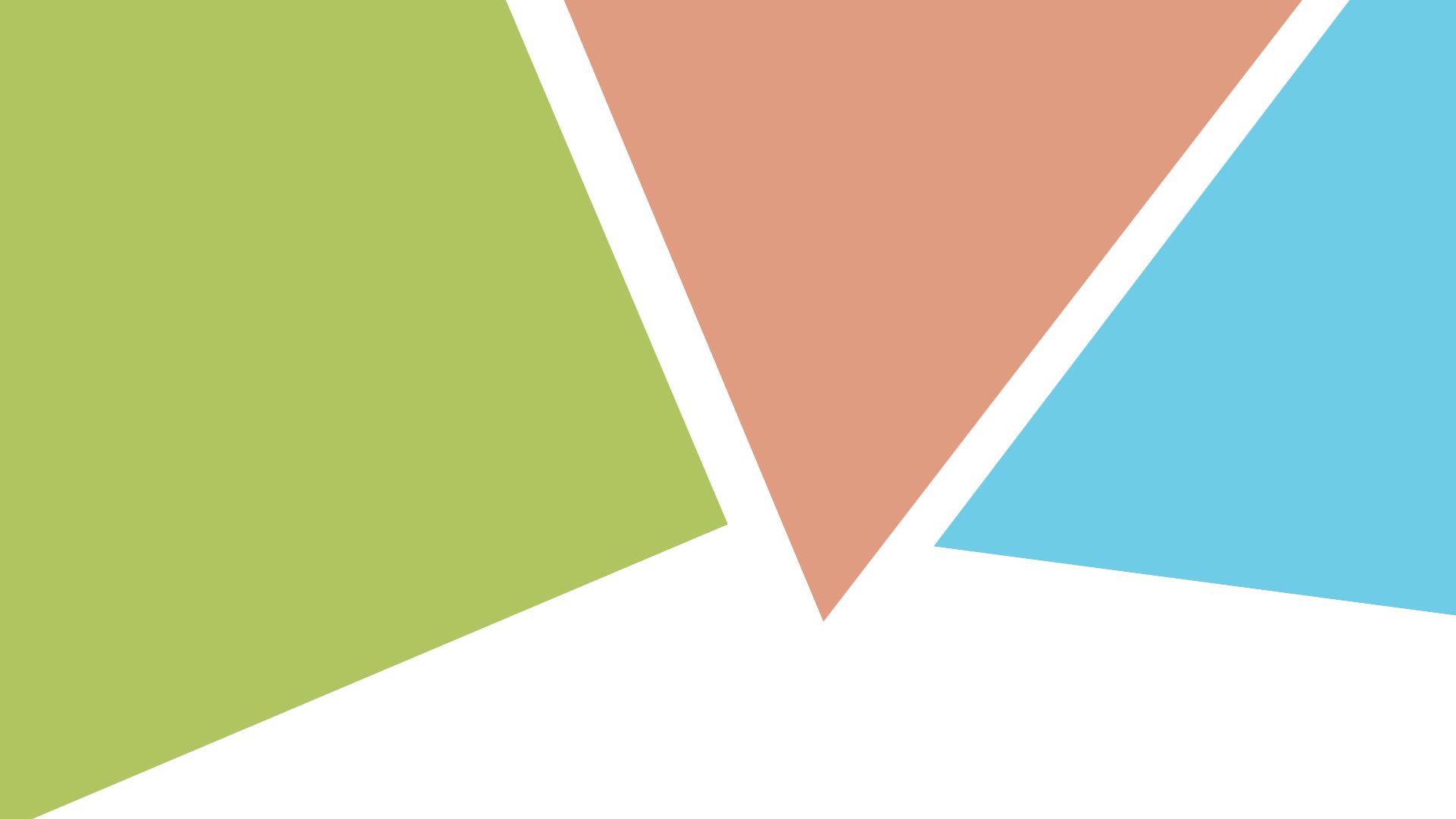 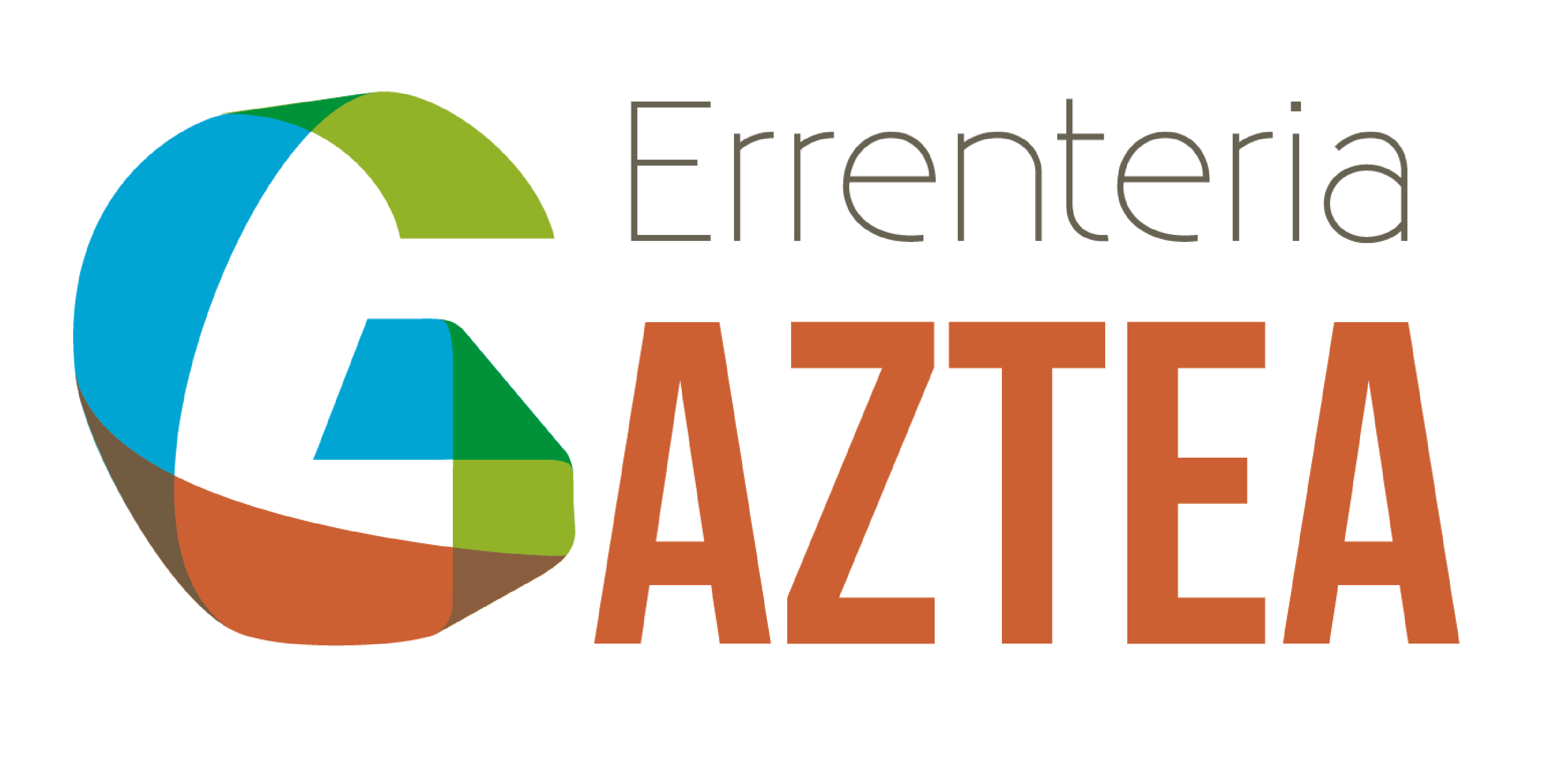 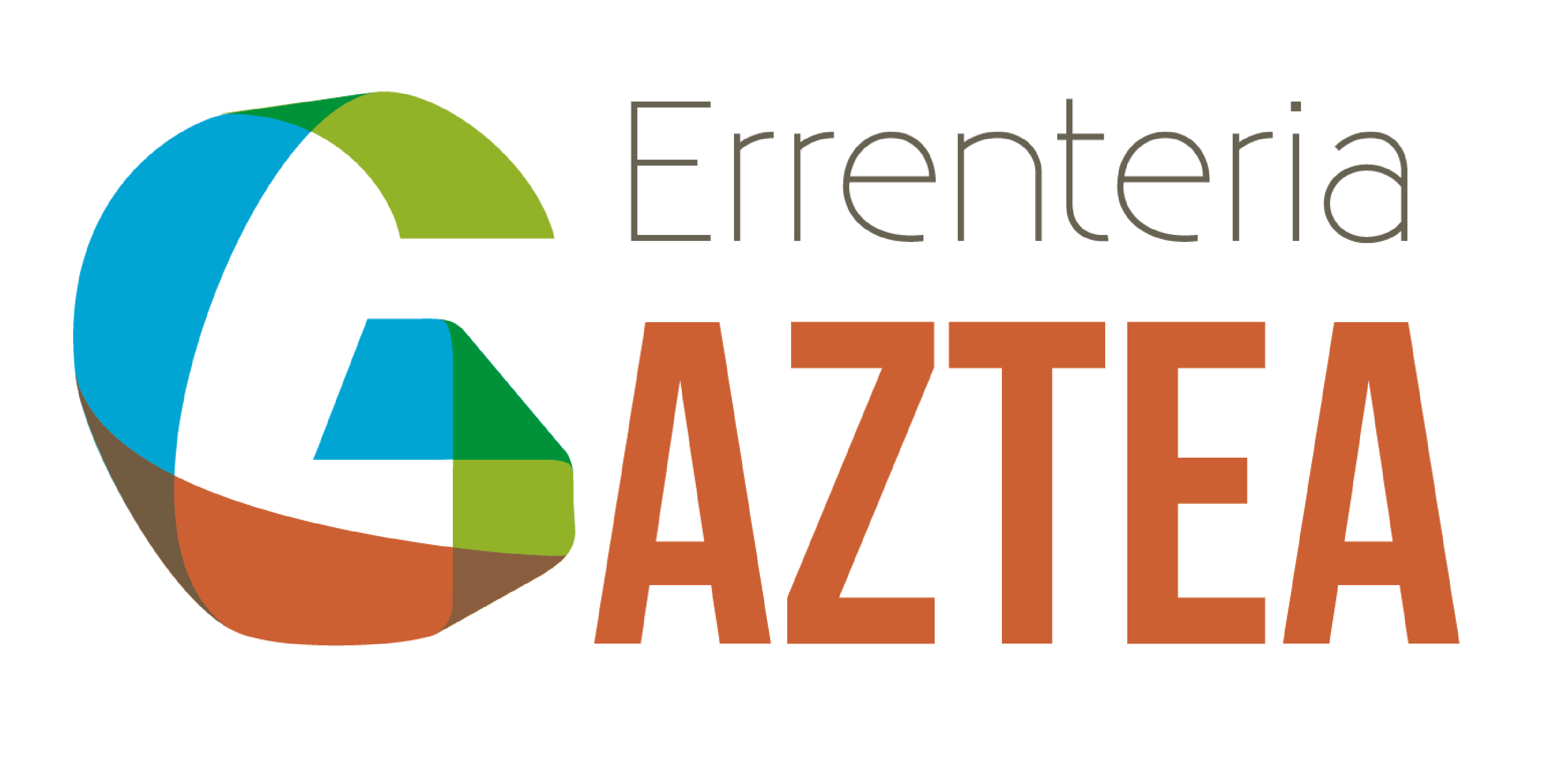 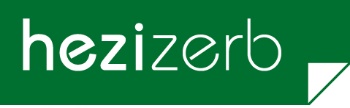 AZPIKOORDINATZAILEASUBCOORDINADORA
NAIARA ZUMETA
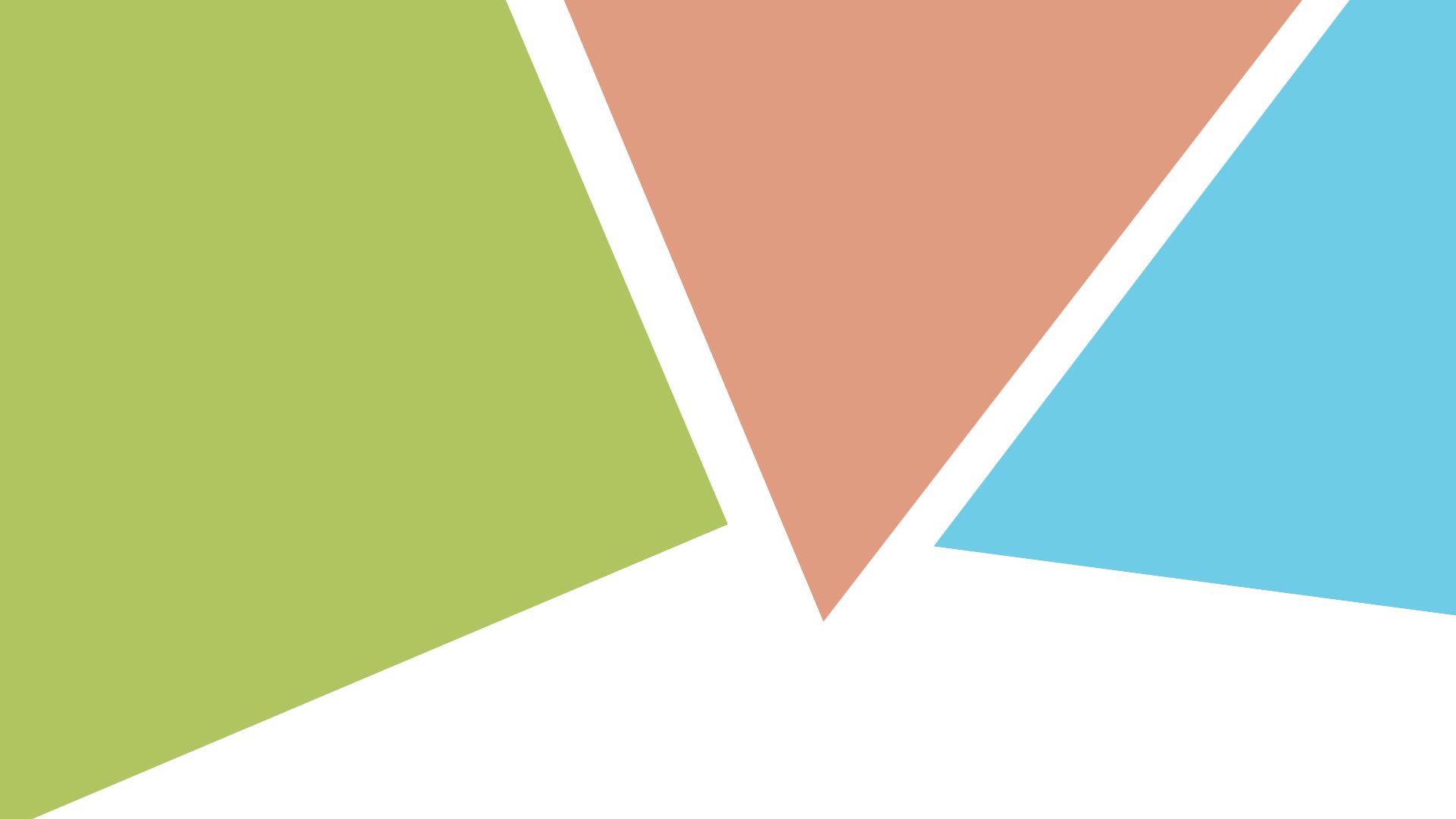 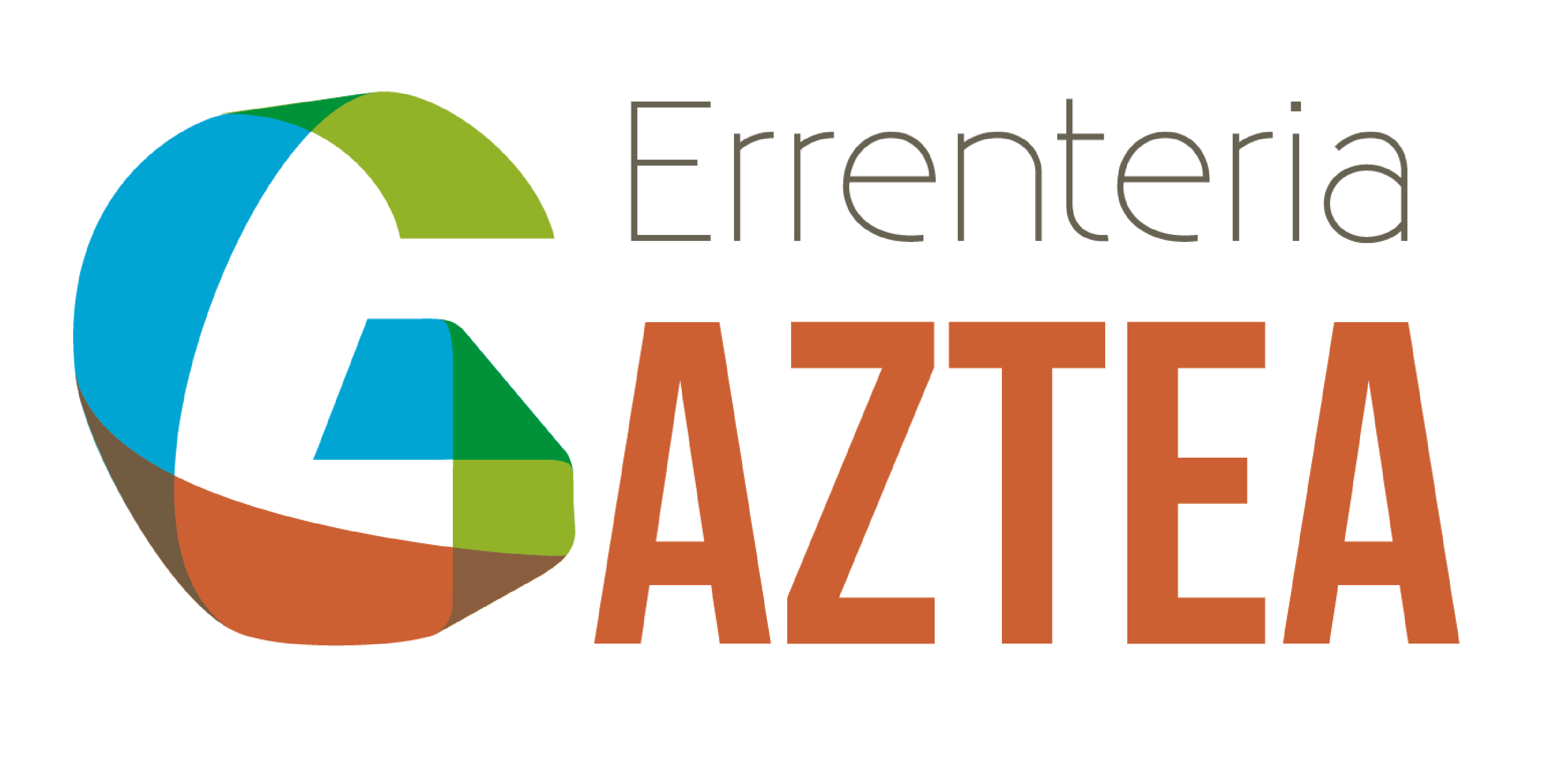 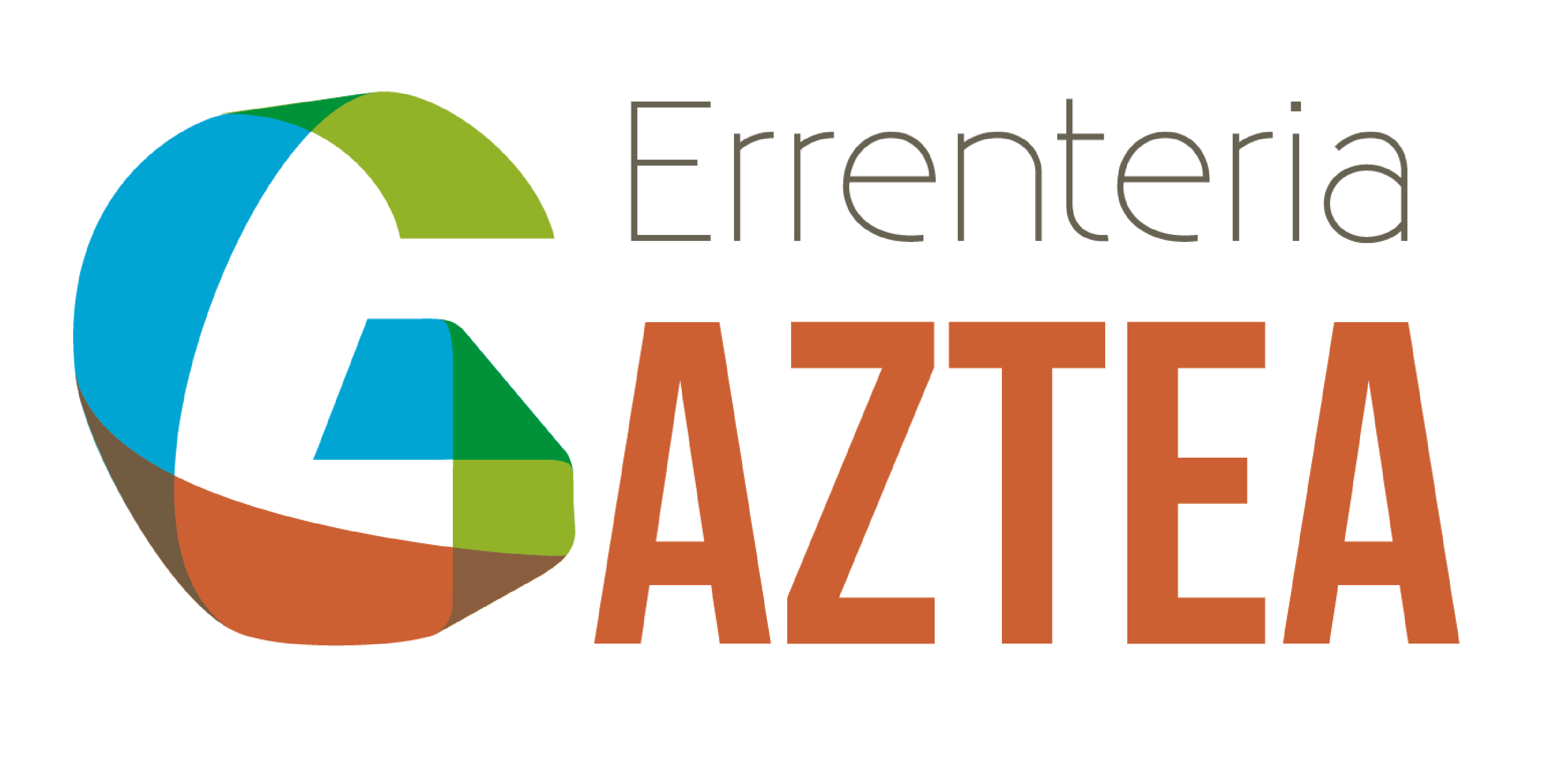 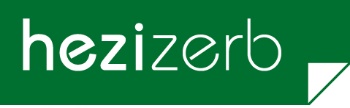 GRUPO  5.  TALDEA
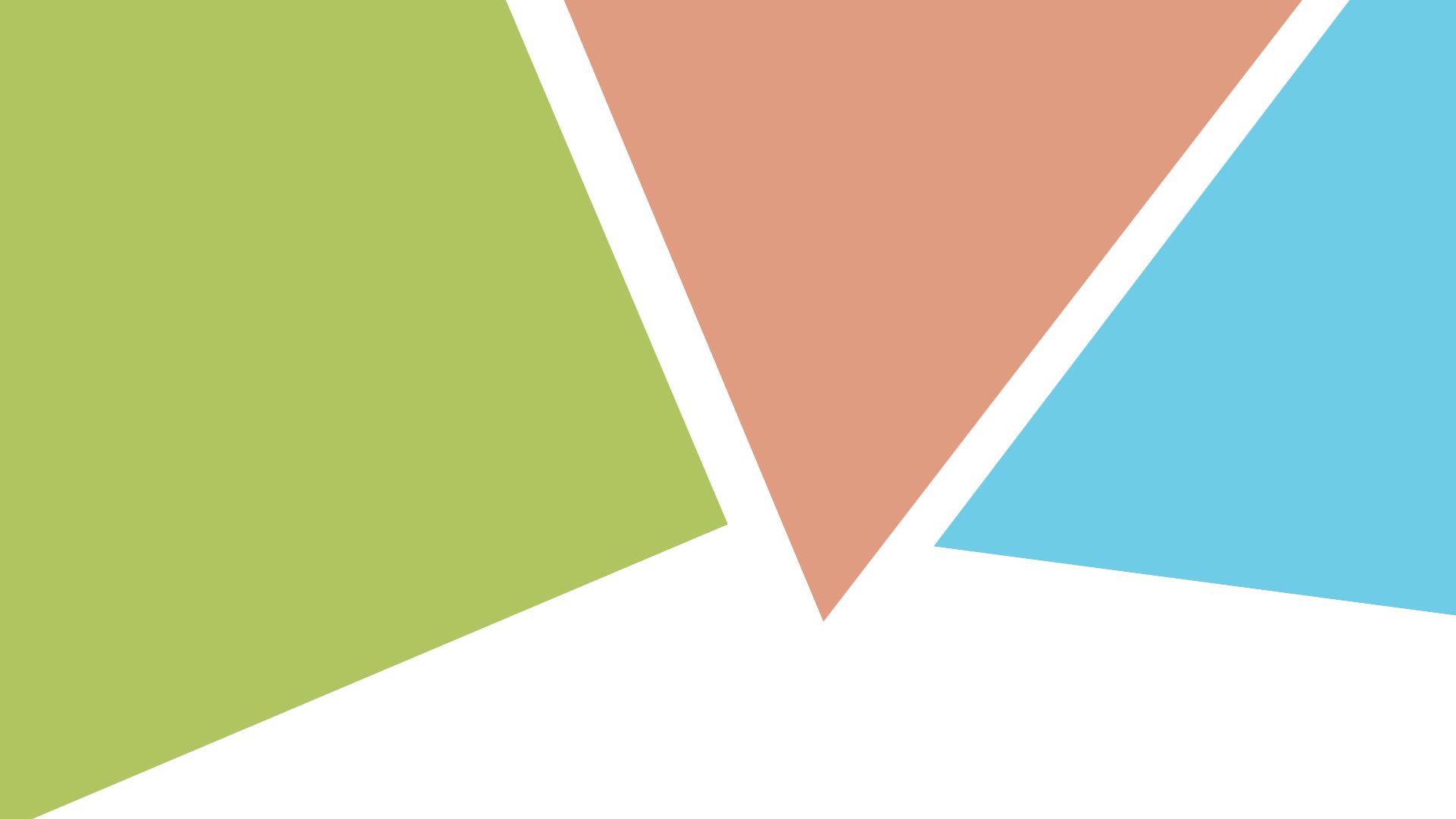 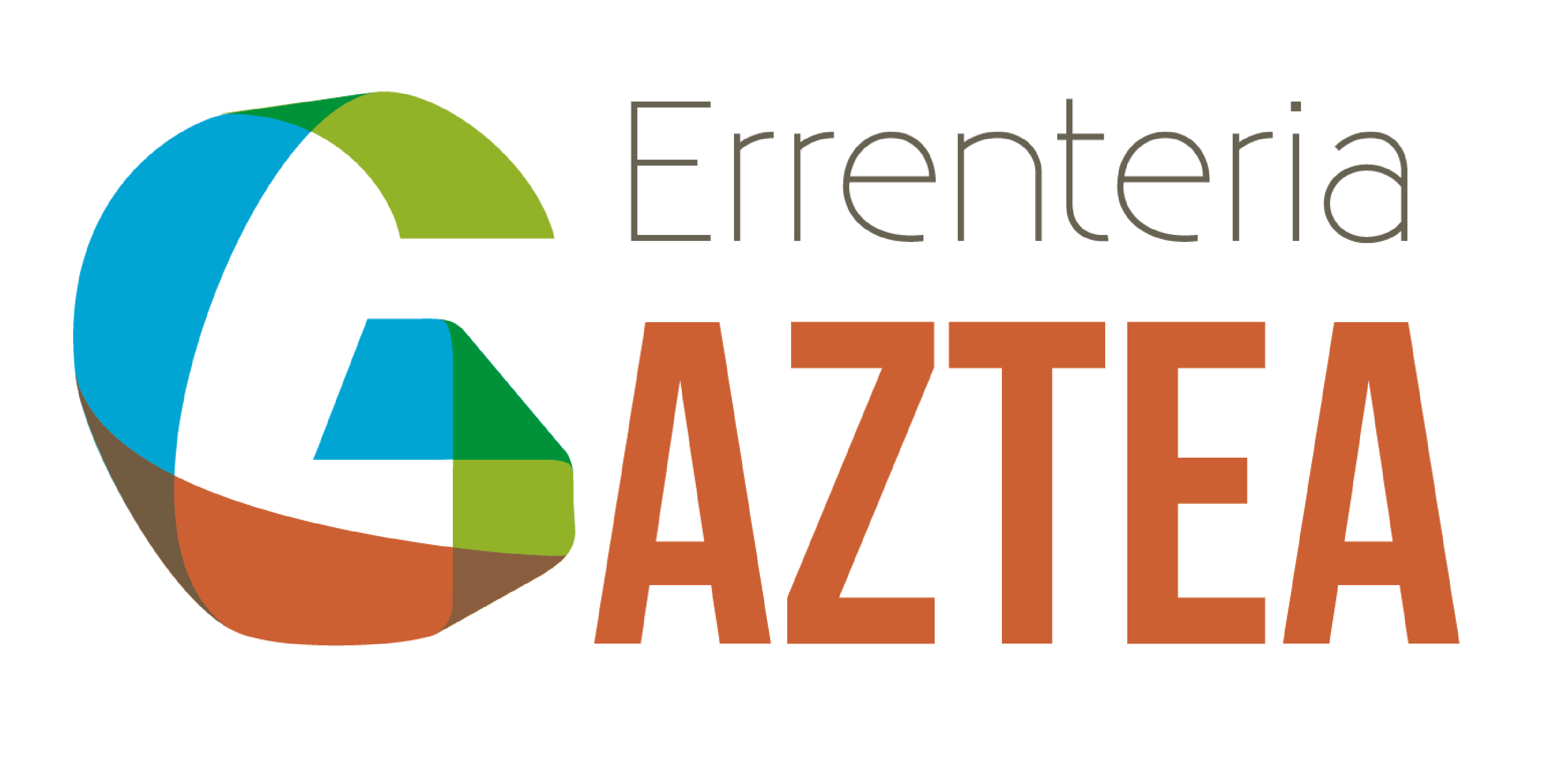 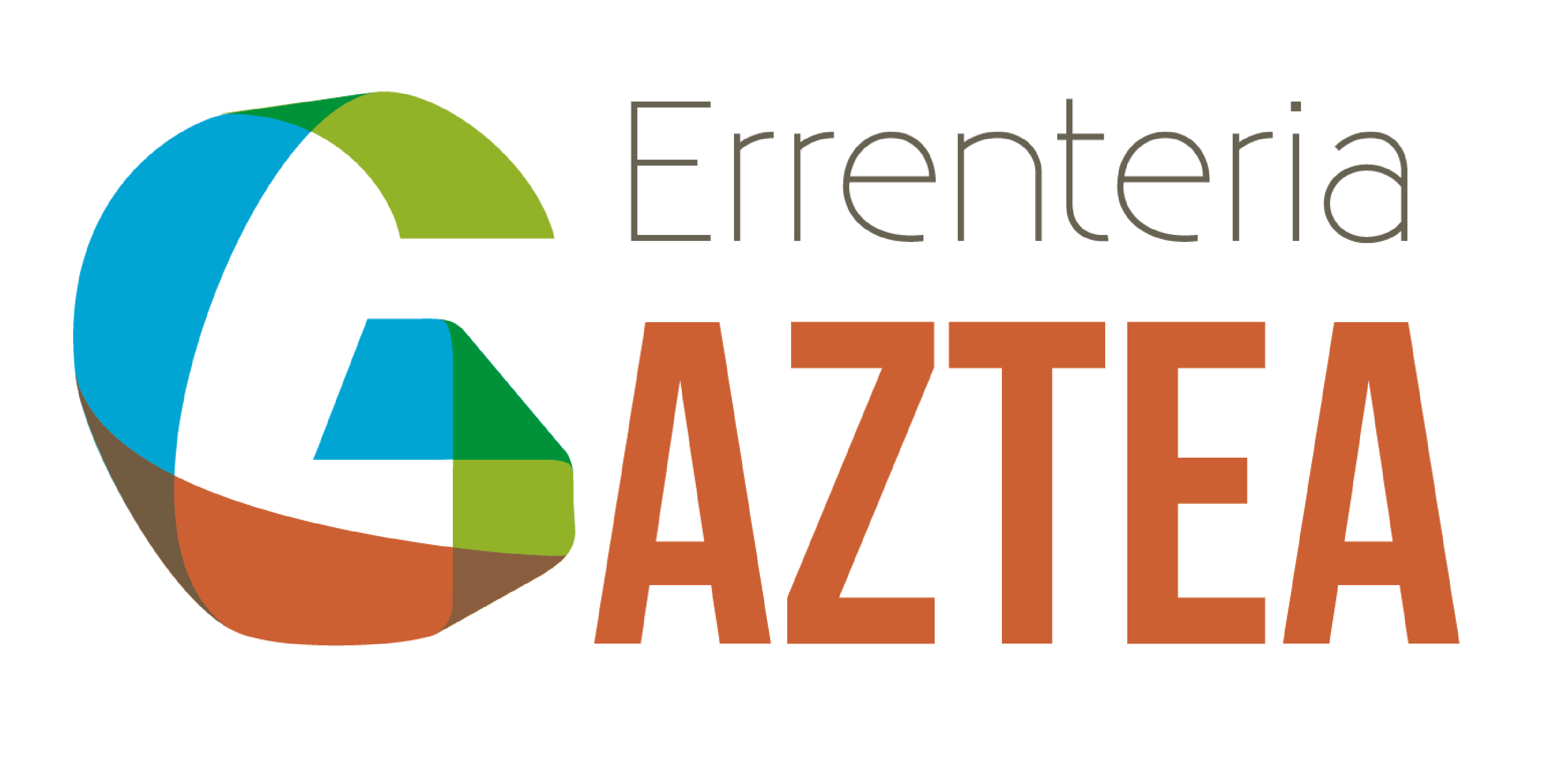 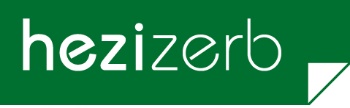 GRUPO  6.  TALDEA
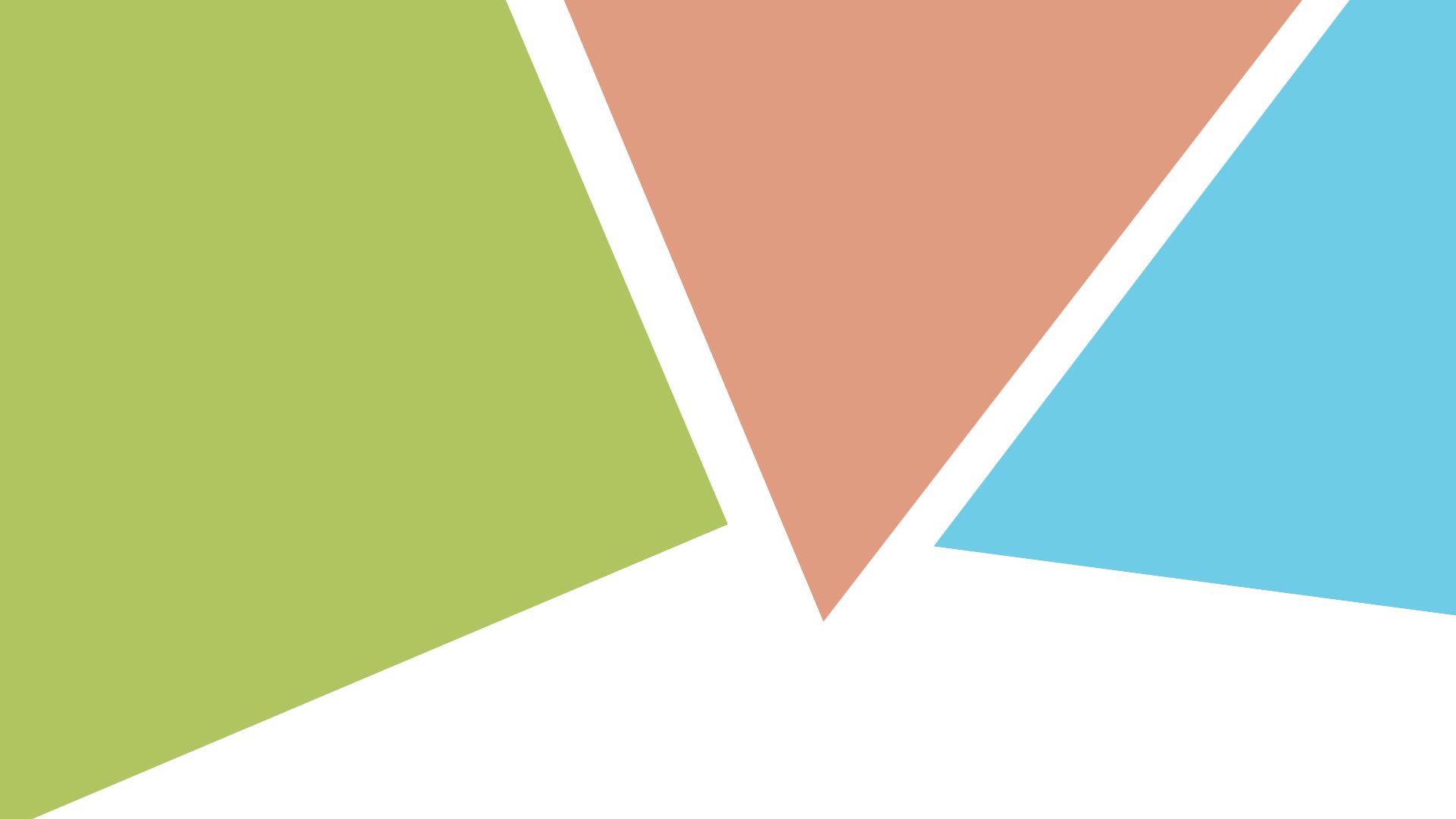 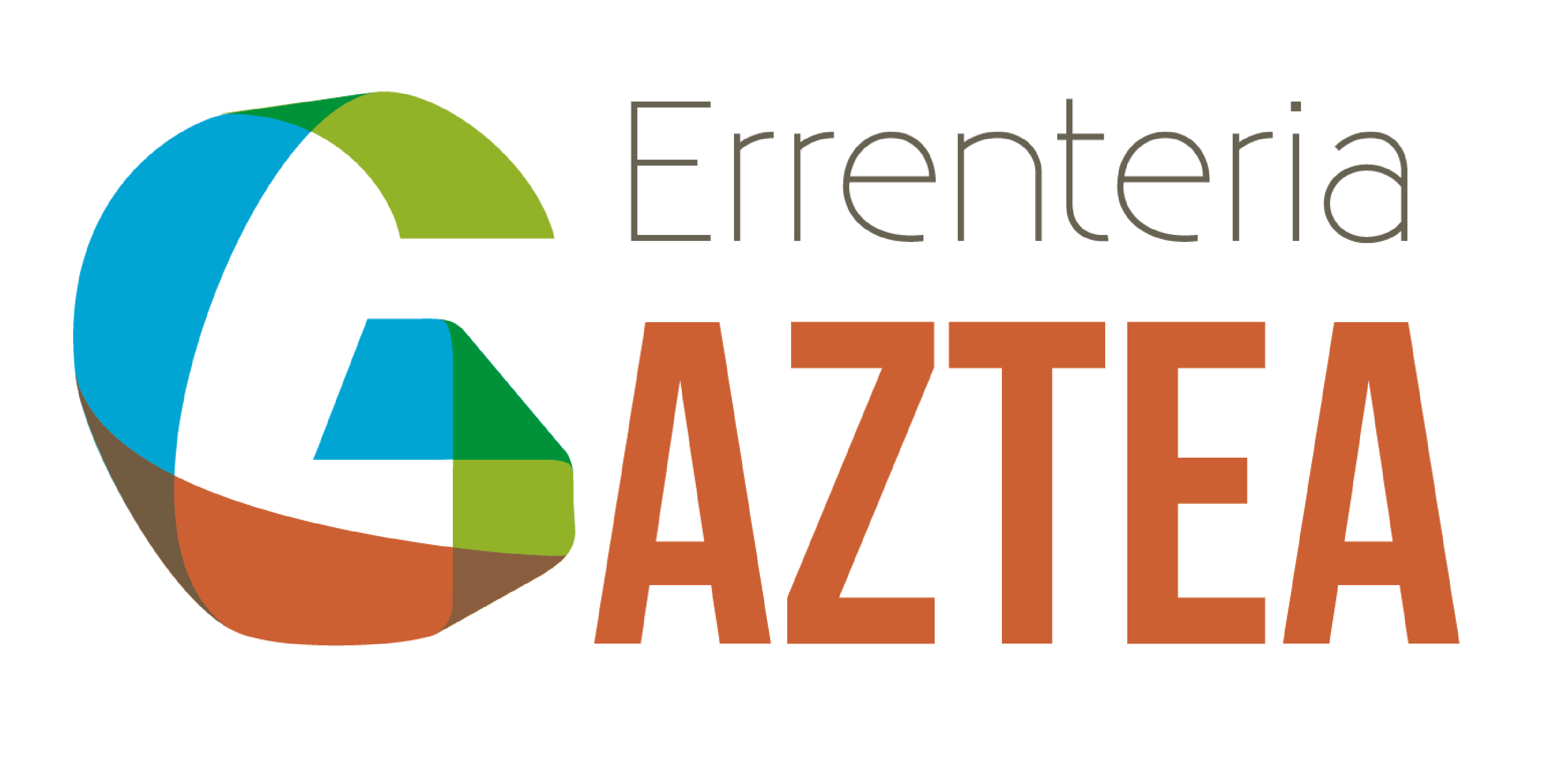 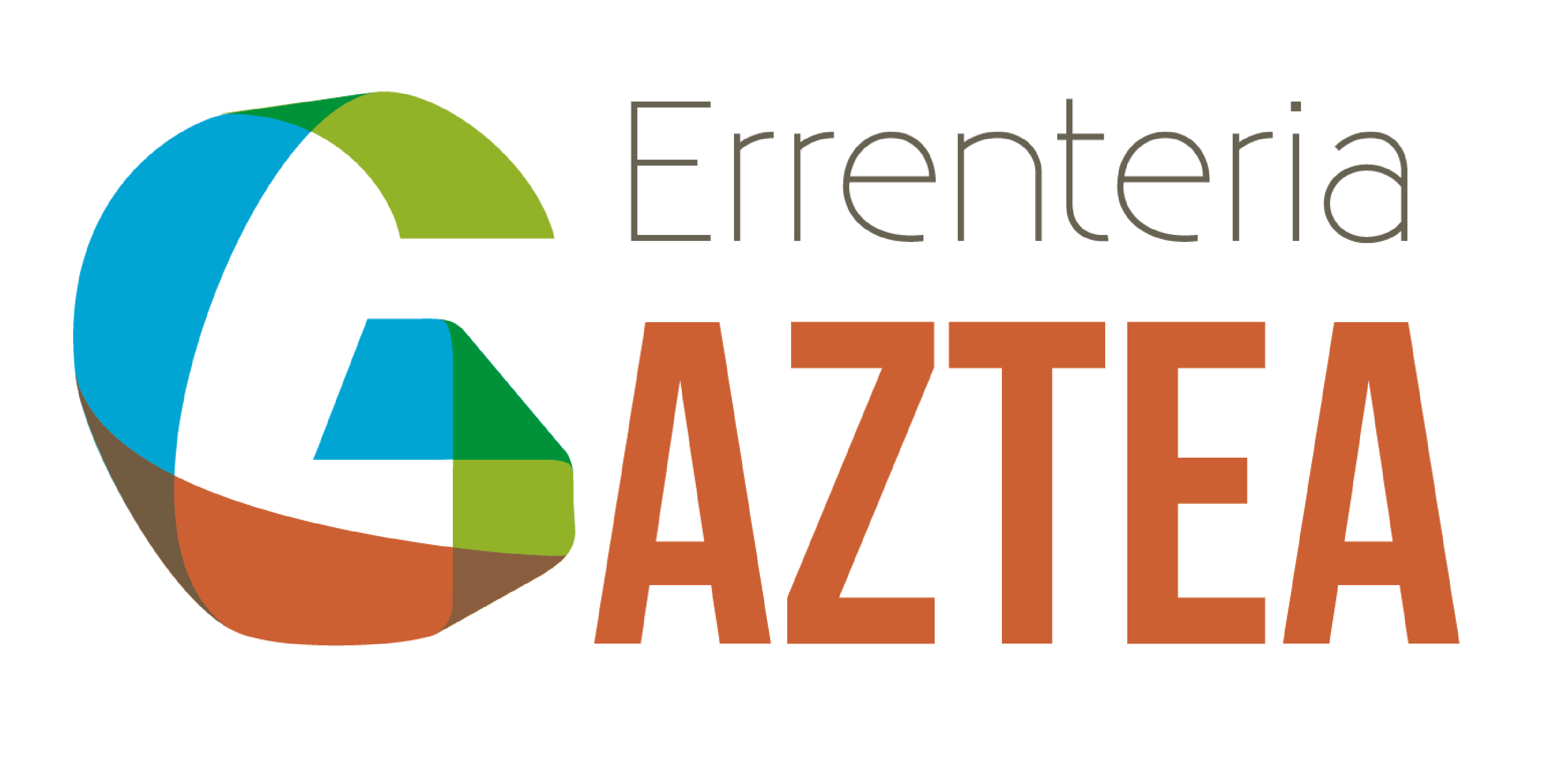 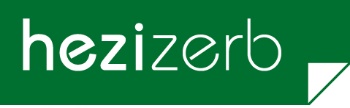 GRUPO  7.  TALDEA
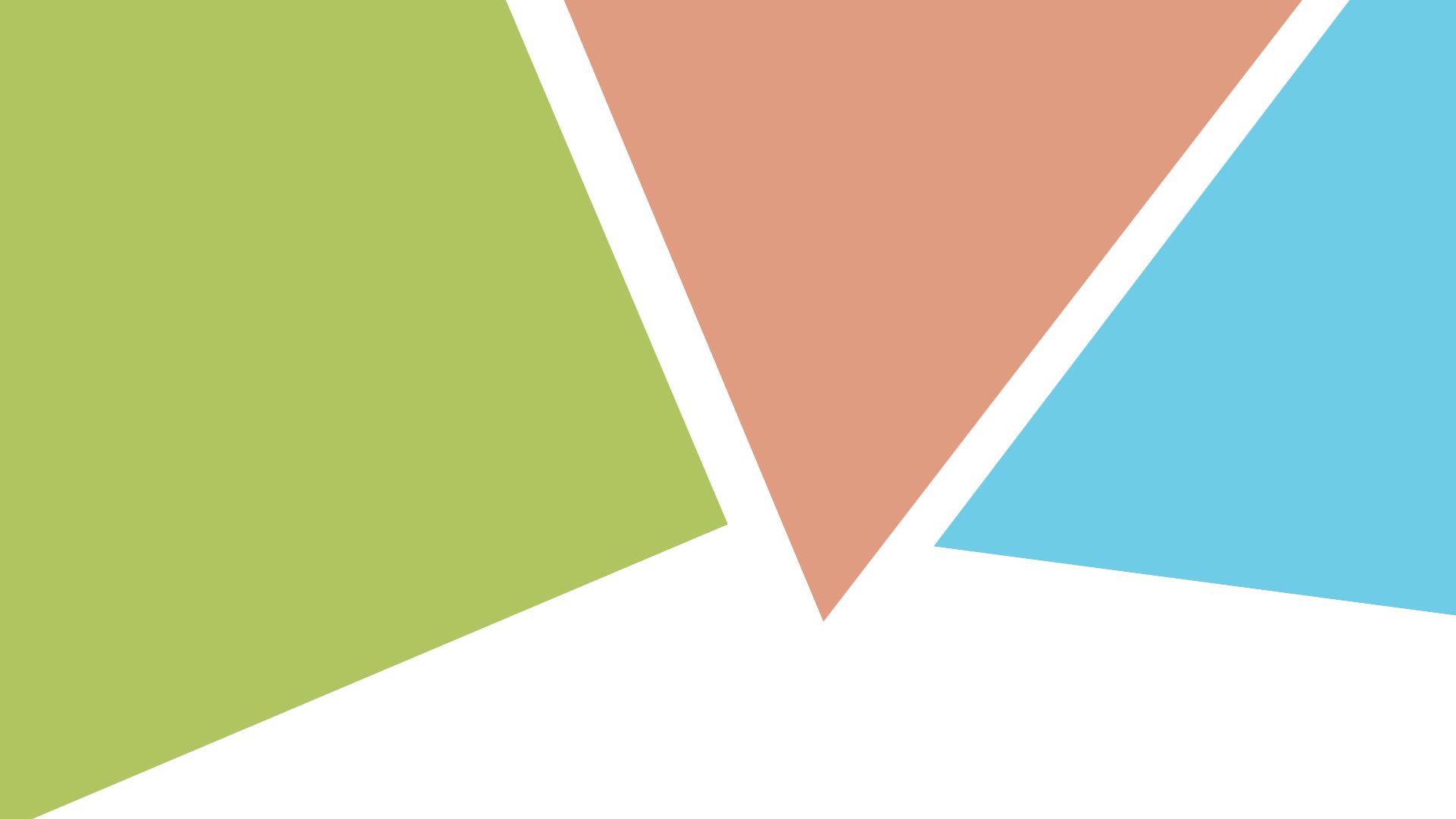 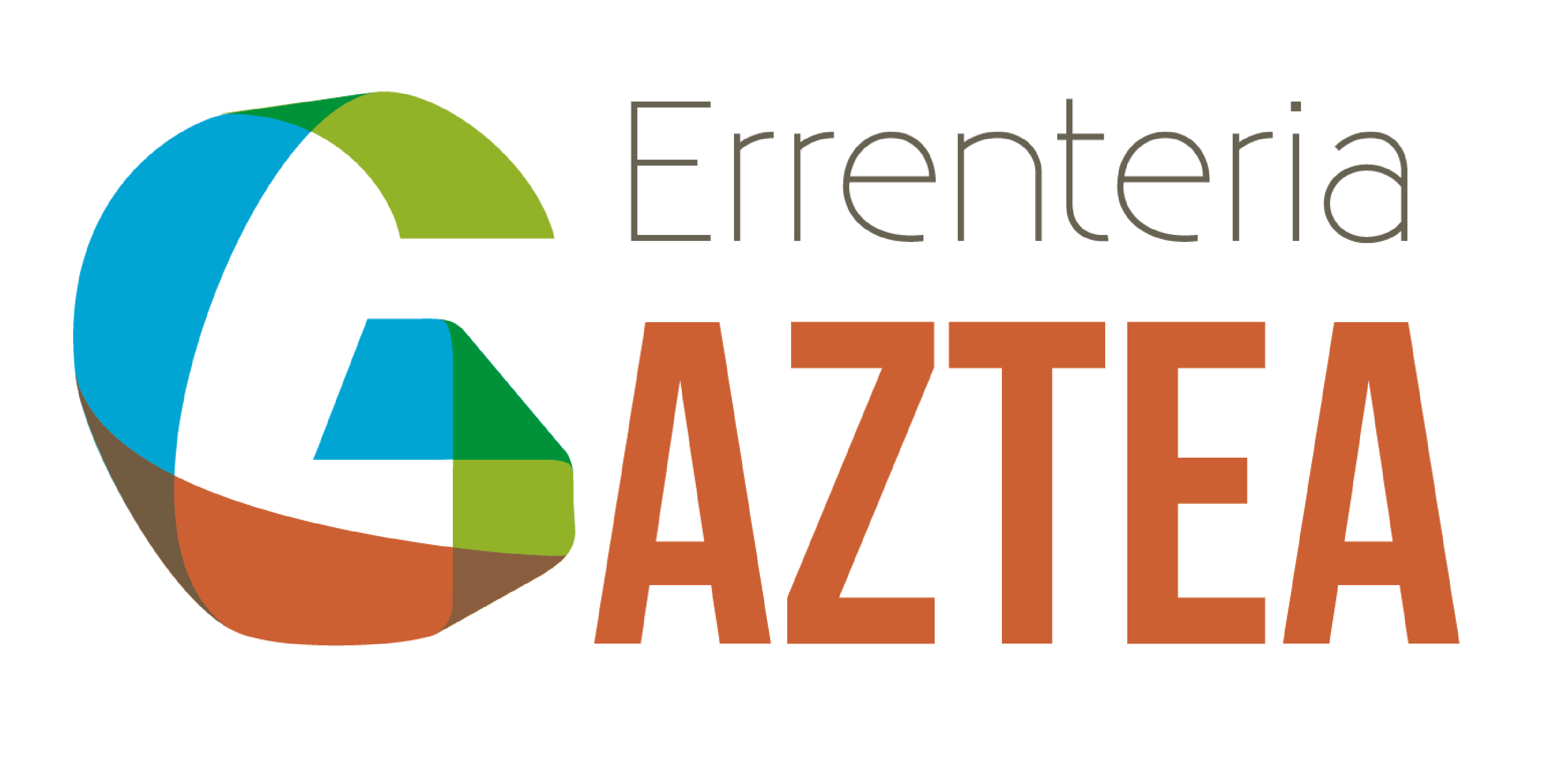 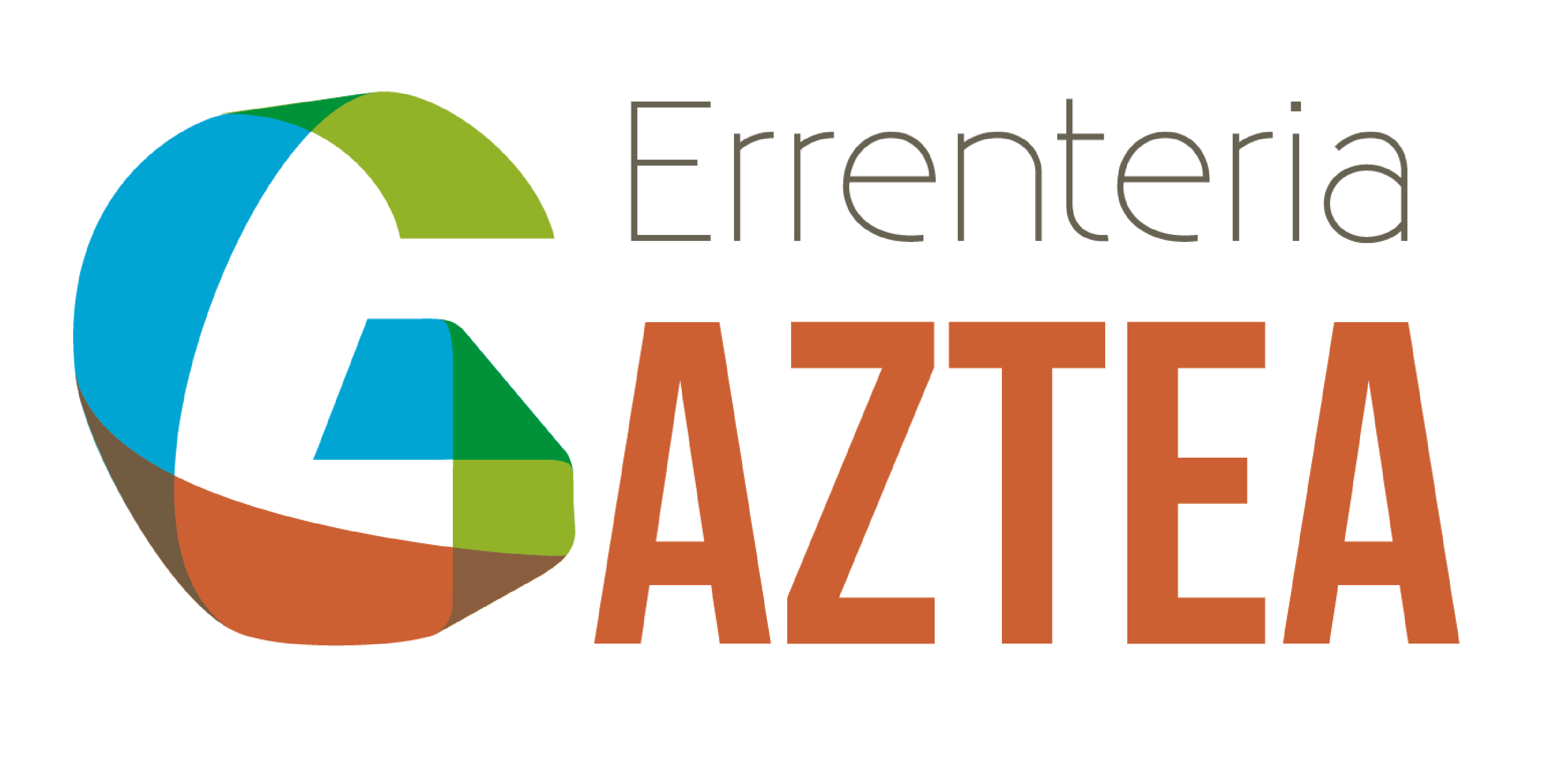 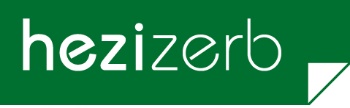 GRUPO  8.  TALDEA
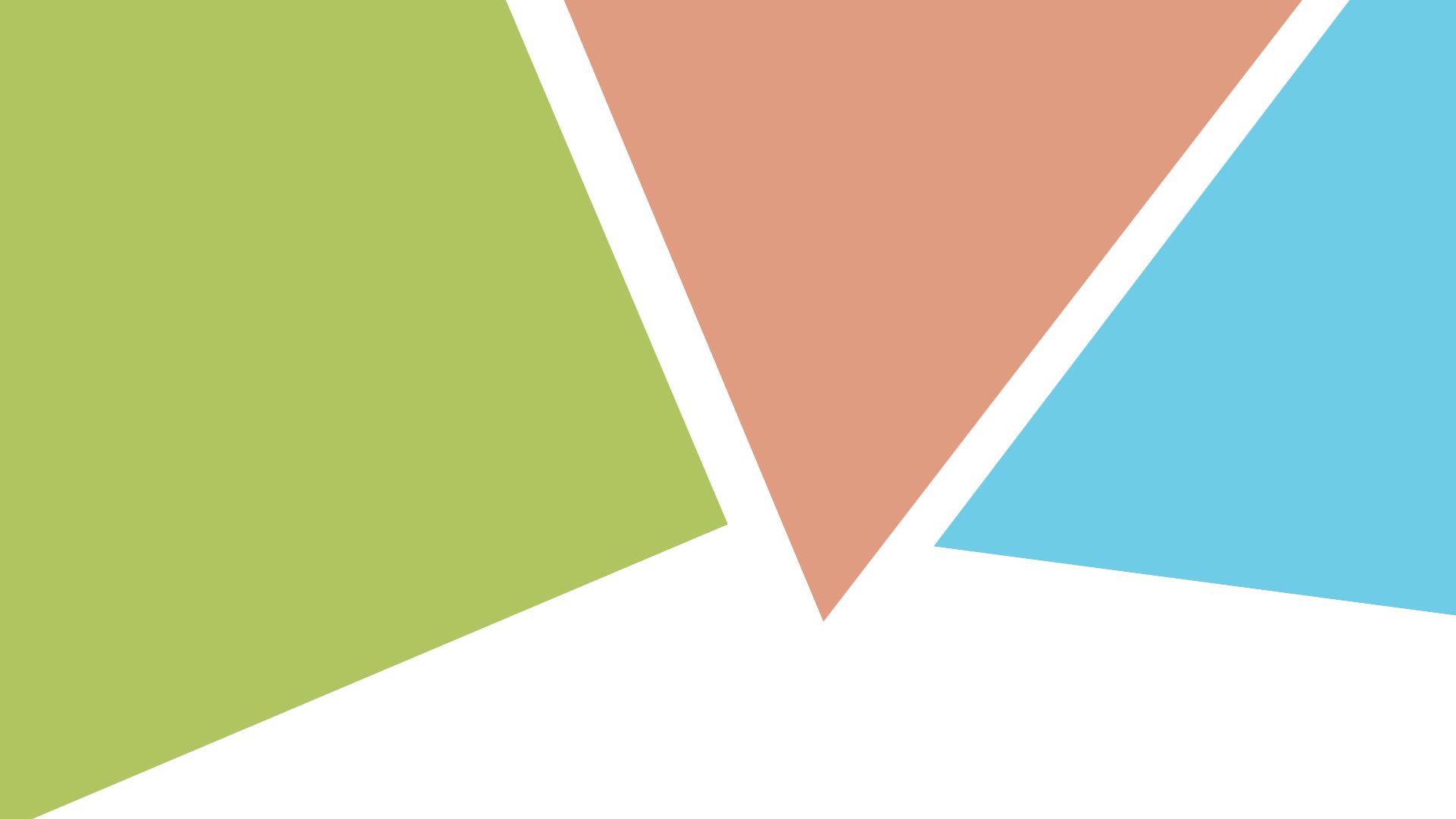 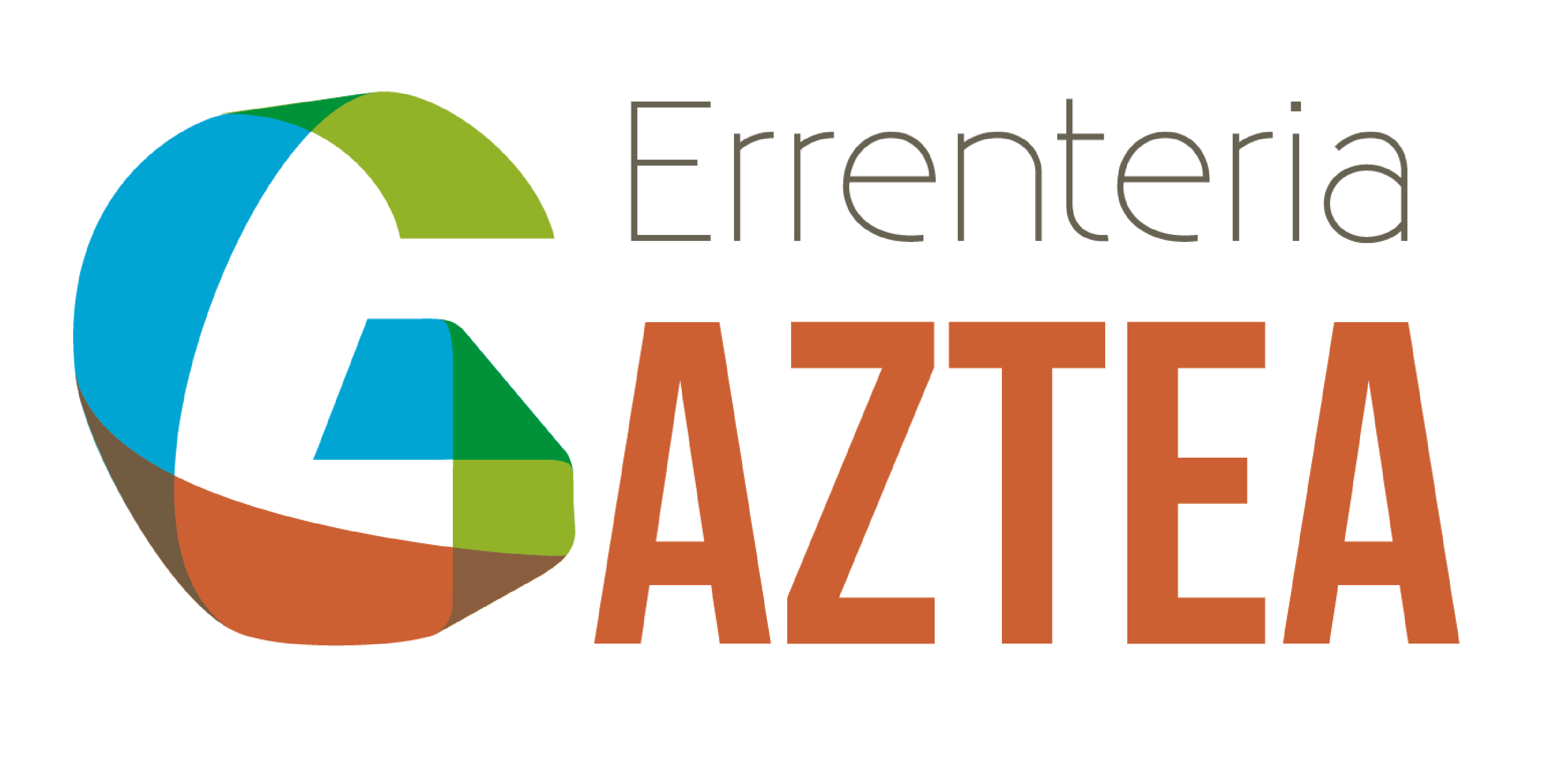 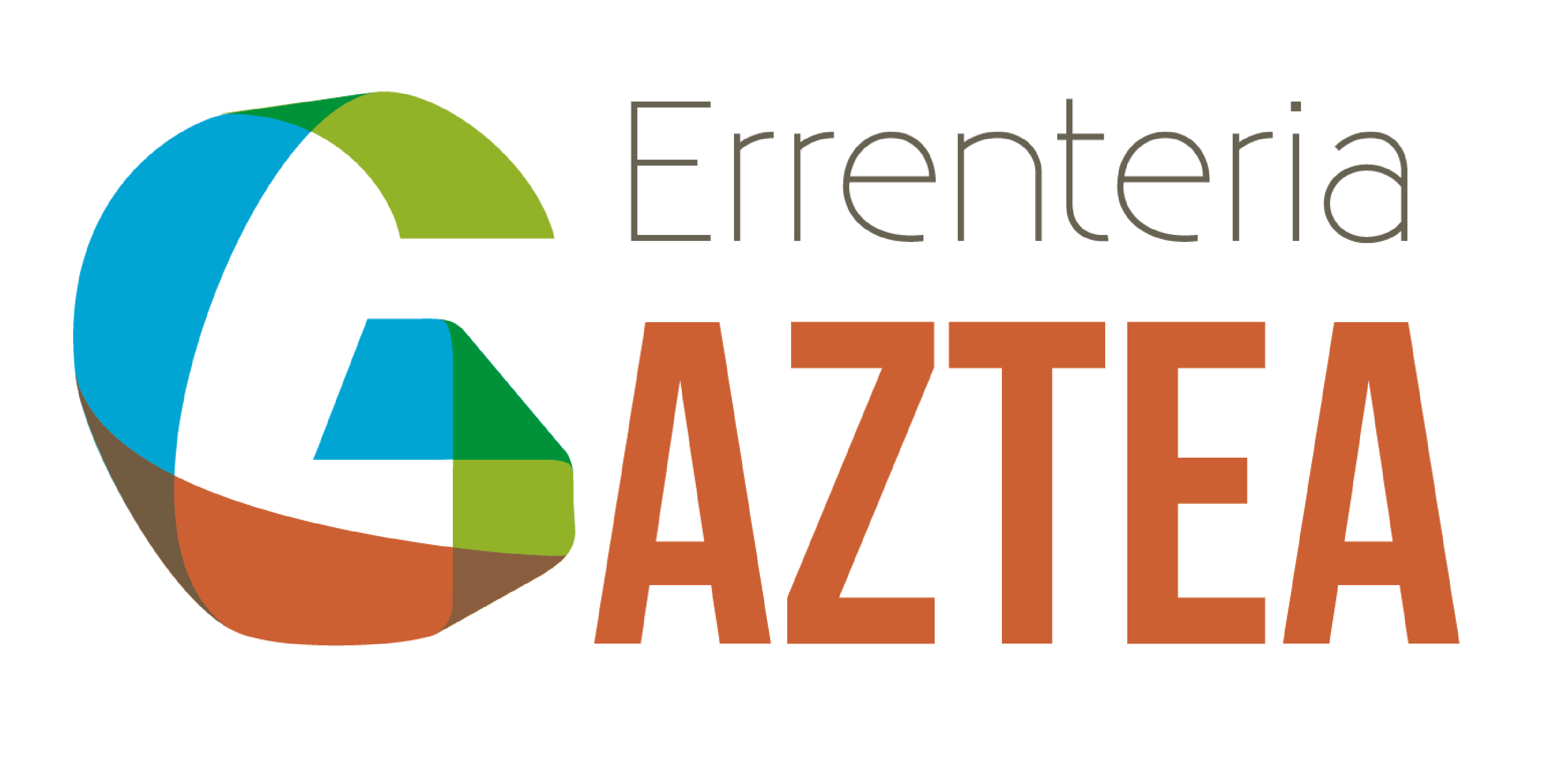 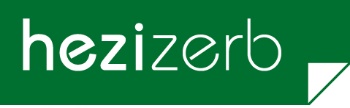 GRUPO  9.  TALDEA
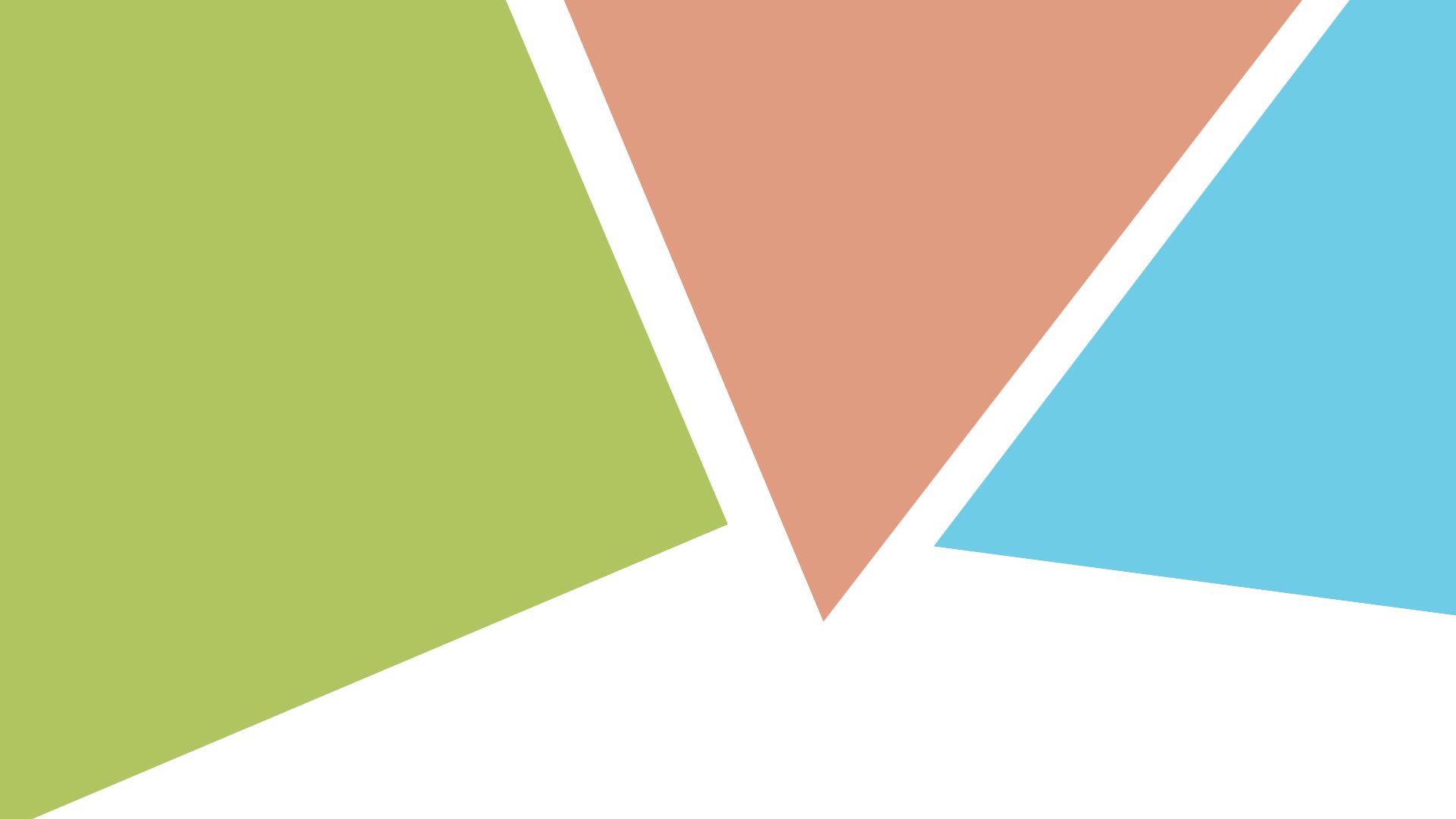 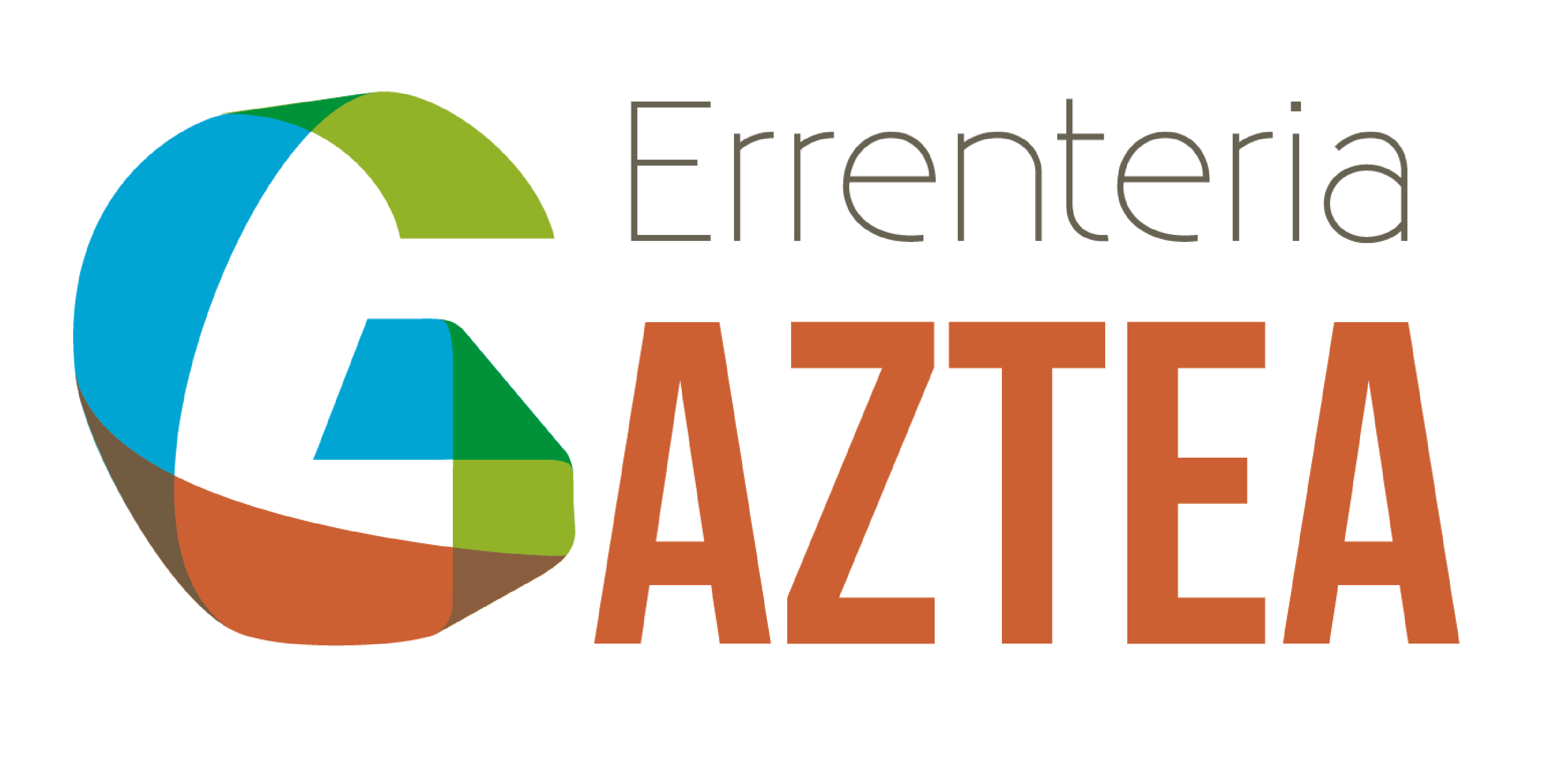 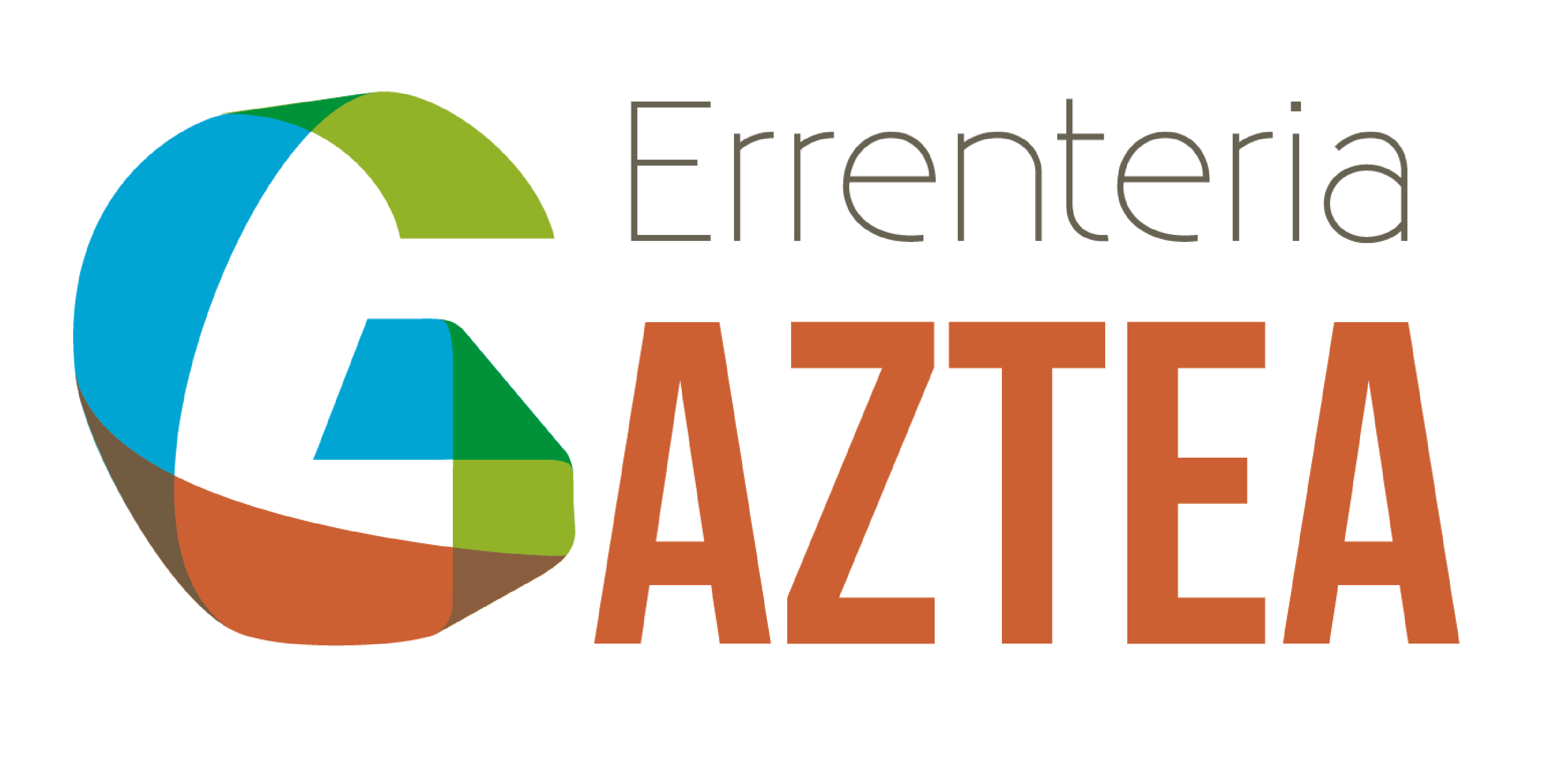 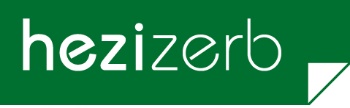 AZPIKOORDINATZAILEASUBCOORDINADOR
JOKIN LEKUONA
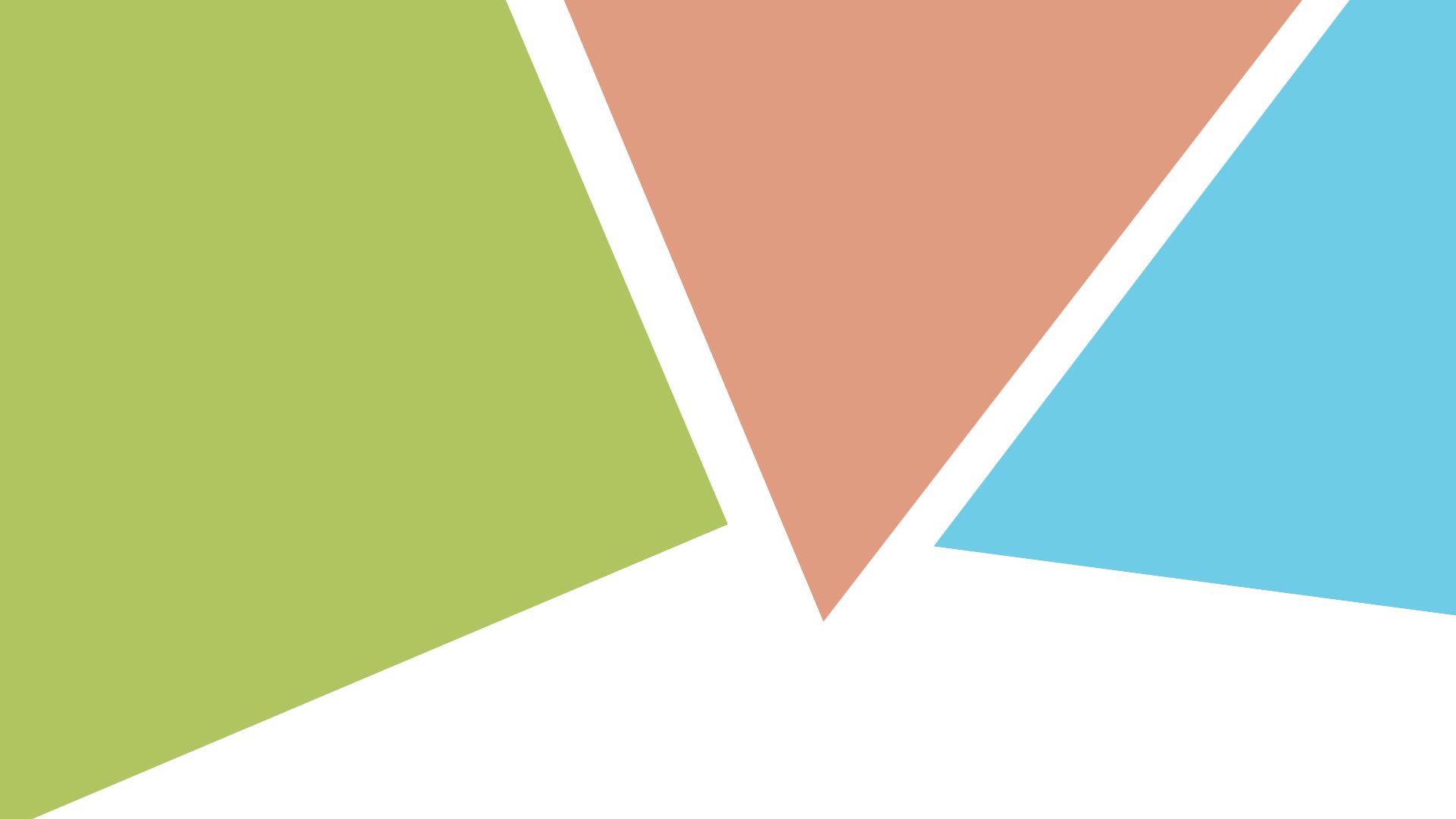 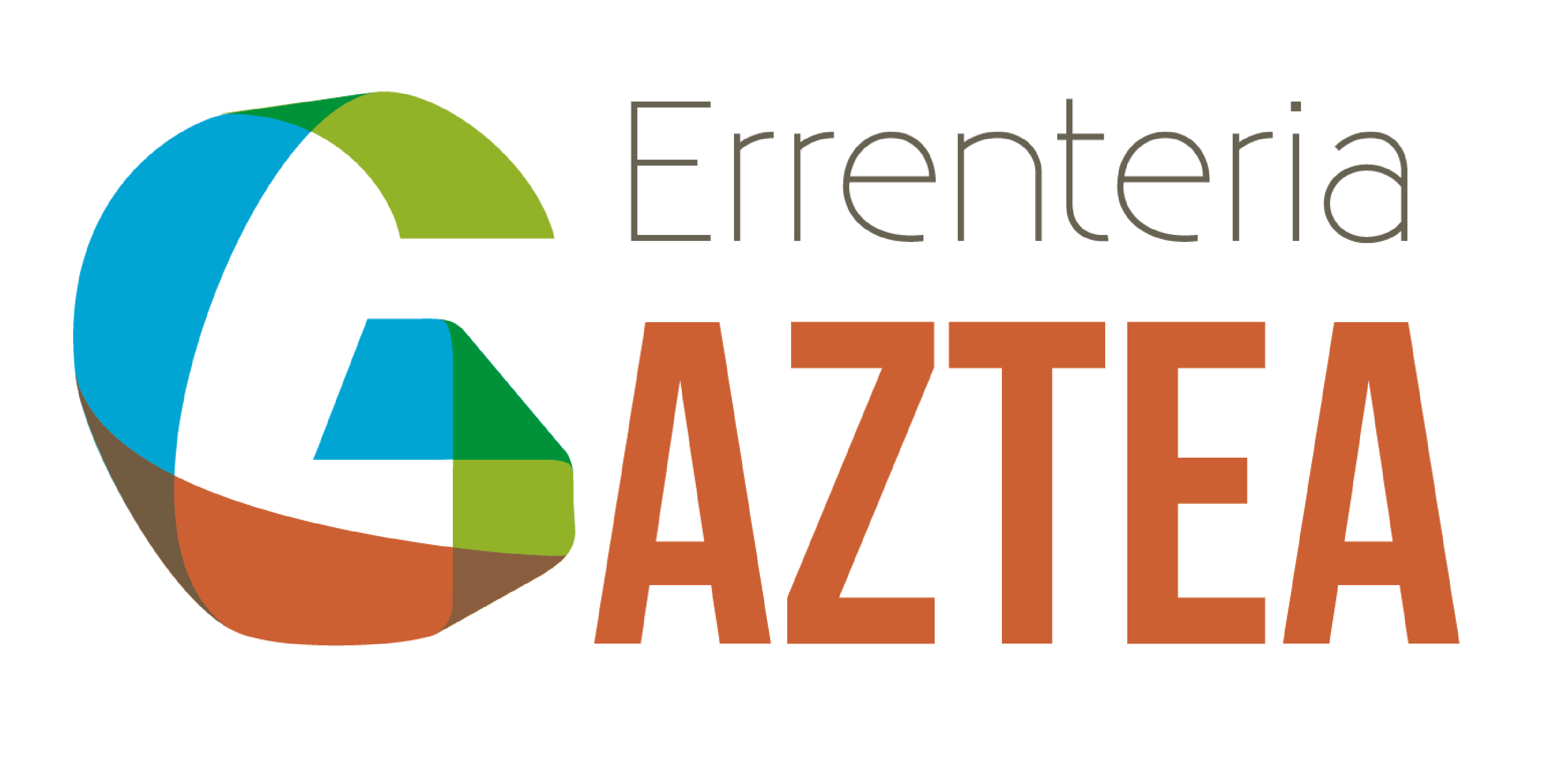 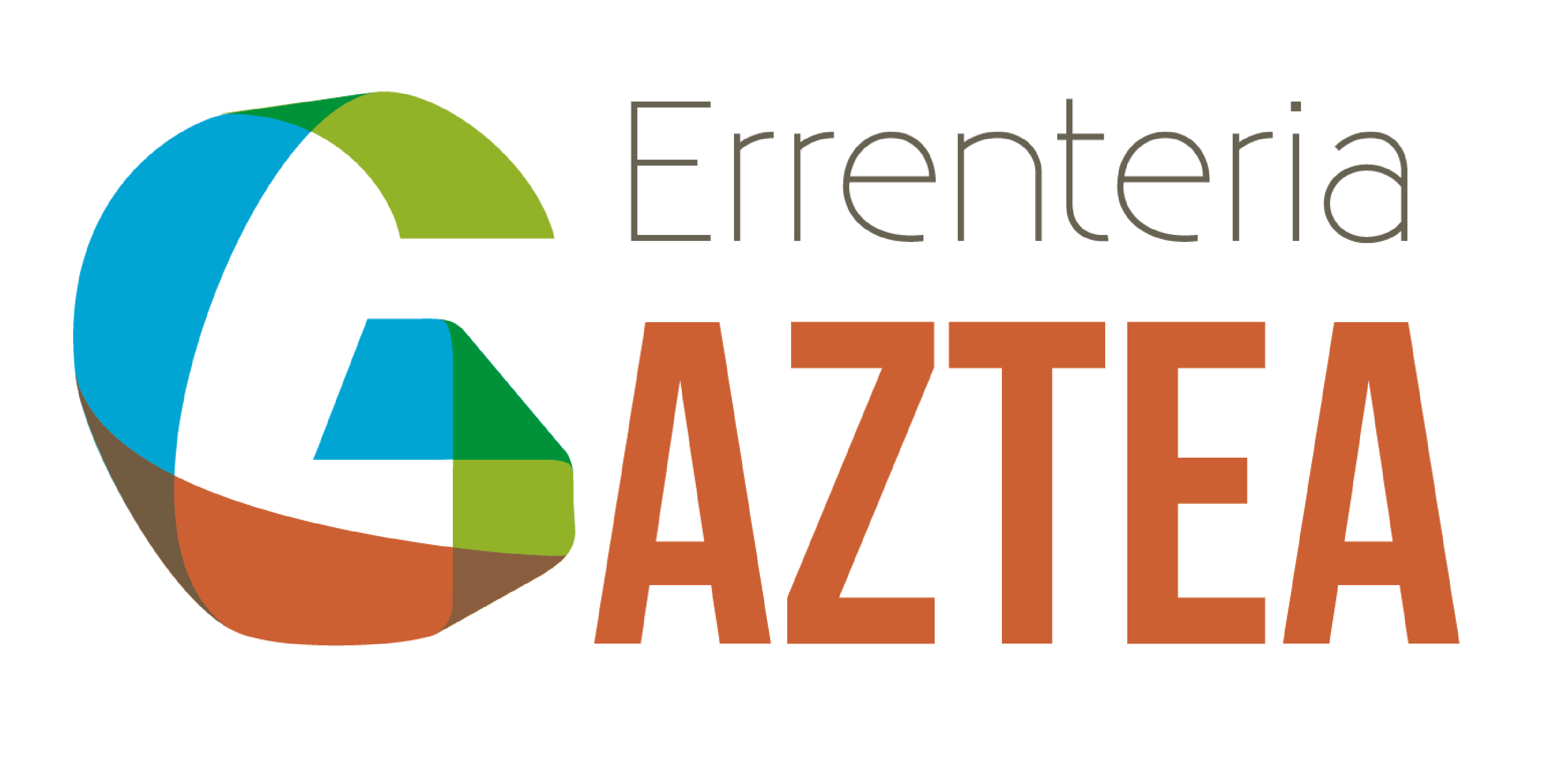 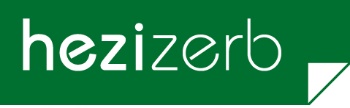 GRUPO  10.  TALDEA
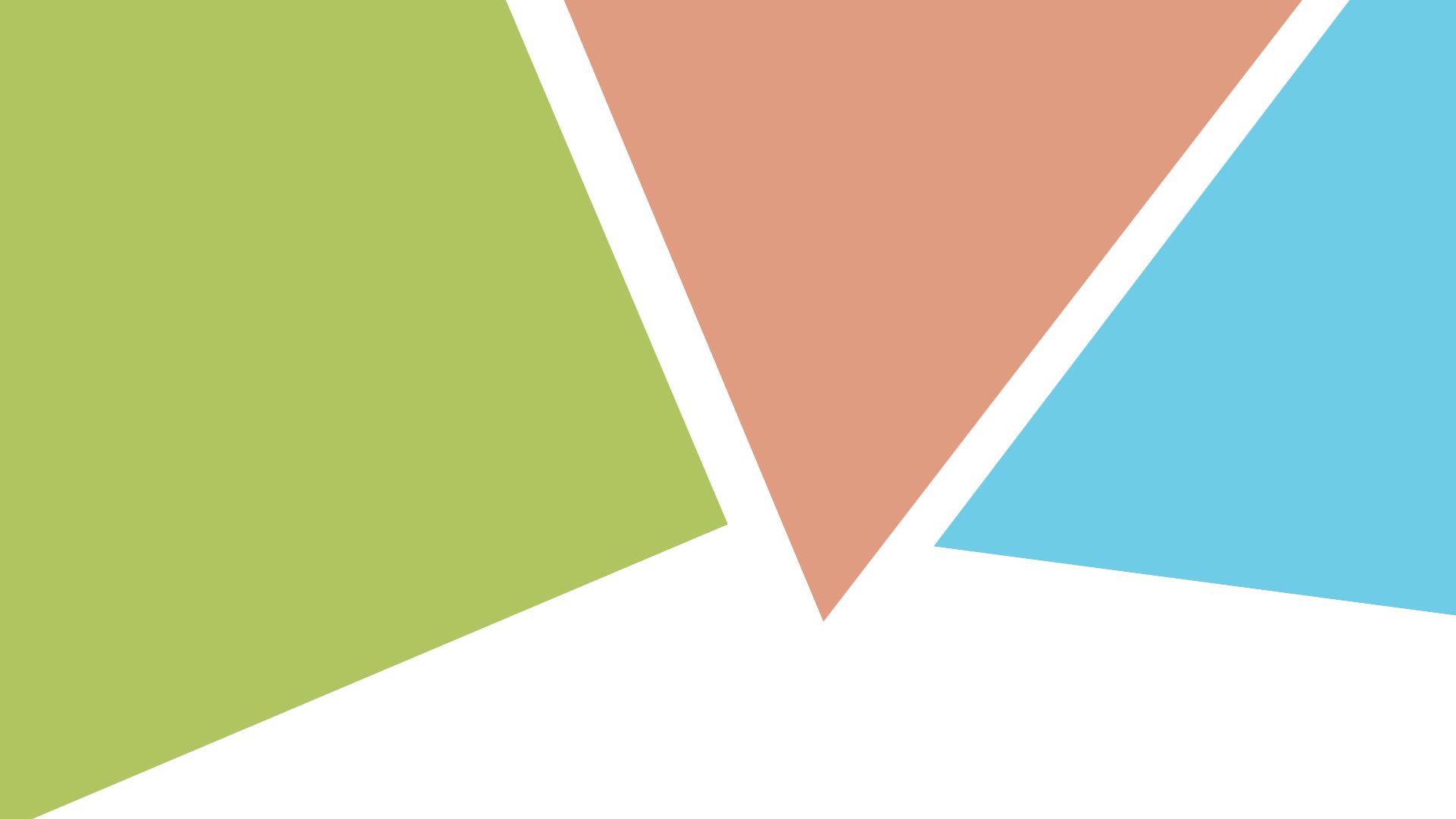 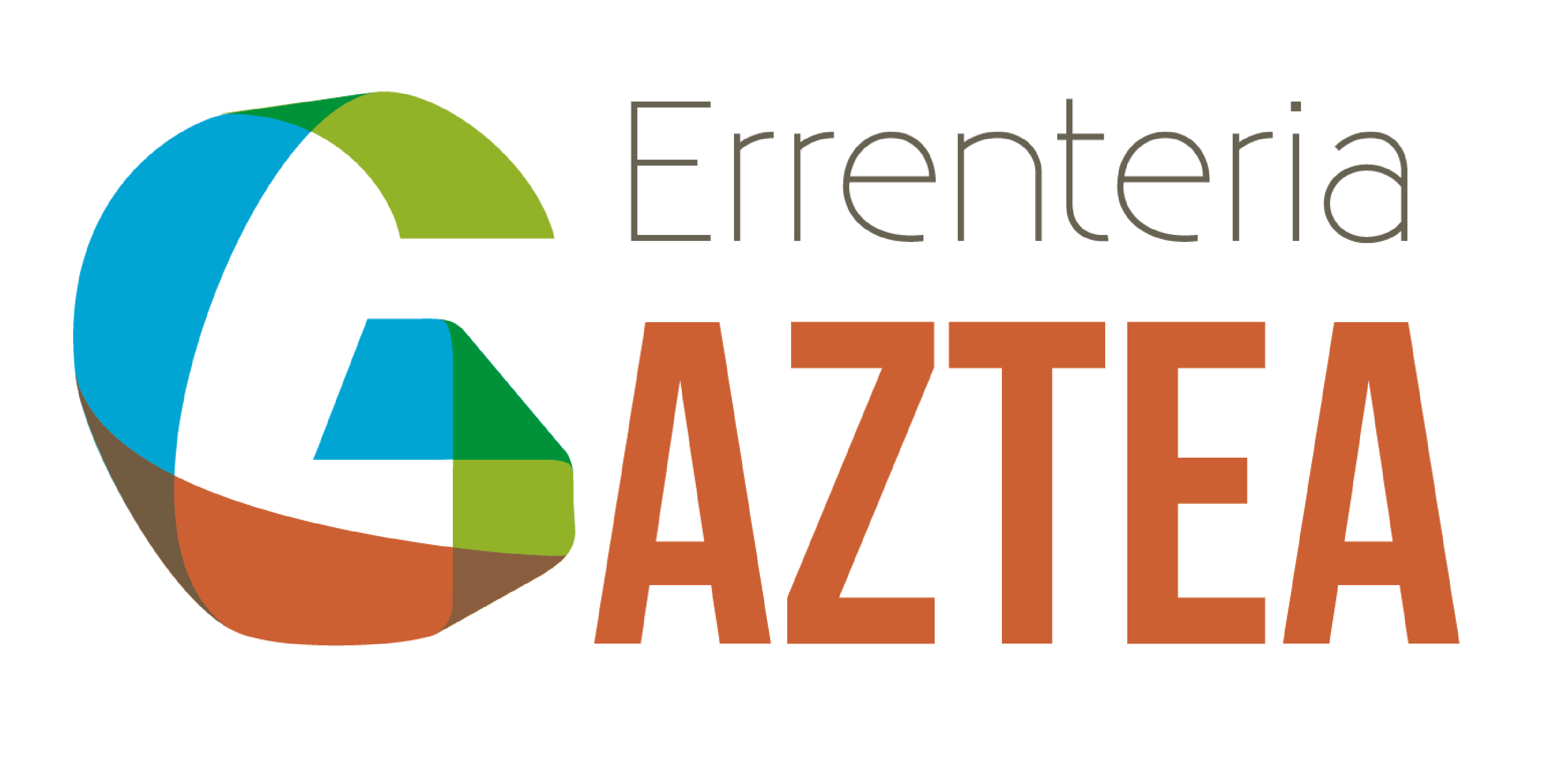 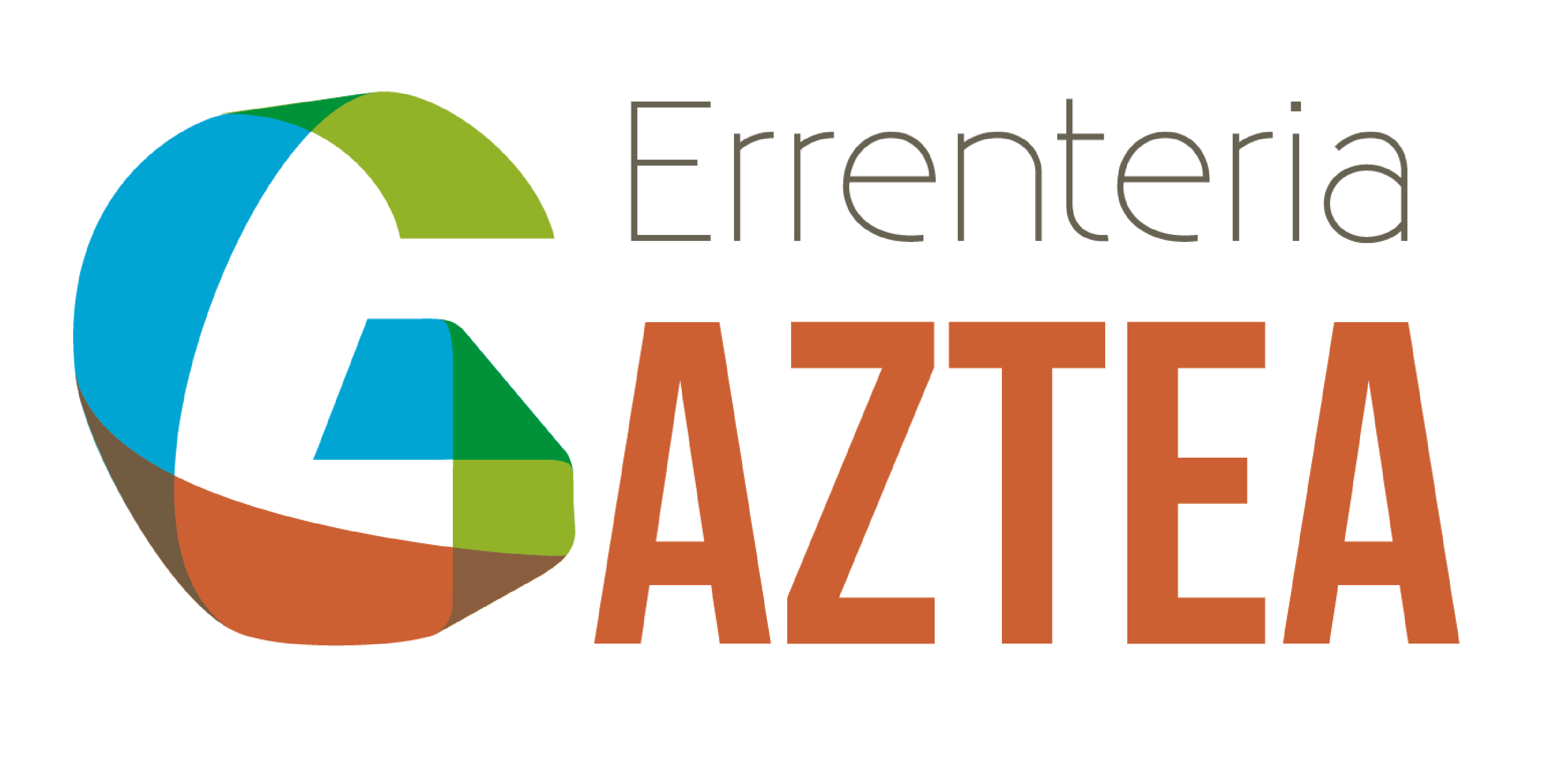 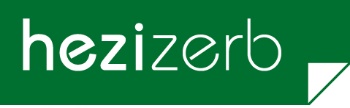 GRUPO  11.  TALDEA
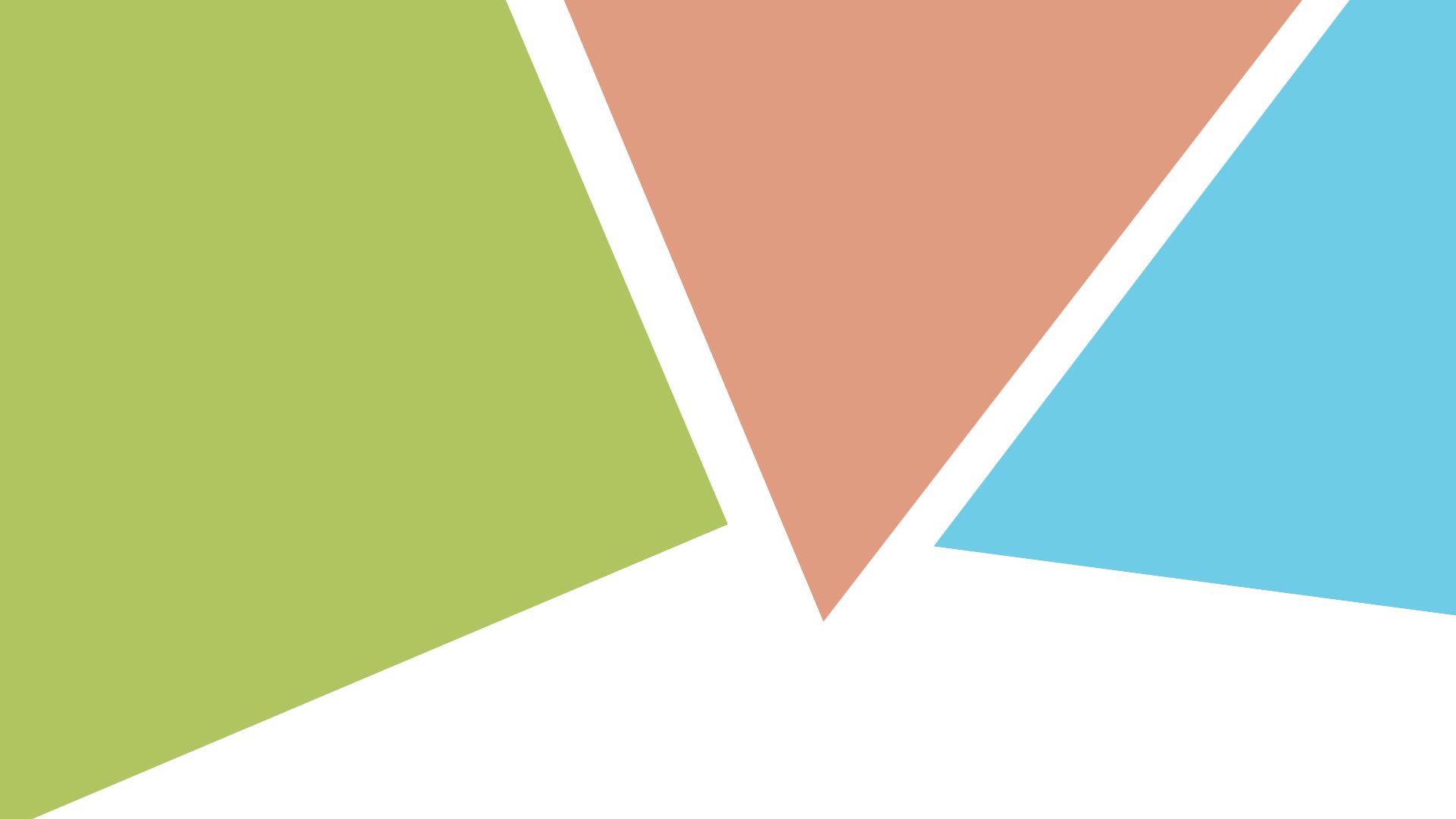 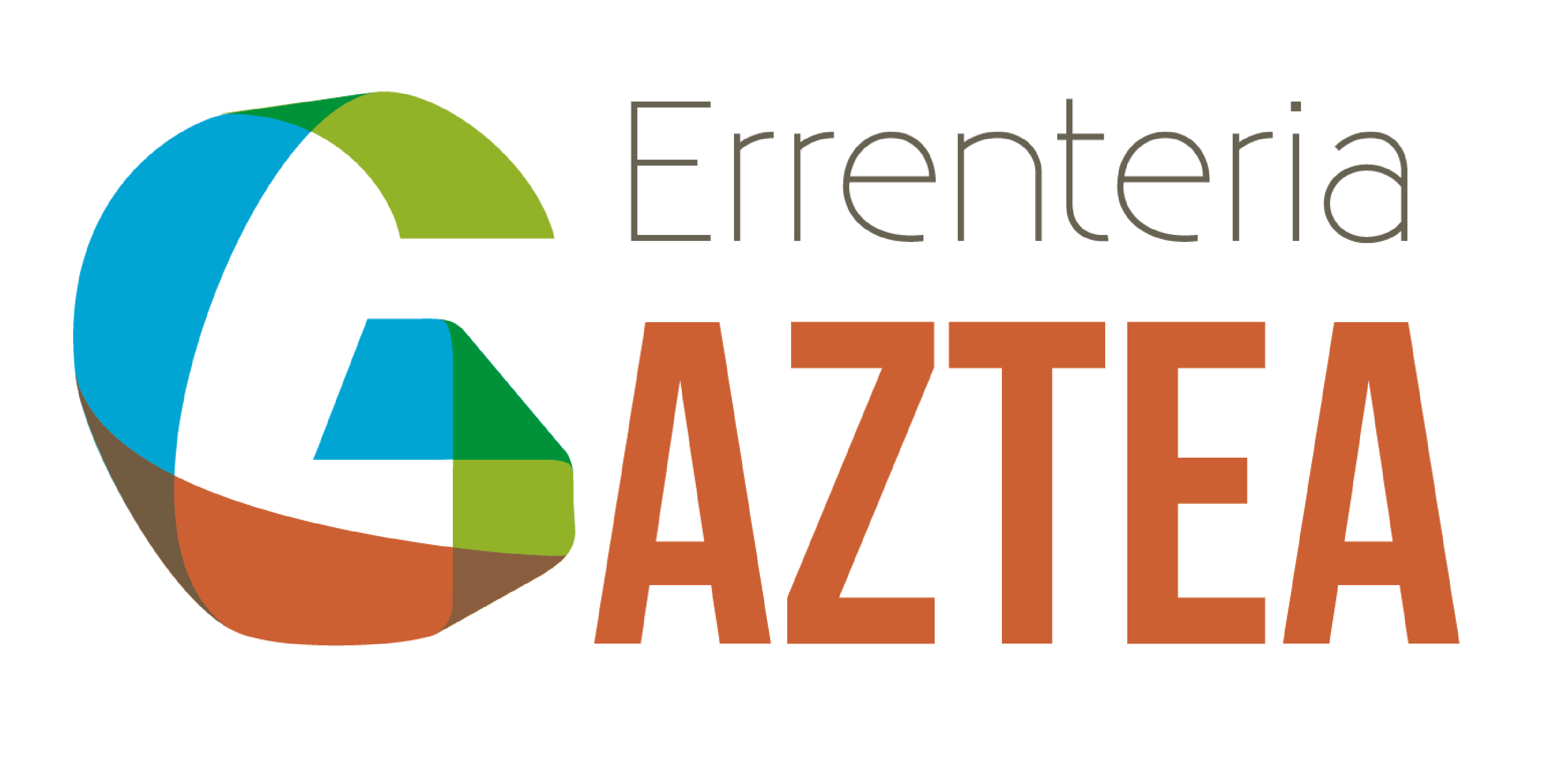 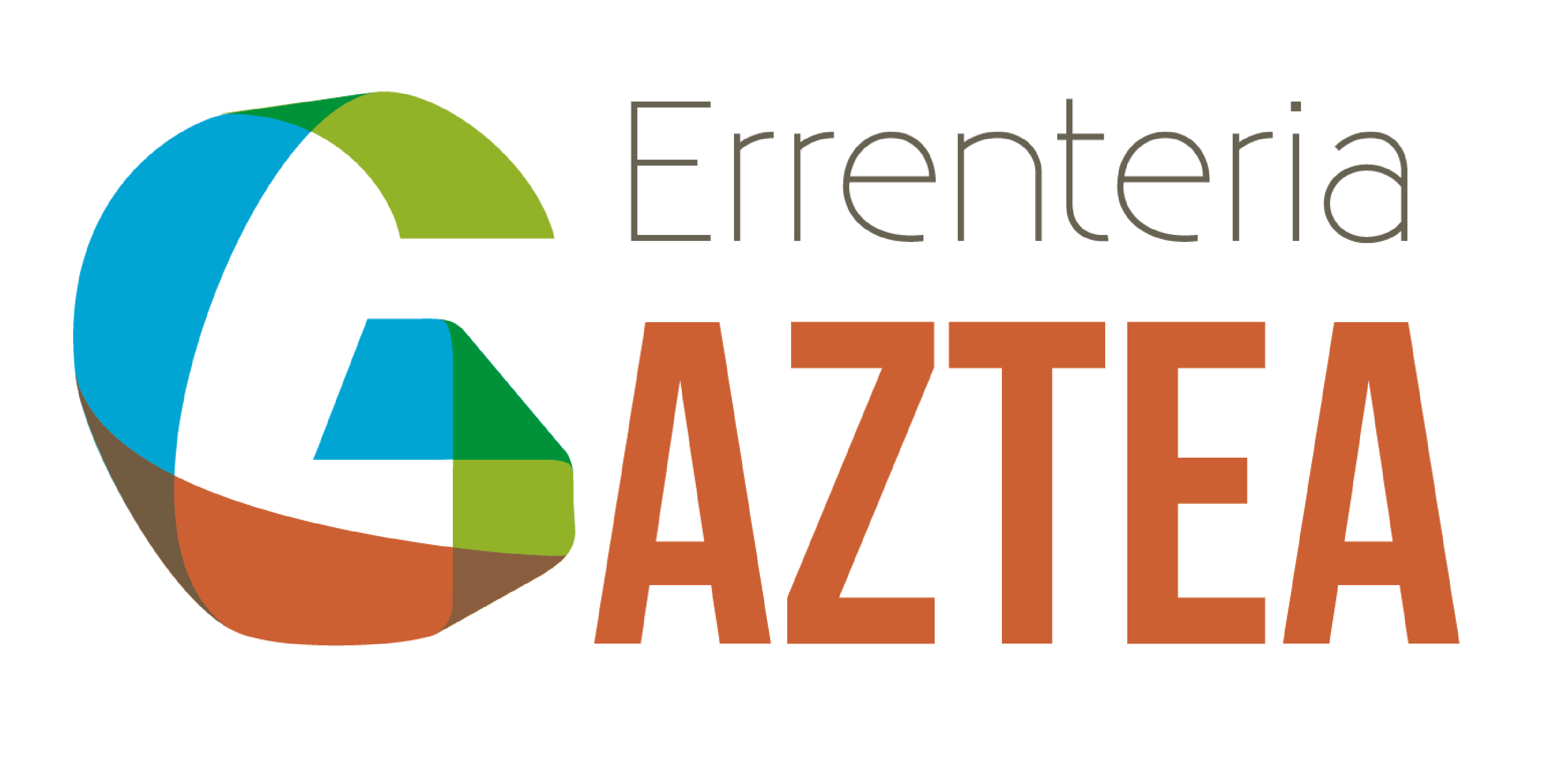 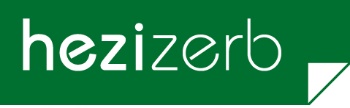 GRUPO  12. TALDEA
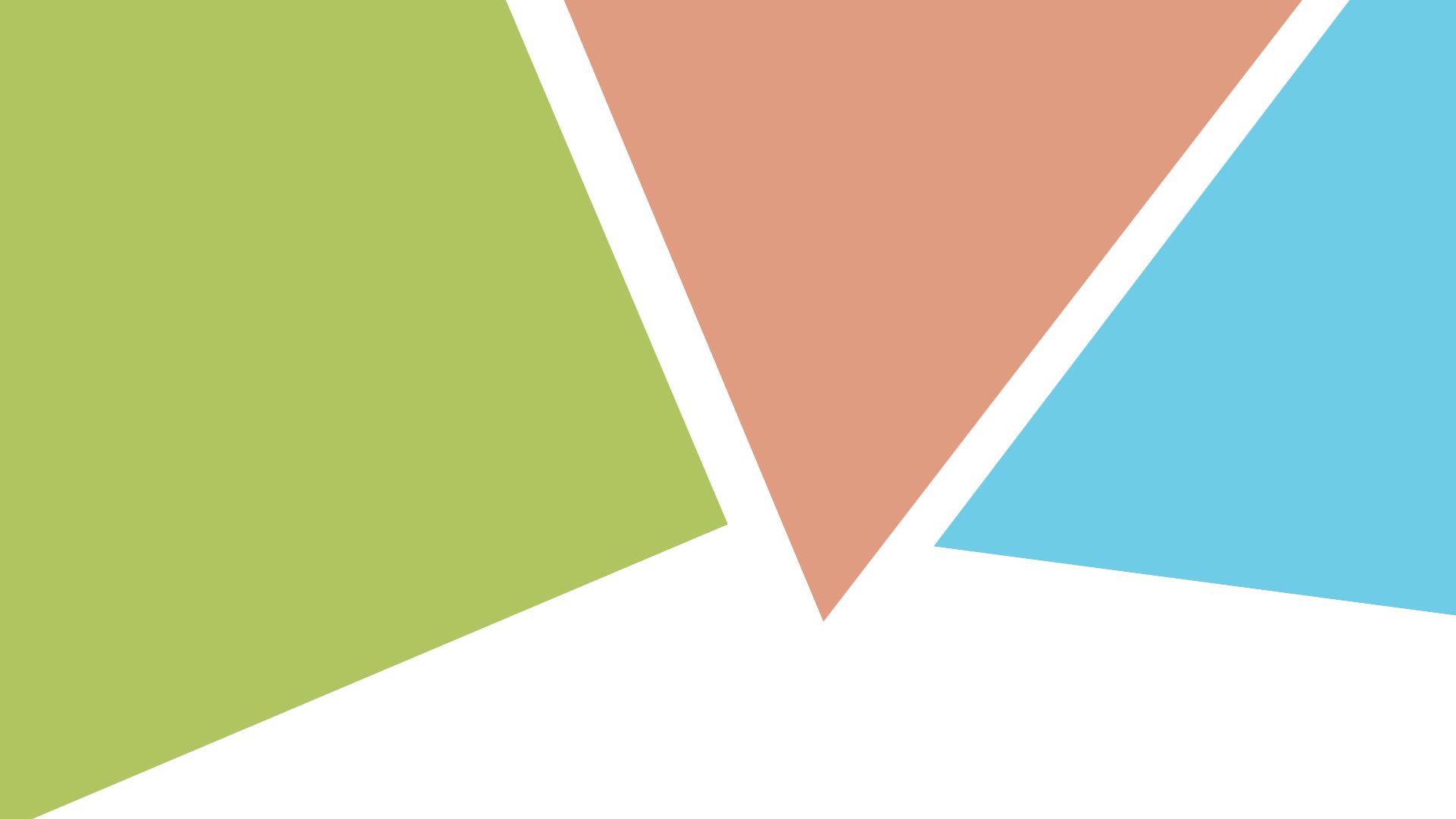 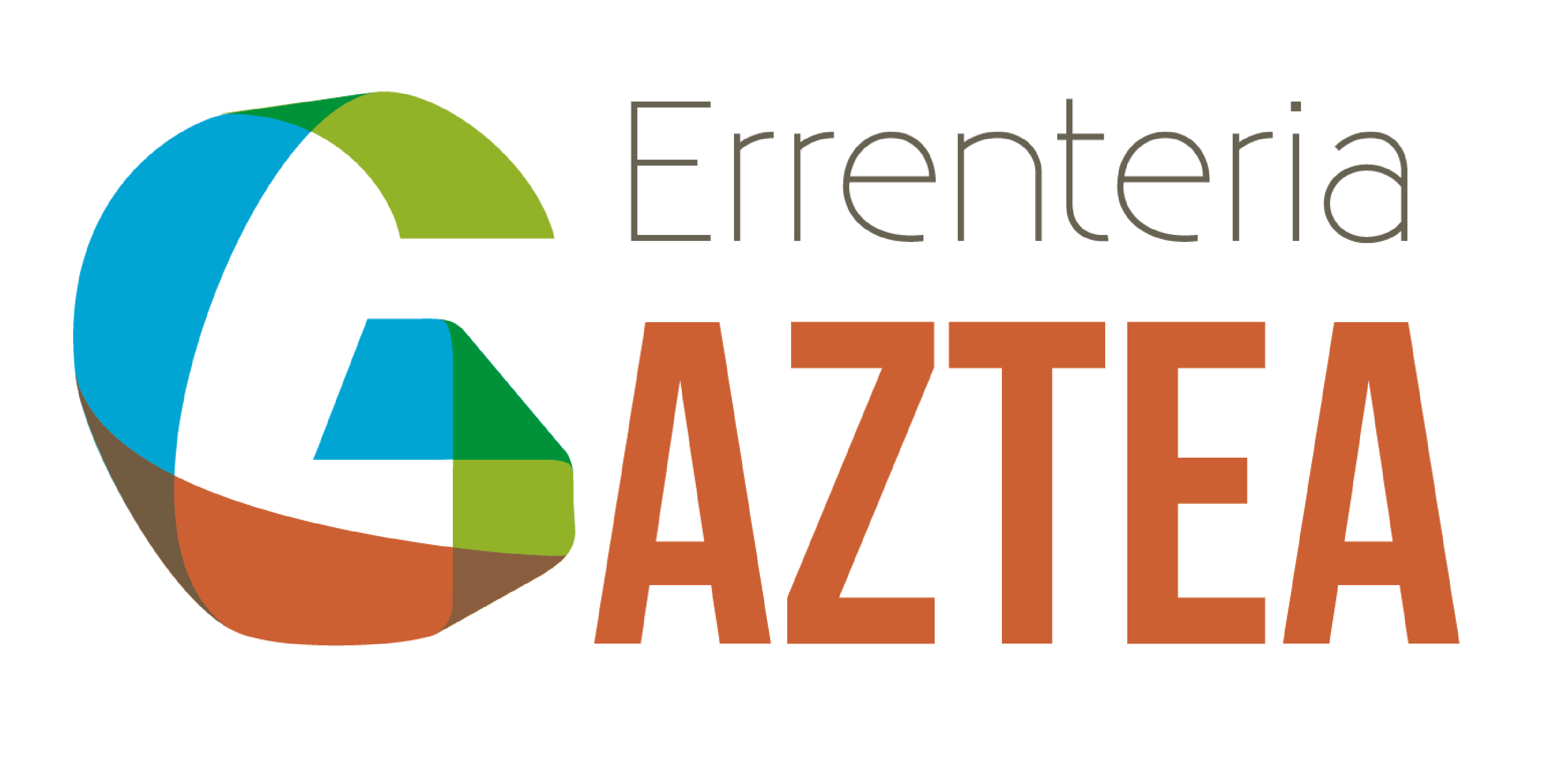 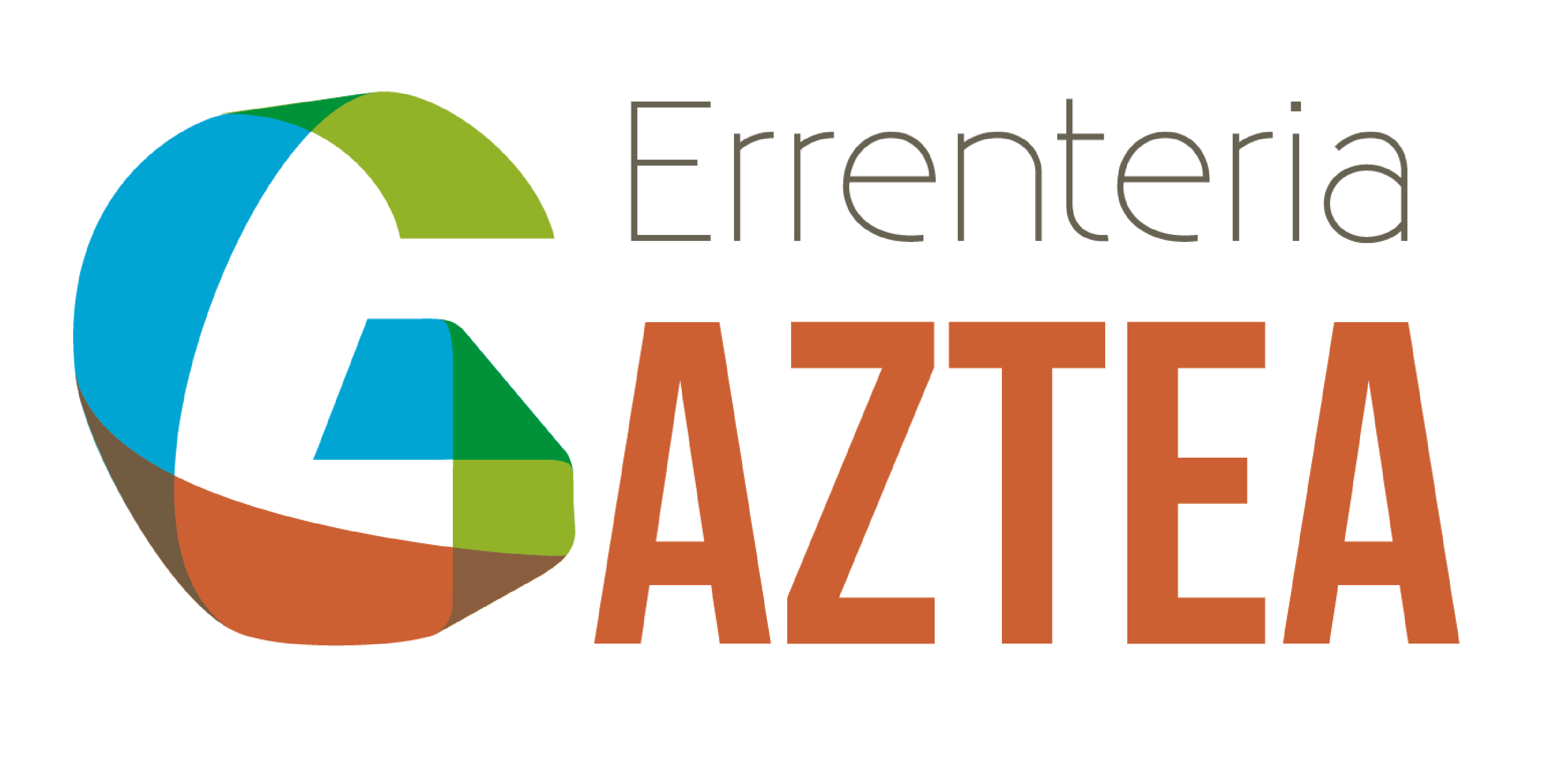 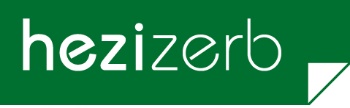 GRUPO  13.  TALDEA
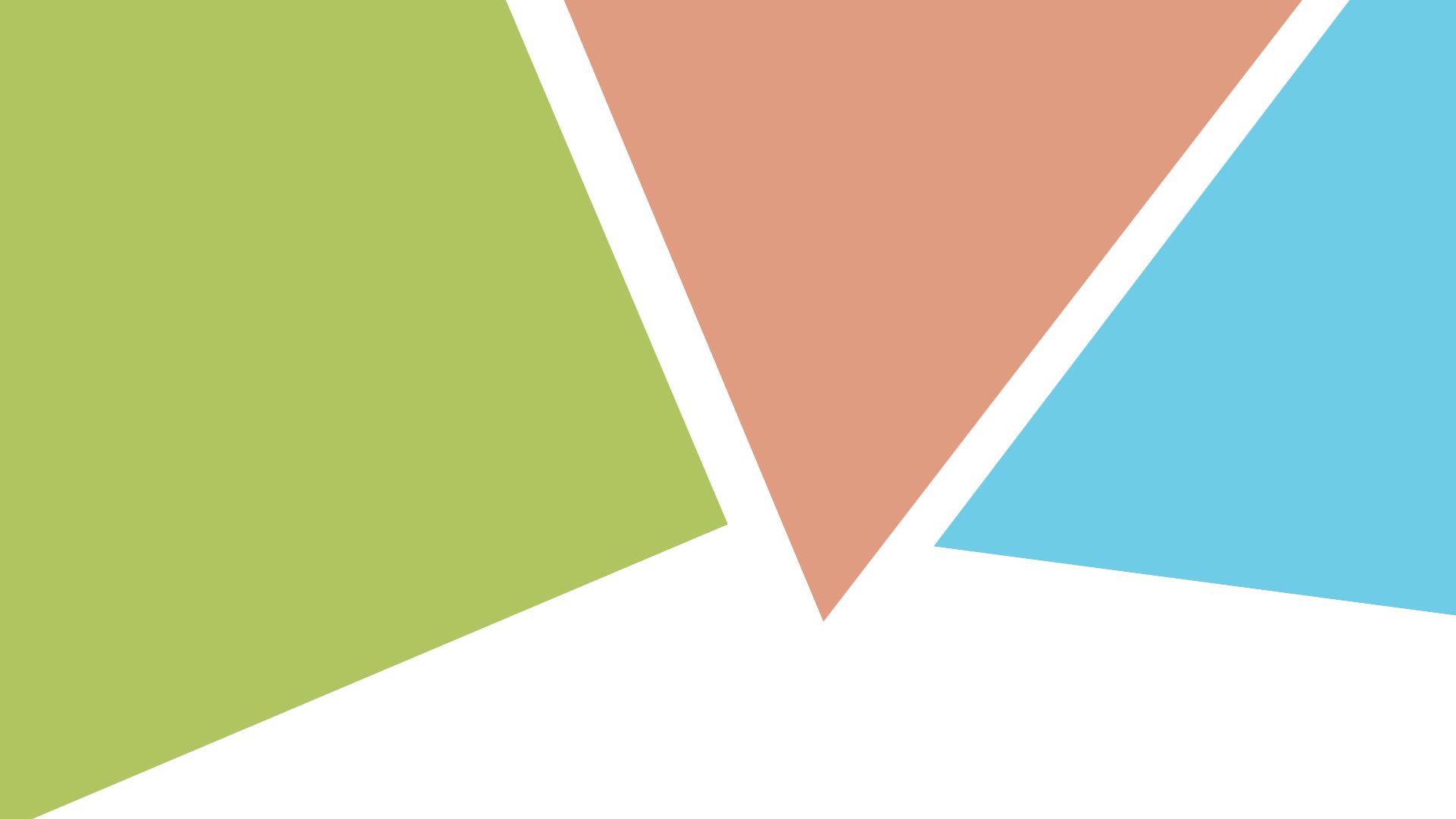 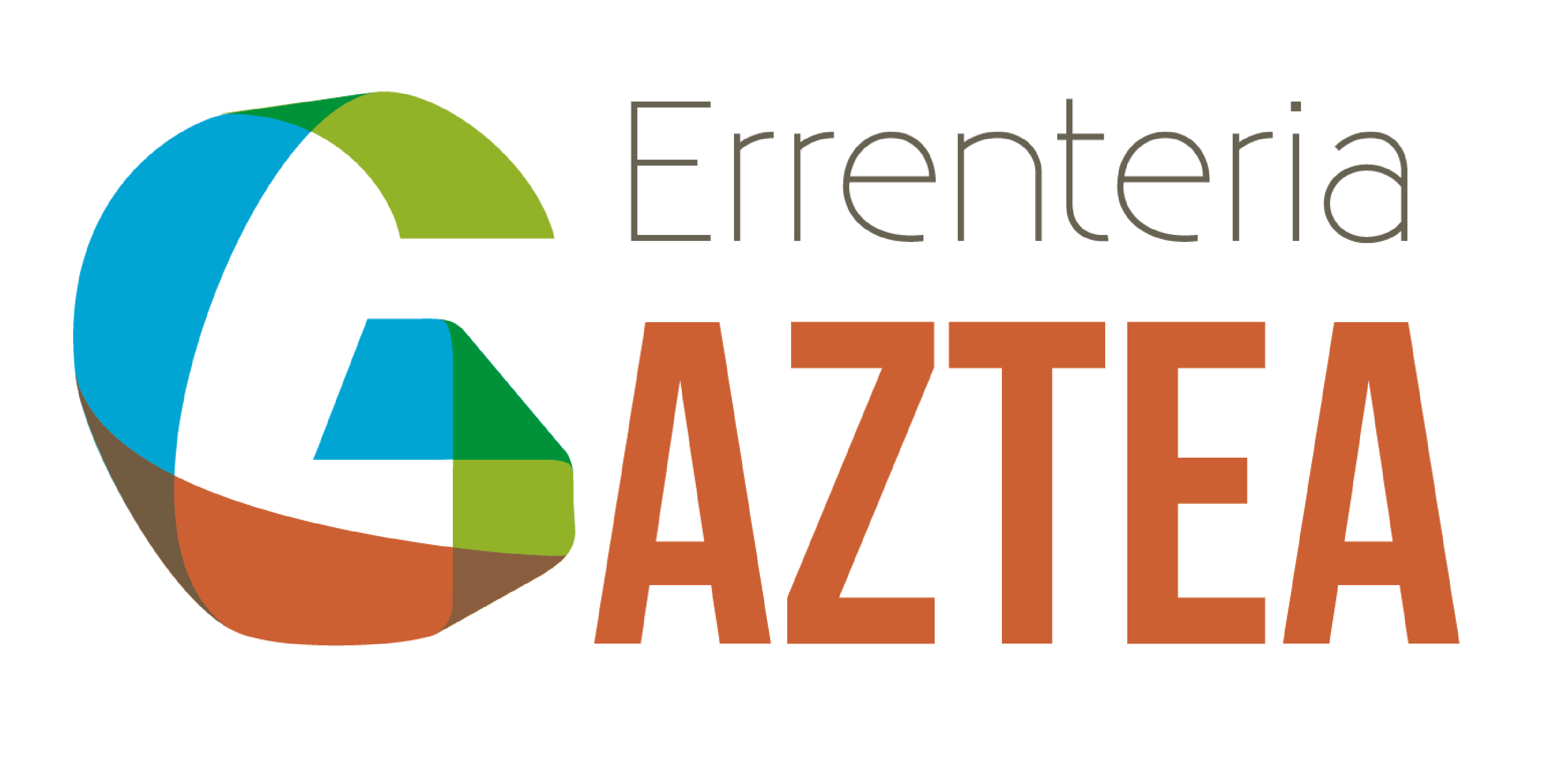 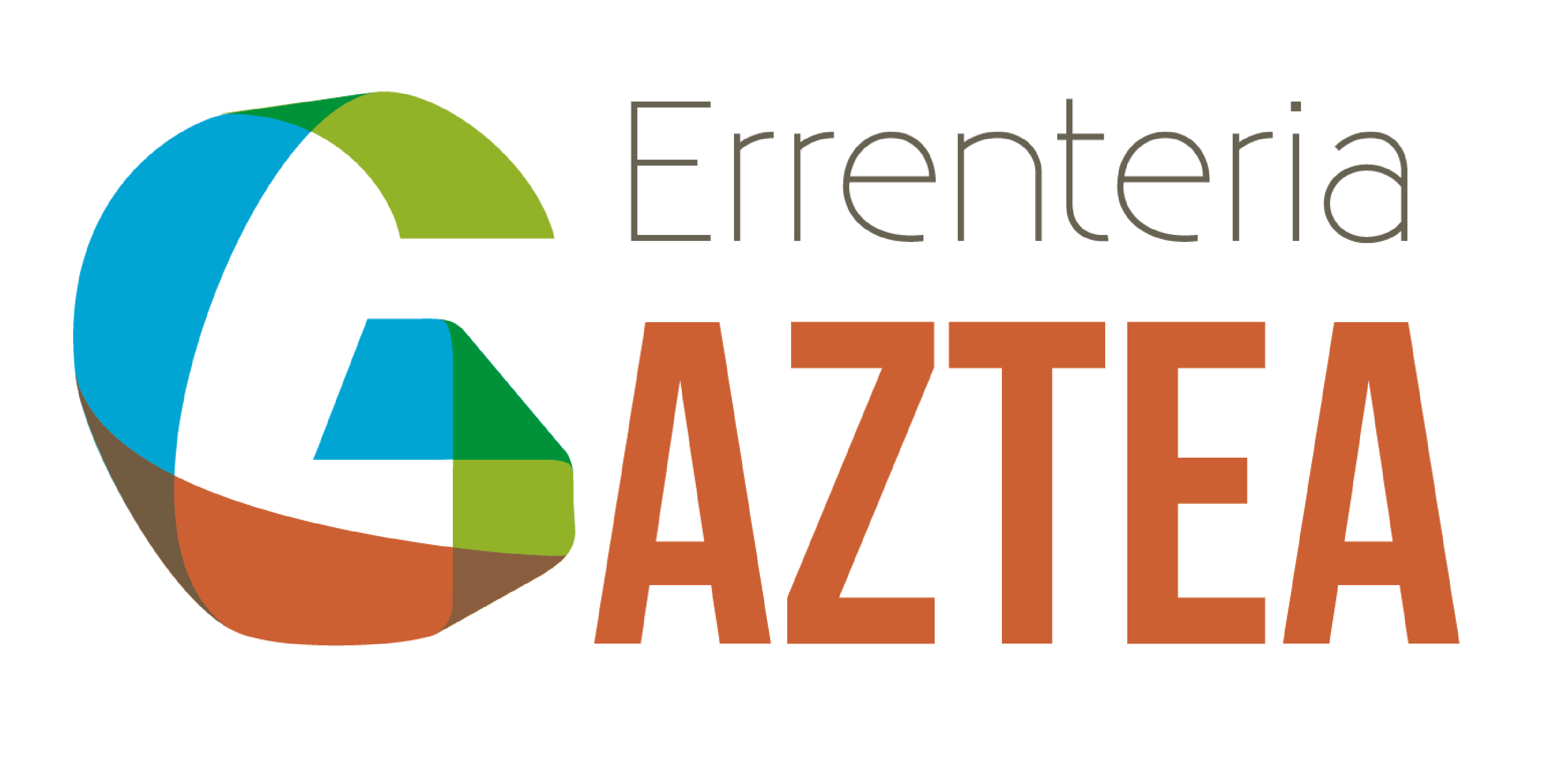 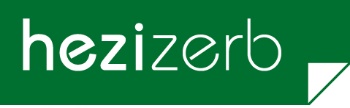 GRUPO  14.  TALDEA
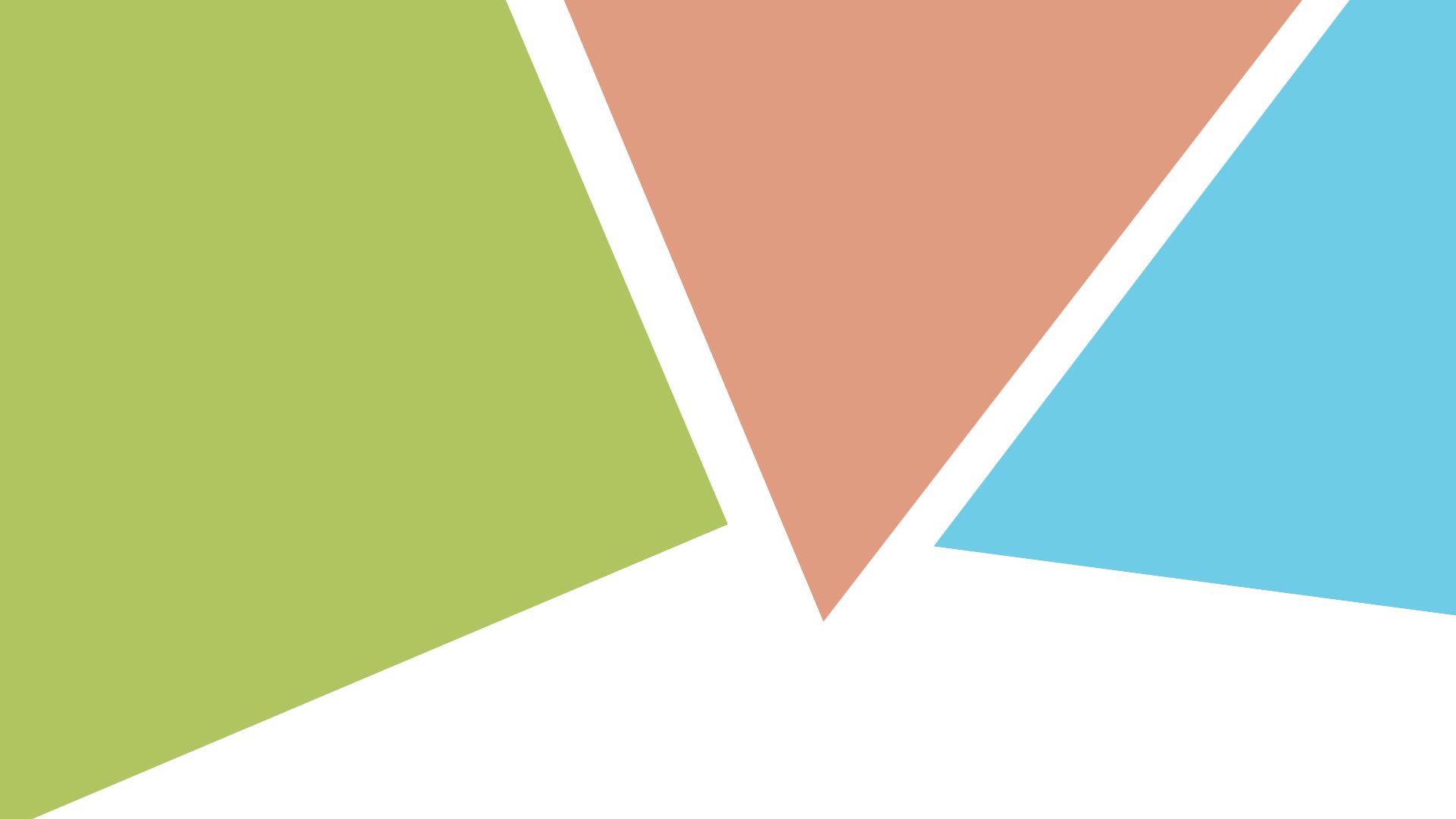 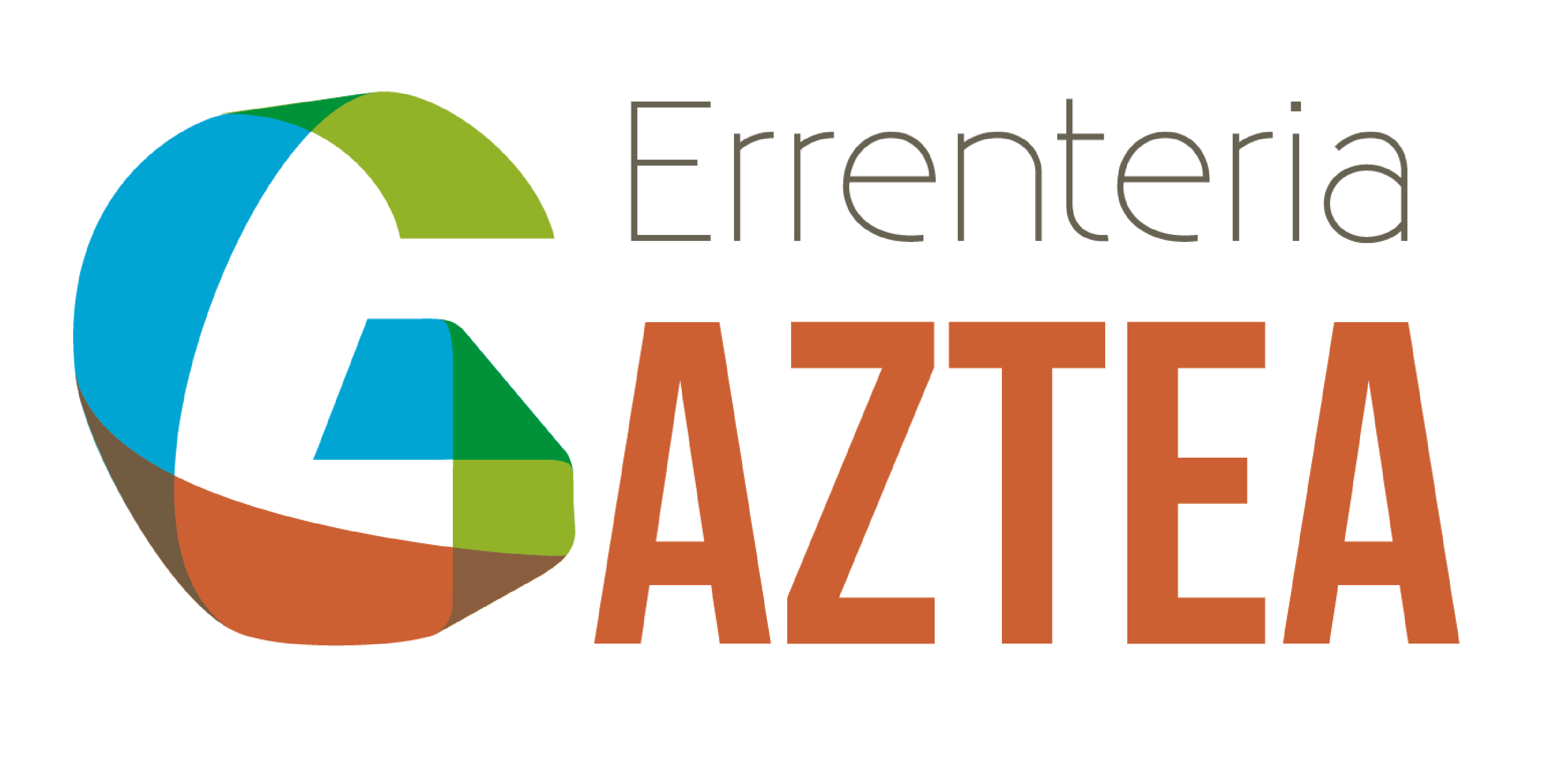 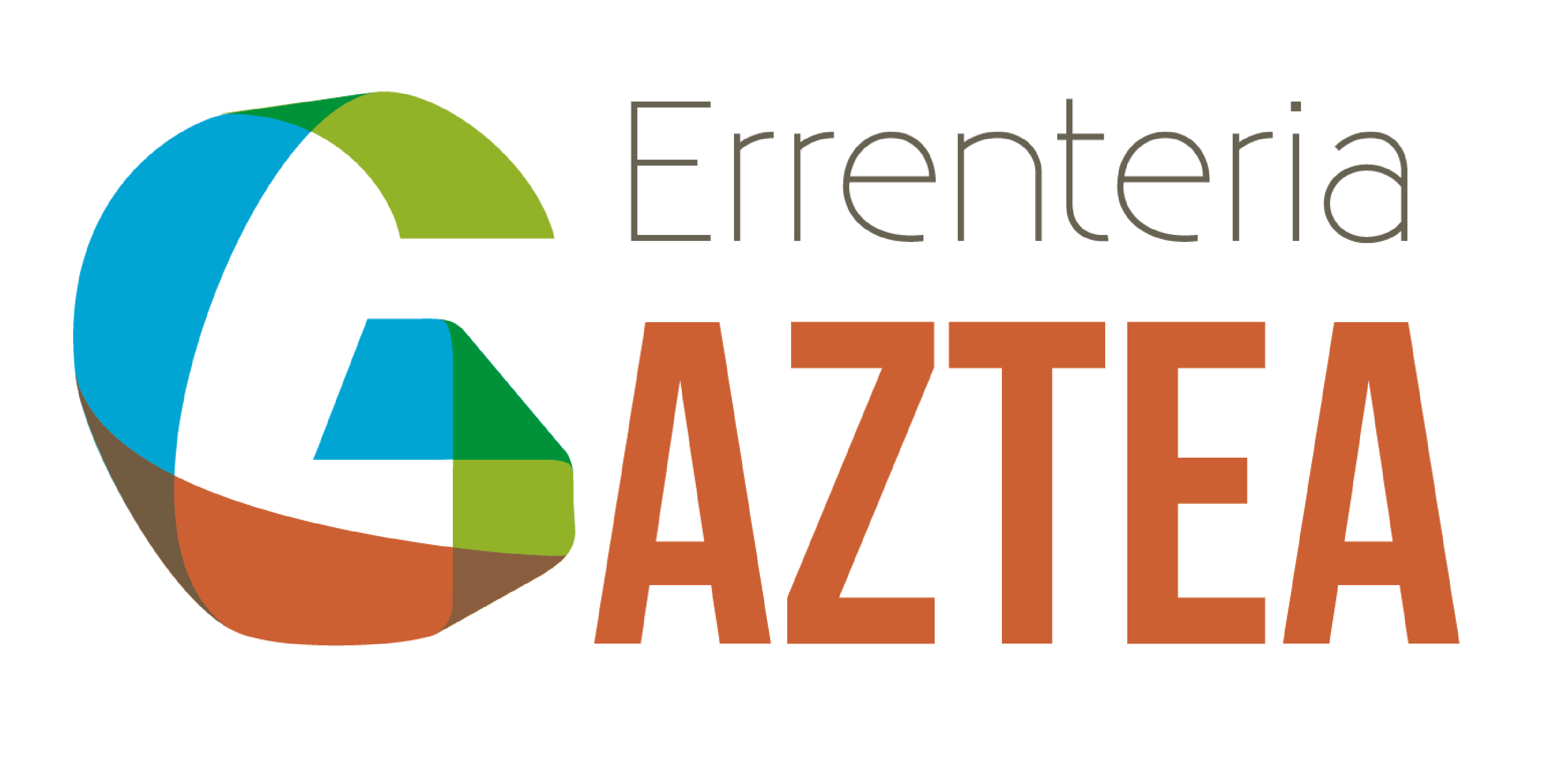 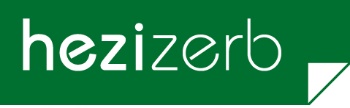 TALDEAK //GRUPOS
TURNO
2
TXANDA
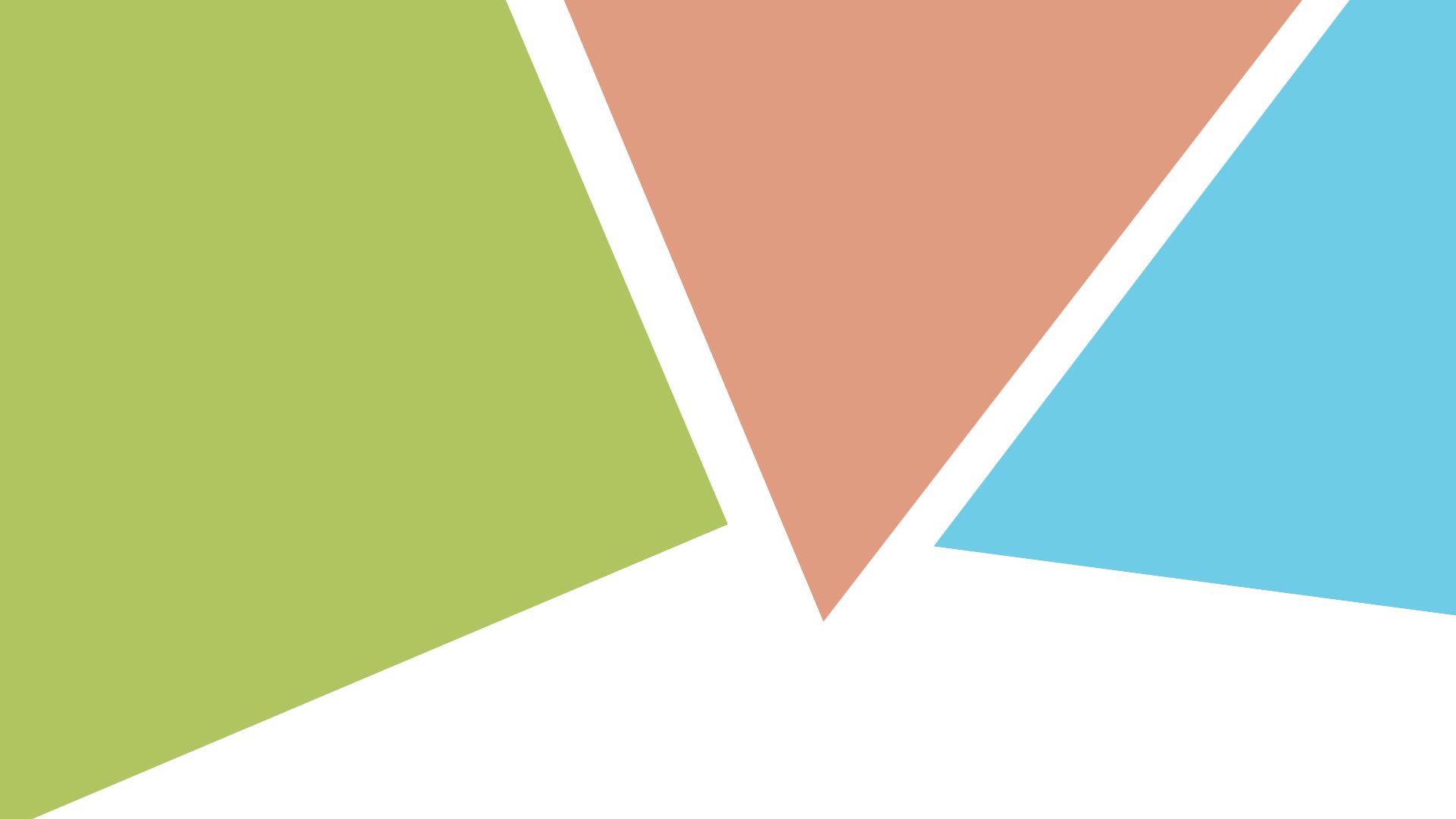 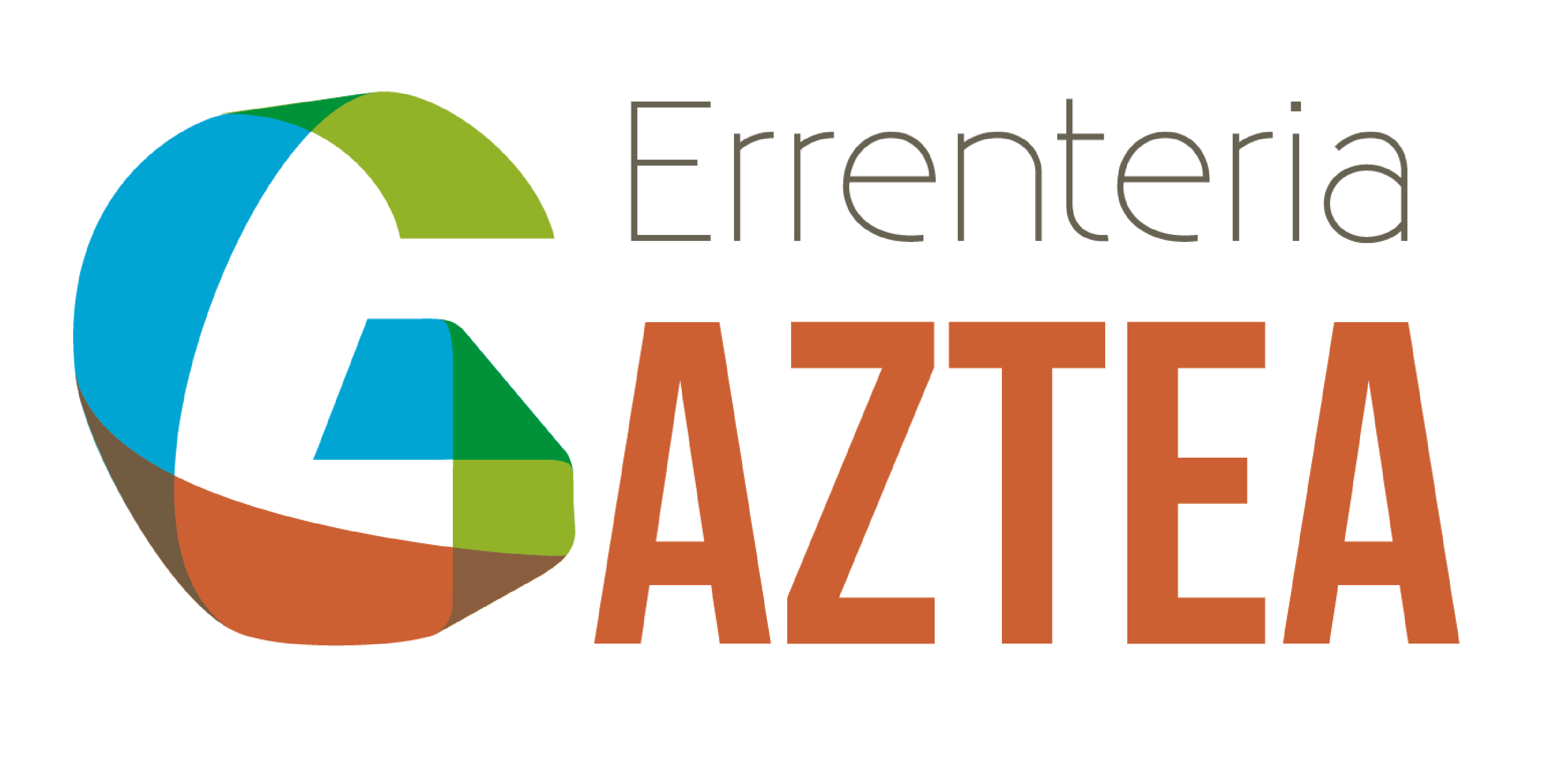 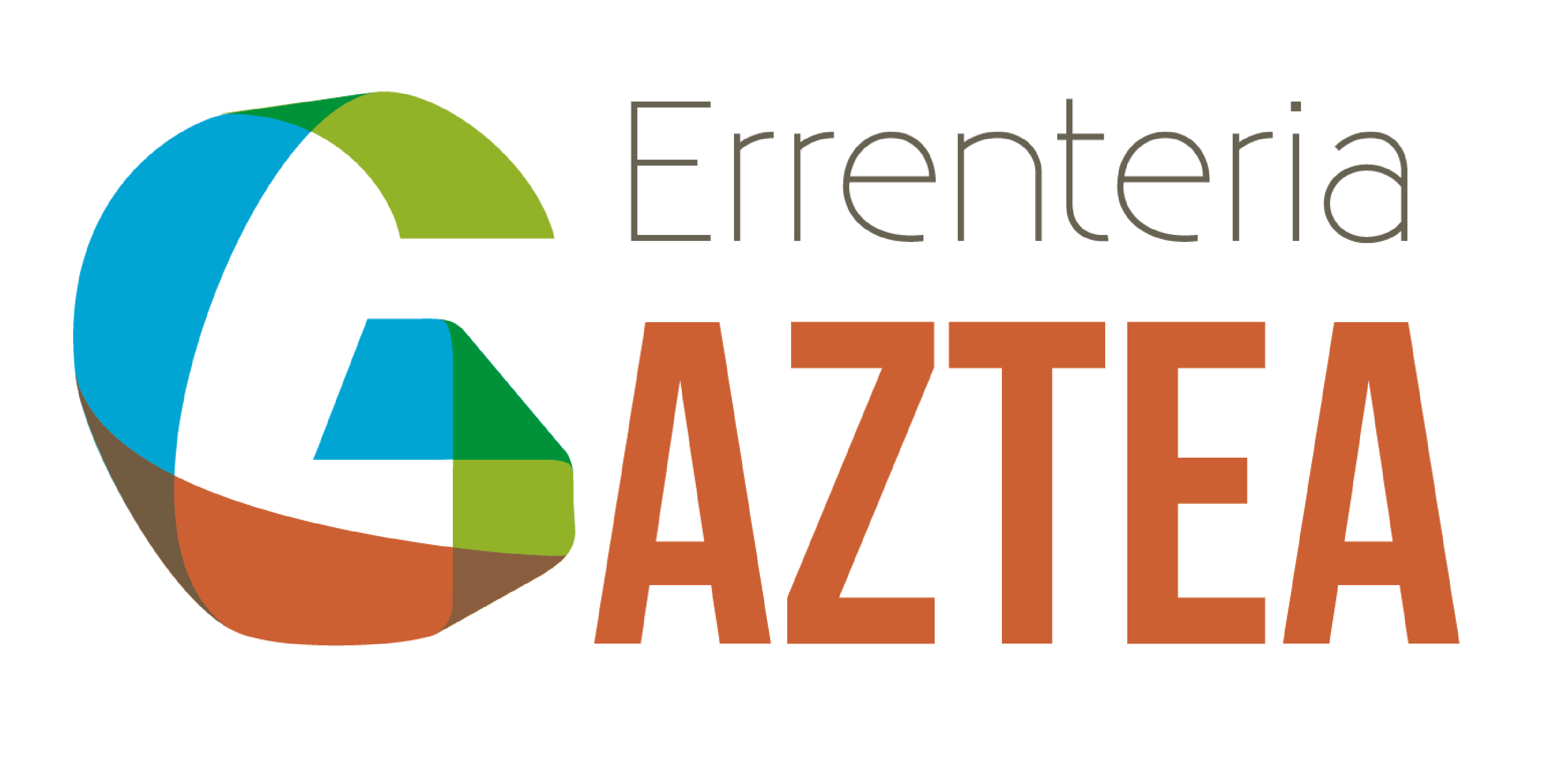 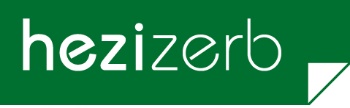 AGUSTINAK
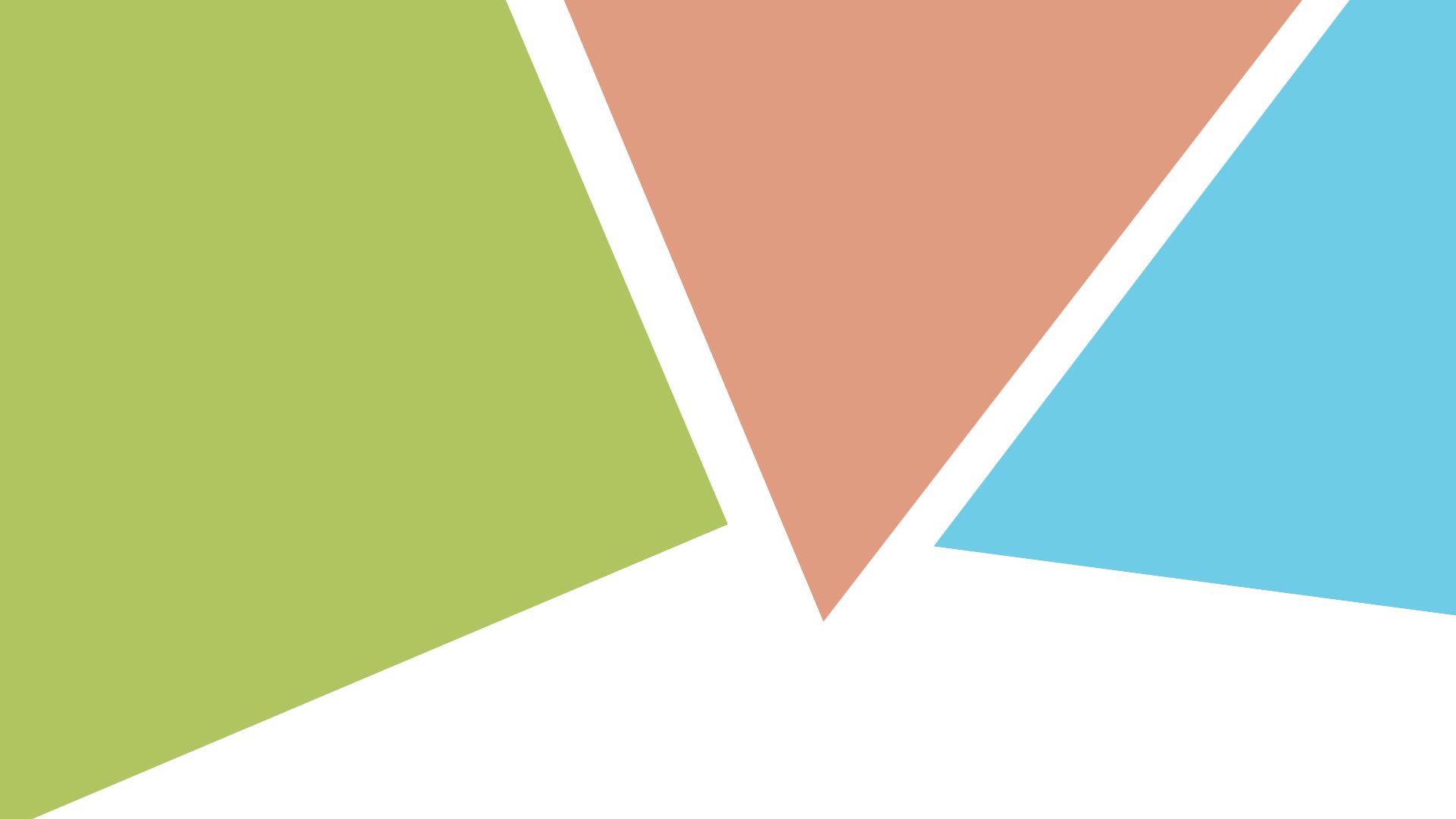 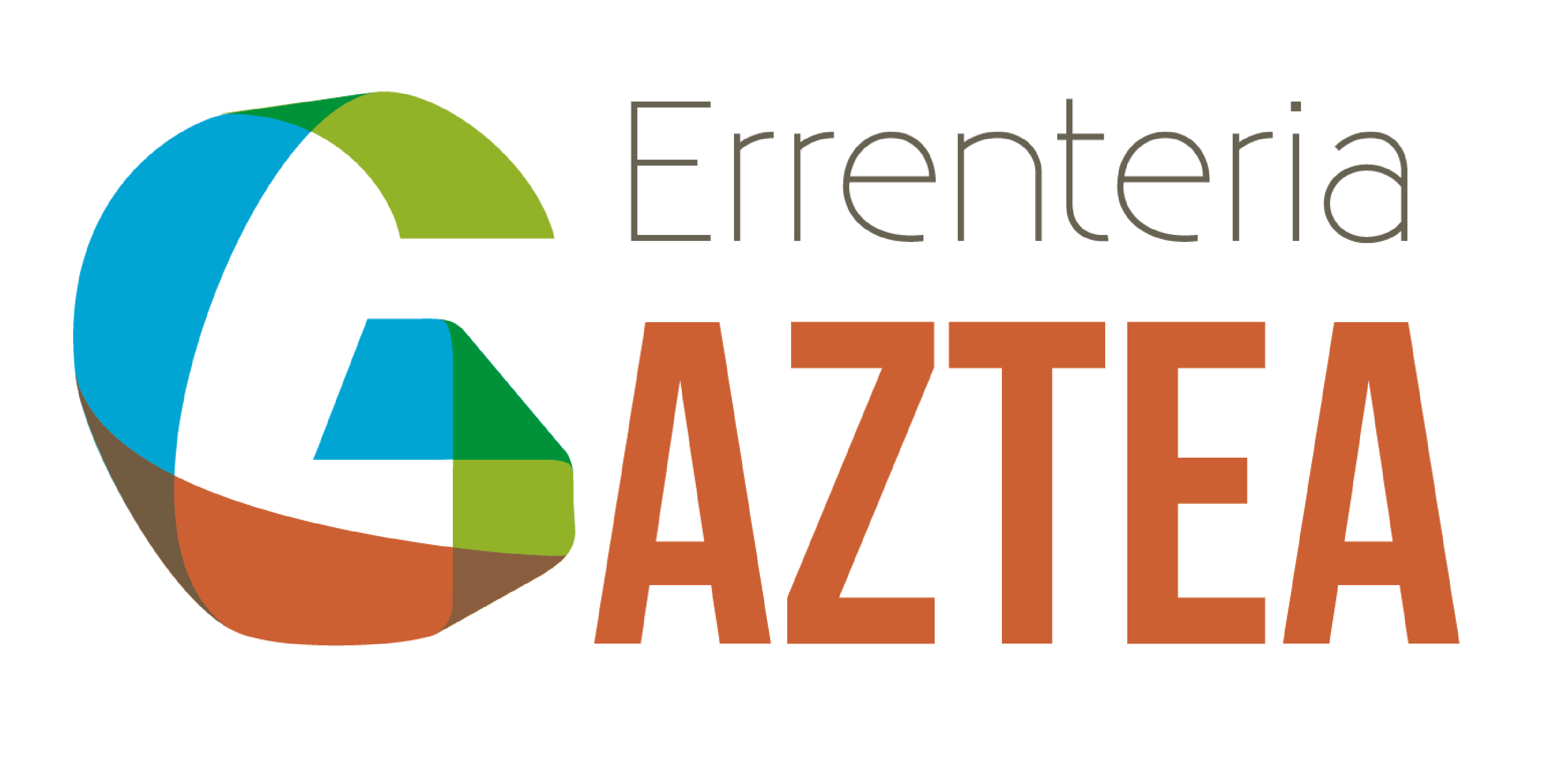 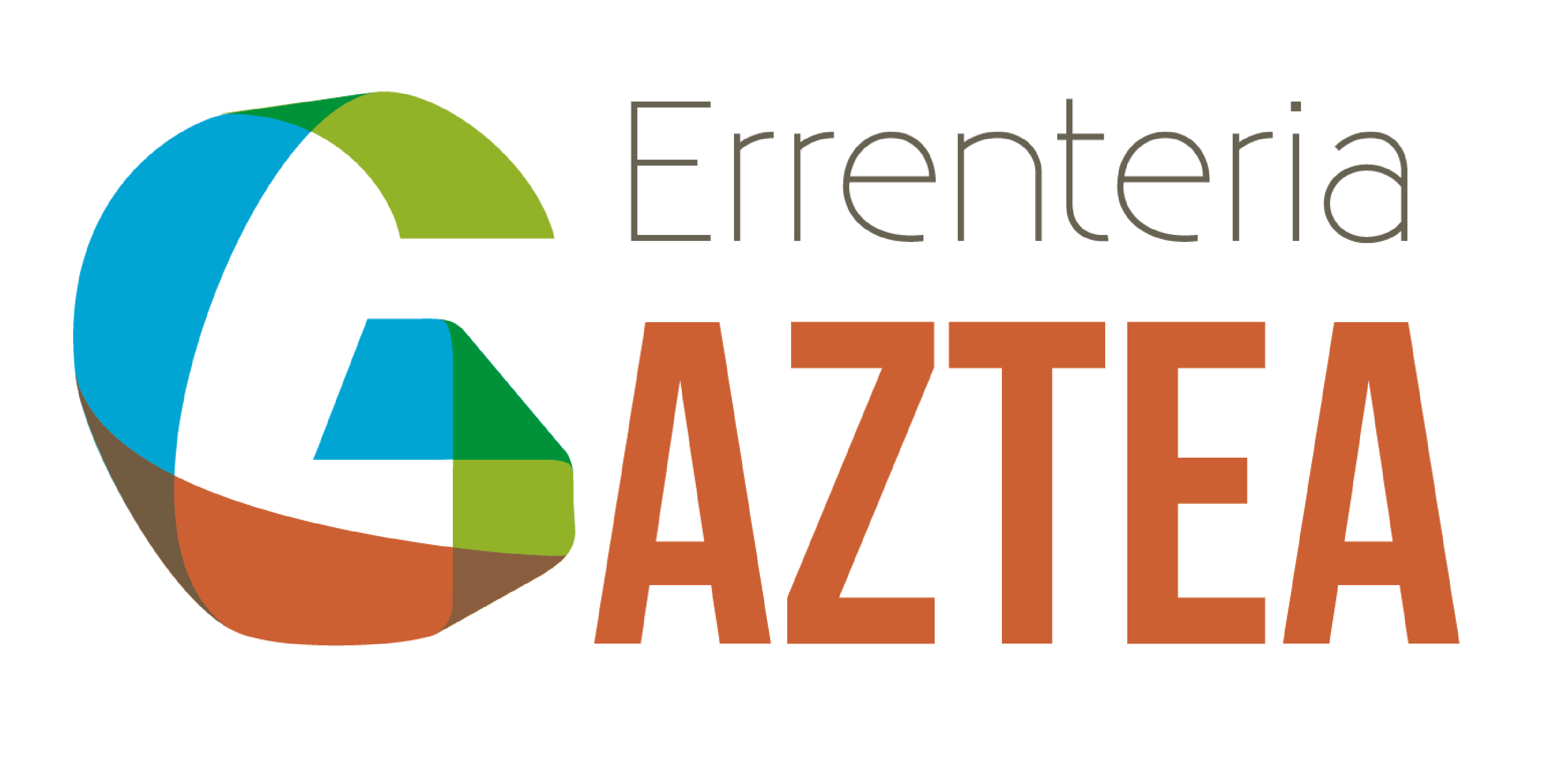 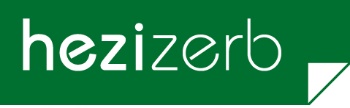 AZPIKOORDINATZAILEASUBCOORDINADOR
GORKA YEROBI
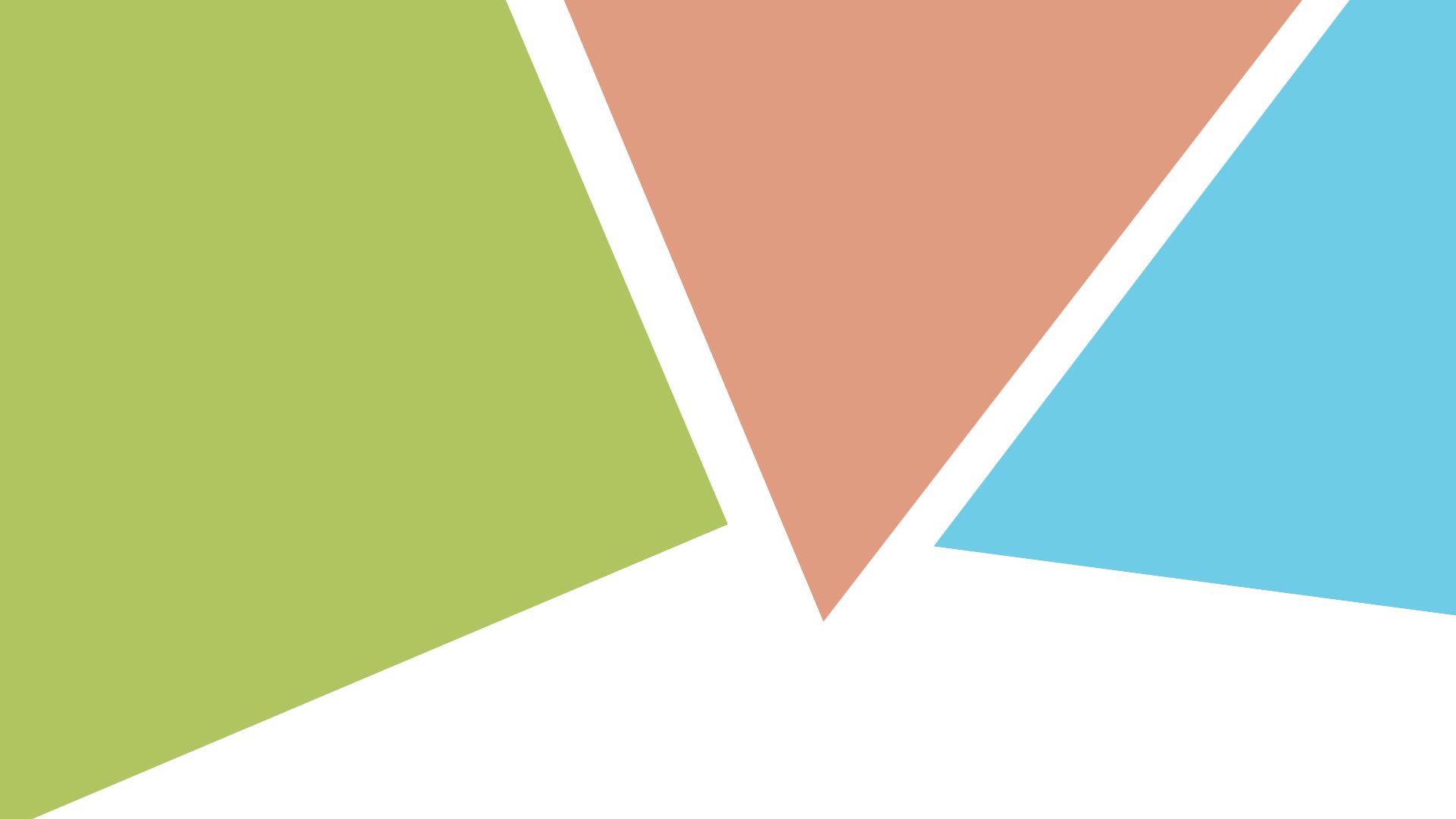 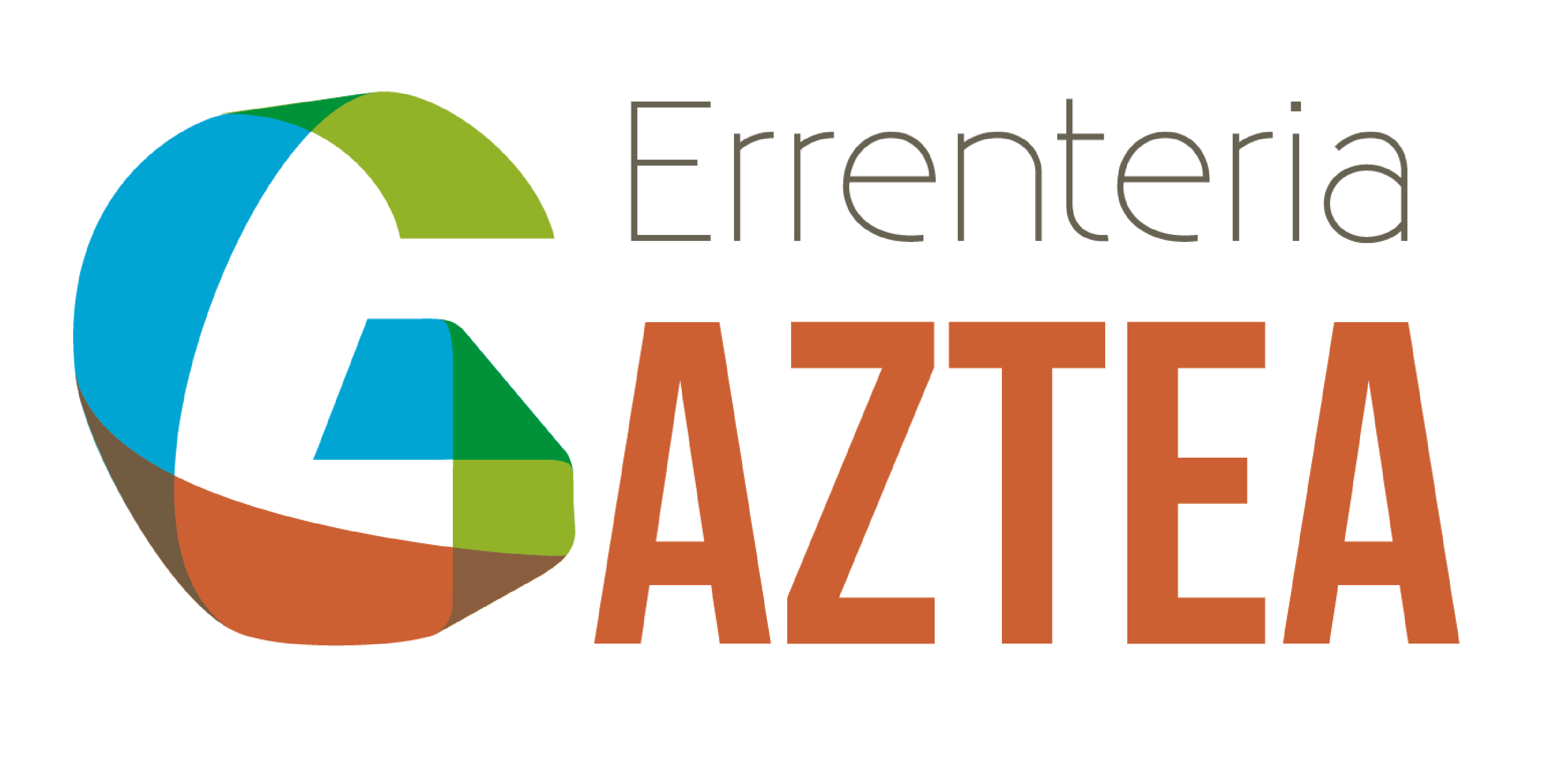 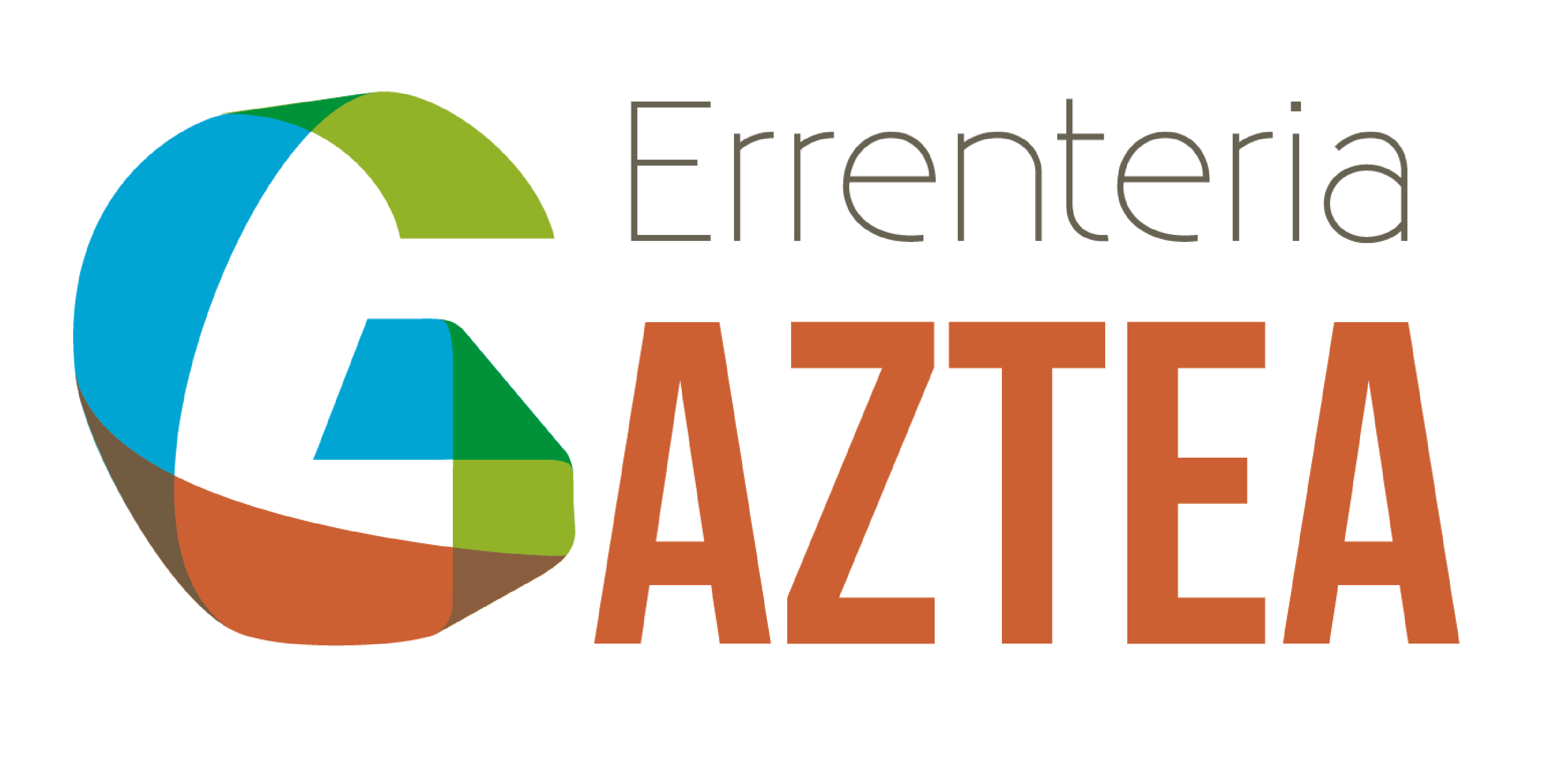 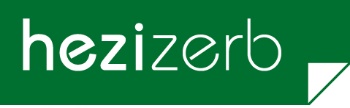 GRUPO  1.  TALDEA
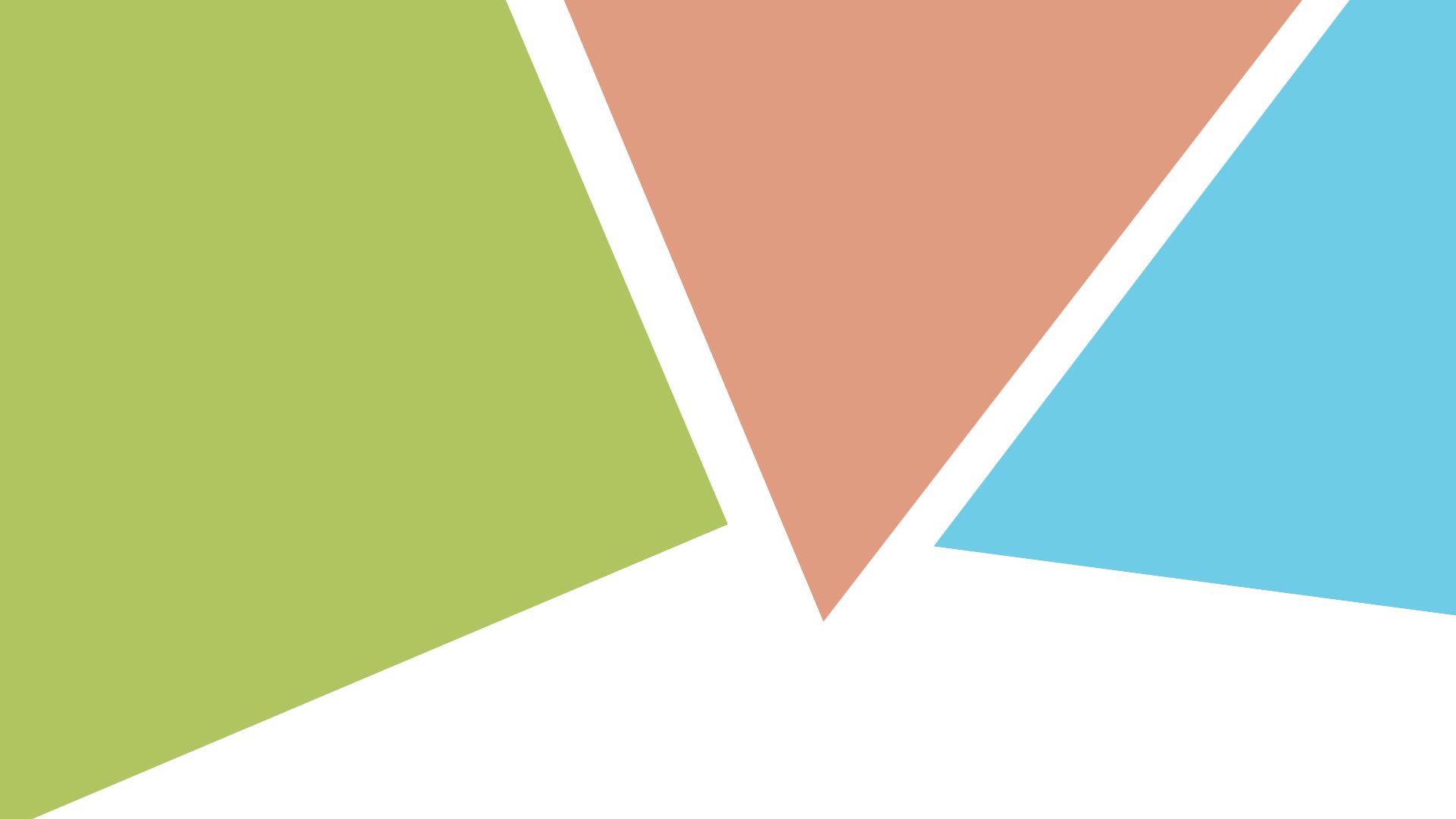 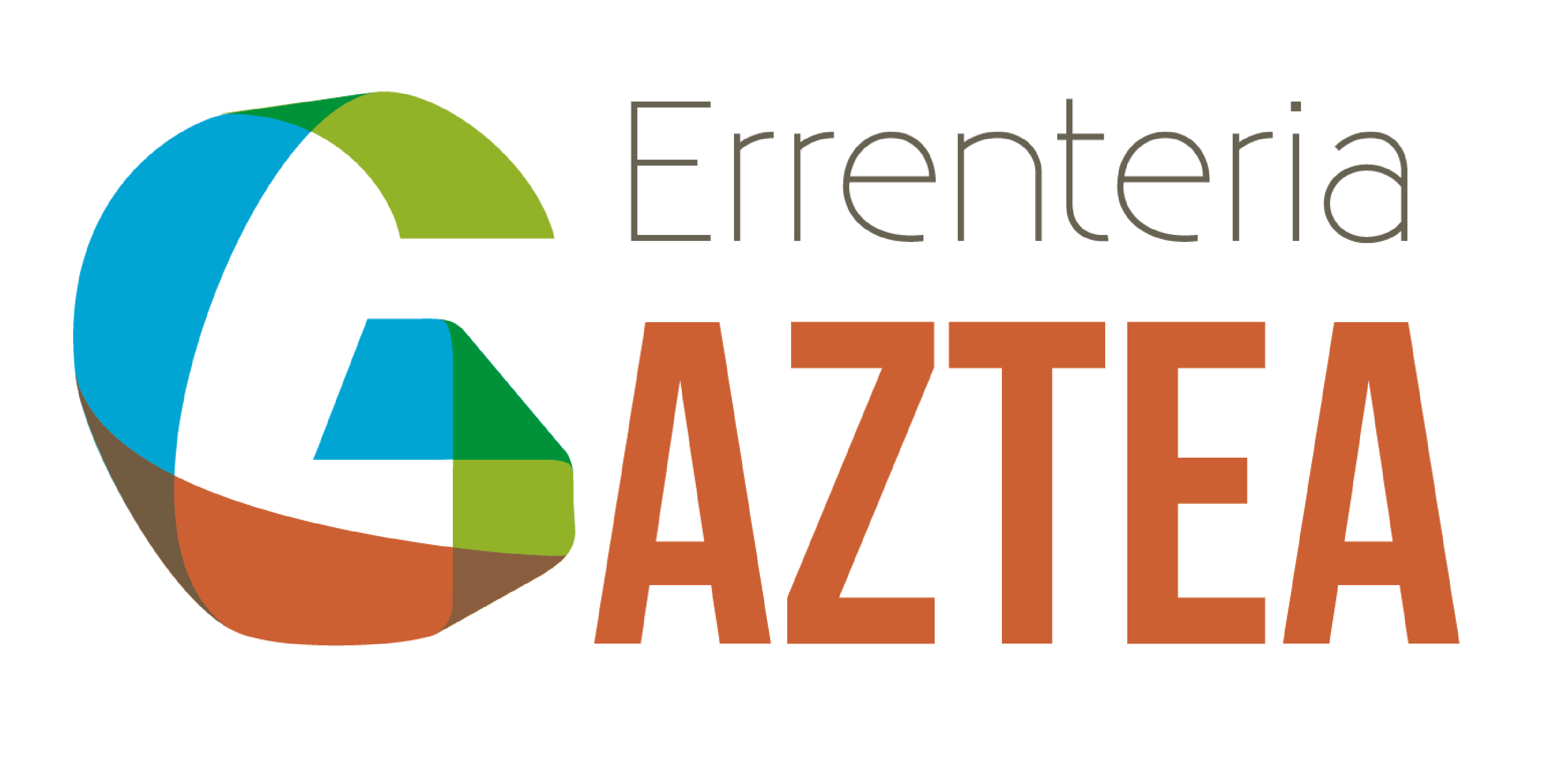 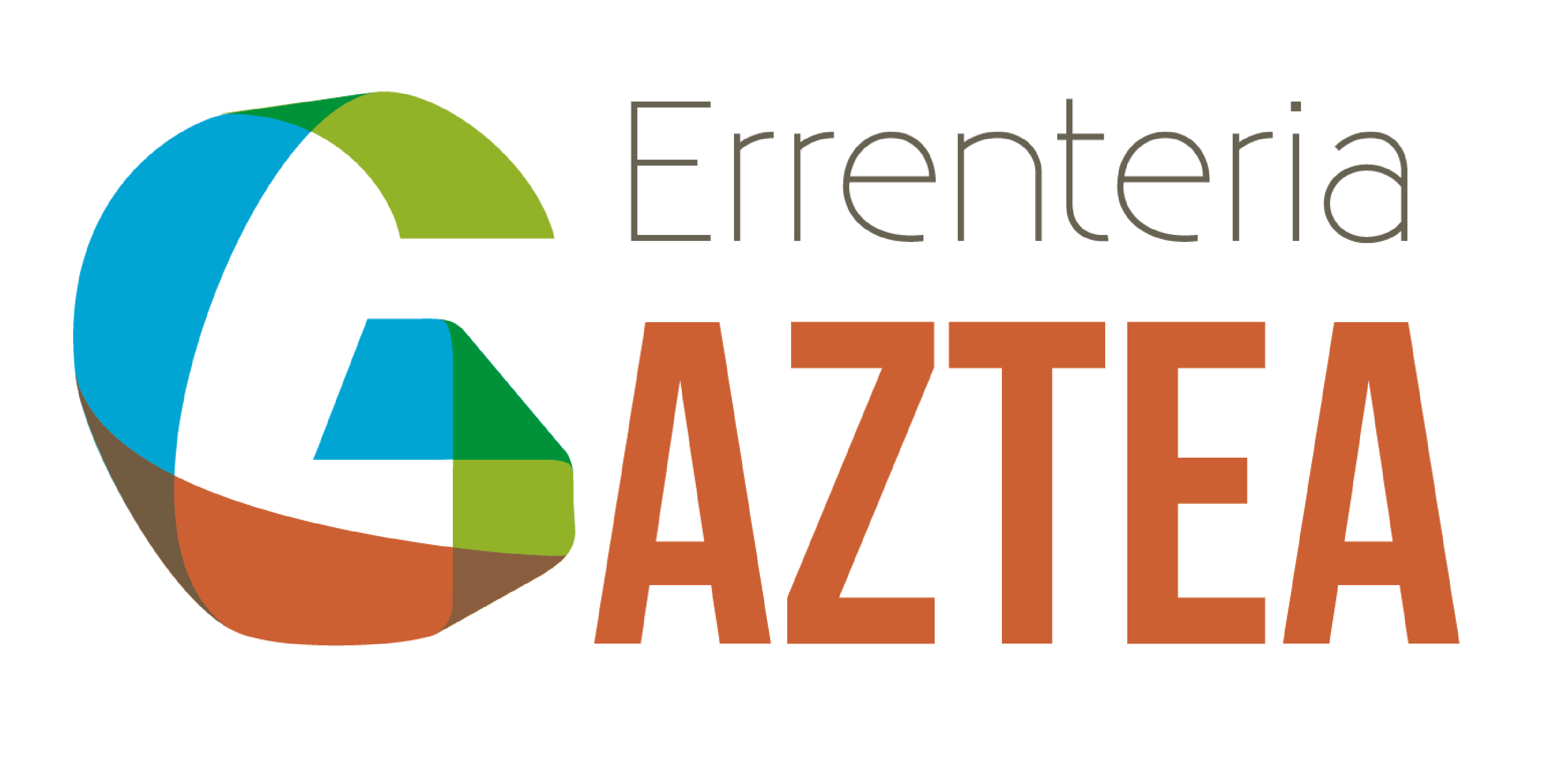 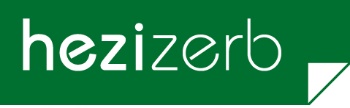 GRUPO  2.  TALDEA
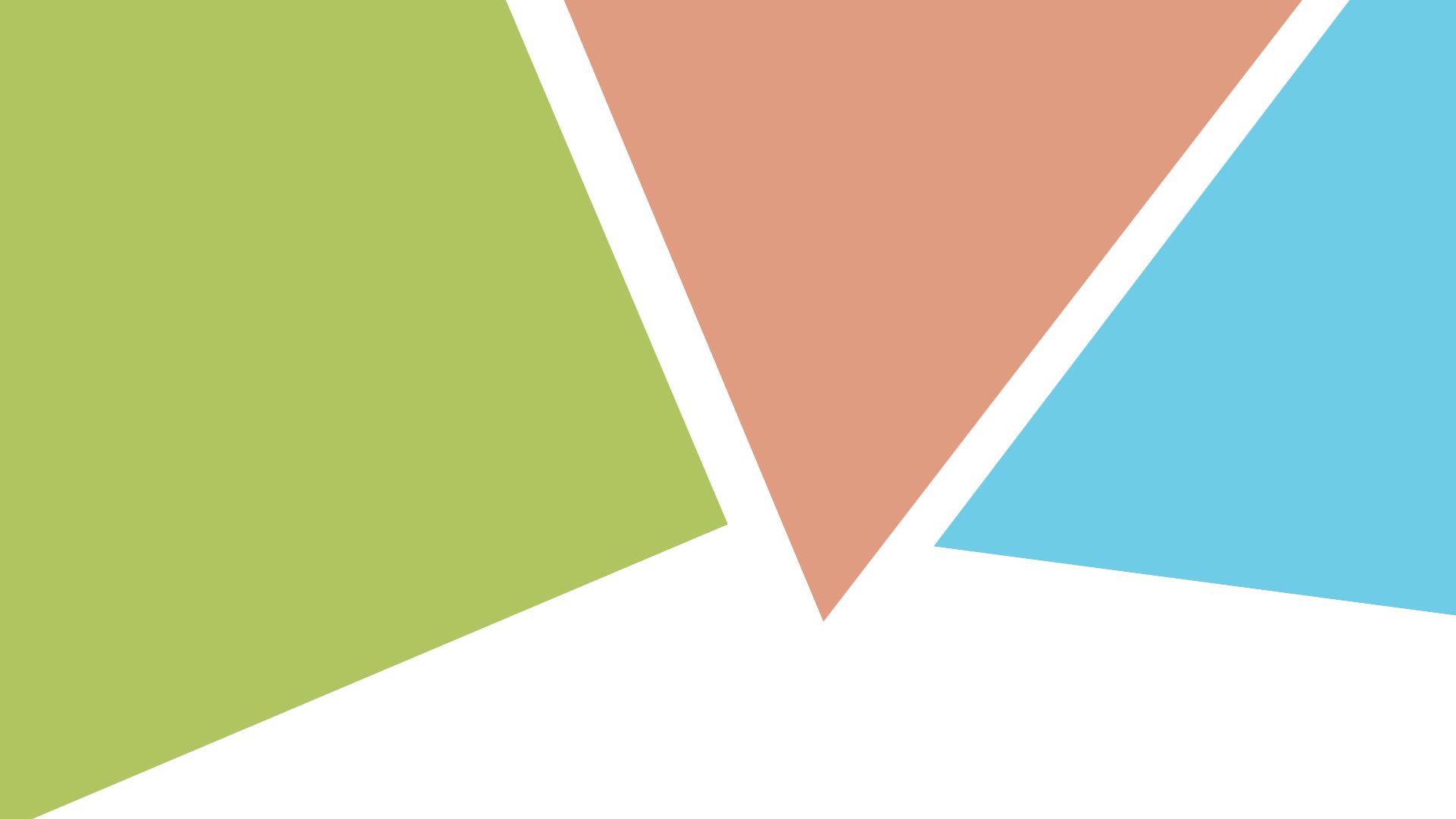 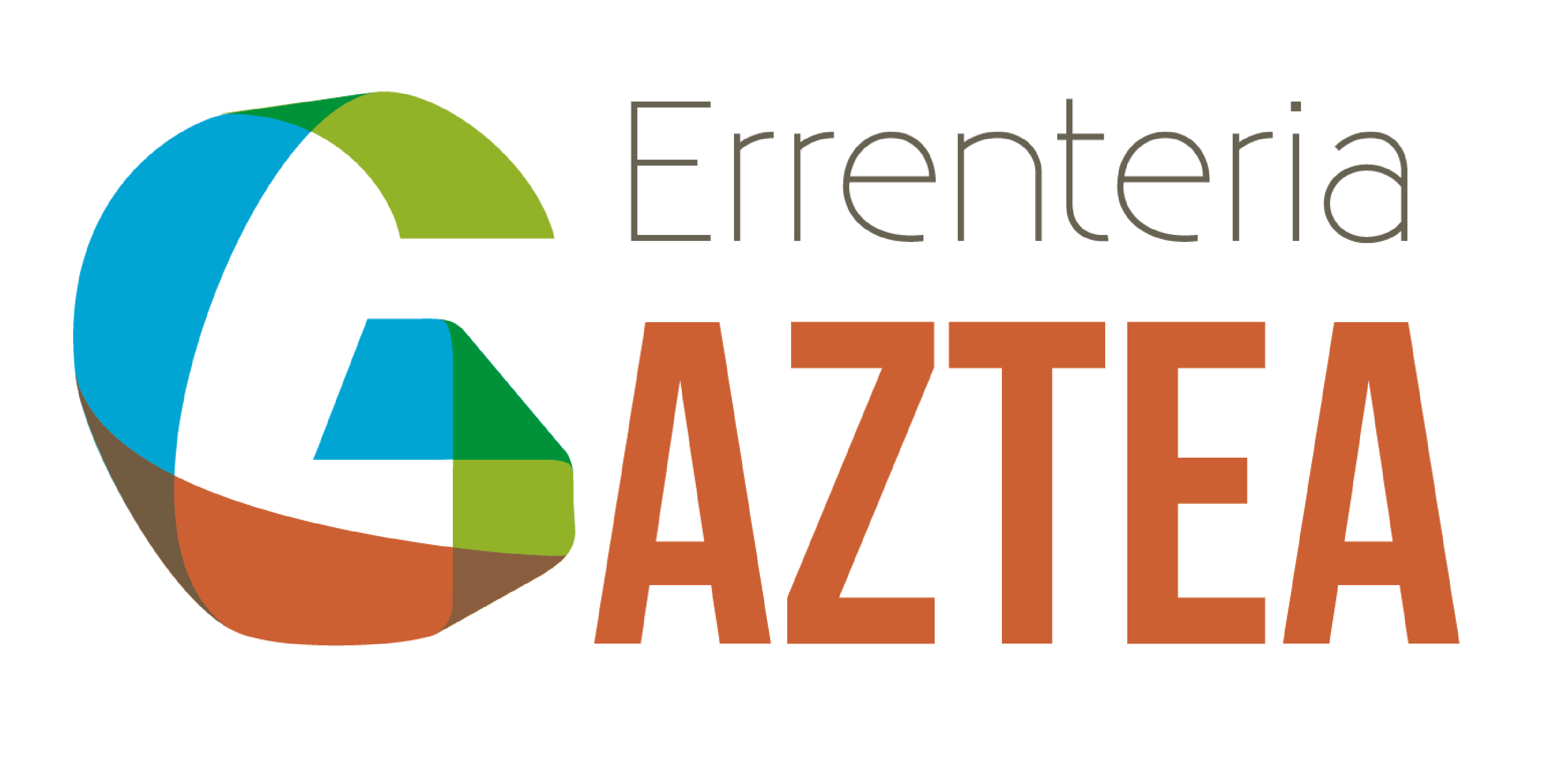 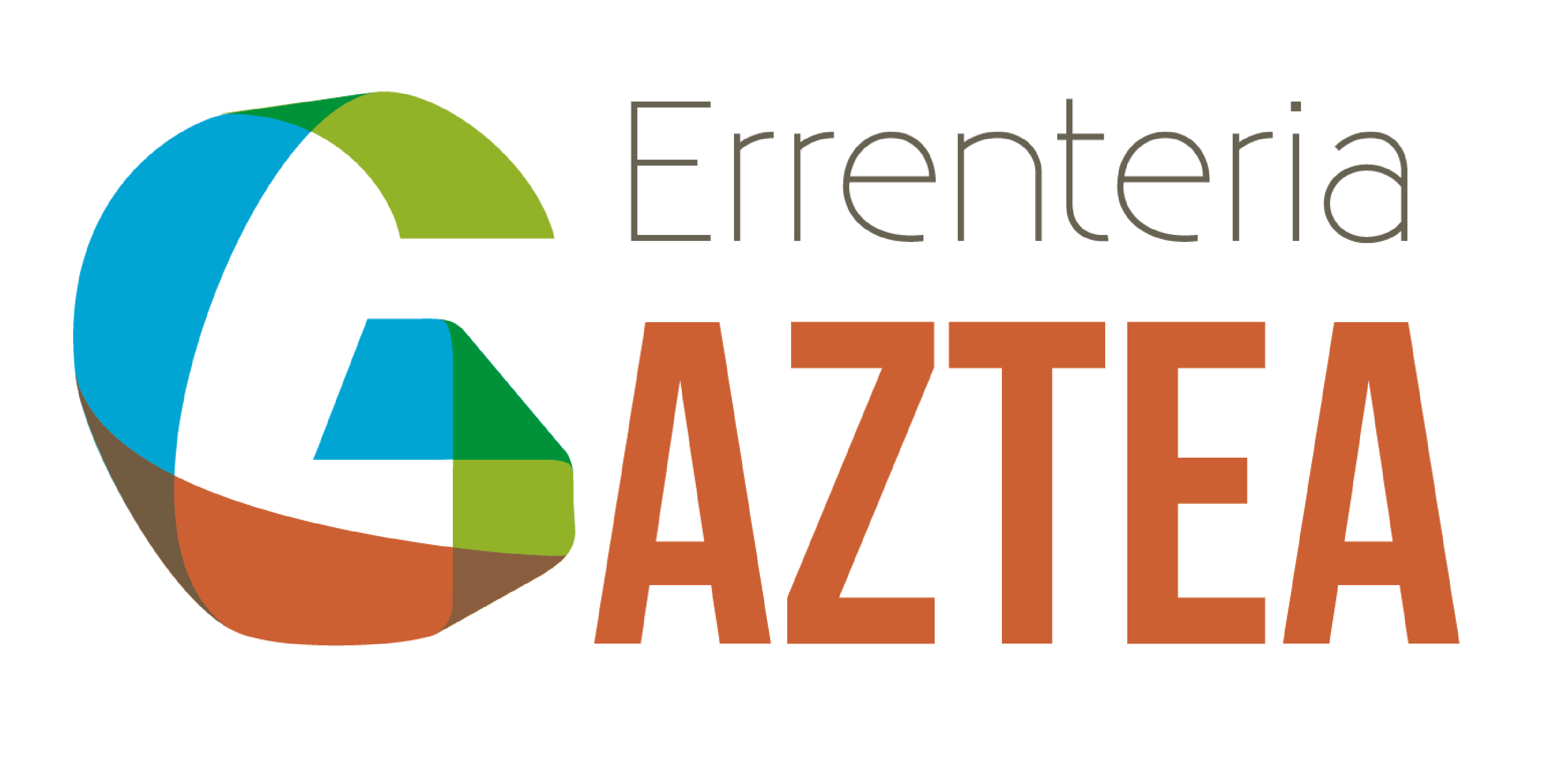 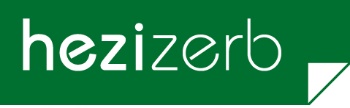 GRUPO  3.  TALDEA
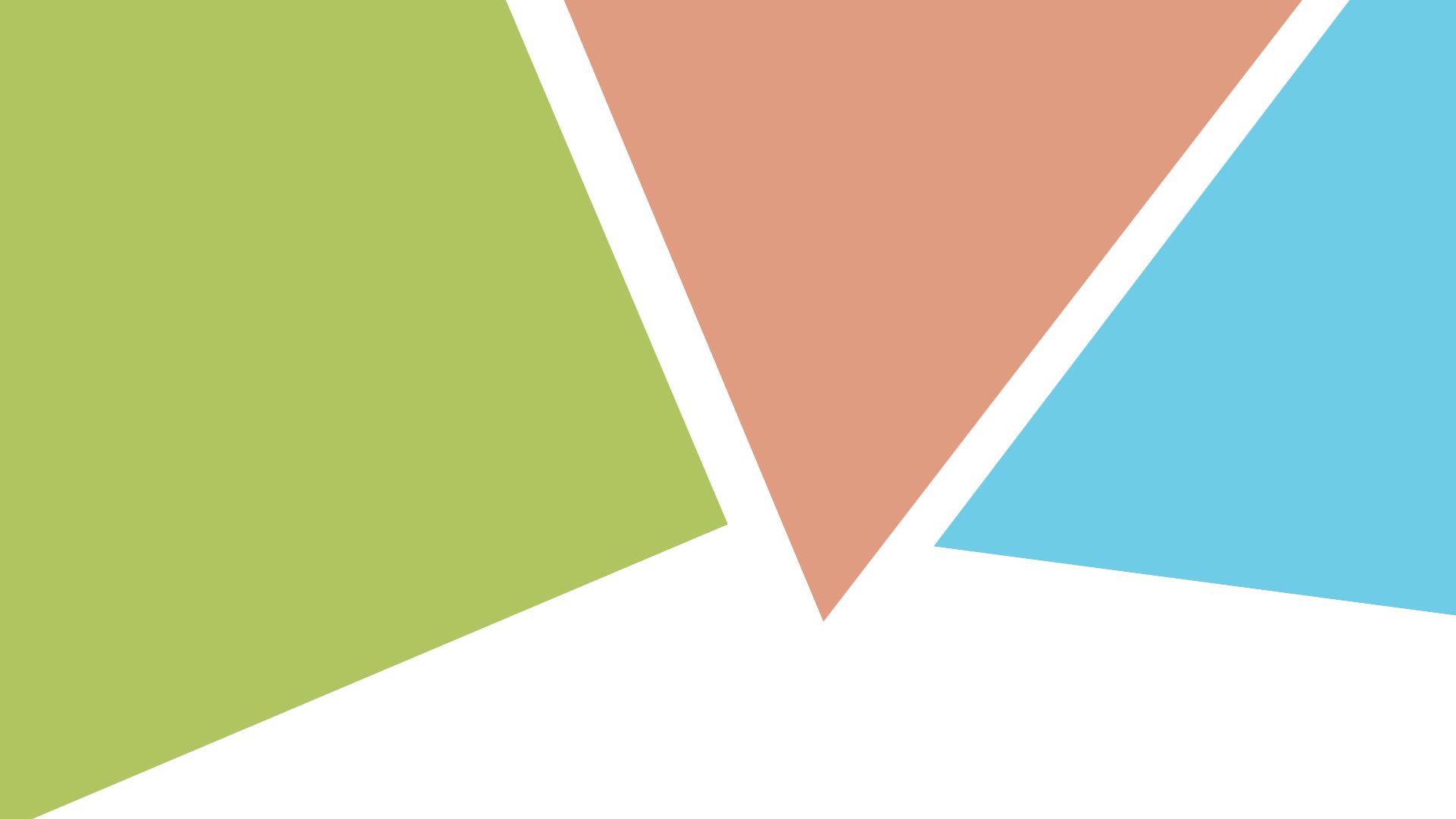 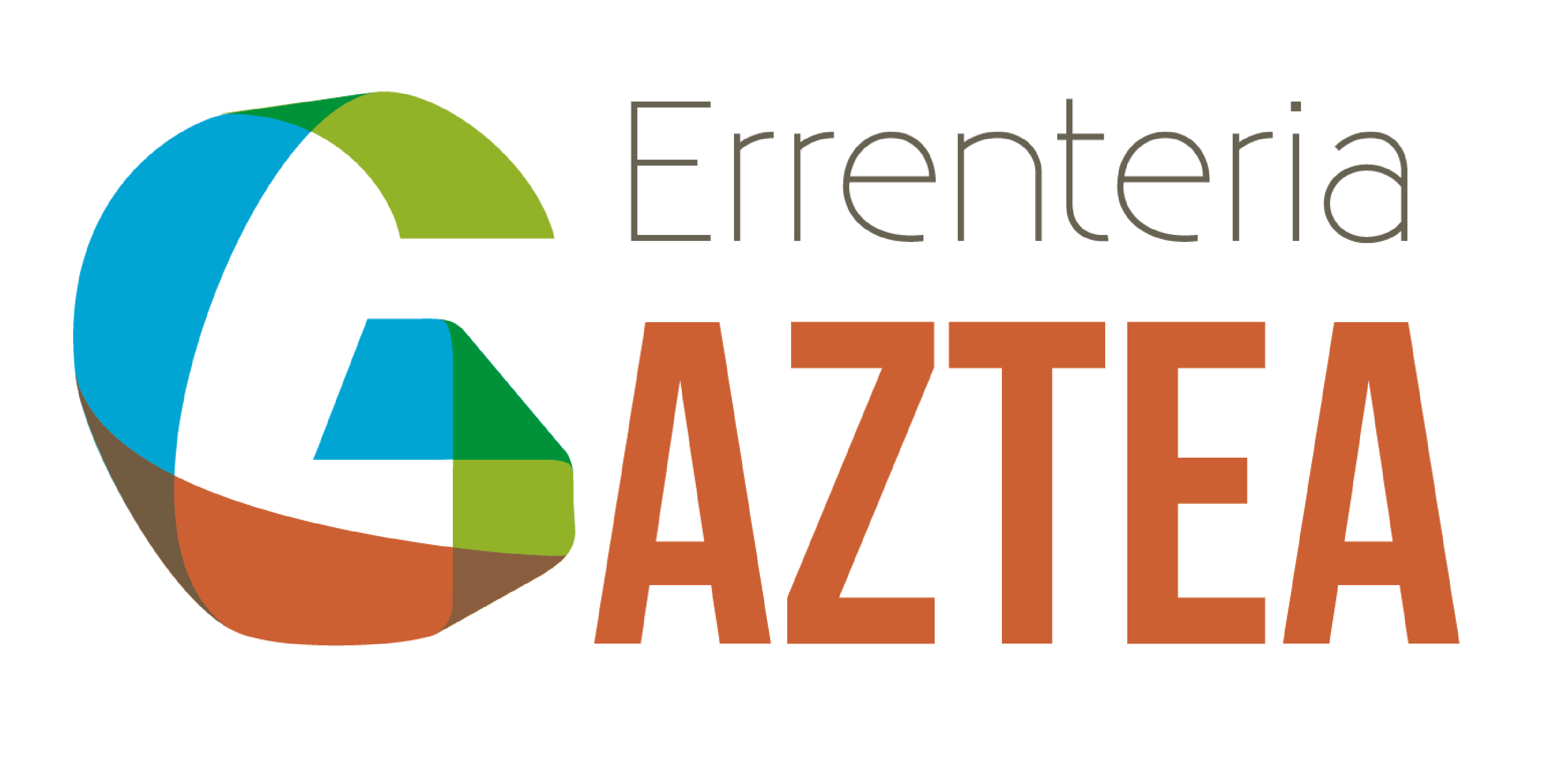 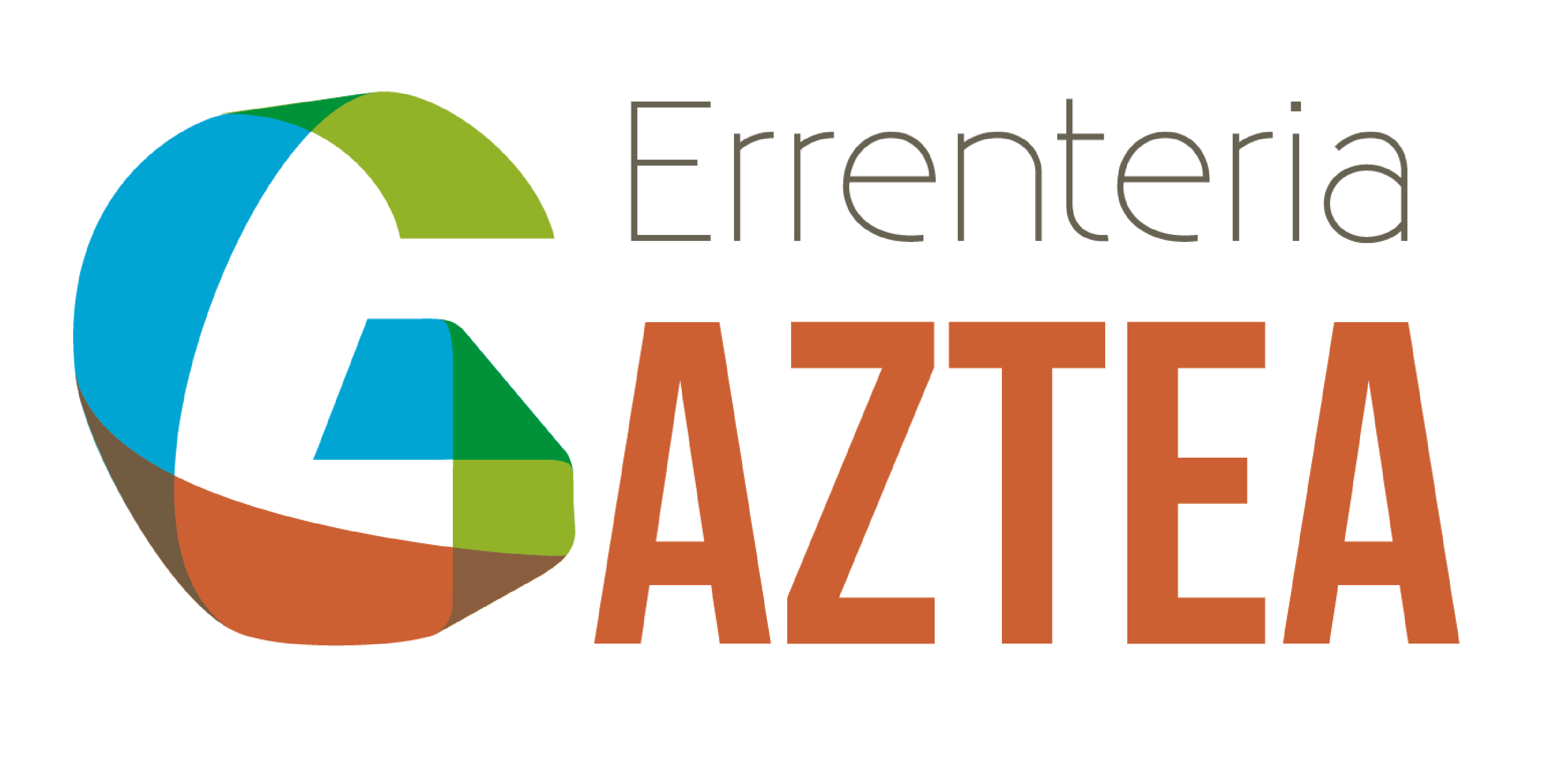 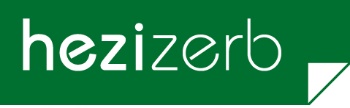 BERAUN
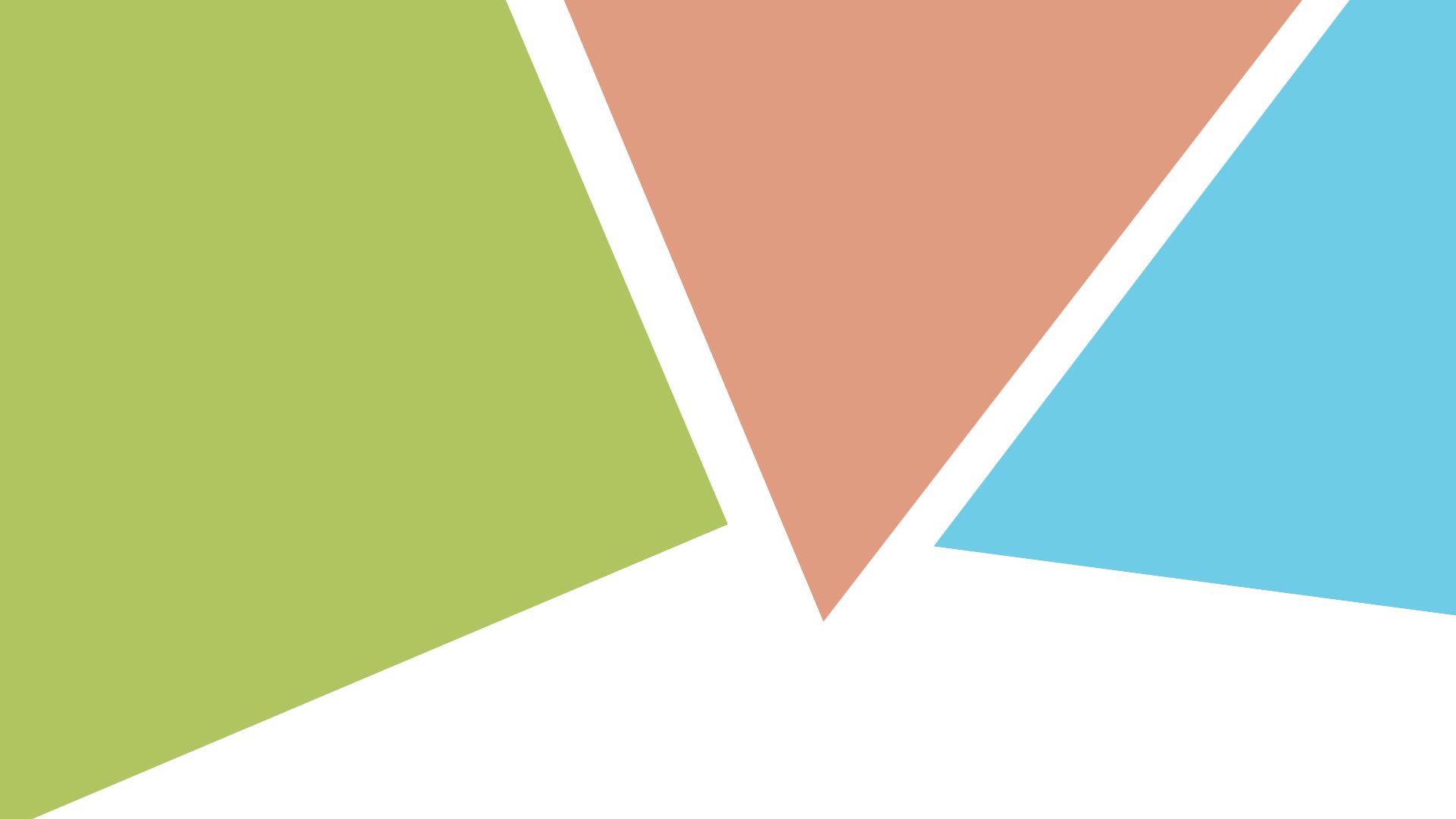 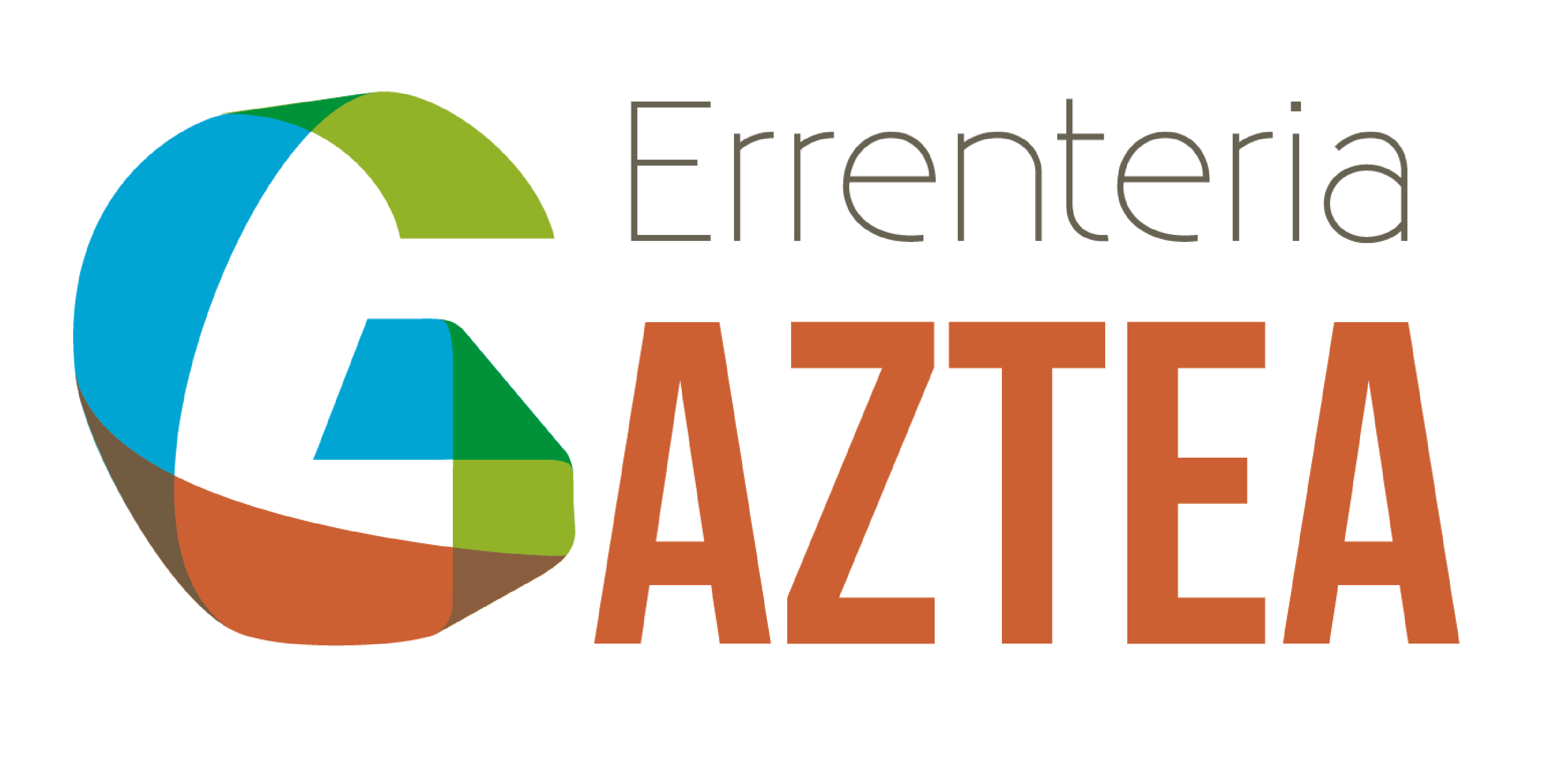 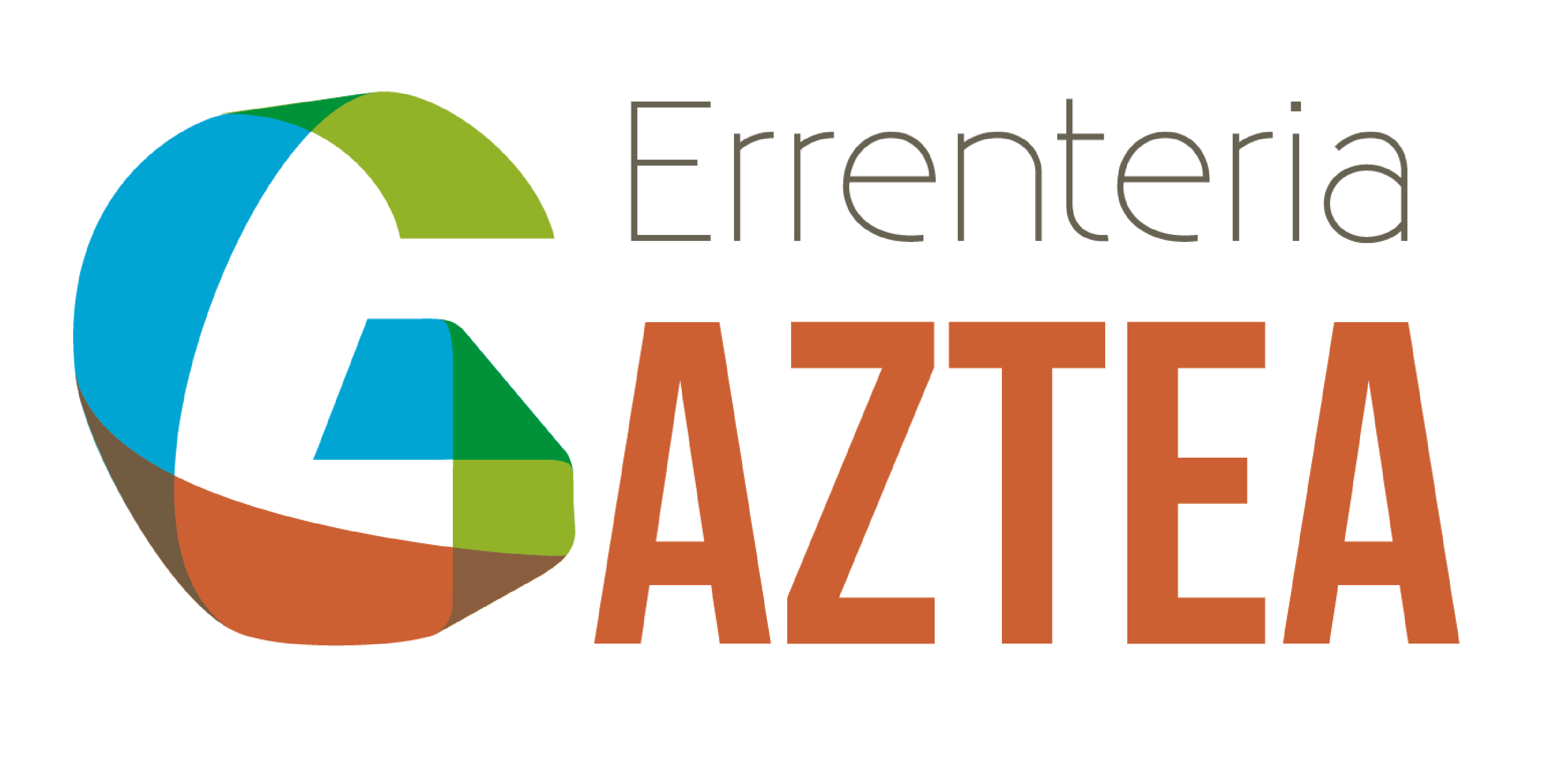 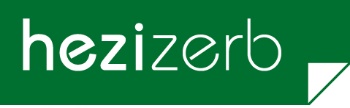 AZPIKOORDINATZAILEASUBCOORDINADORA
MAIALEN LEGORBURU
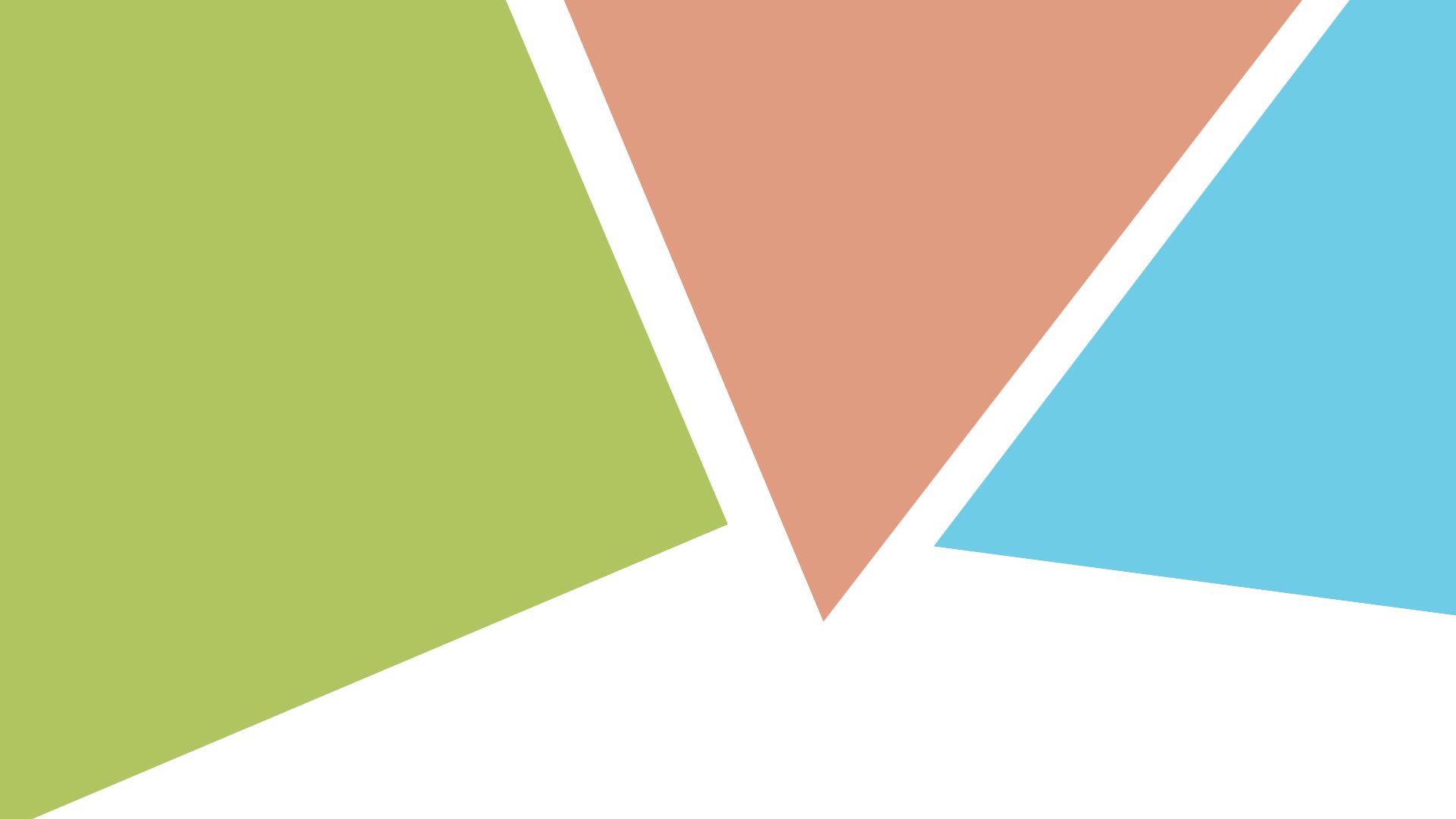 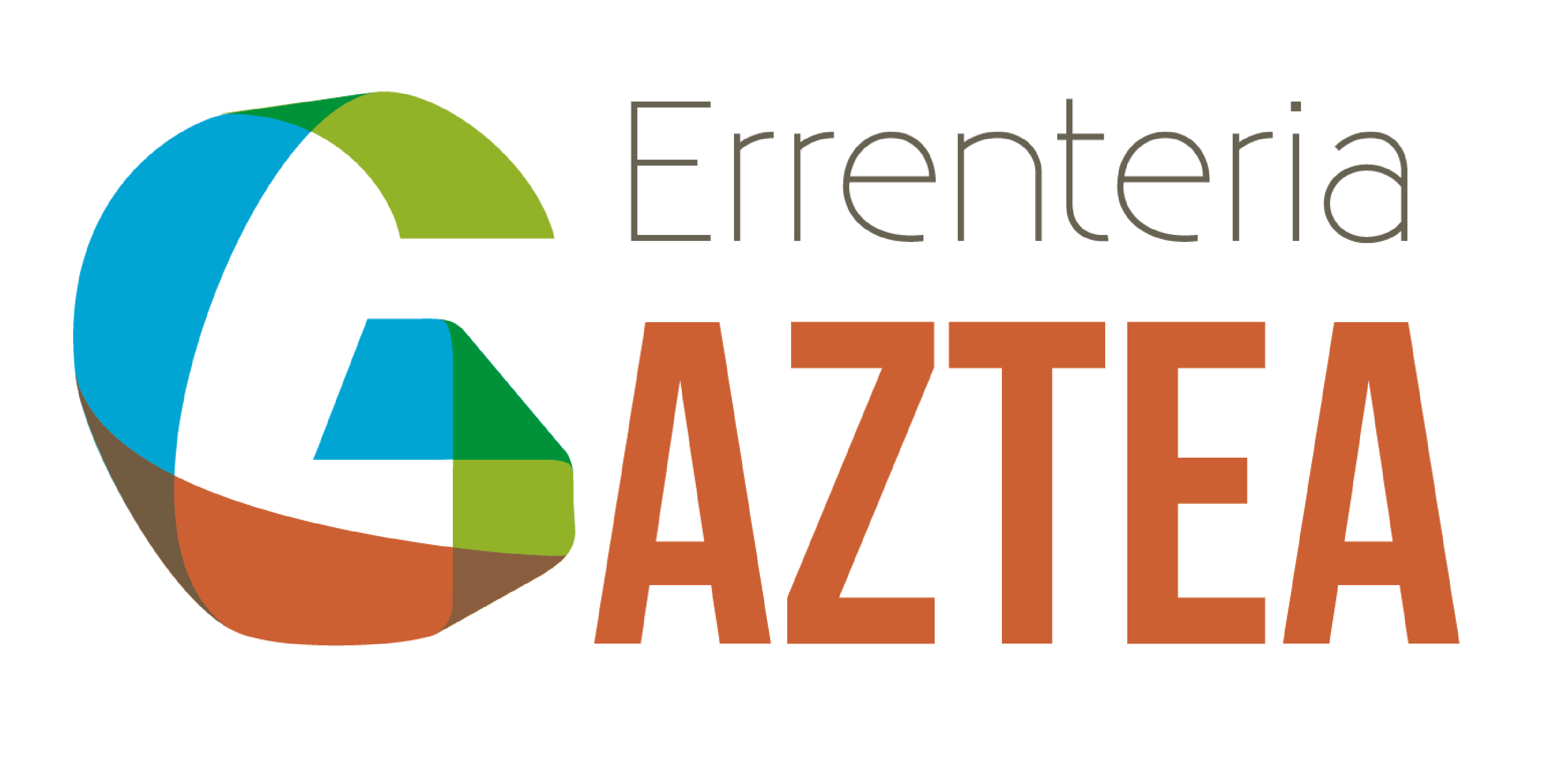 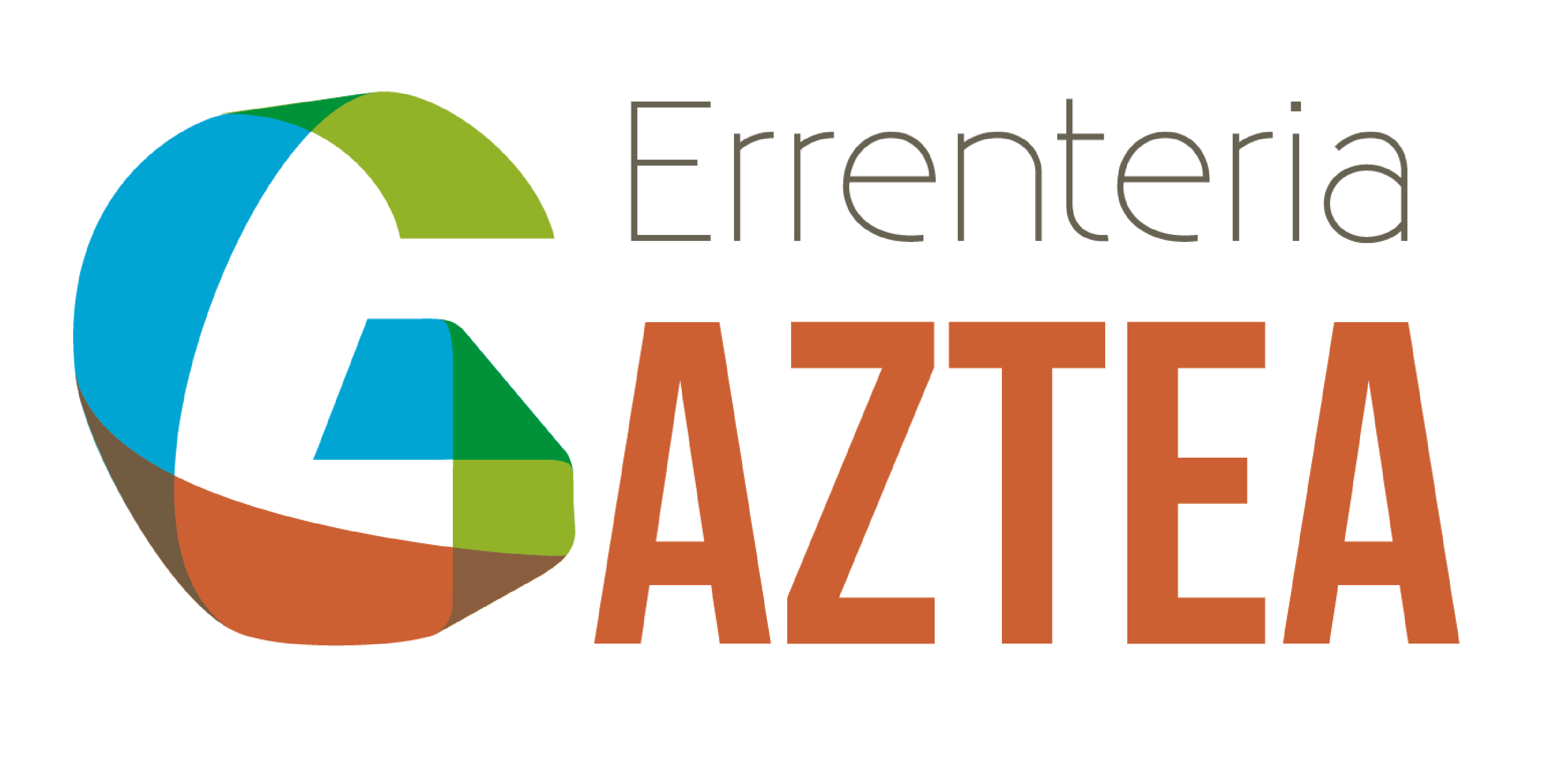 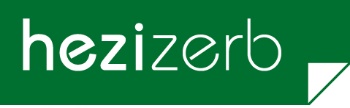 GRUPO  4.  TALDEA
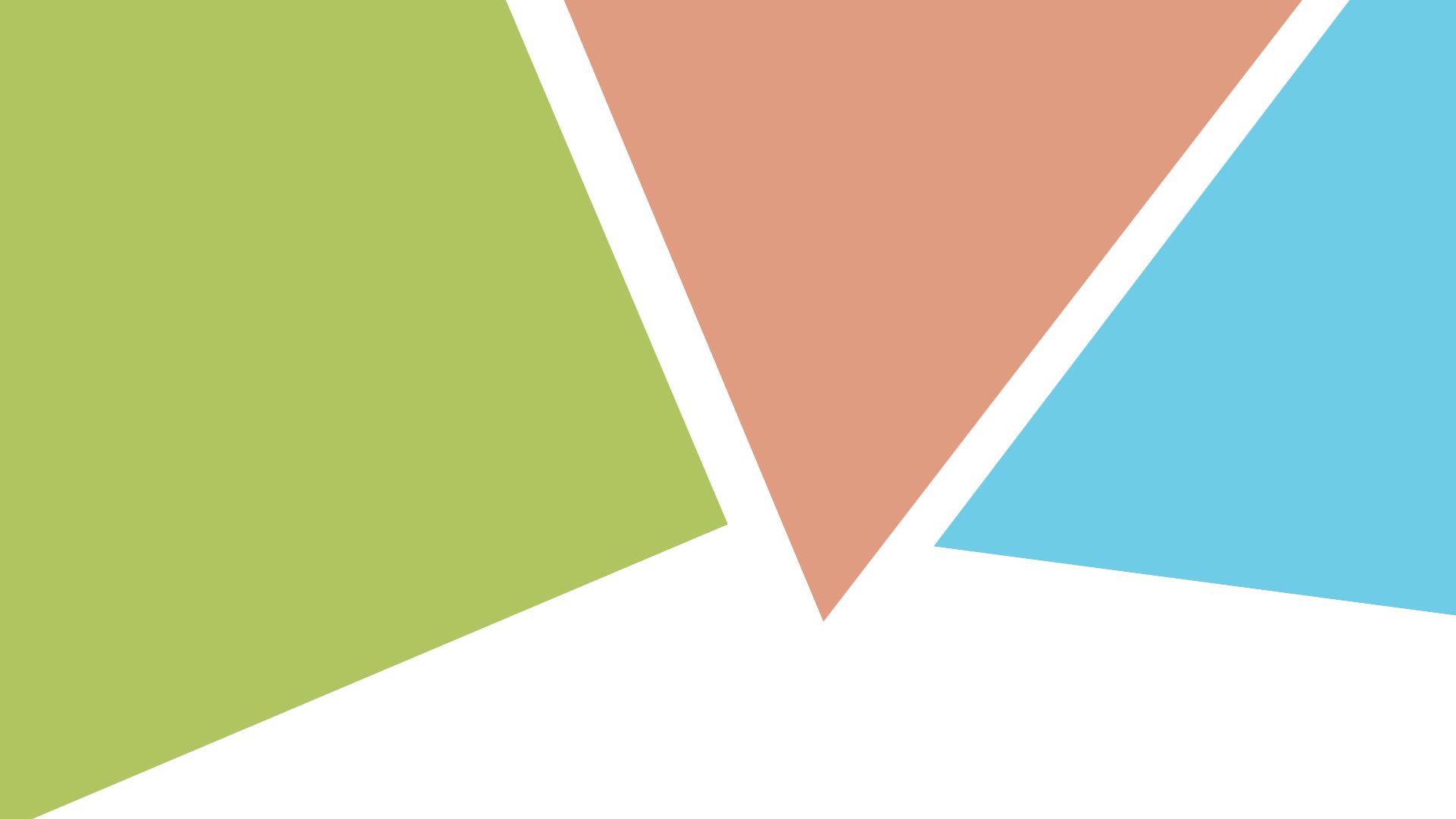 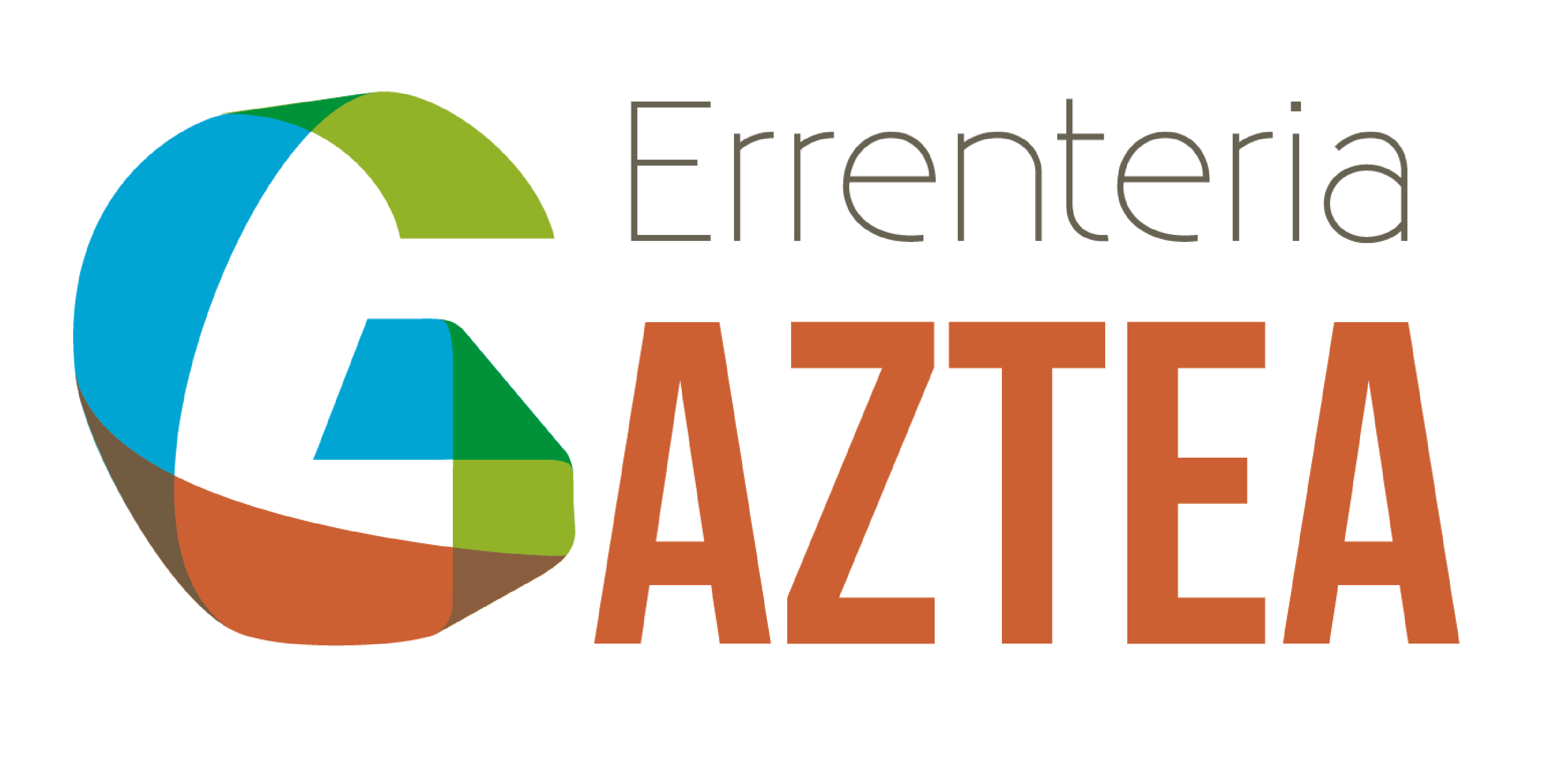 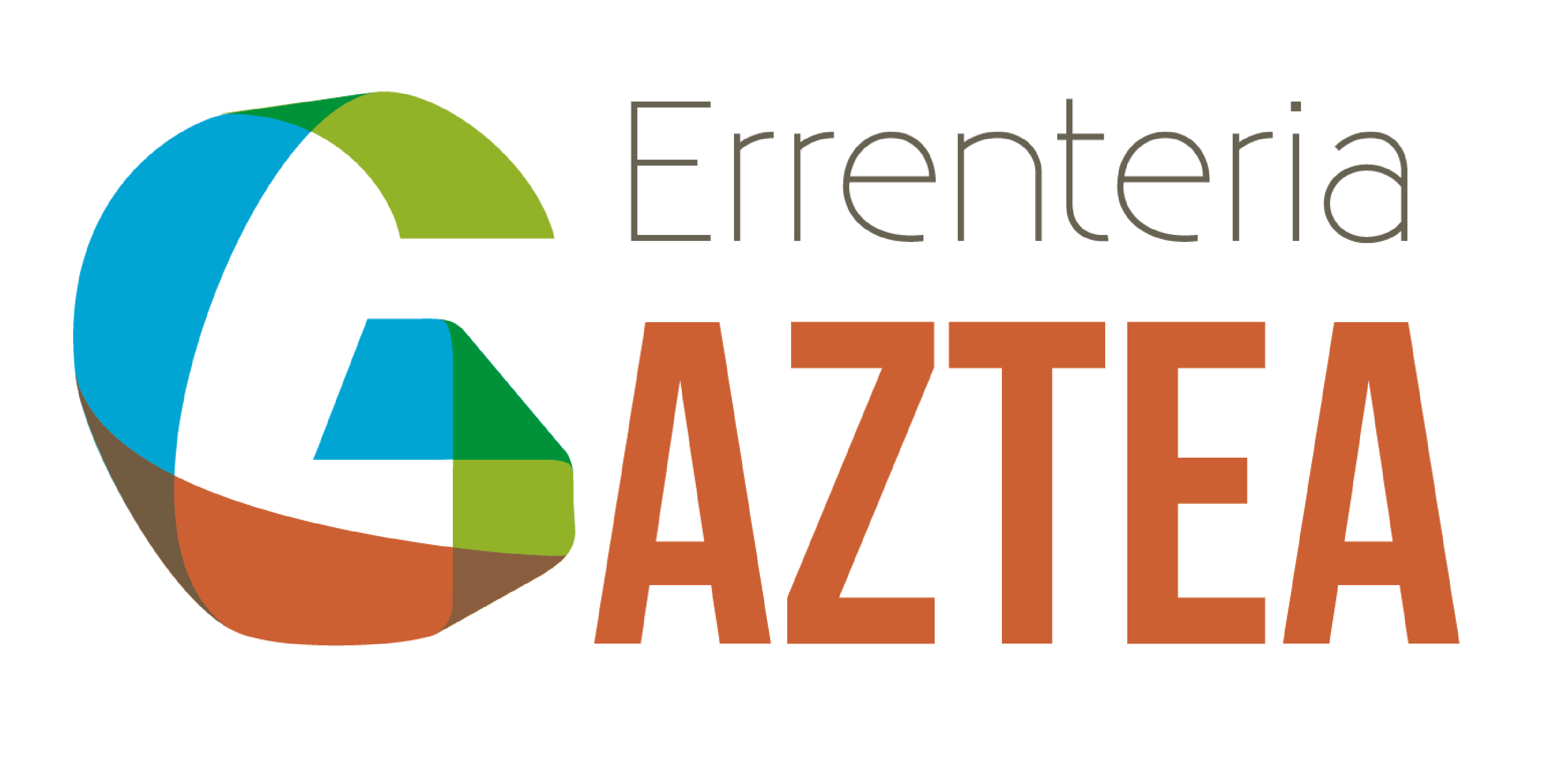 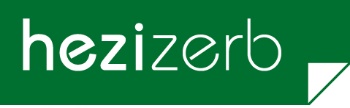 GRUPO  5.  TALDEA
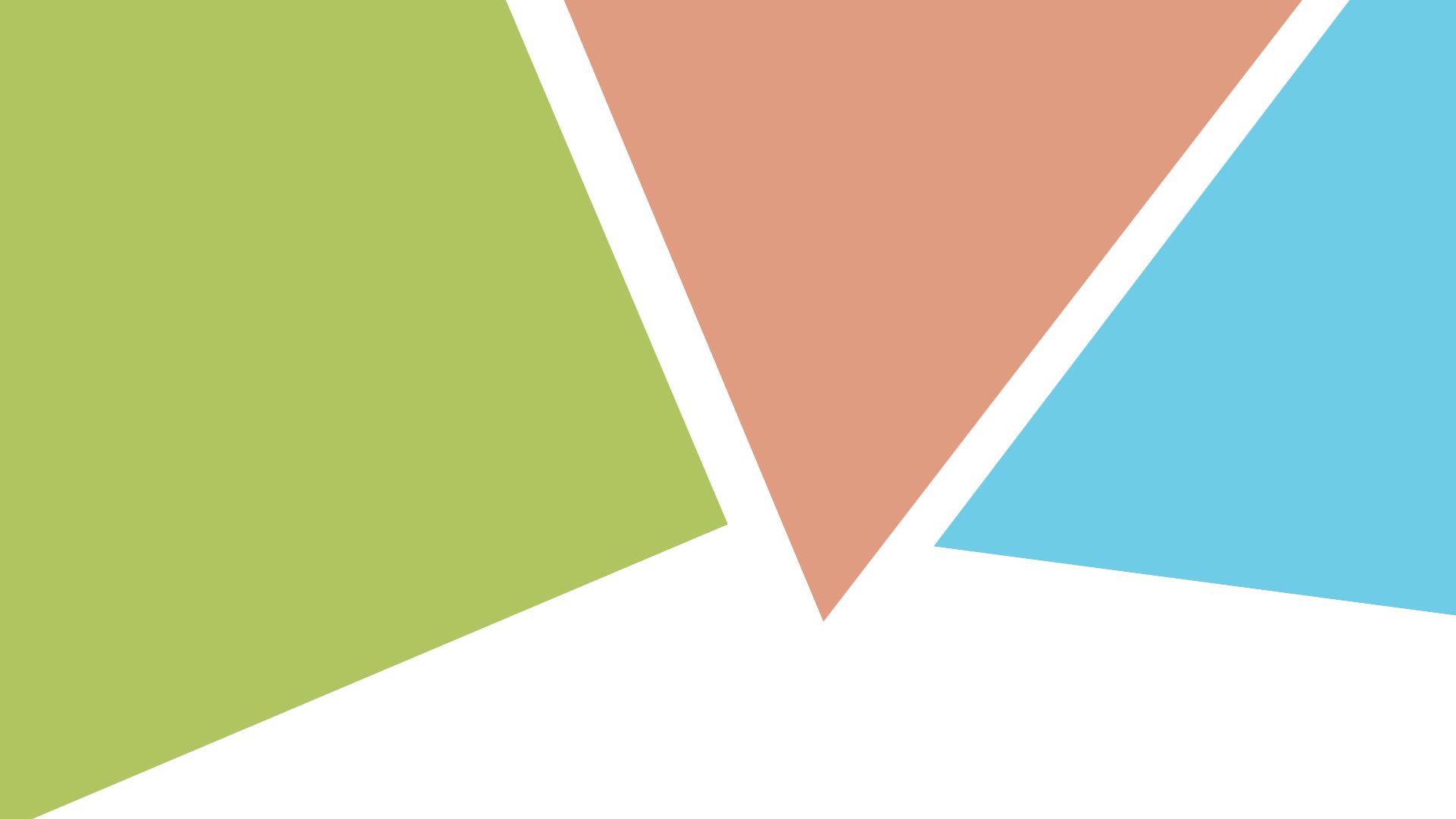 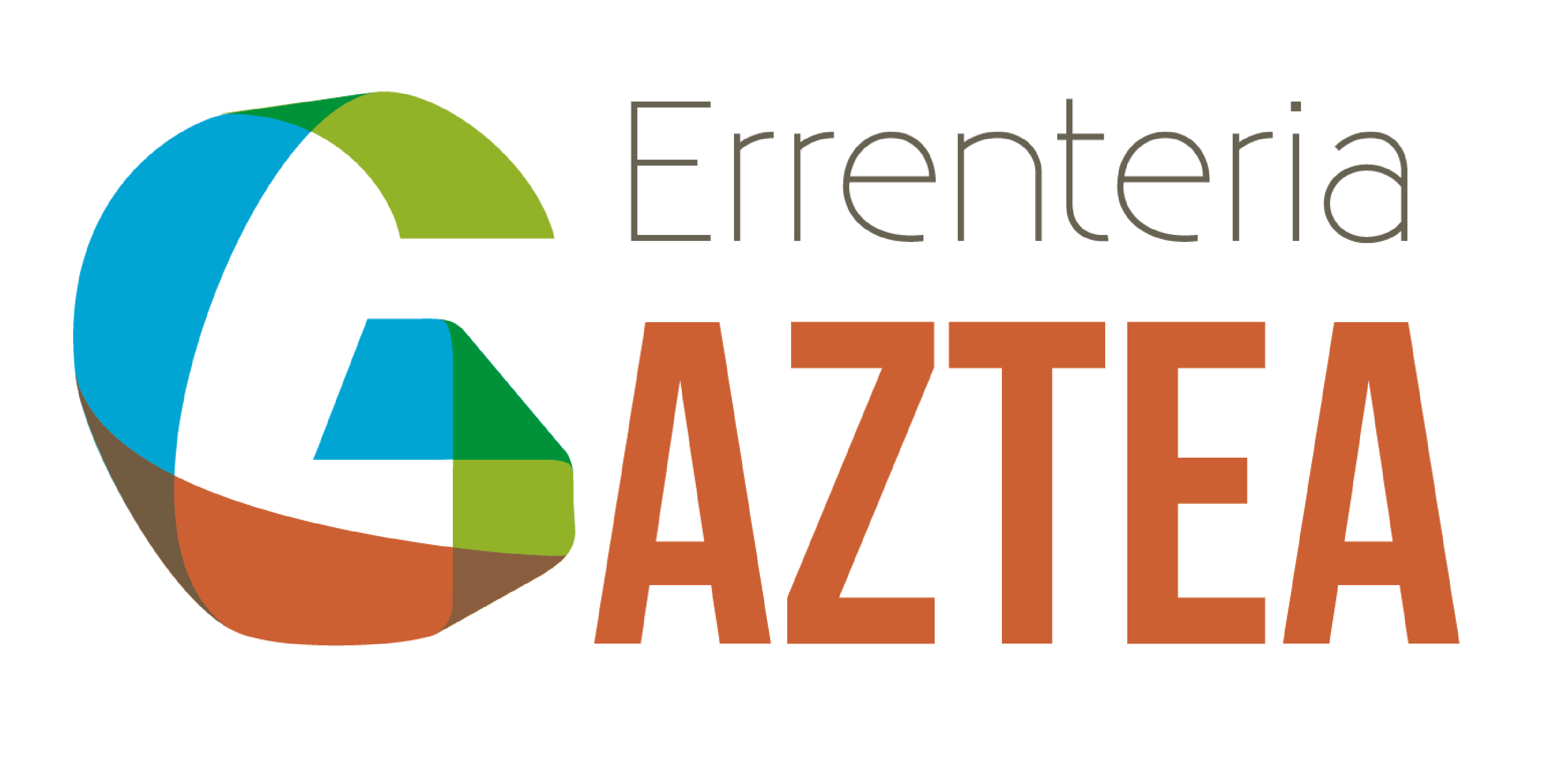 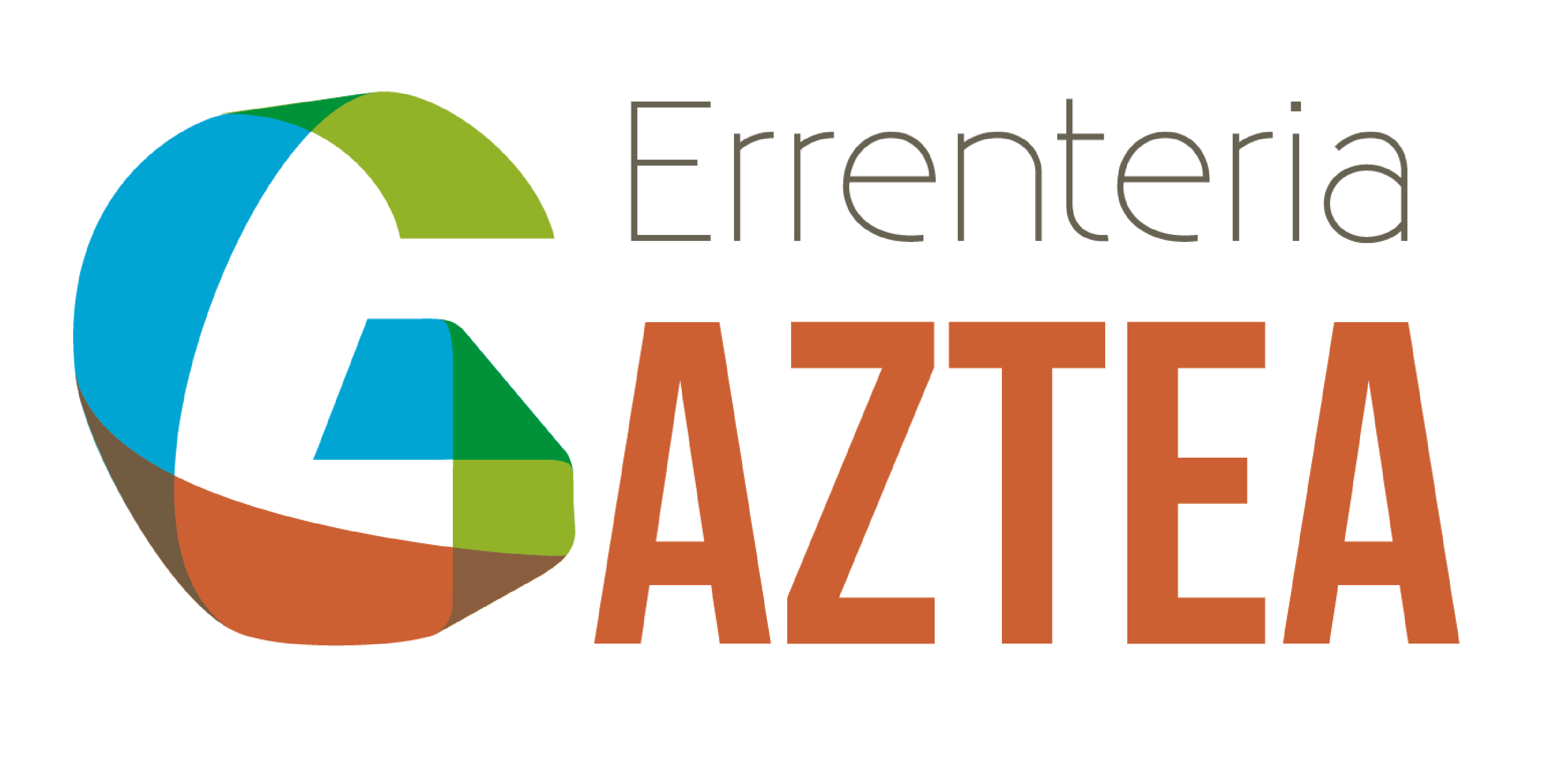 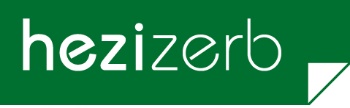 GRUPO  6.  TALDEA
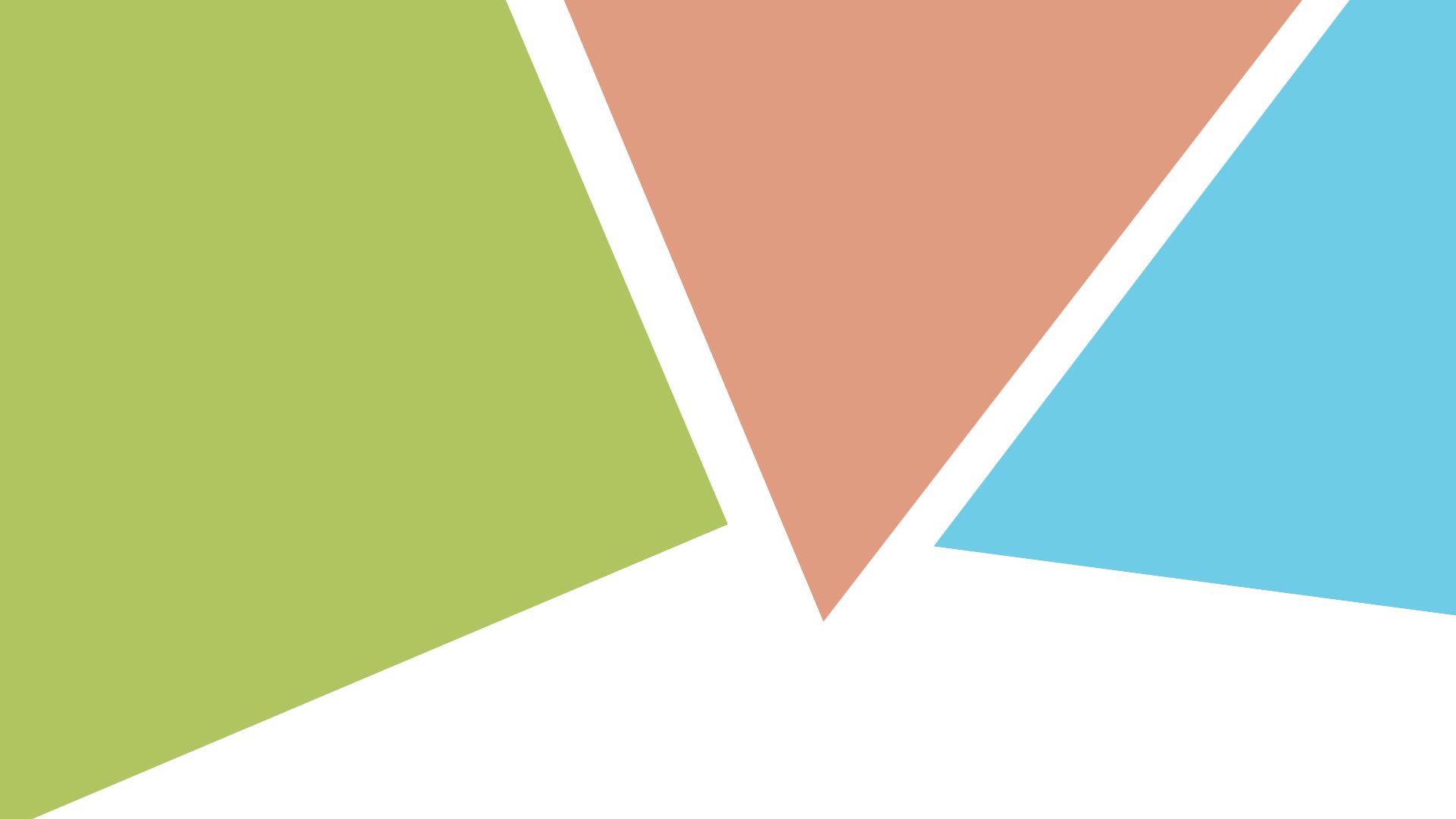 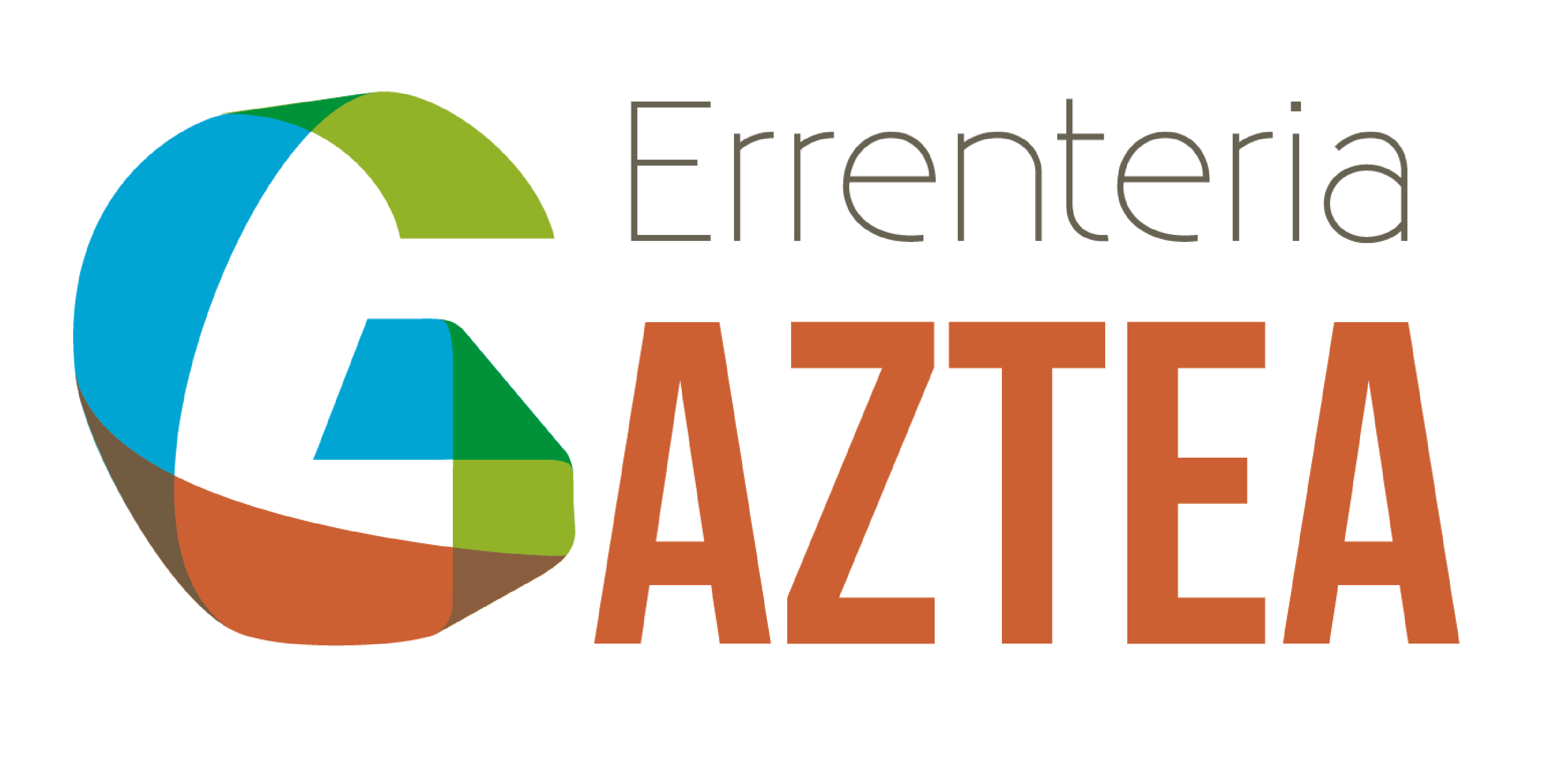 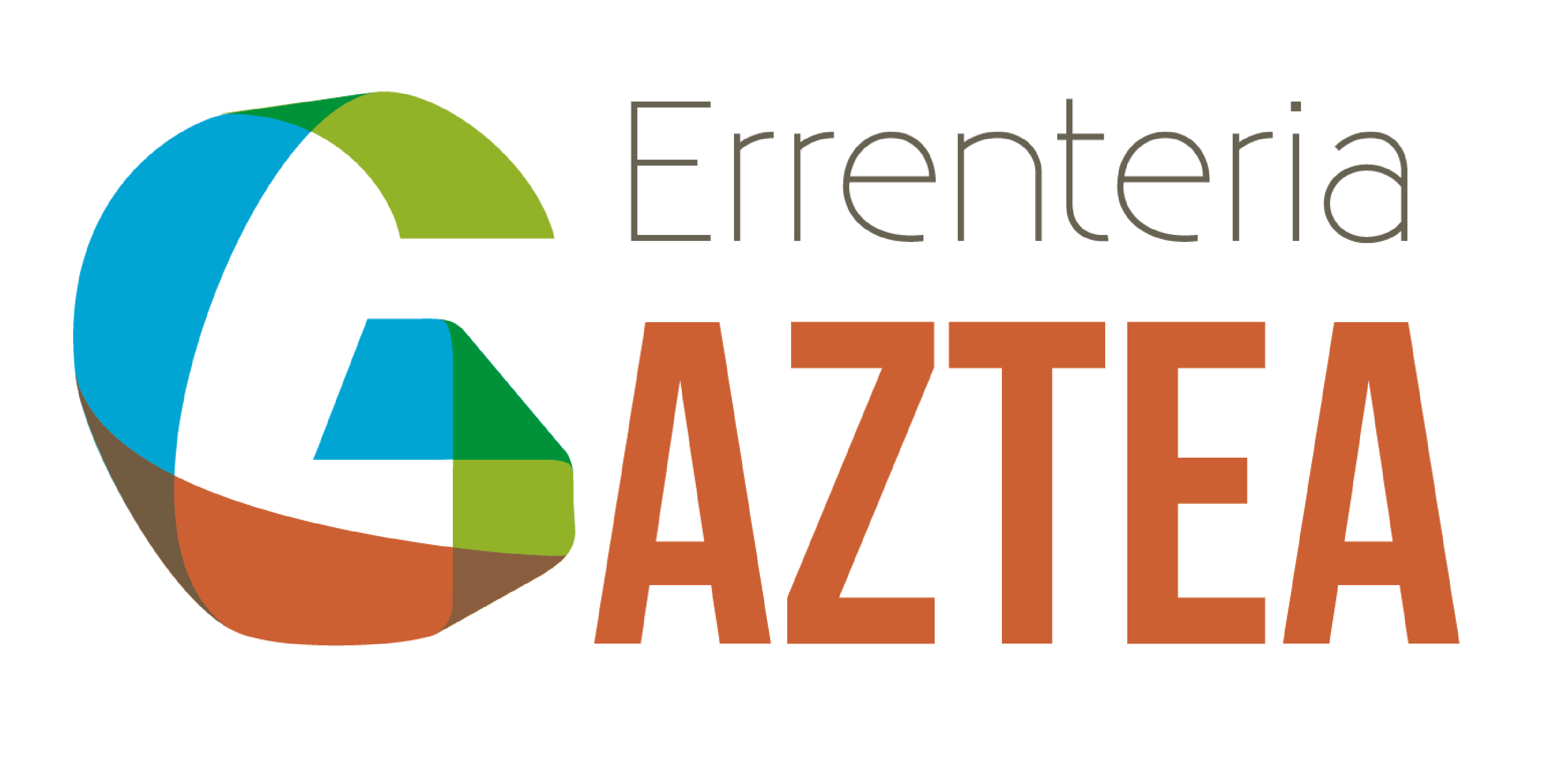 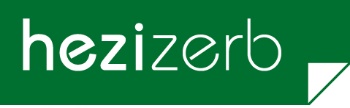 GRUPO  7.  TALDEA
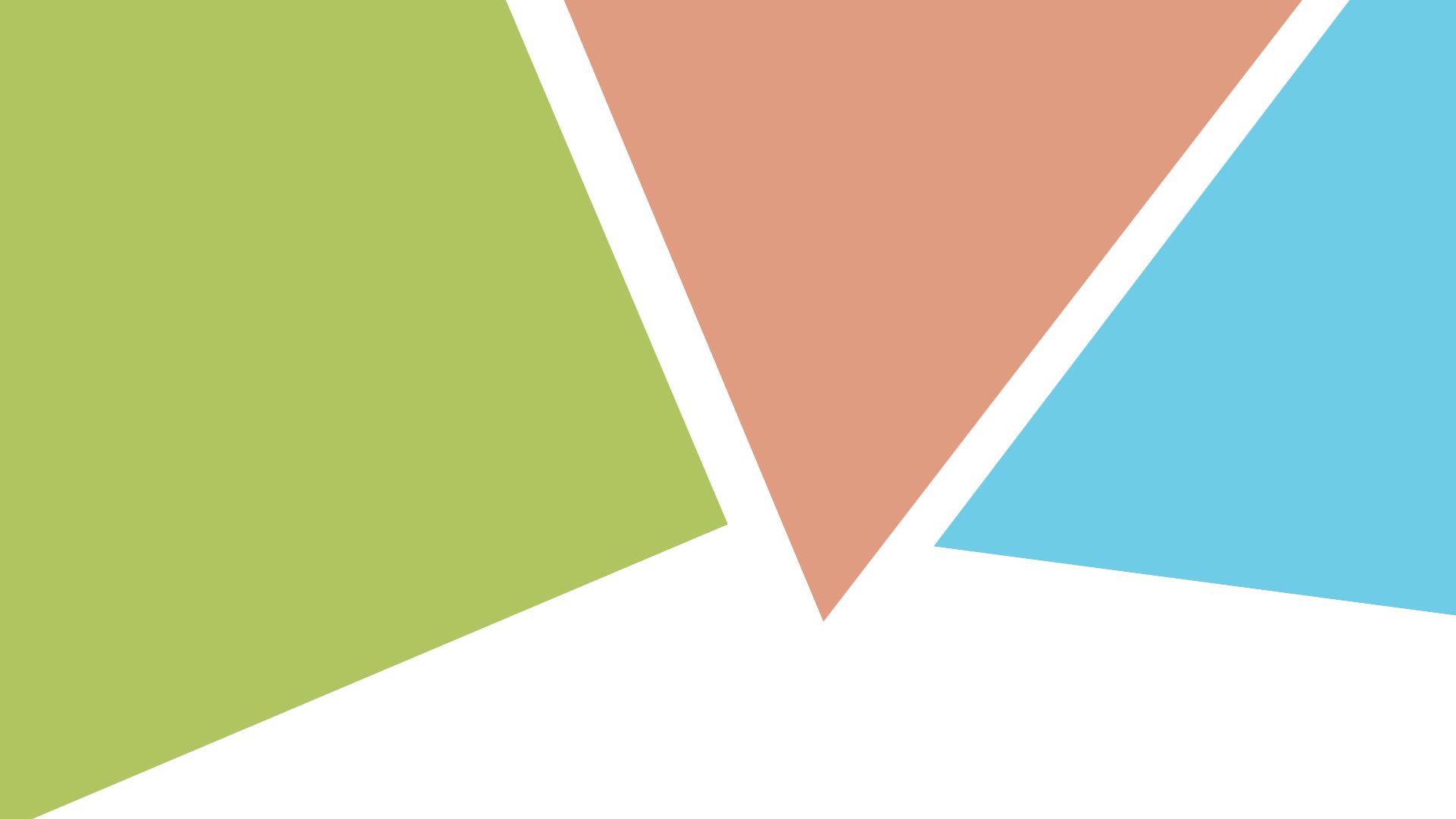 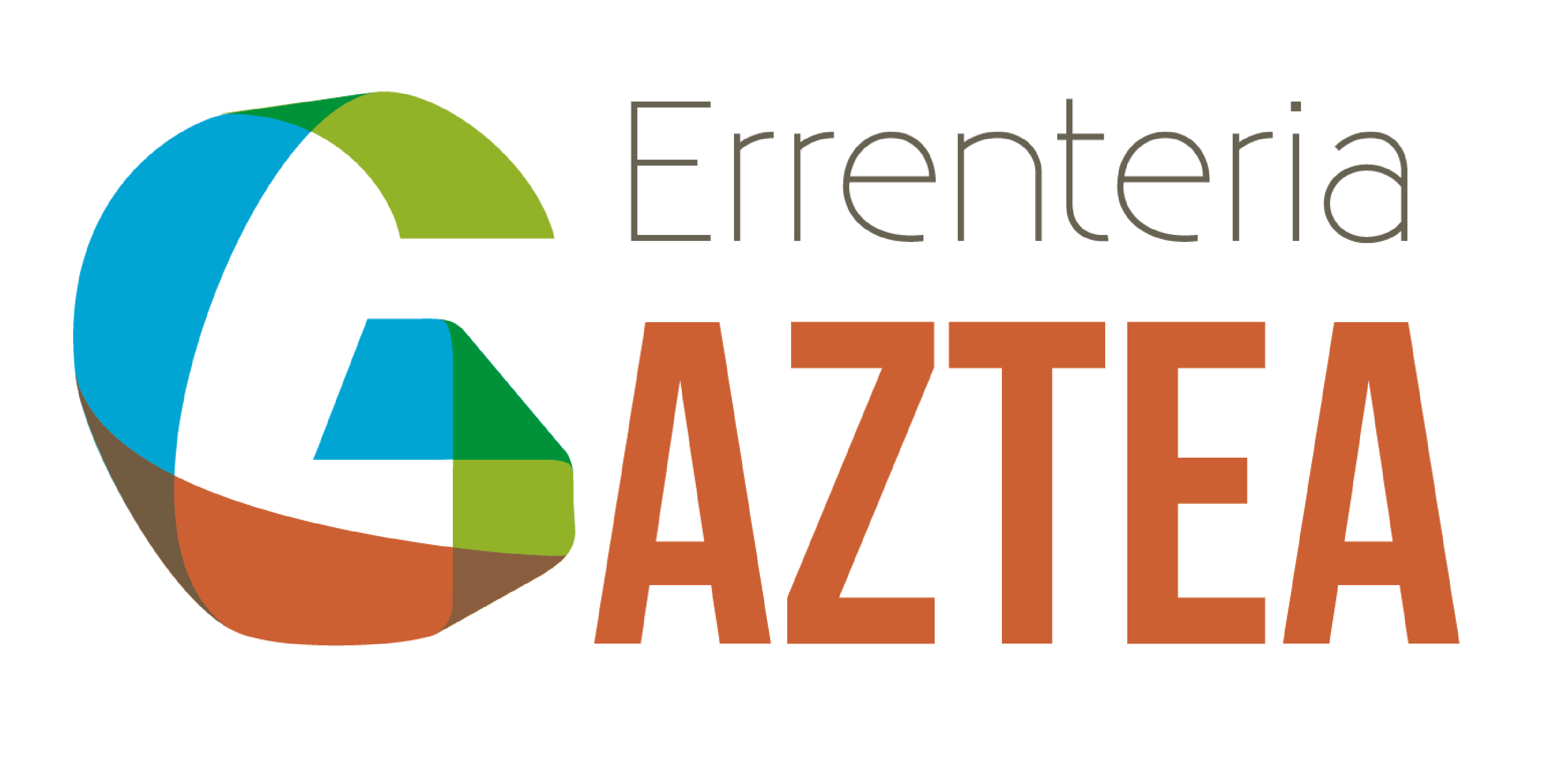 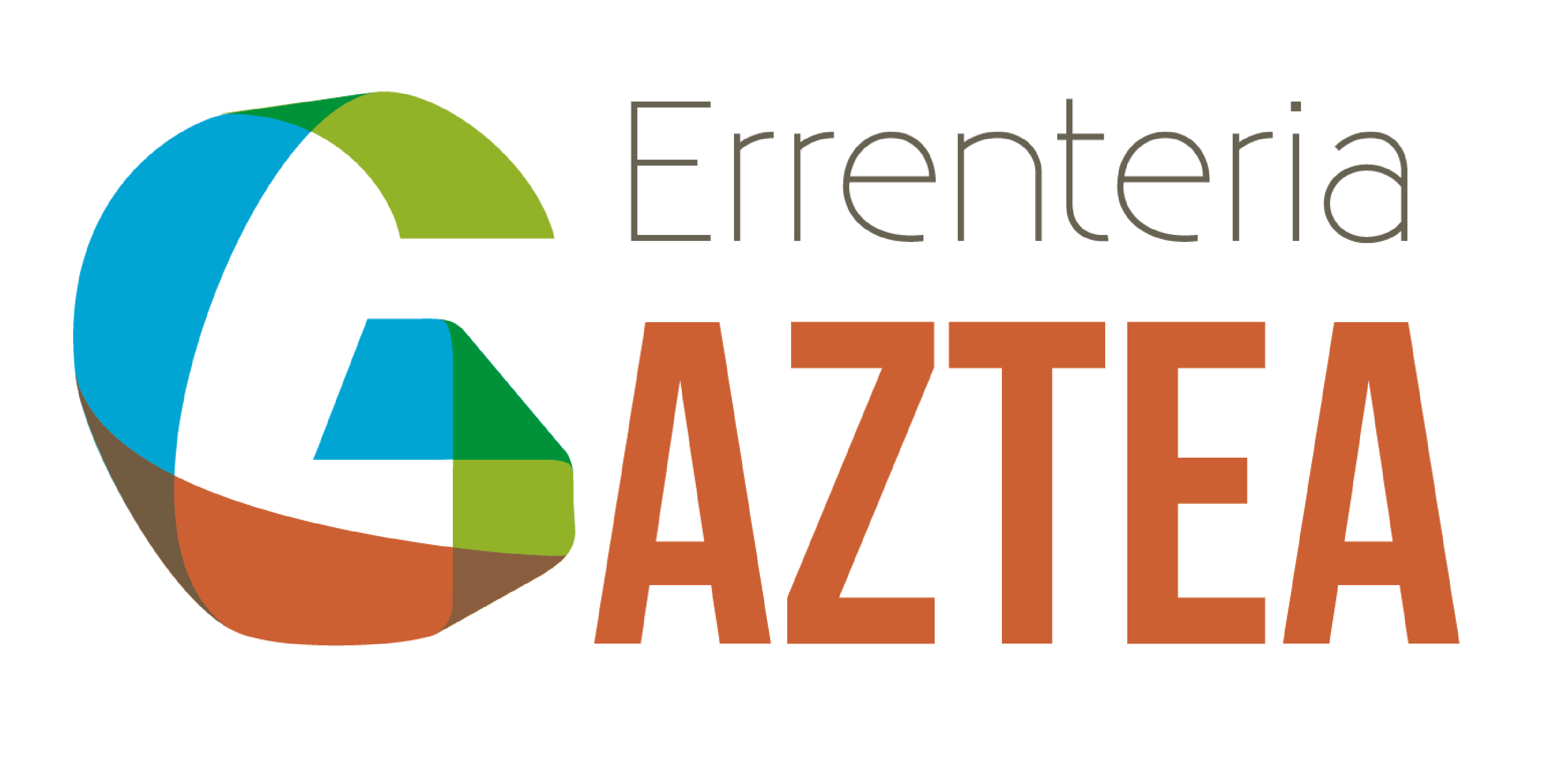 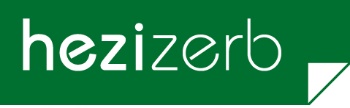 ERDIGUNEA
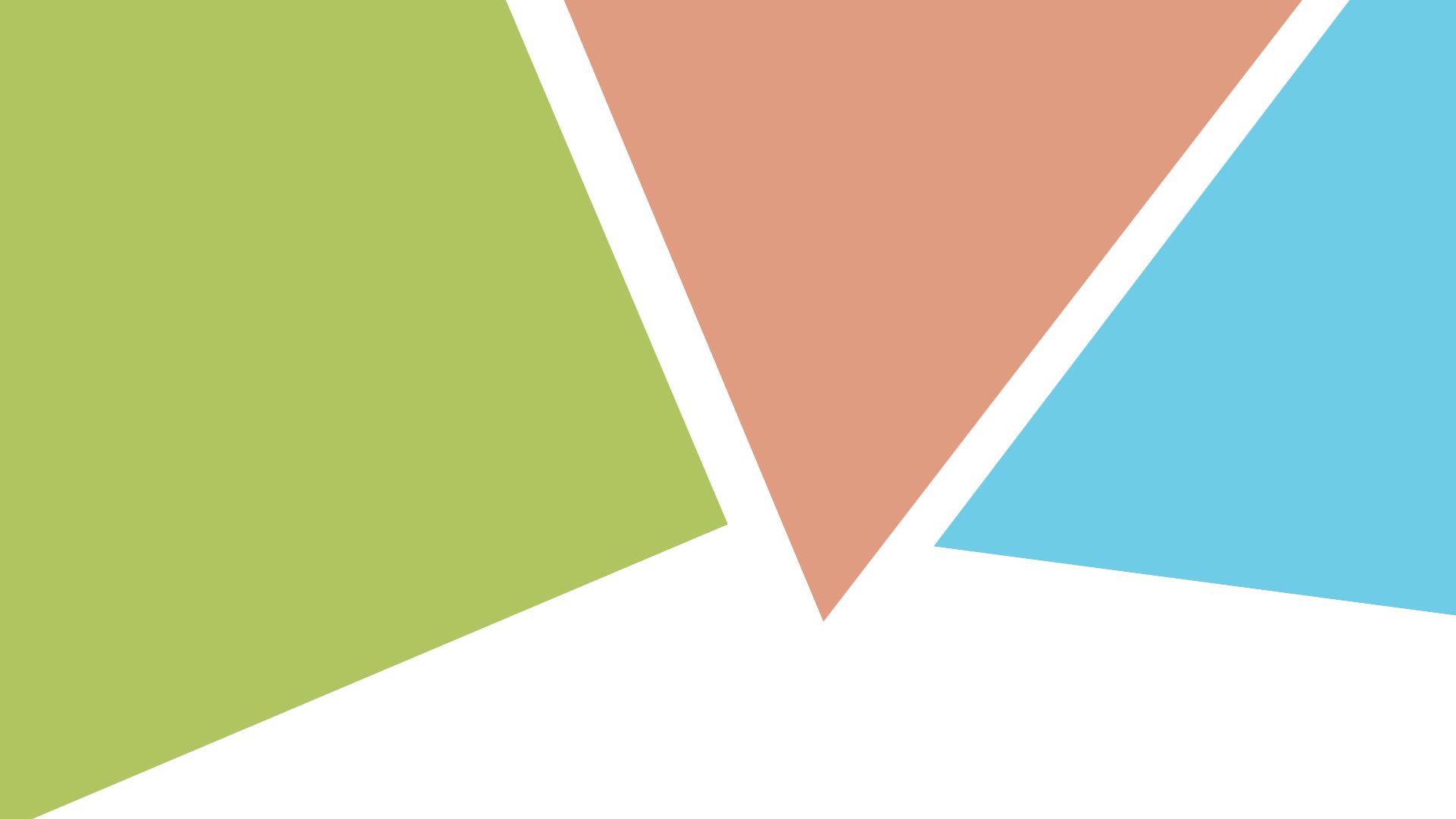 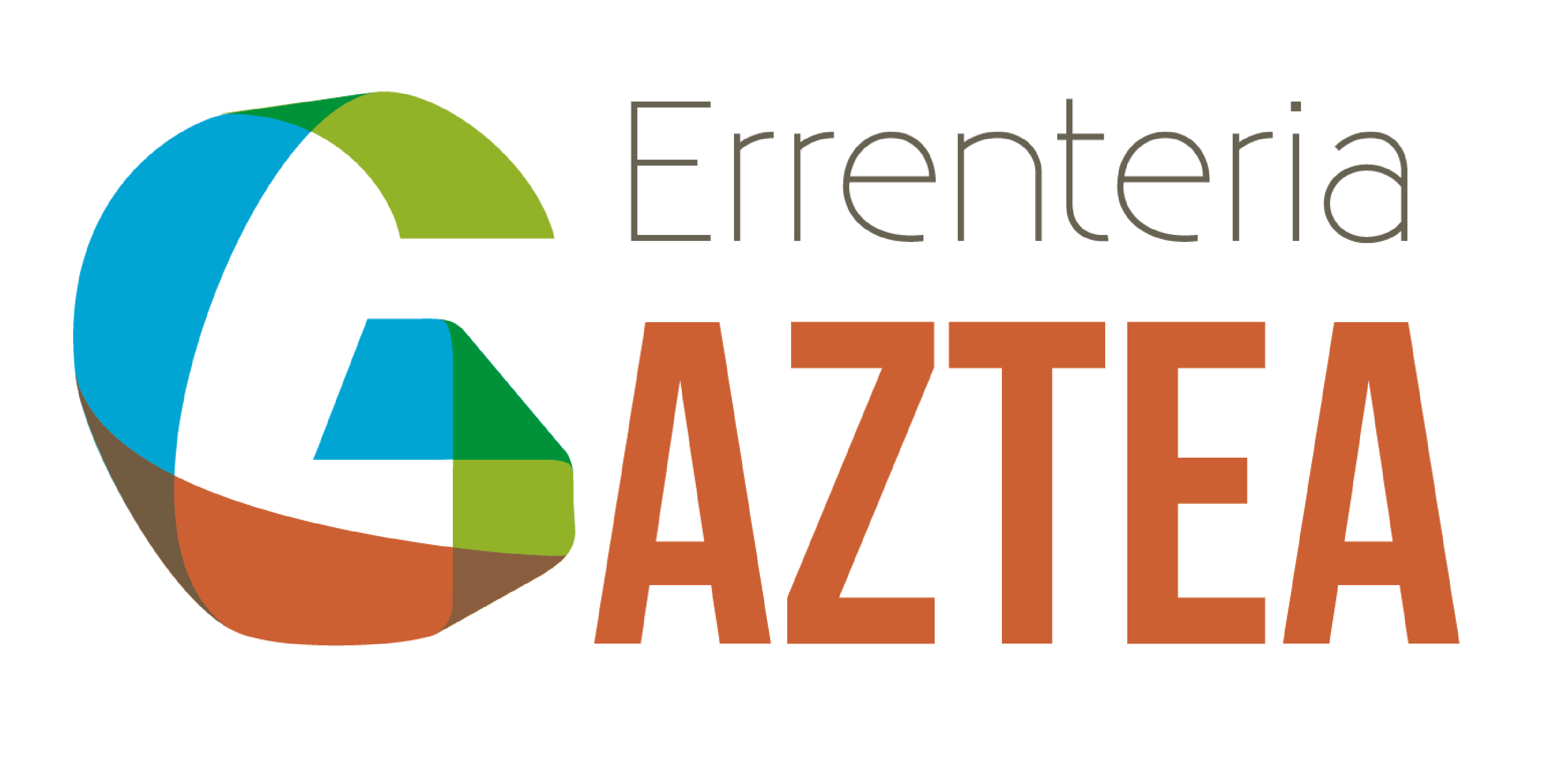 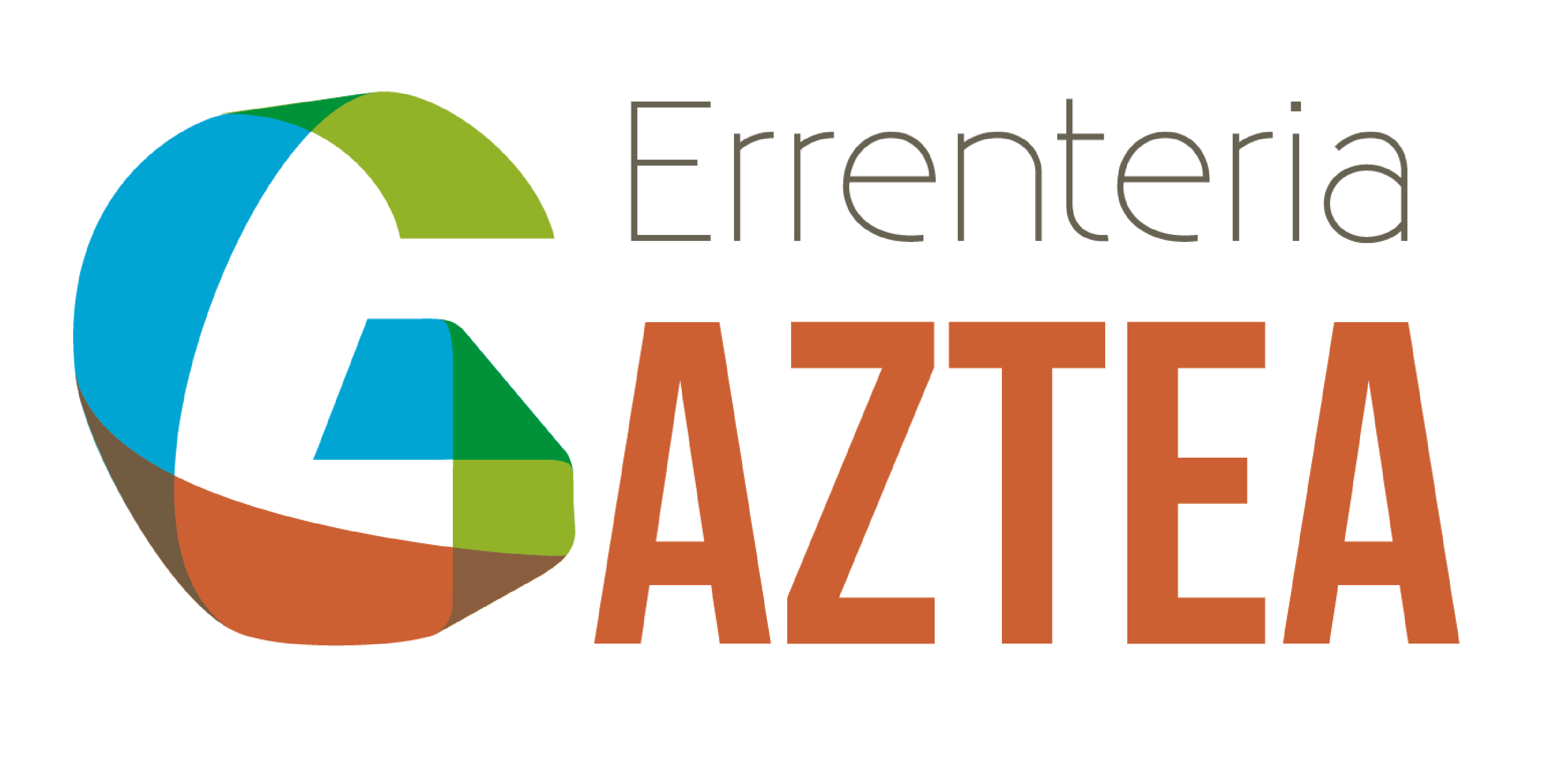 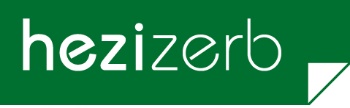 AZPIKOORDINATZAILEASUBCOORDINADORA
NAIARA ZUMETA
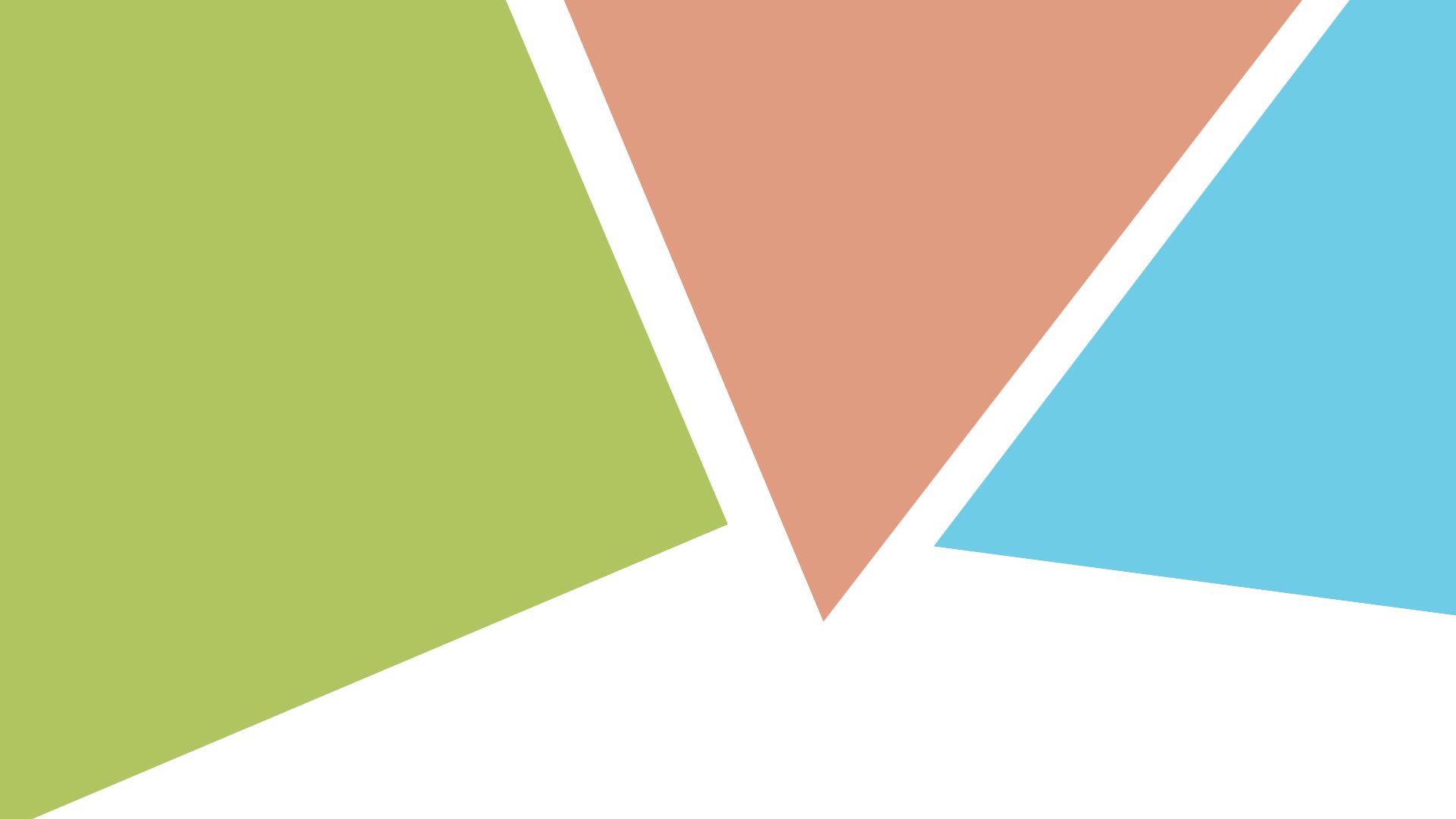 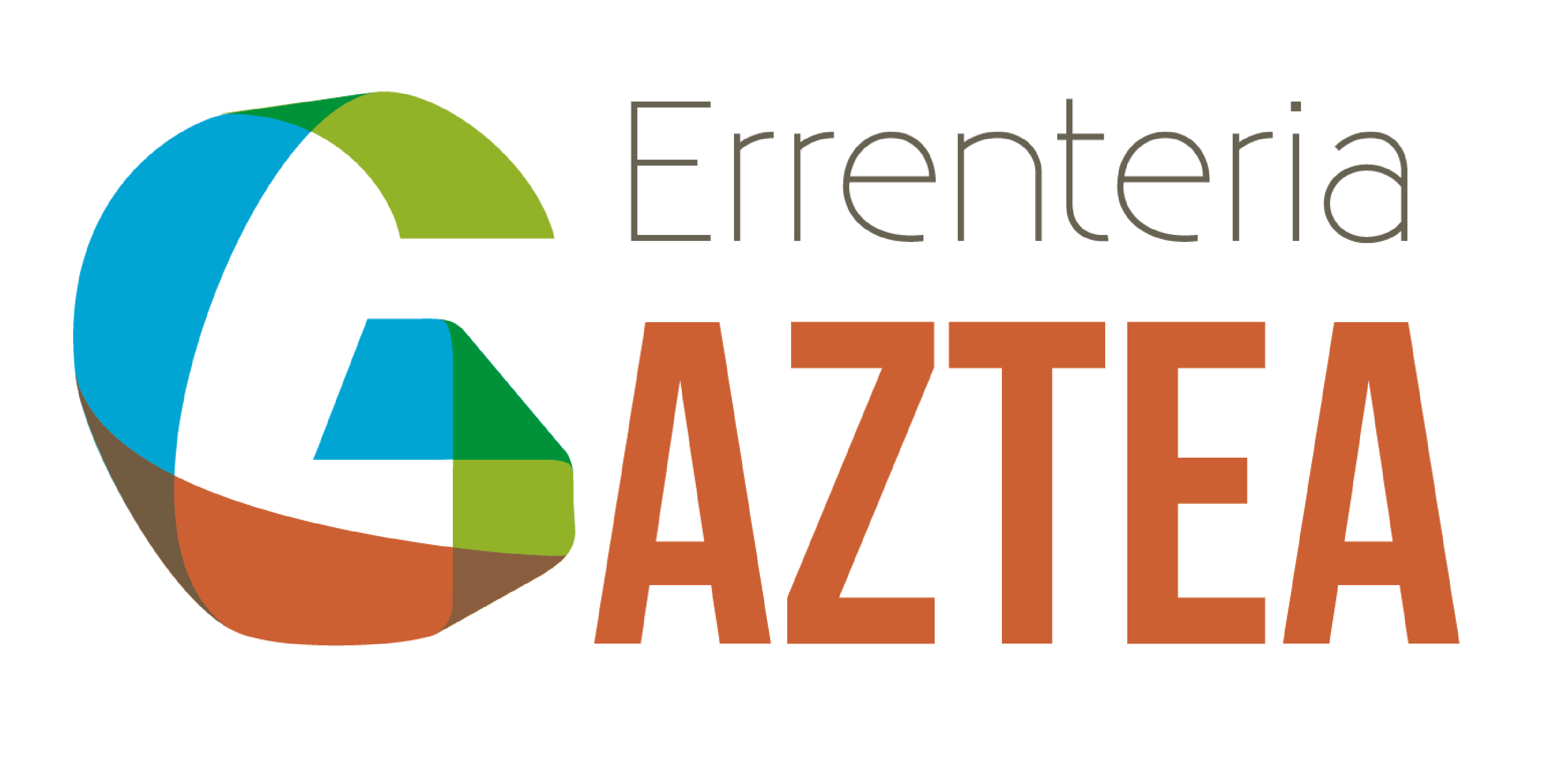 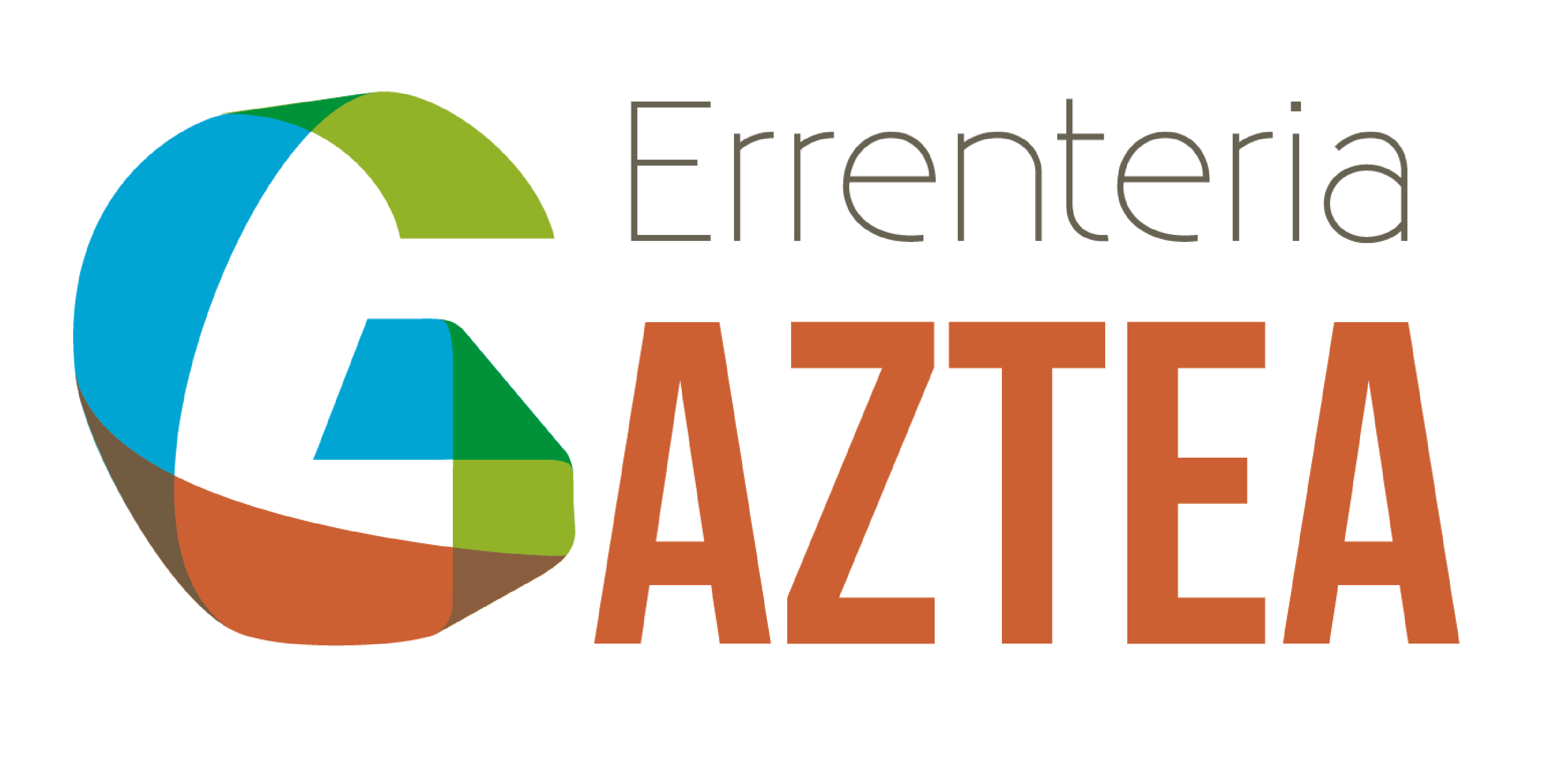 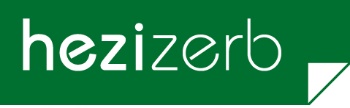 GRUPO  8.  TALDEA
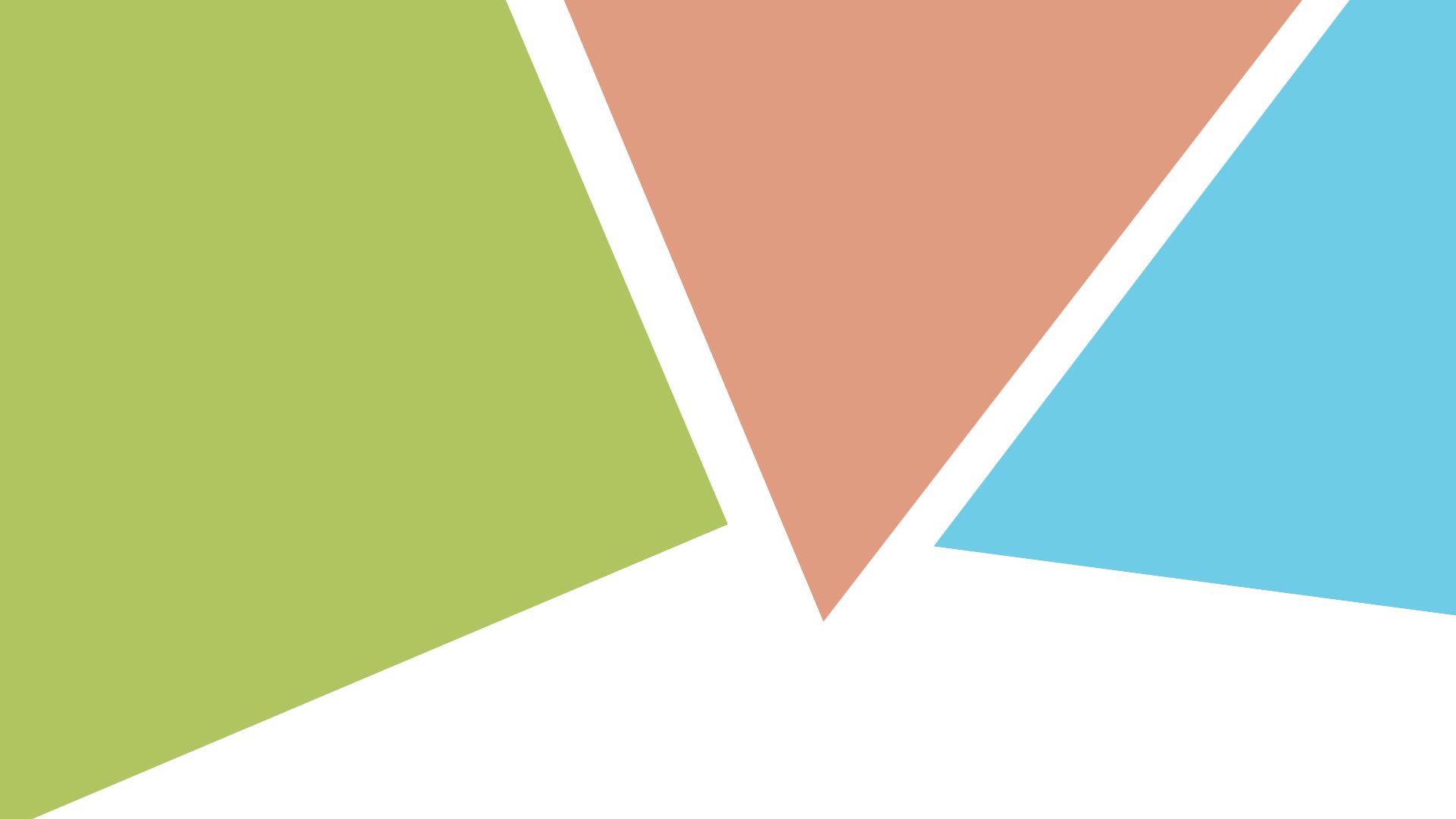 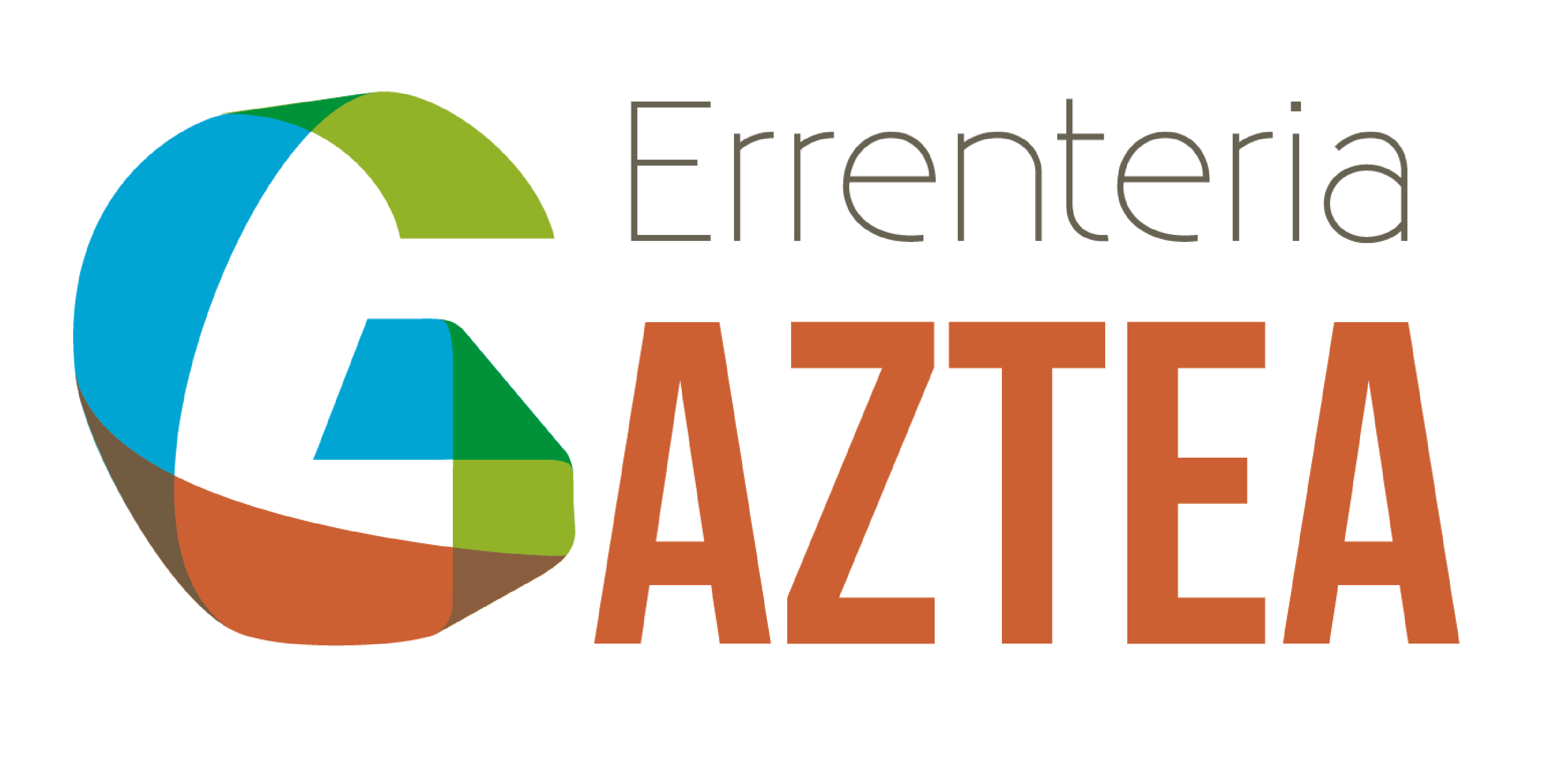 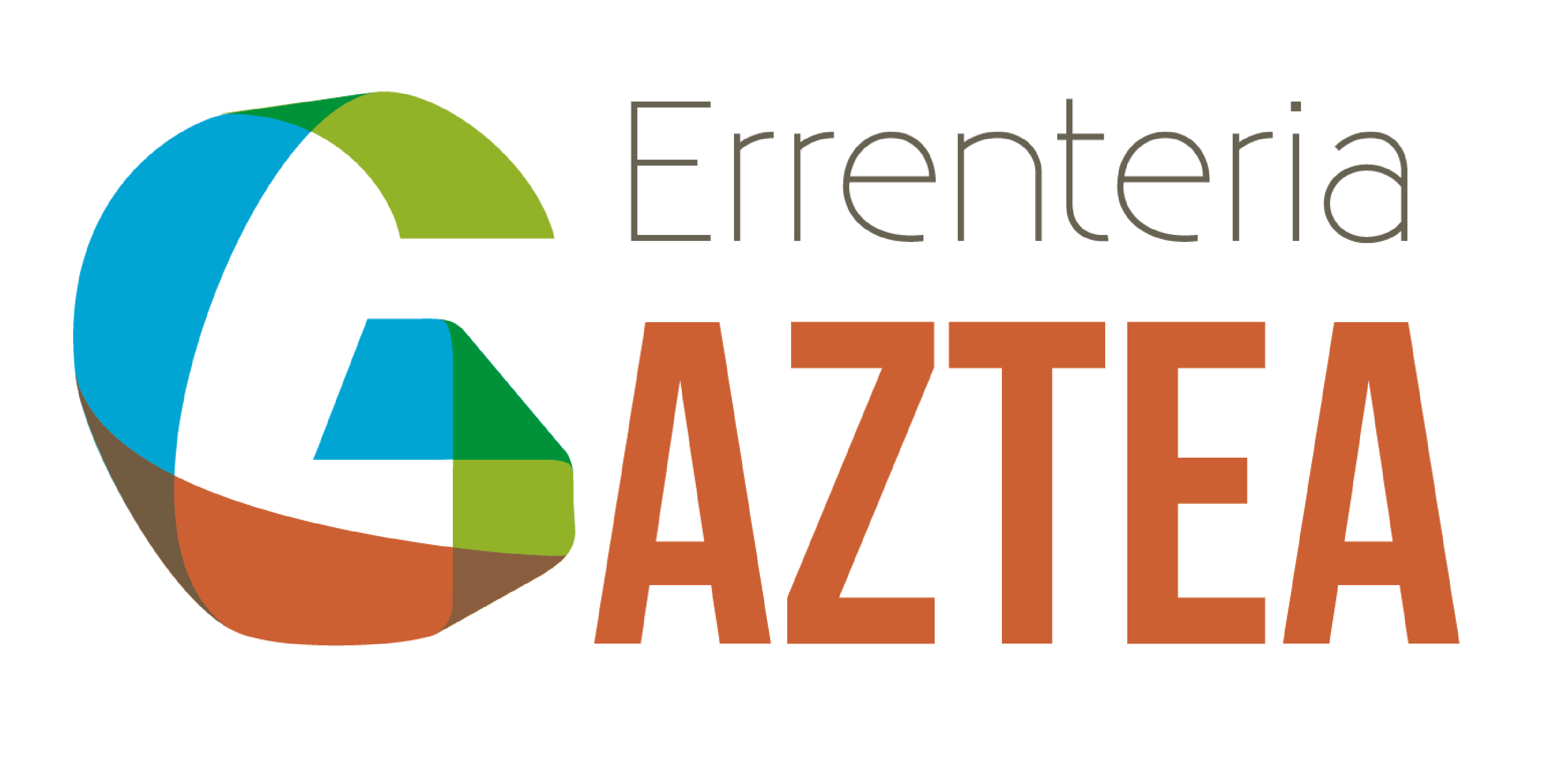 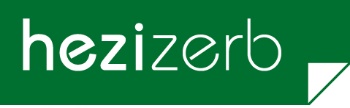 GRUPO  9.  TALDEA
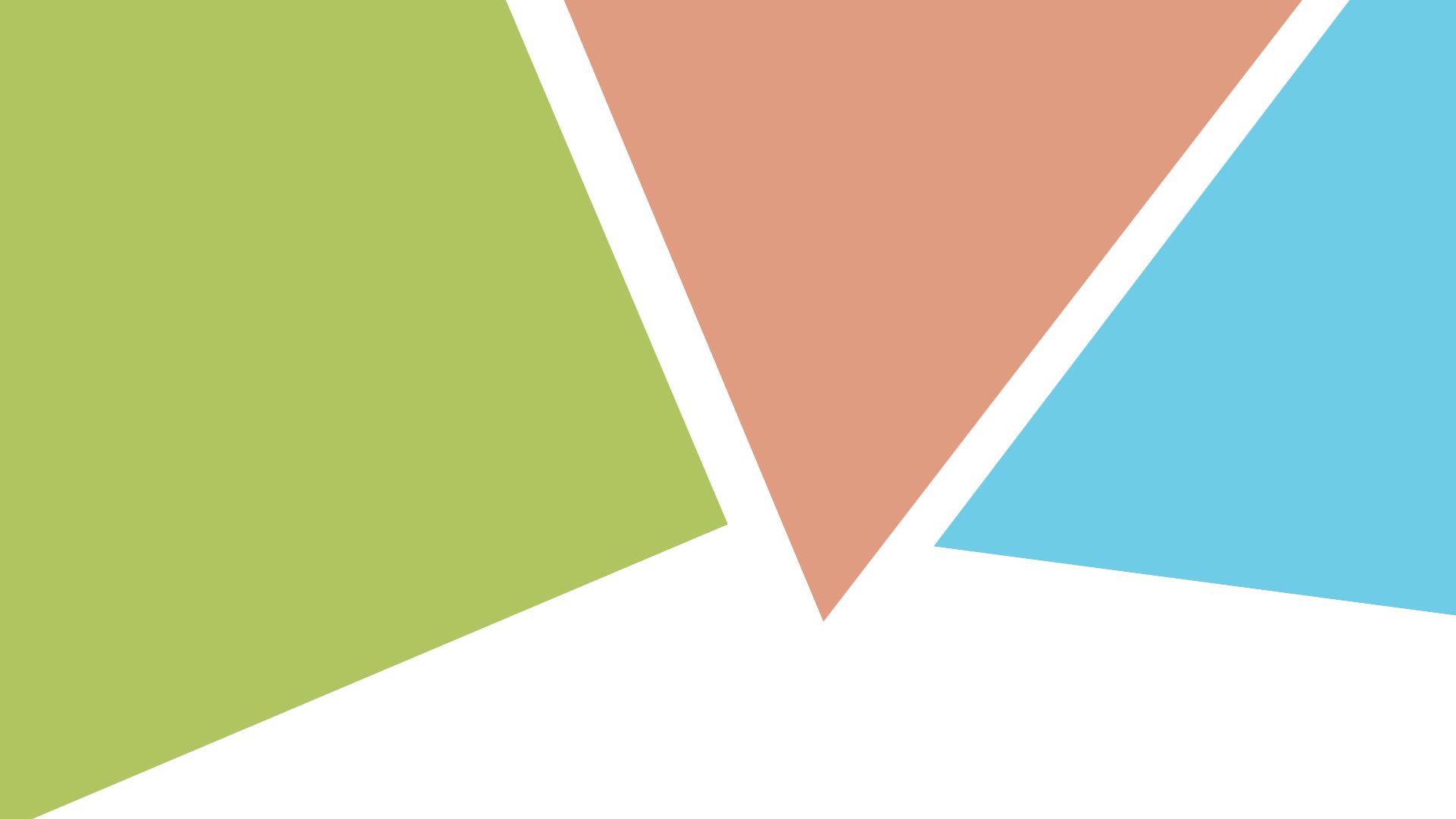 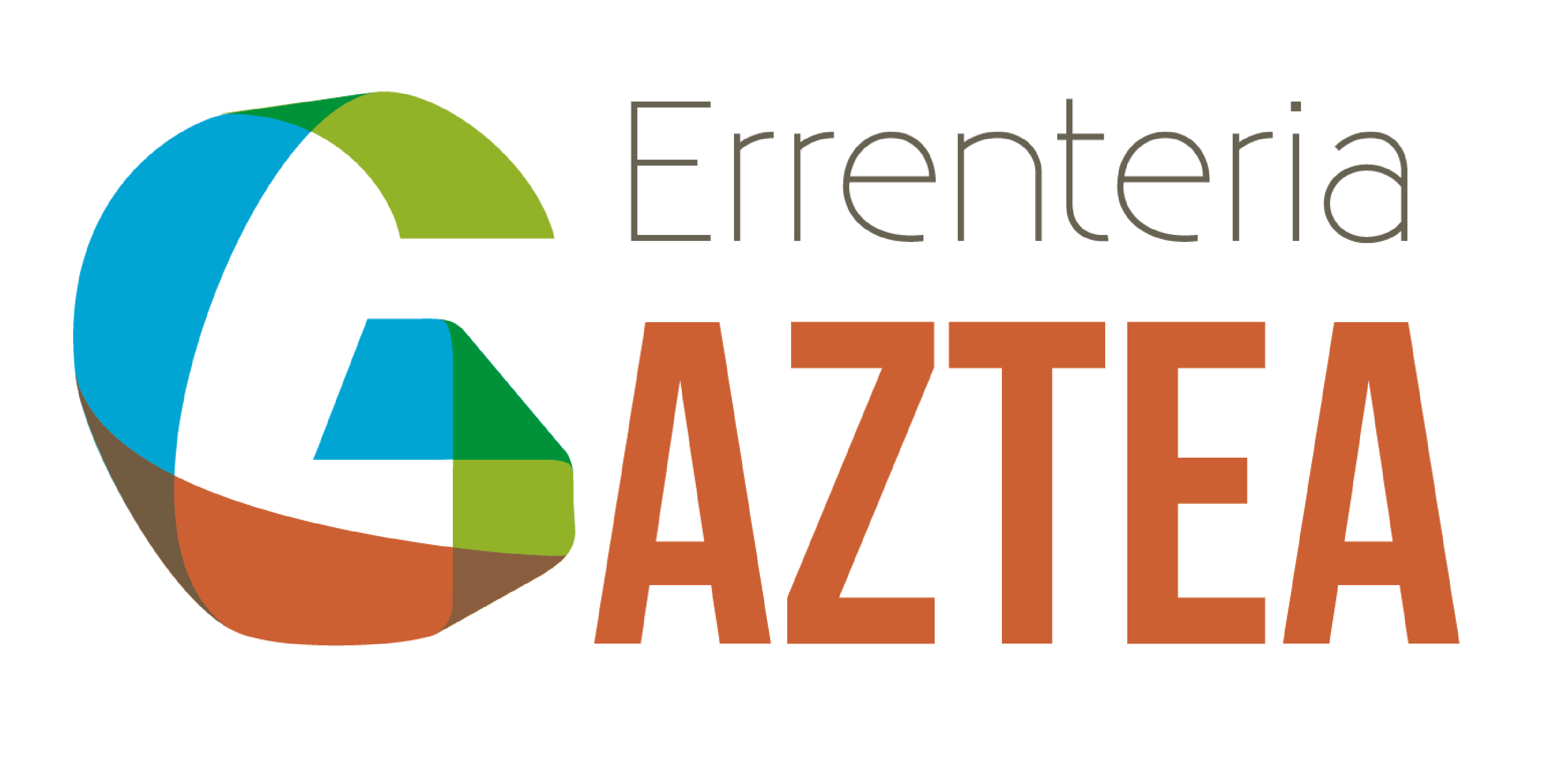 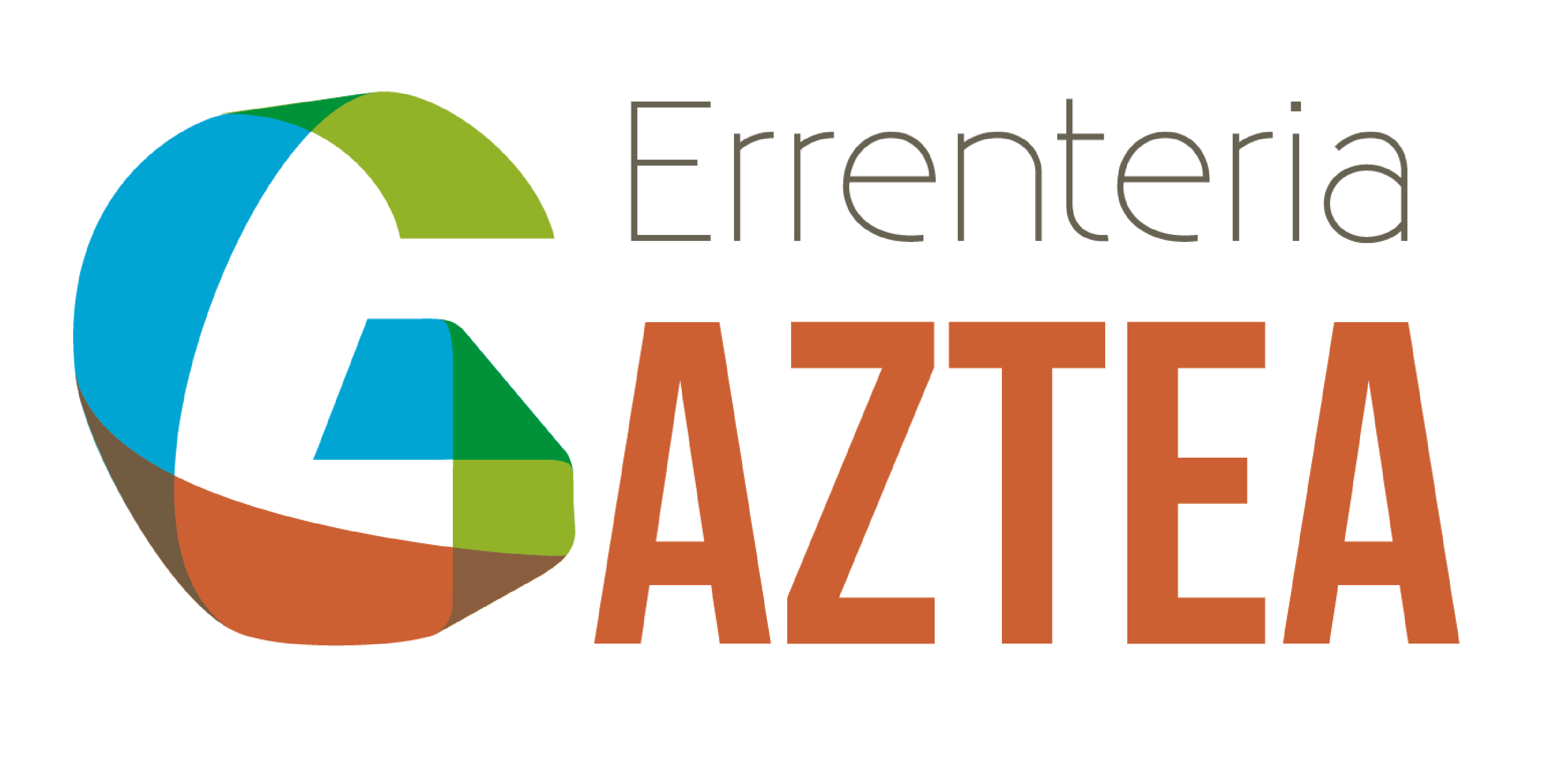 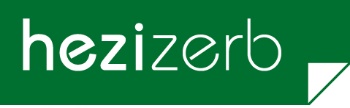 GRUPO  10.  TALDEA
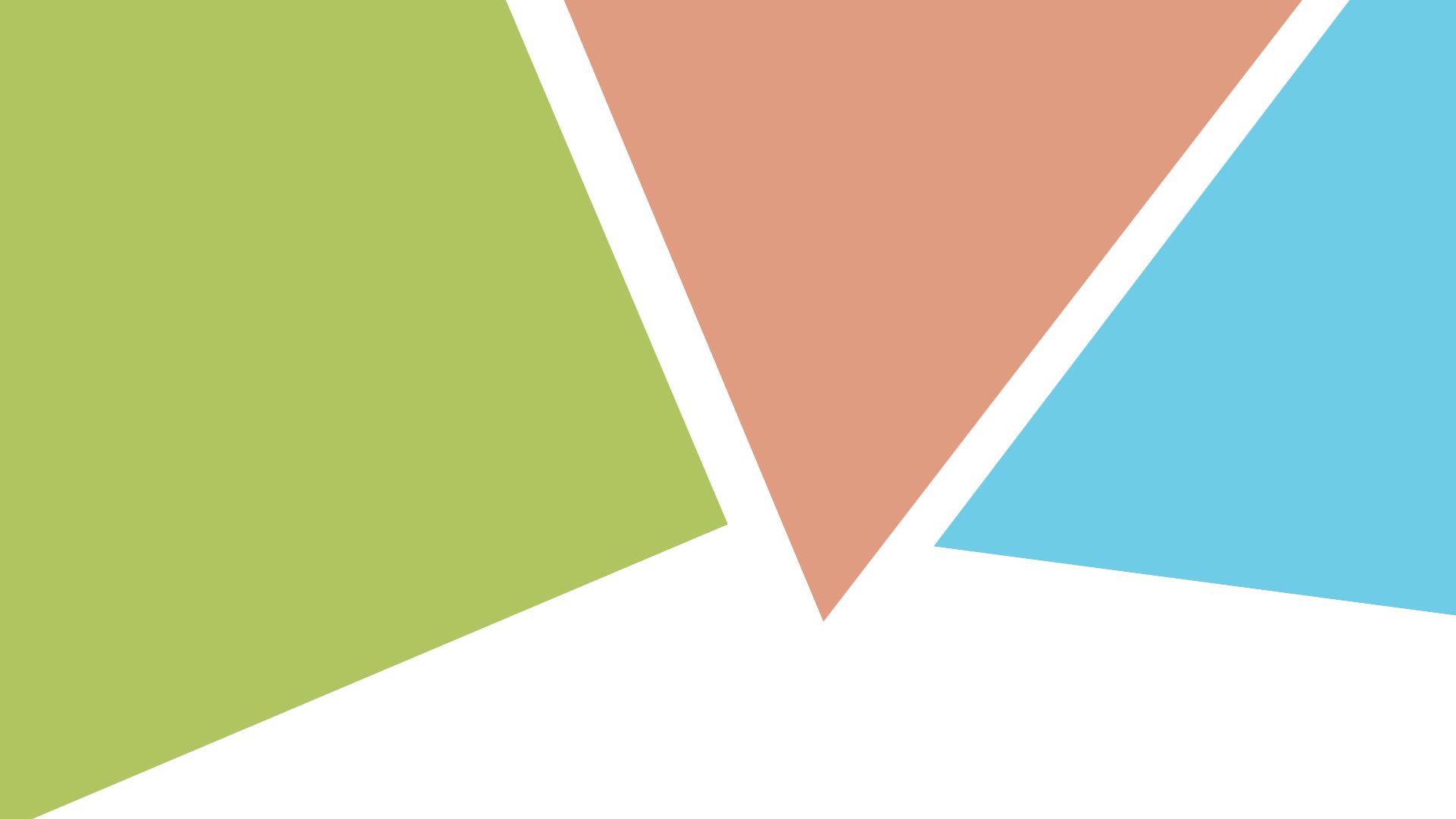 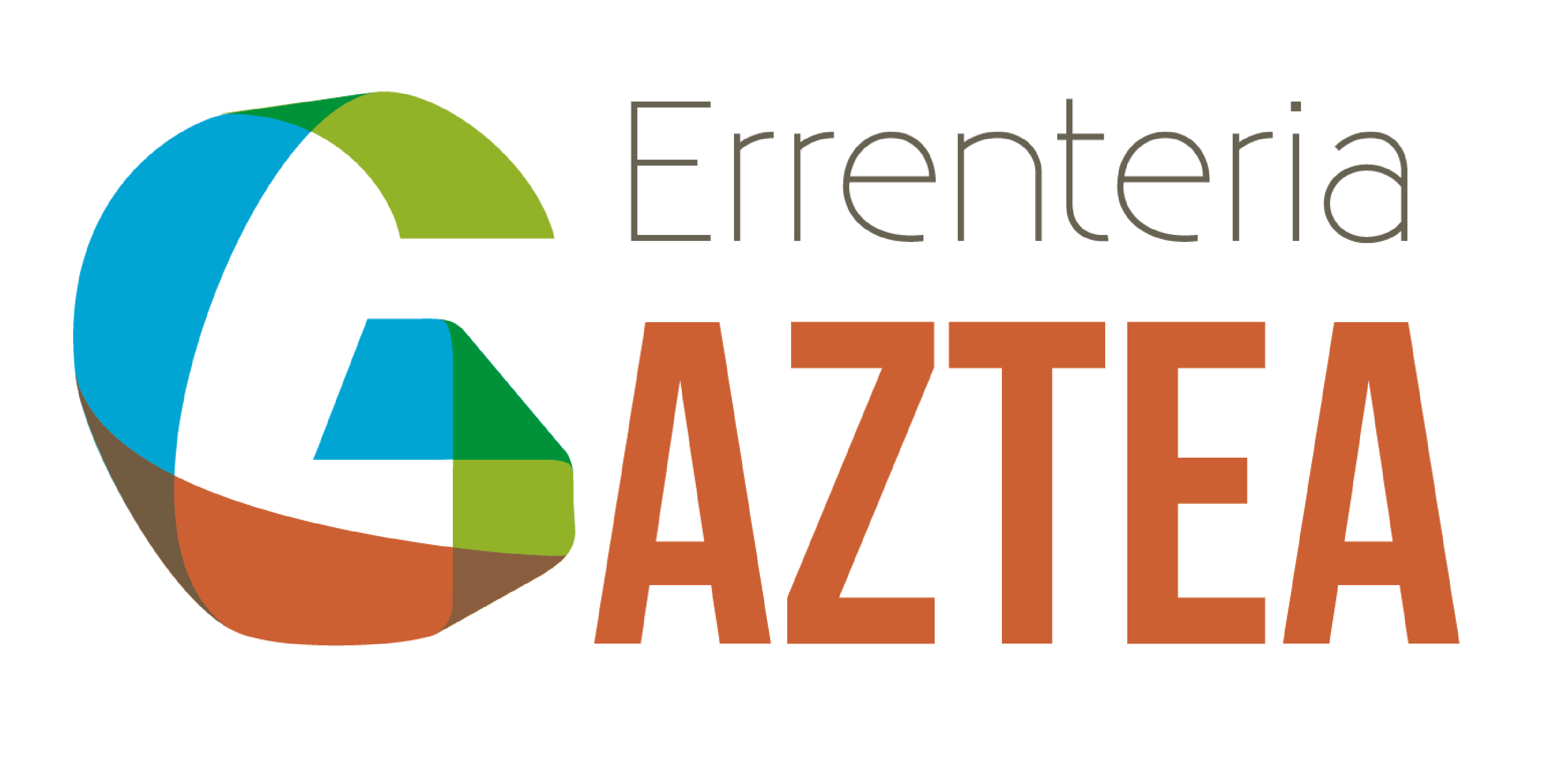 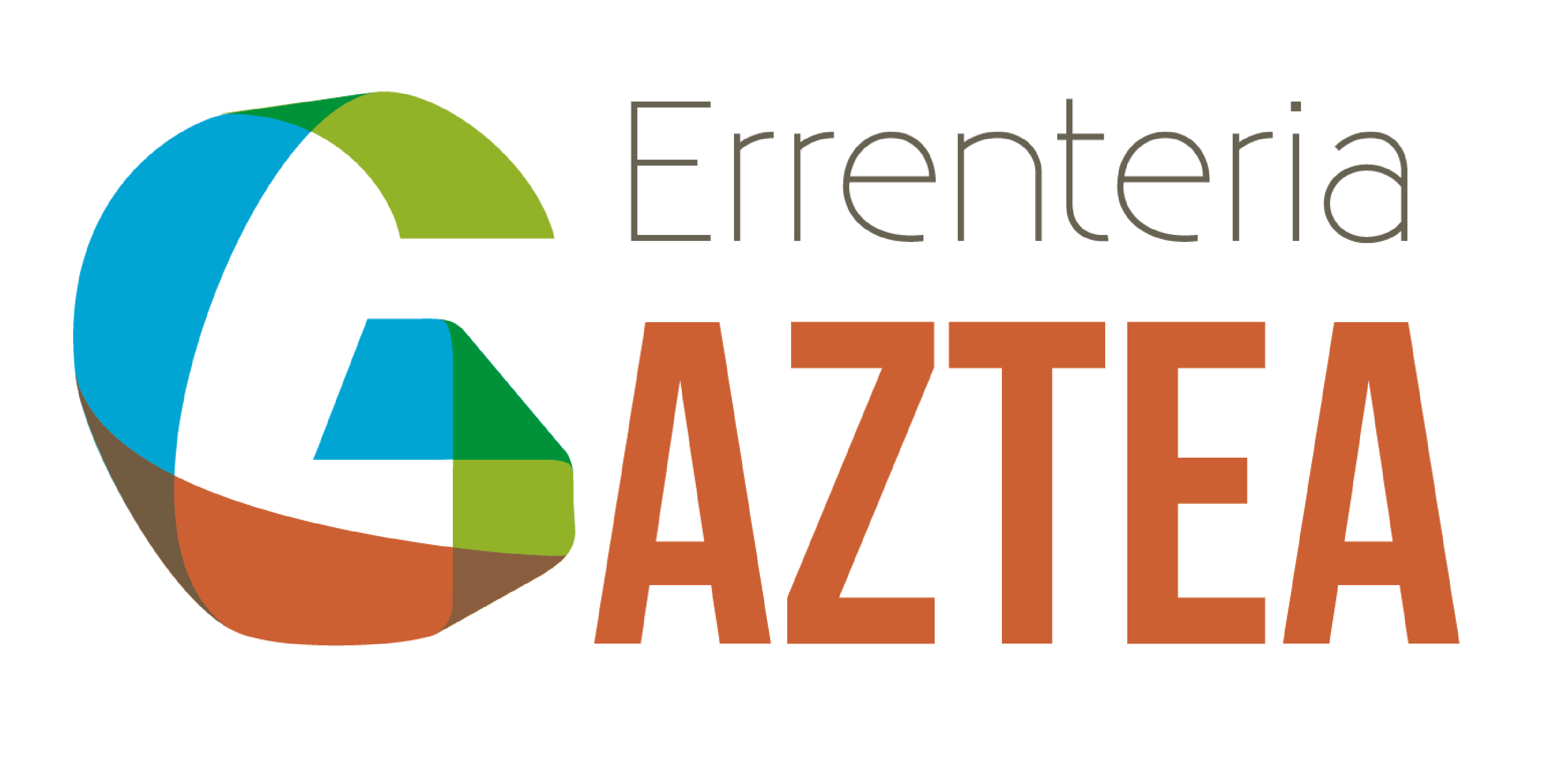 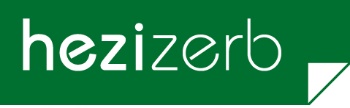 GRUPO  11.  TALDEA
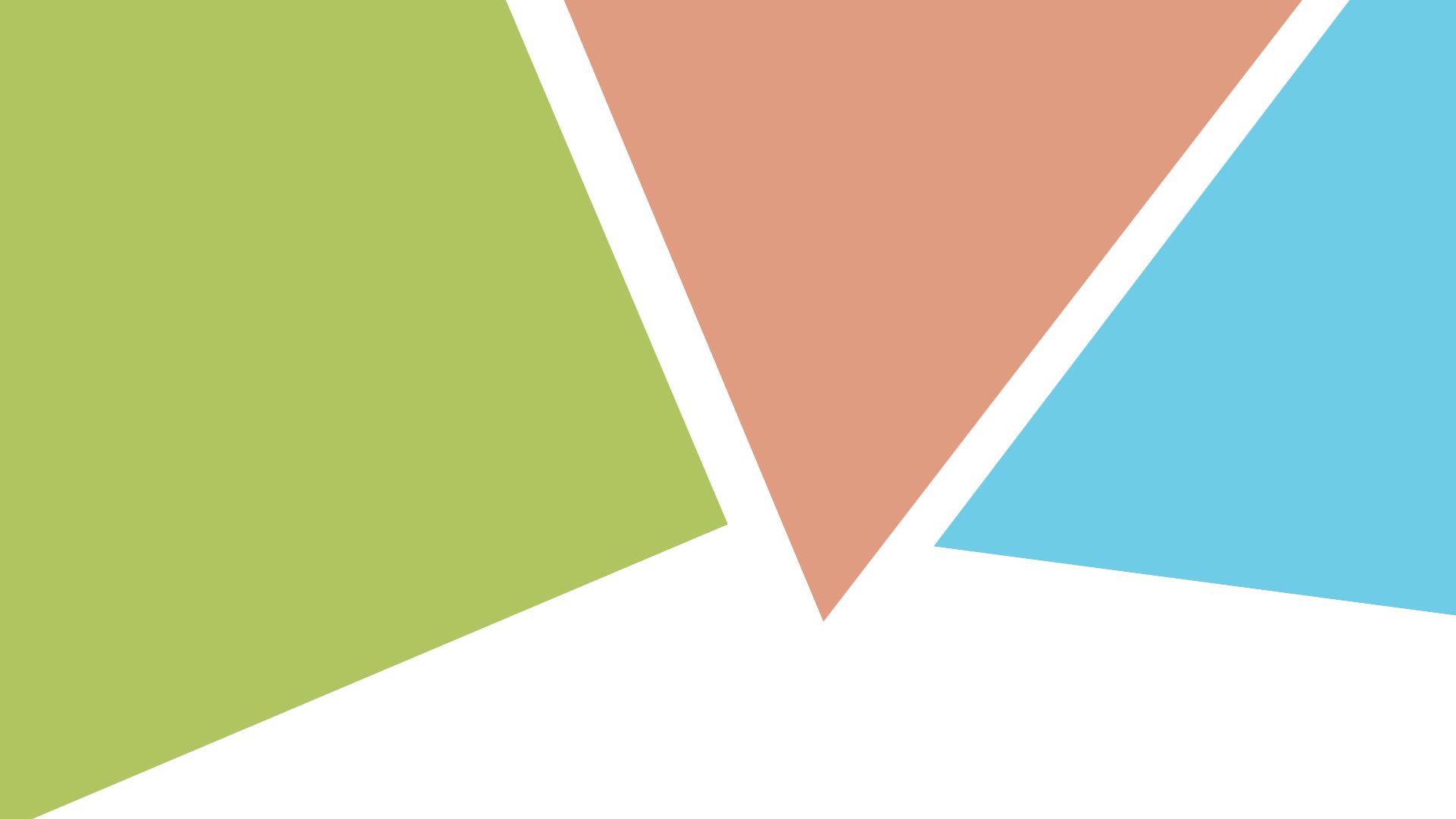 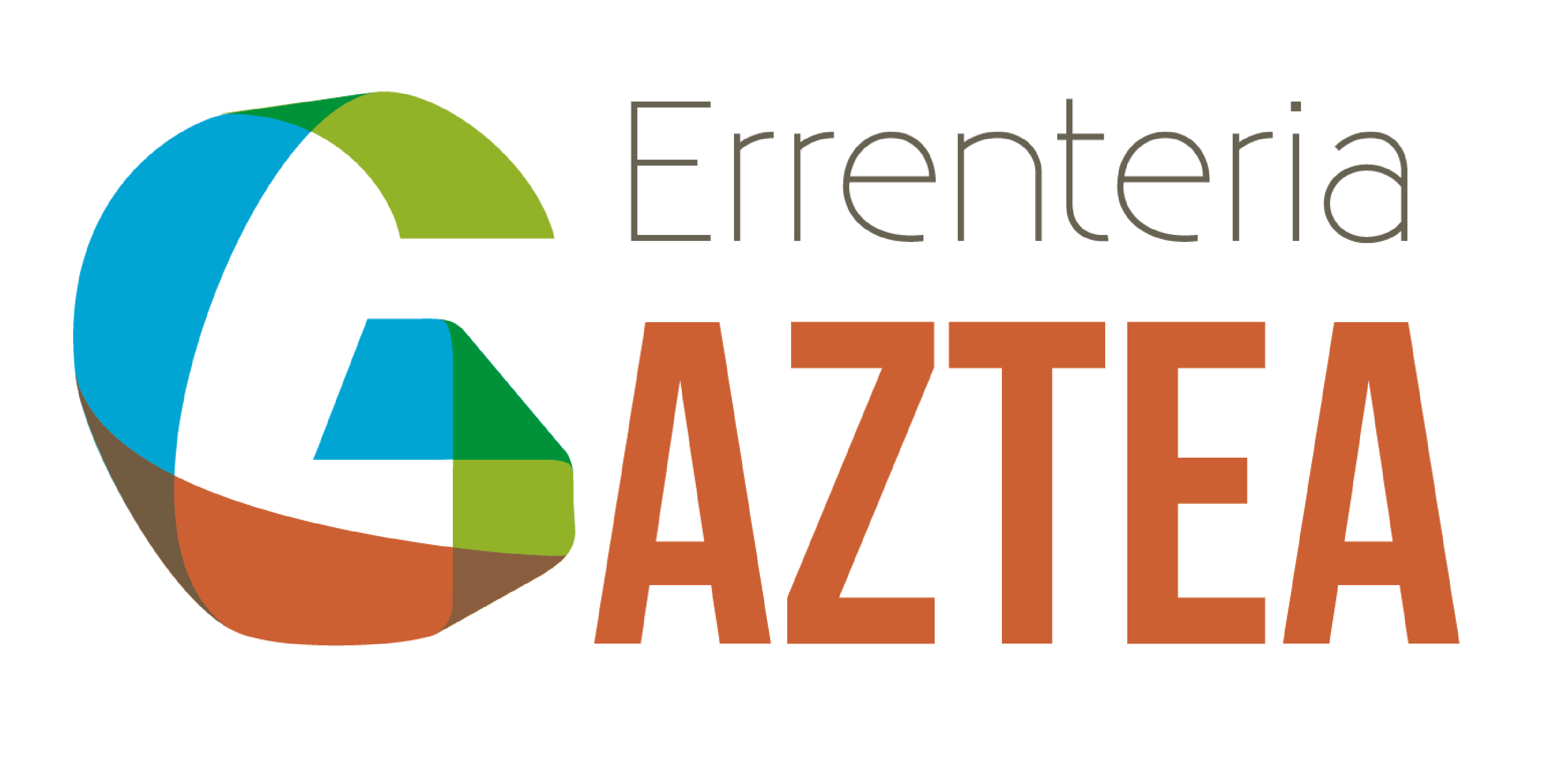 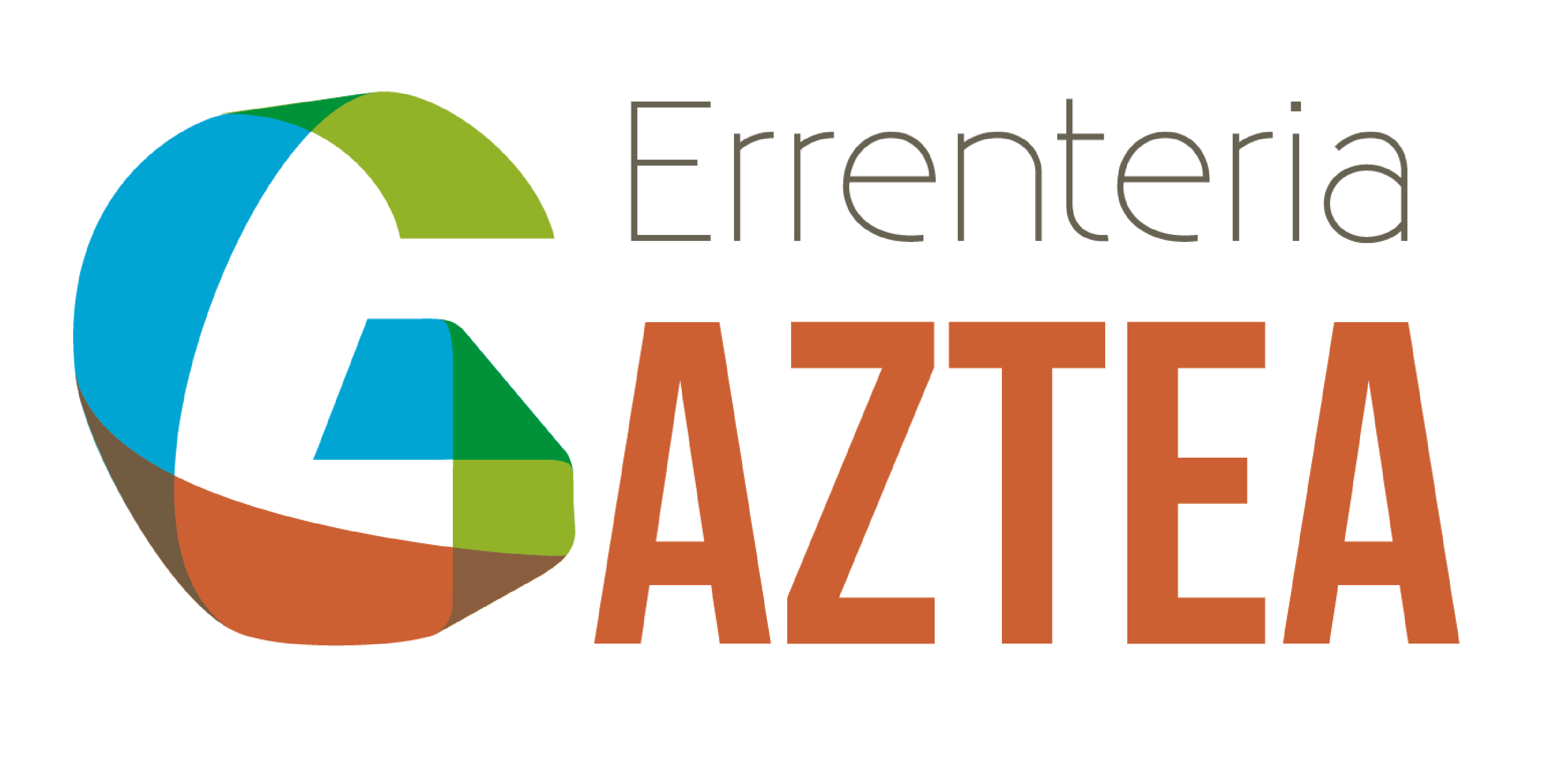 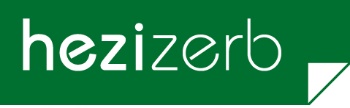 AZPIKOORDINATZAILEASUBCOORDINADOR
JOKIN LEKUONA
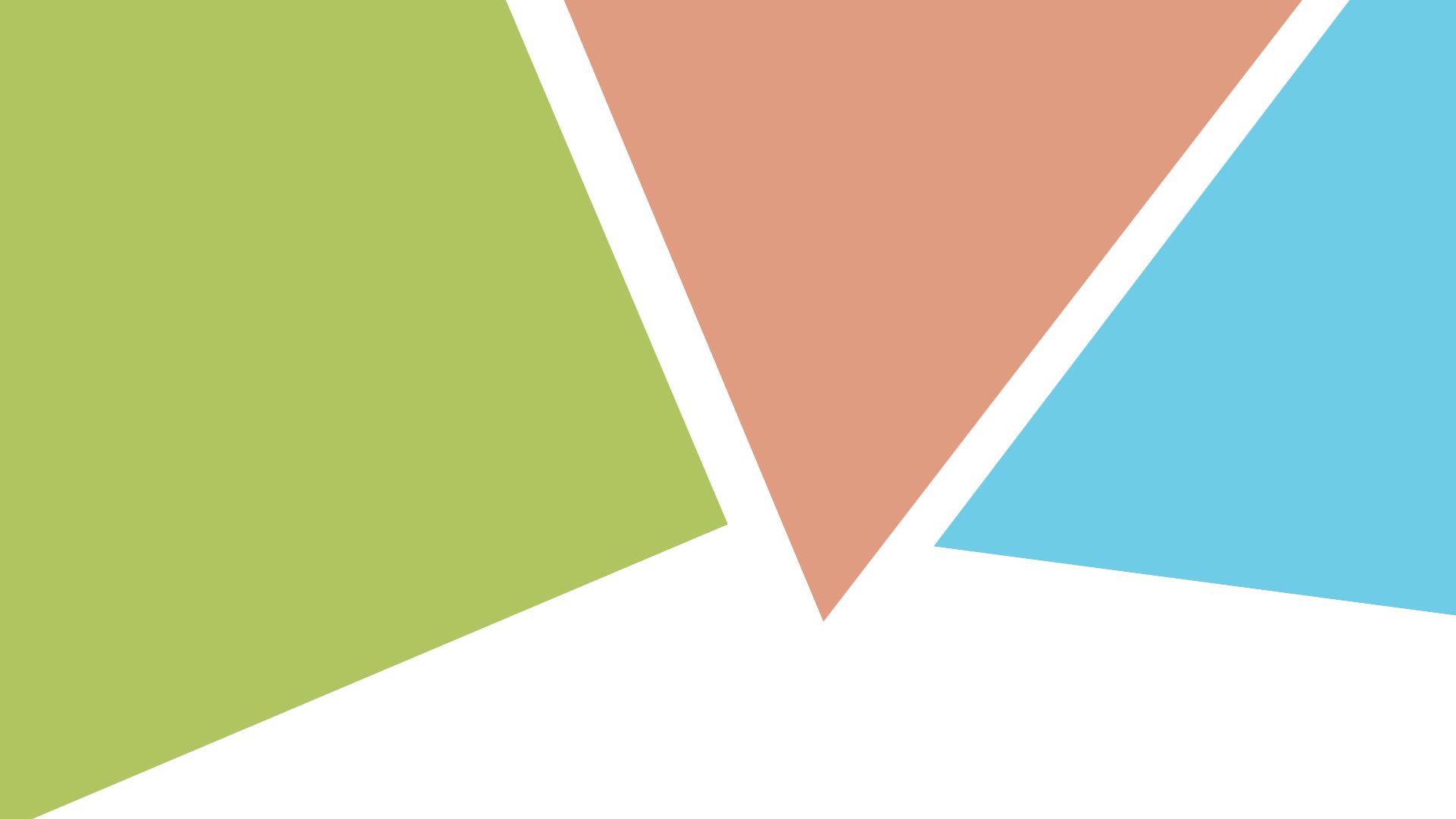 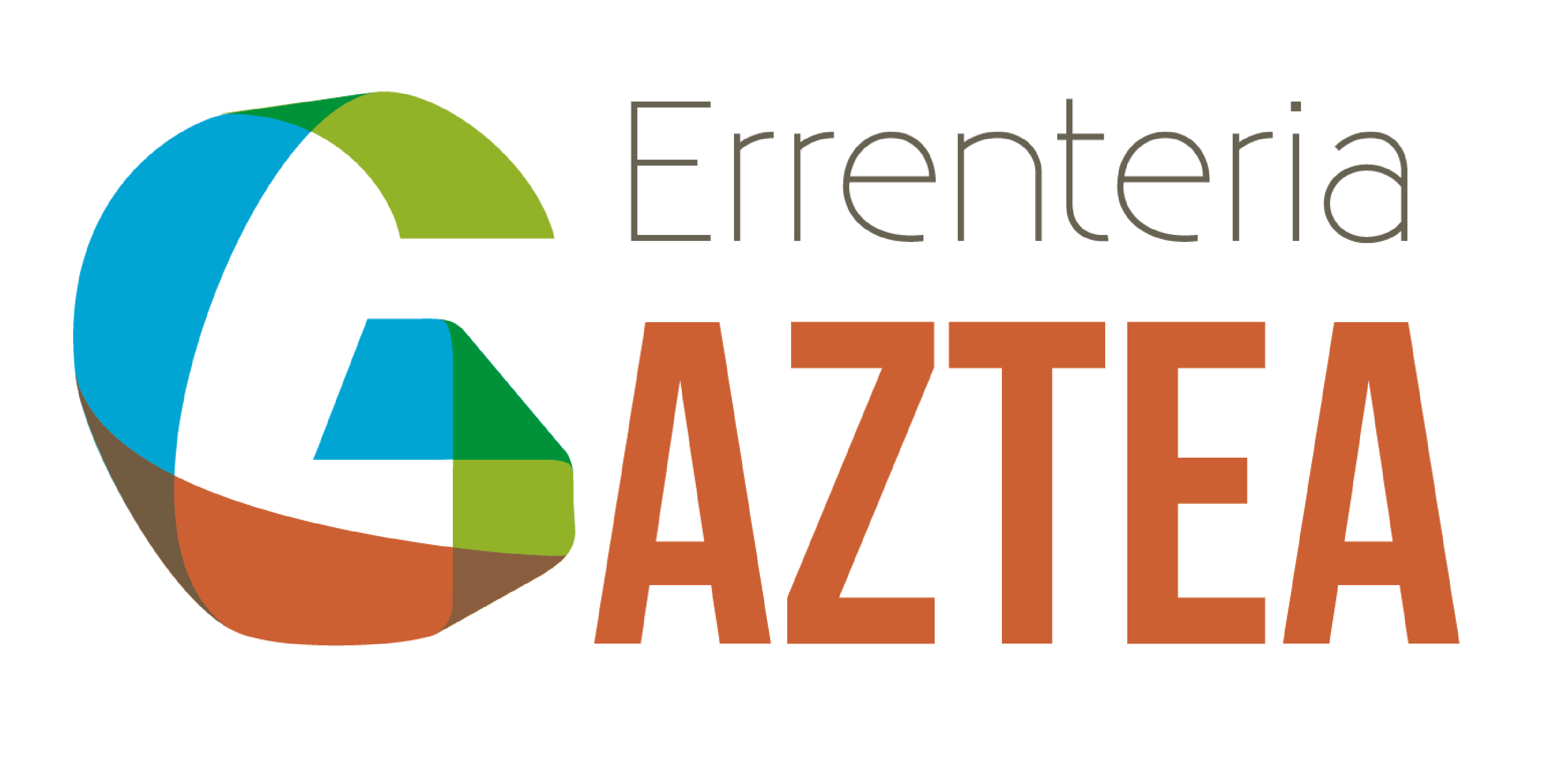 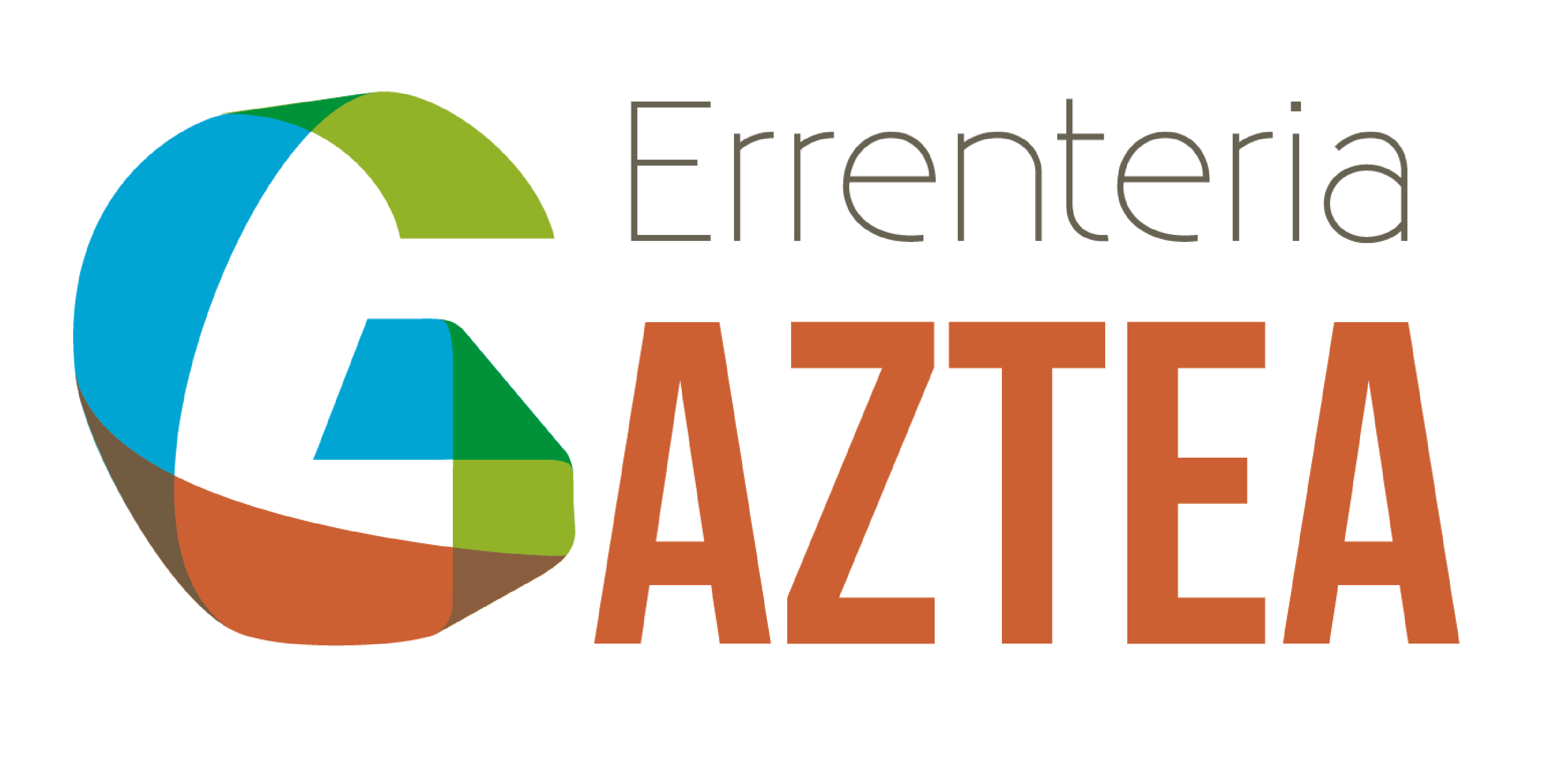 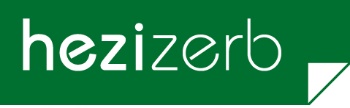 GRUPO  12.  TALDEA
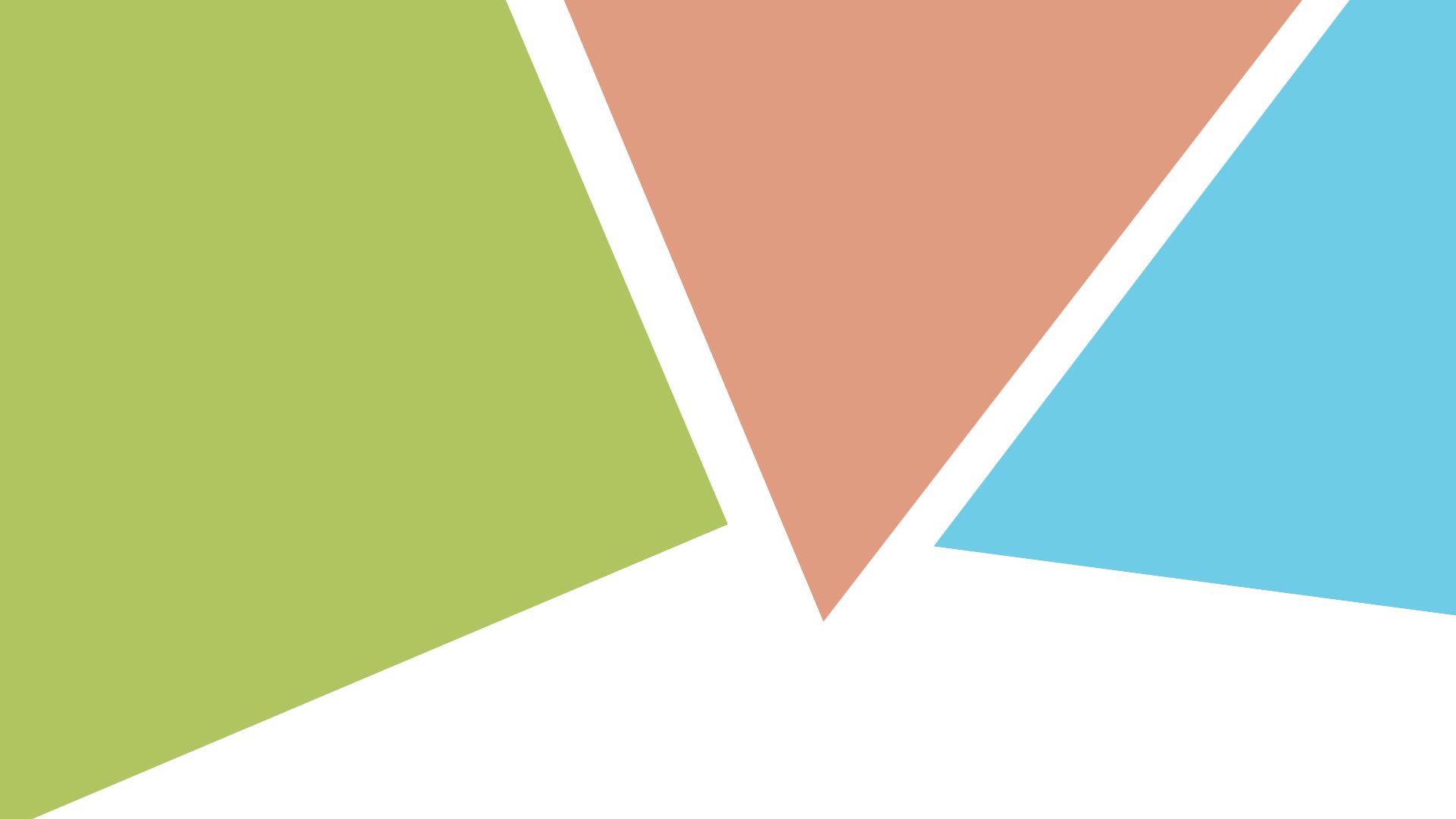 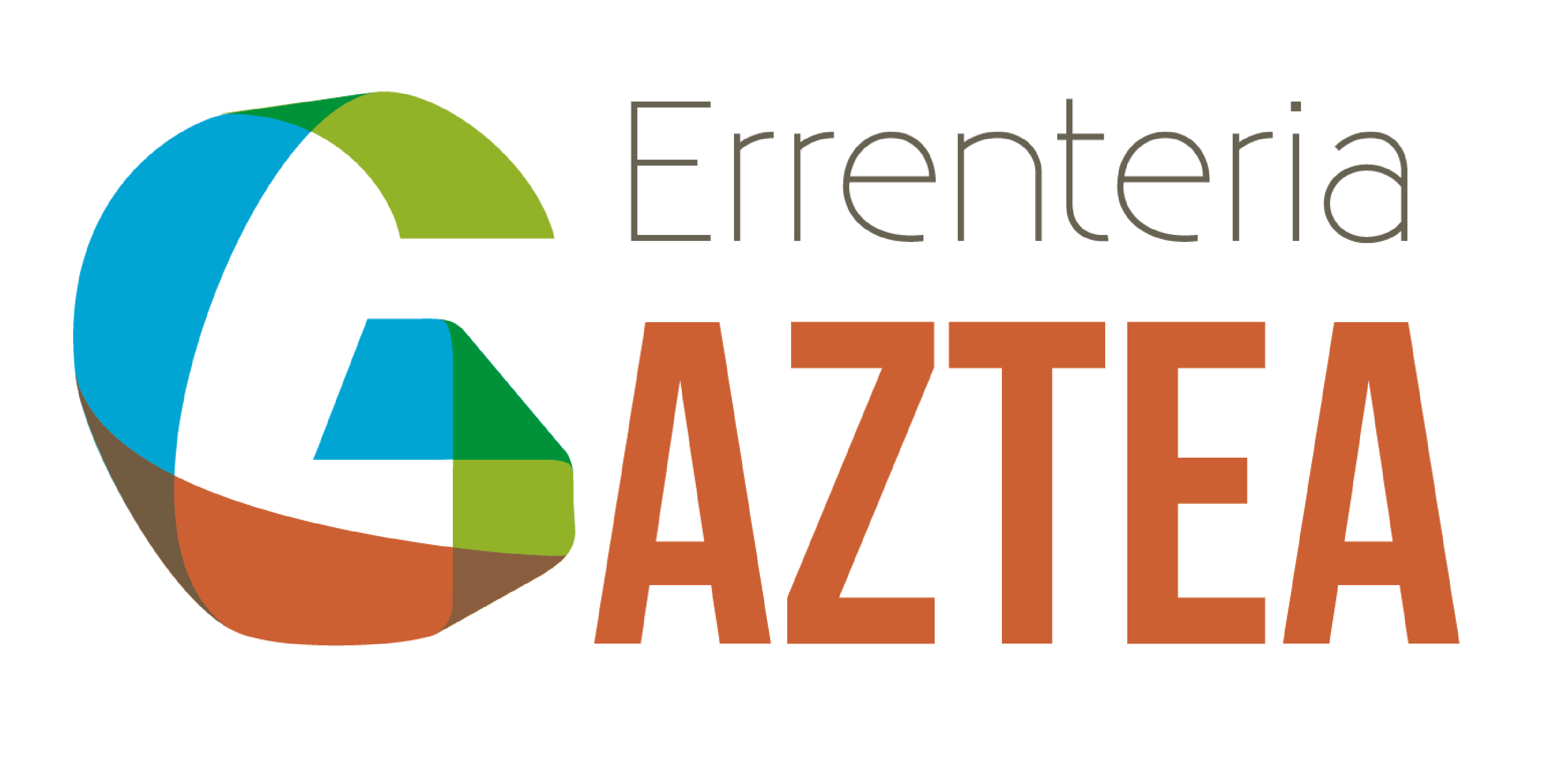 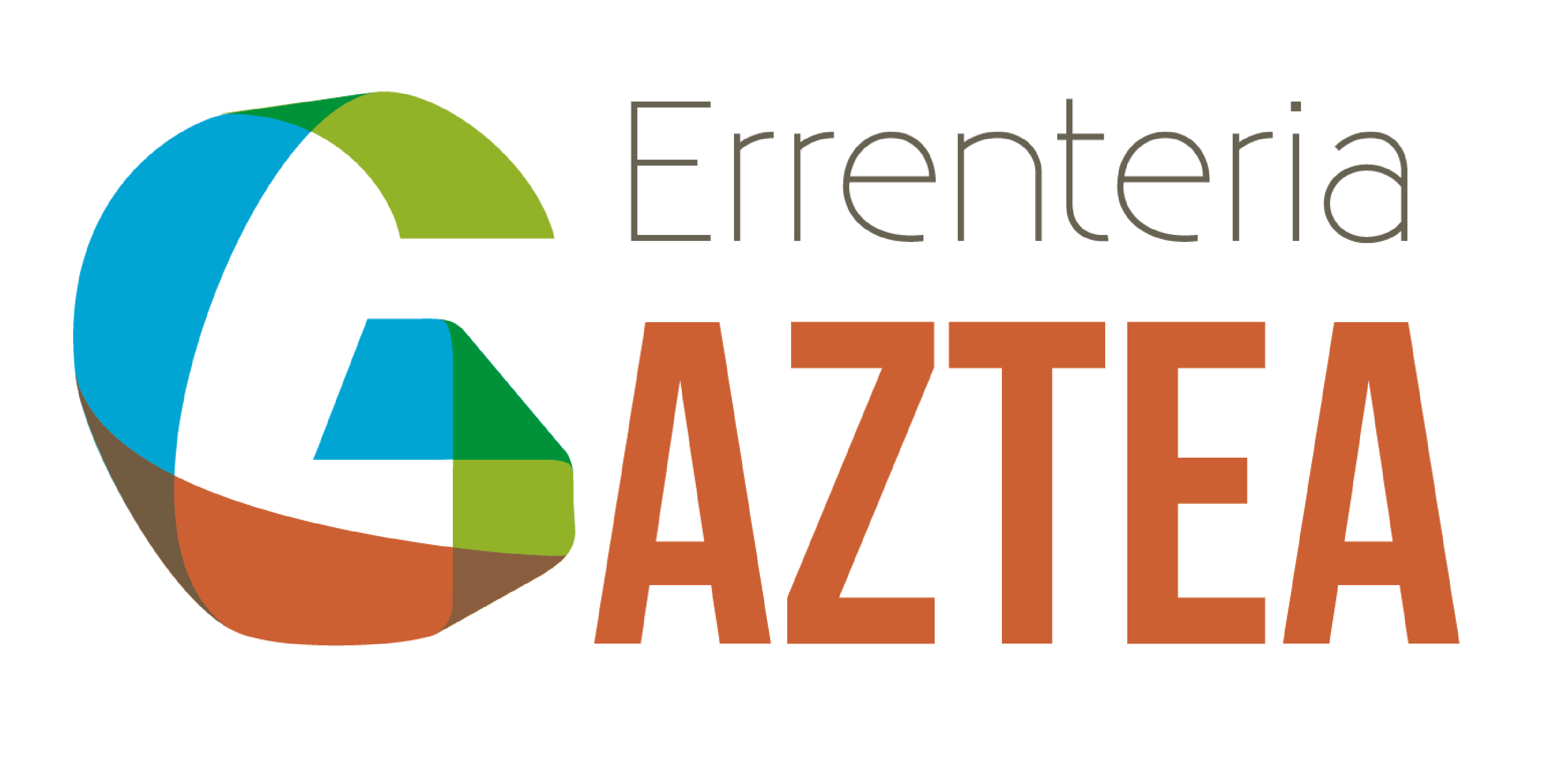 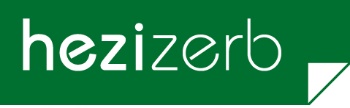 GRUPO  13.  TALDEA
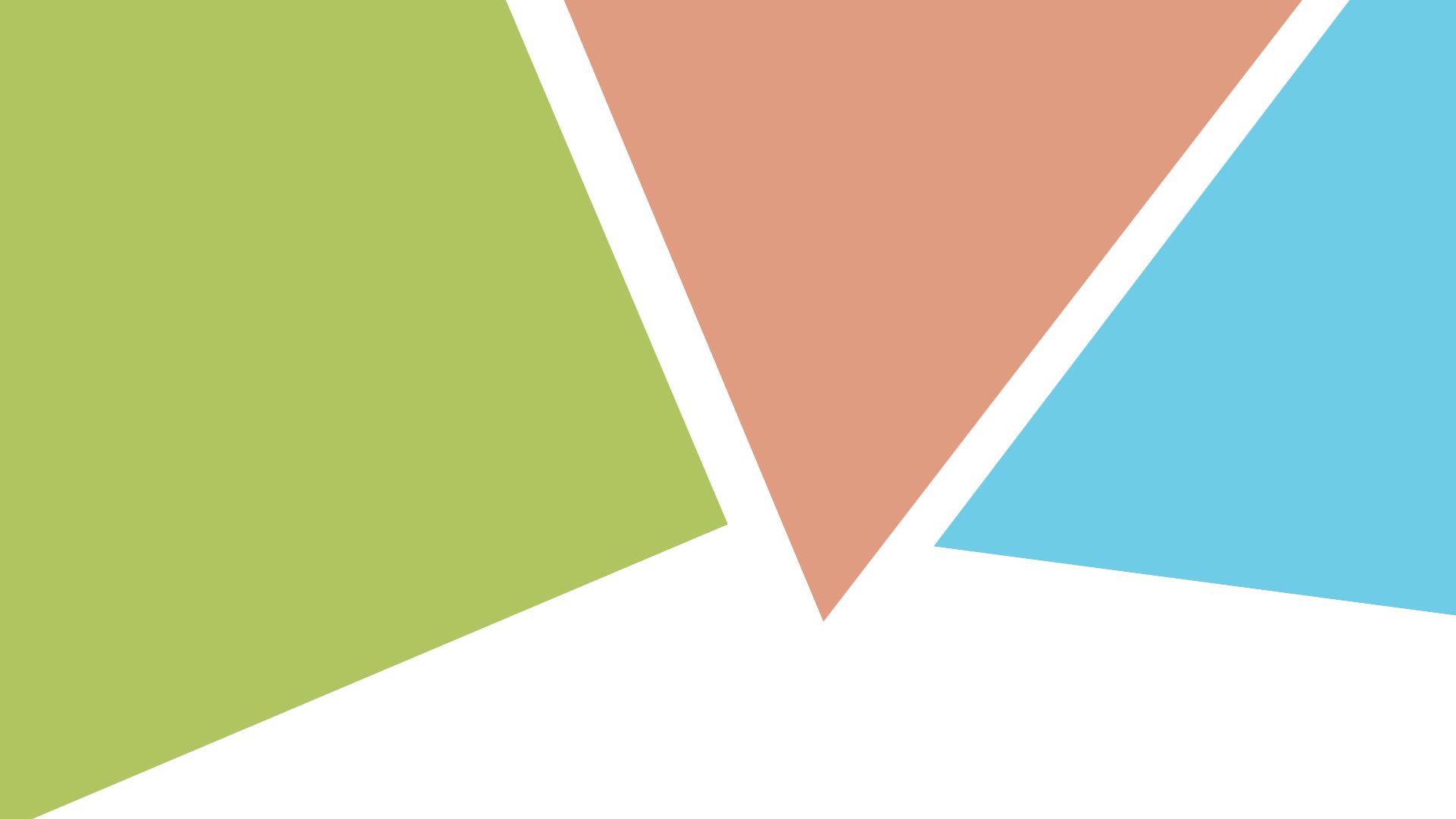 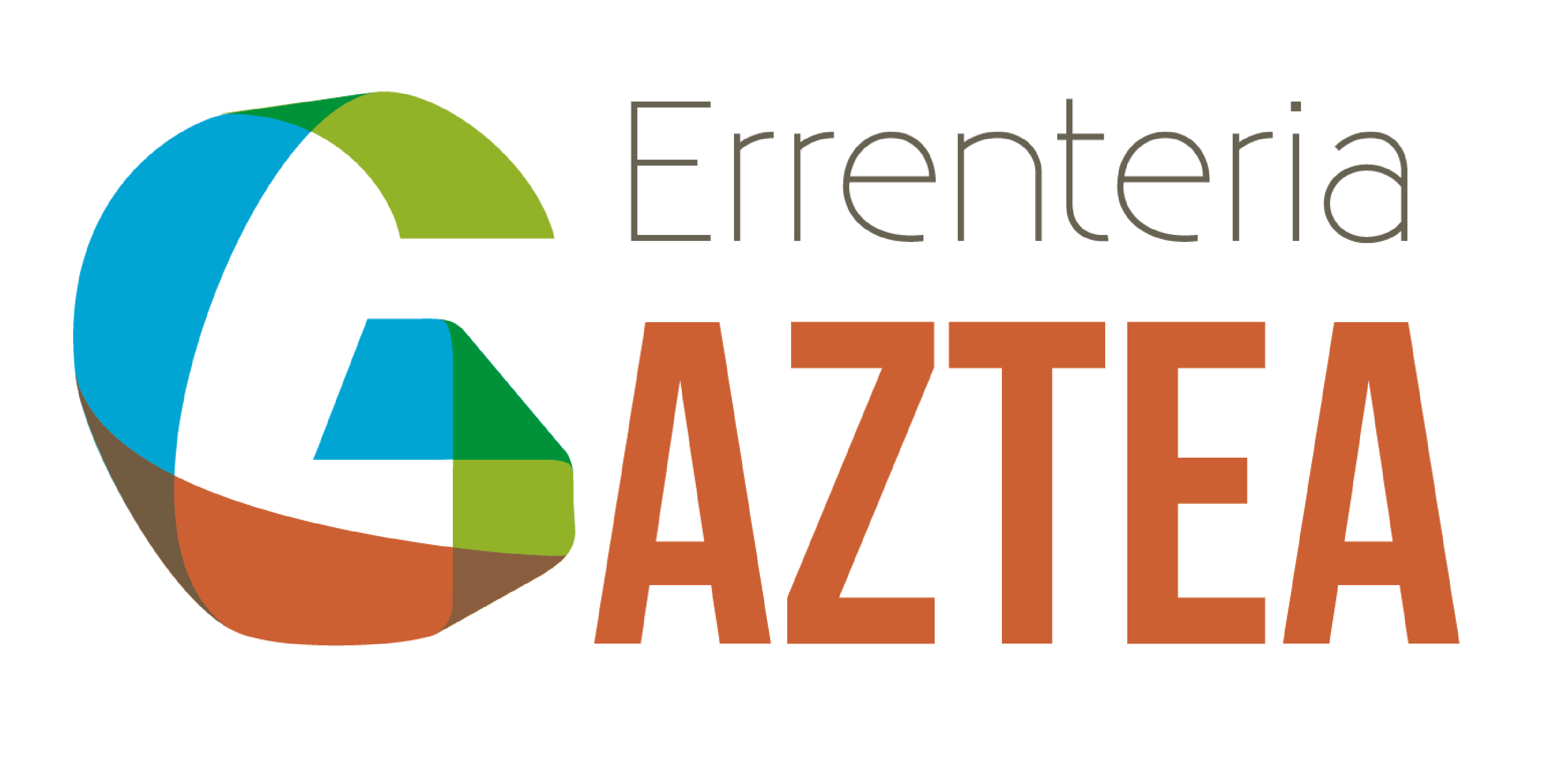 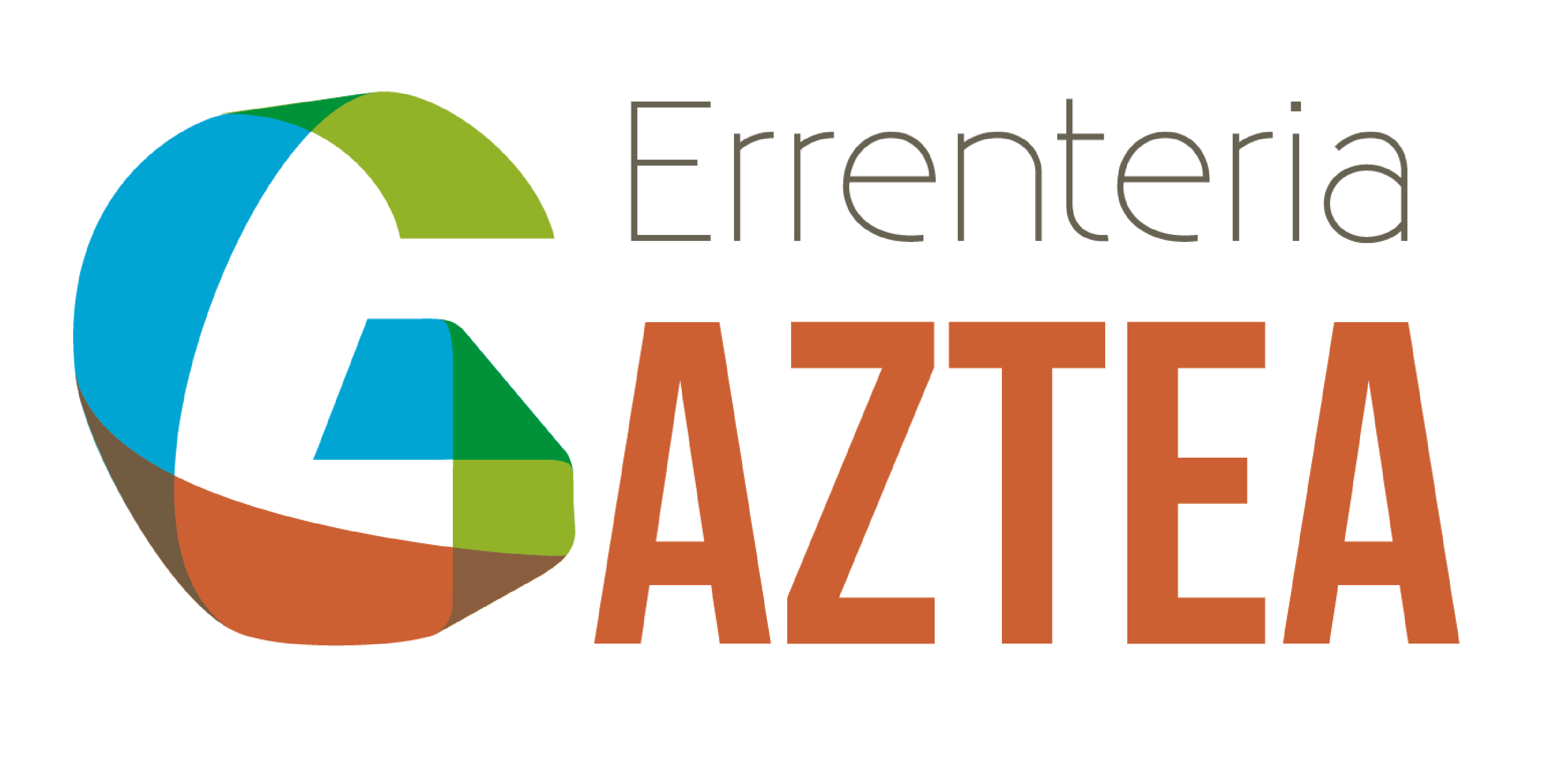 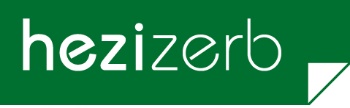 GRUPO  14.  TALDEA
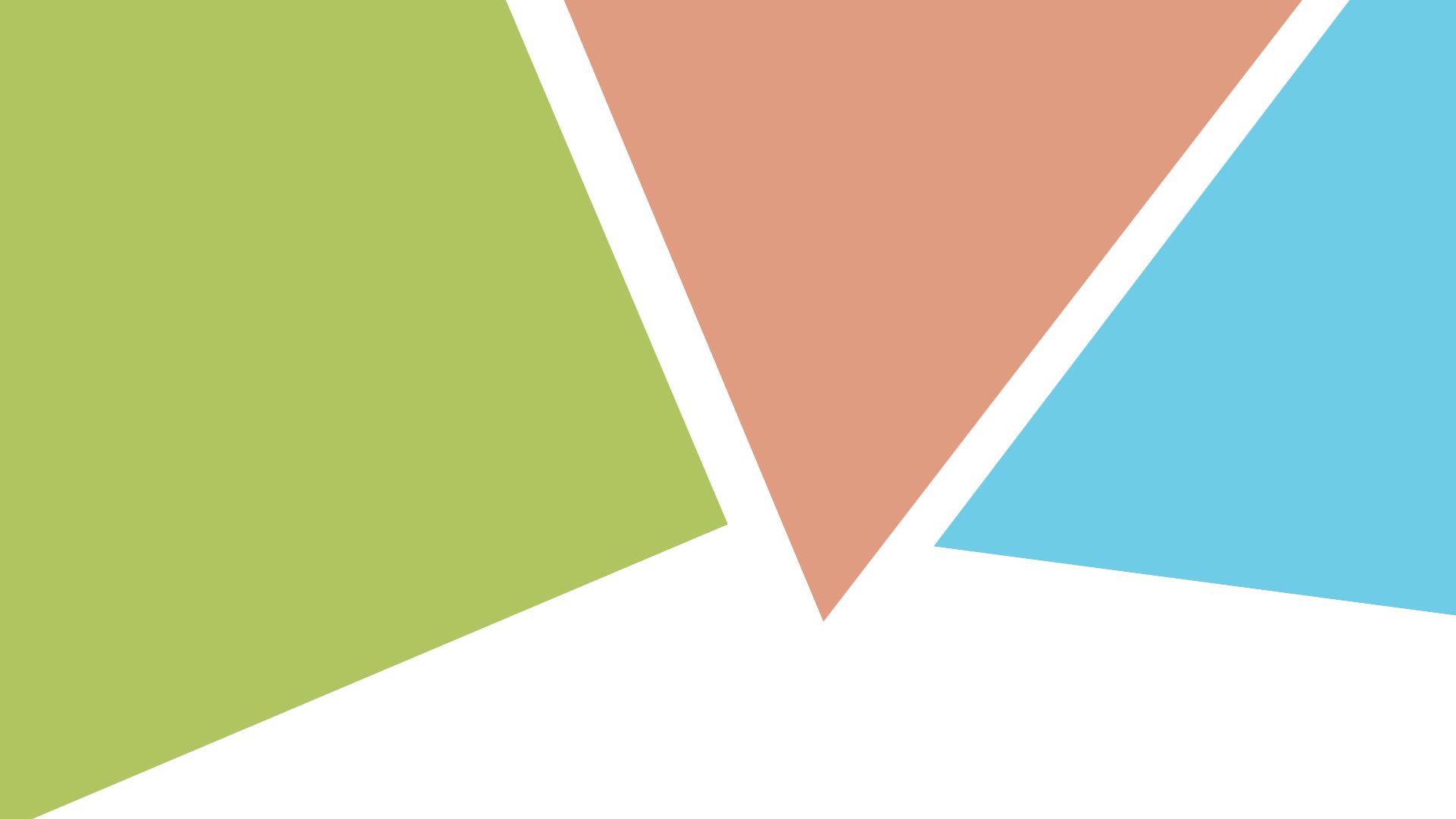 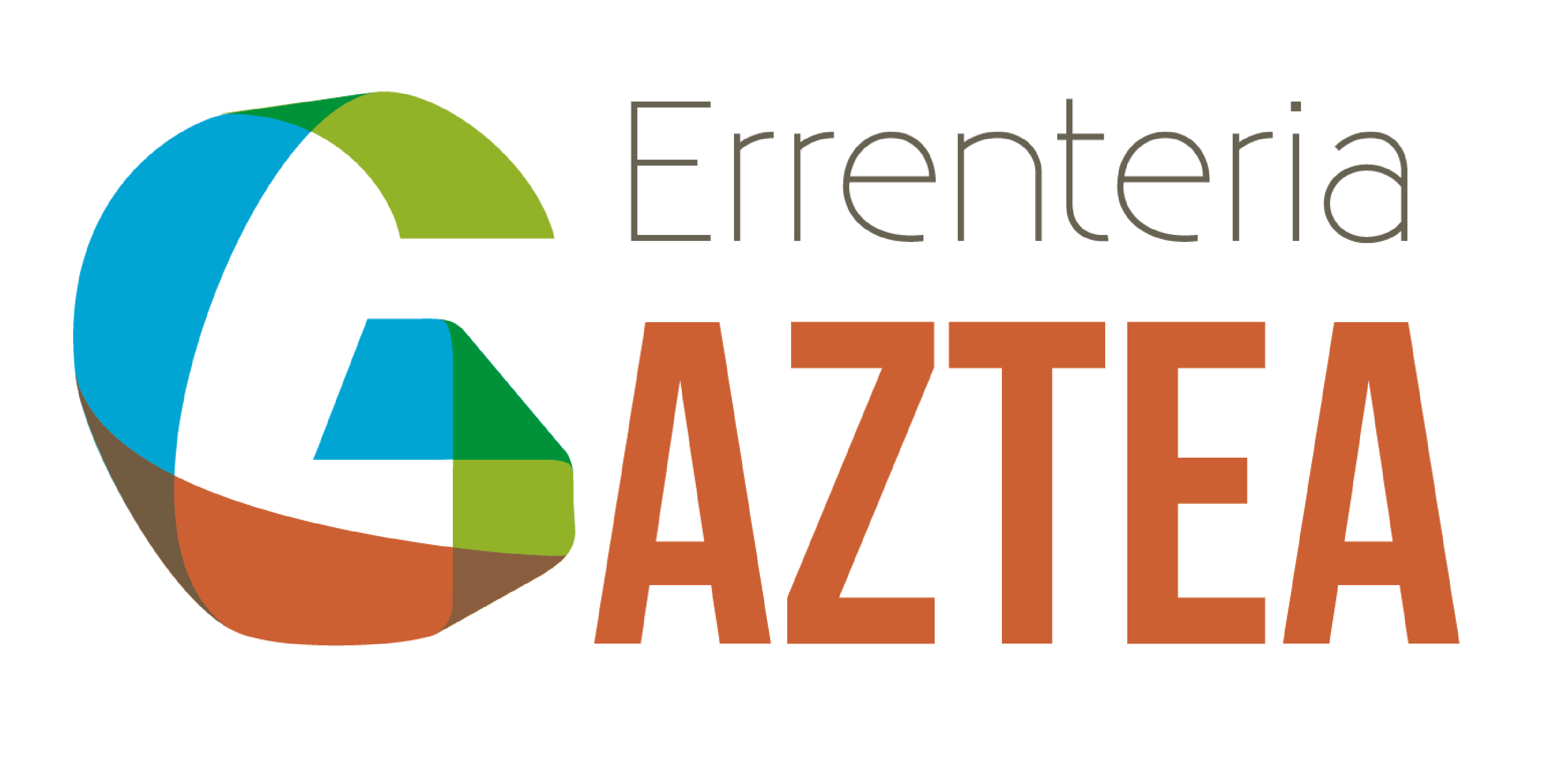 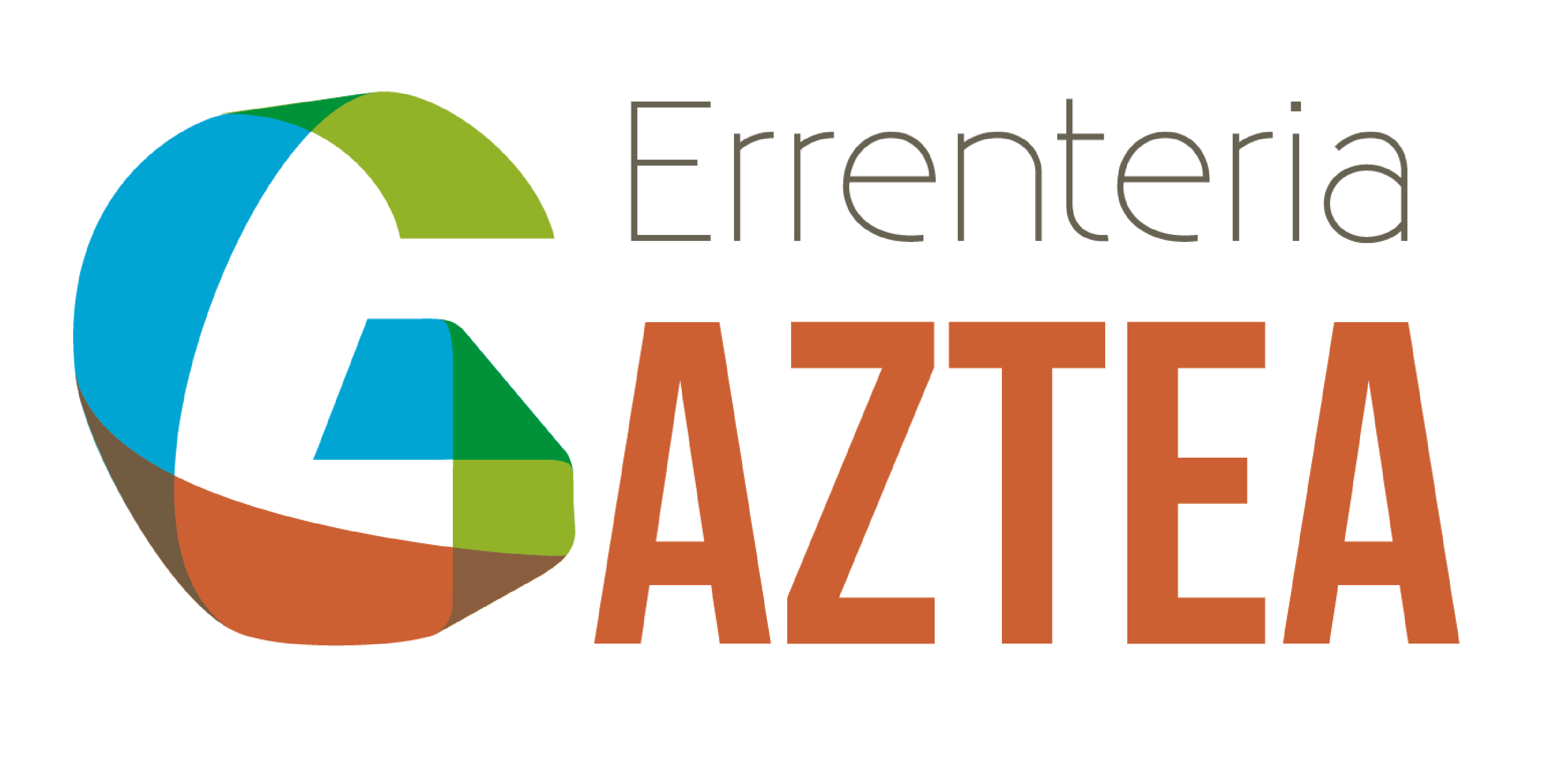 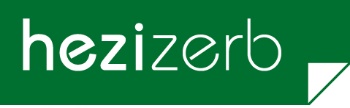 GRUPO  15.  TALDEA
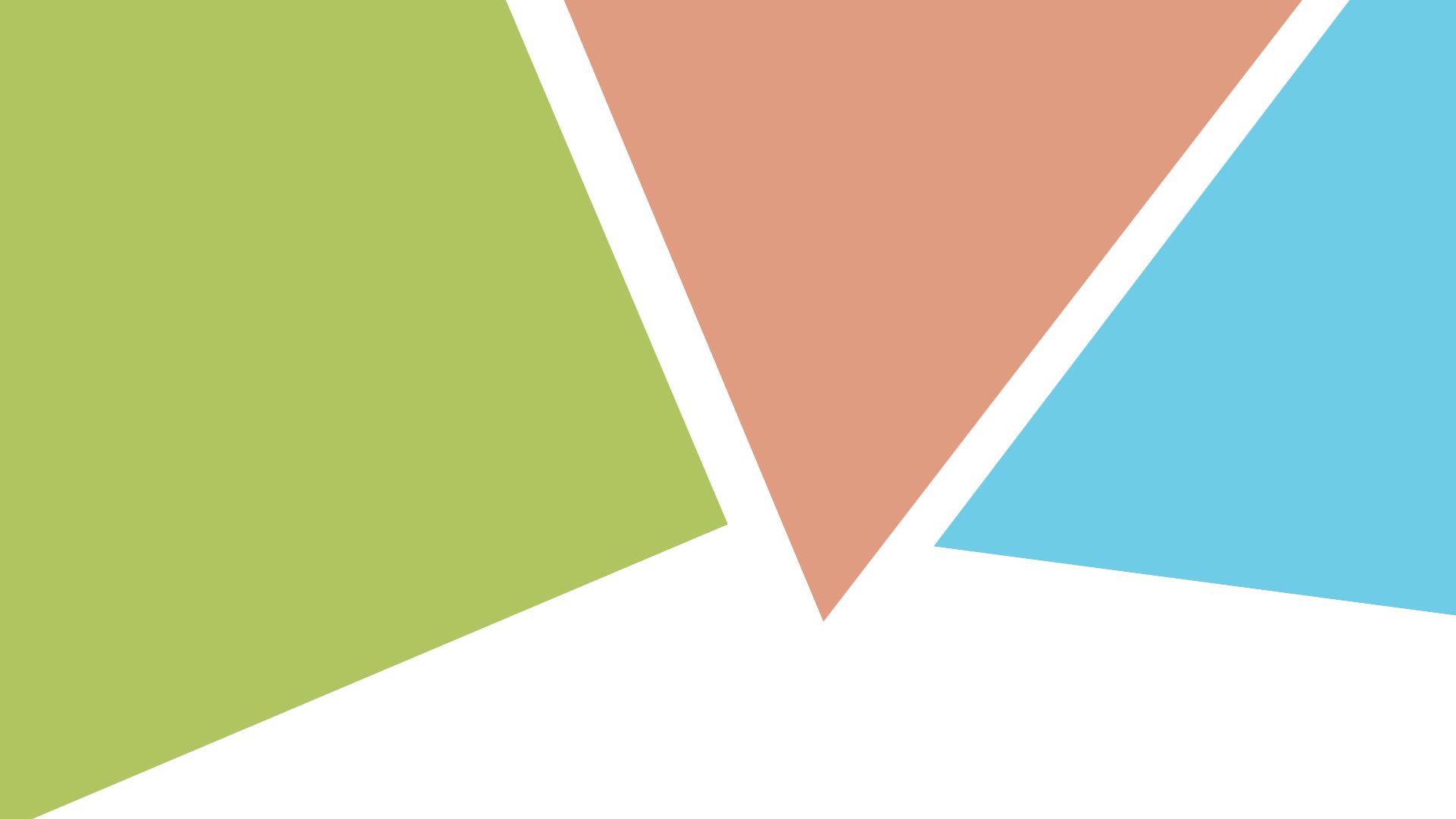 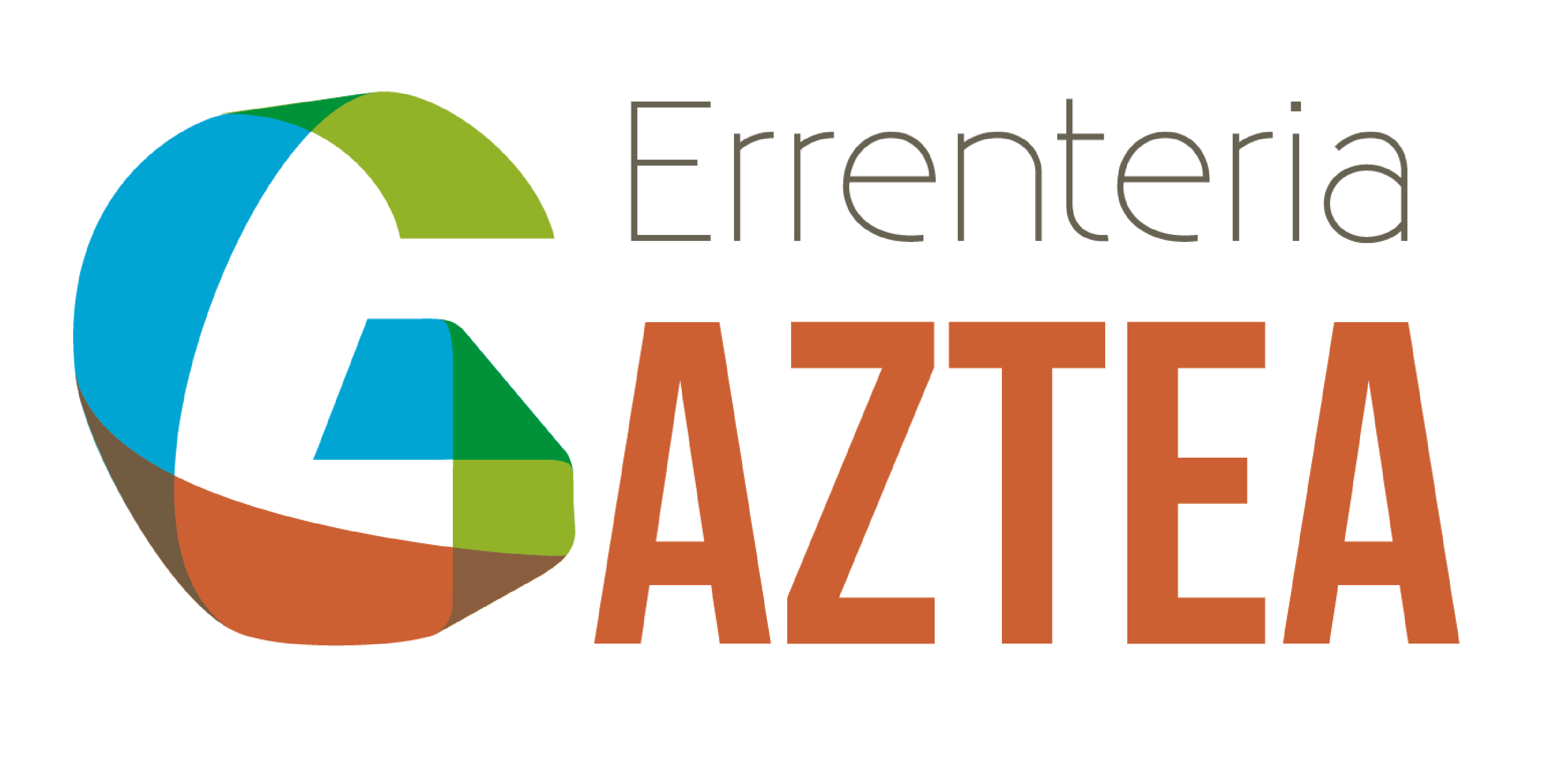 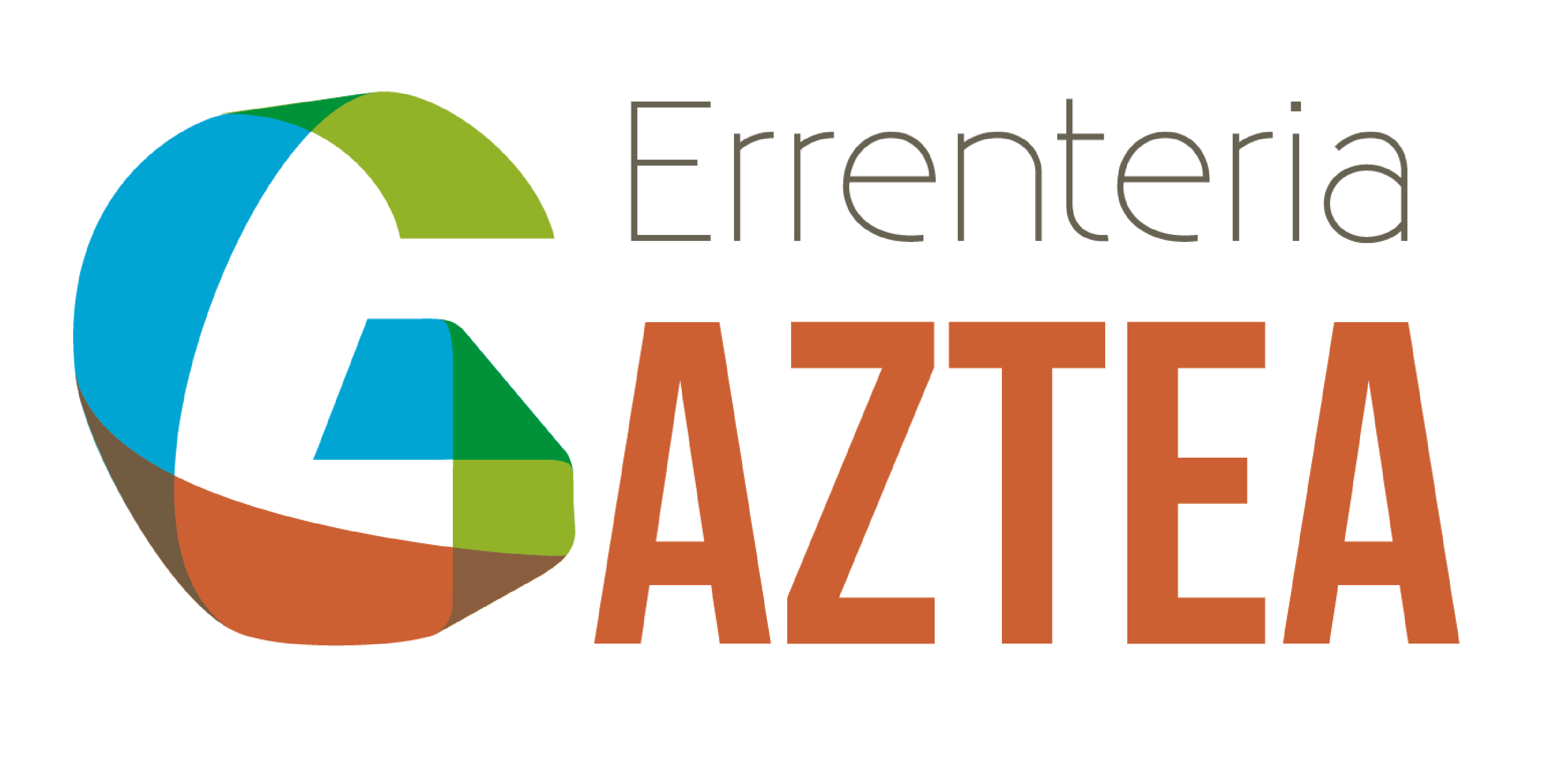 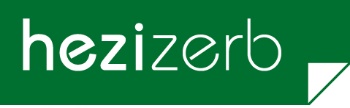 GRUPO  16.  TALDEA
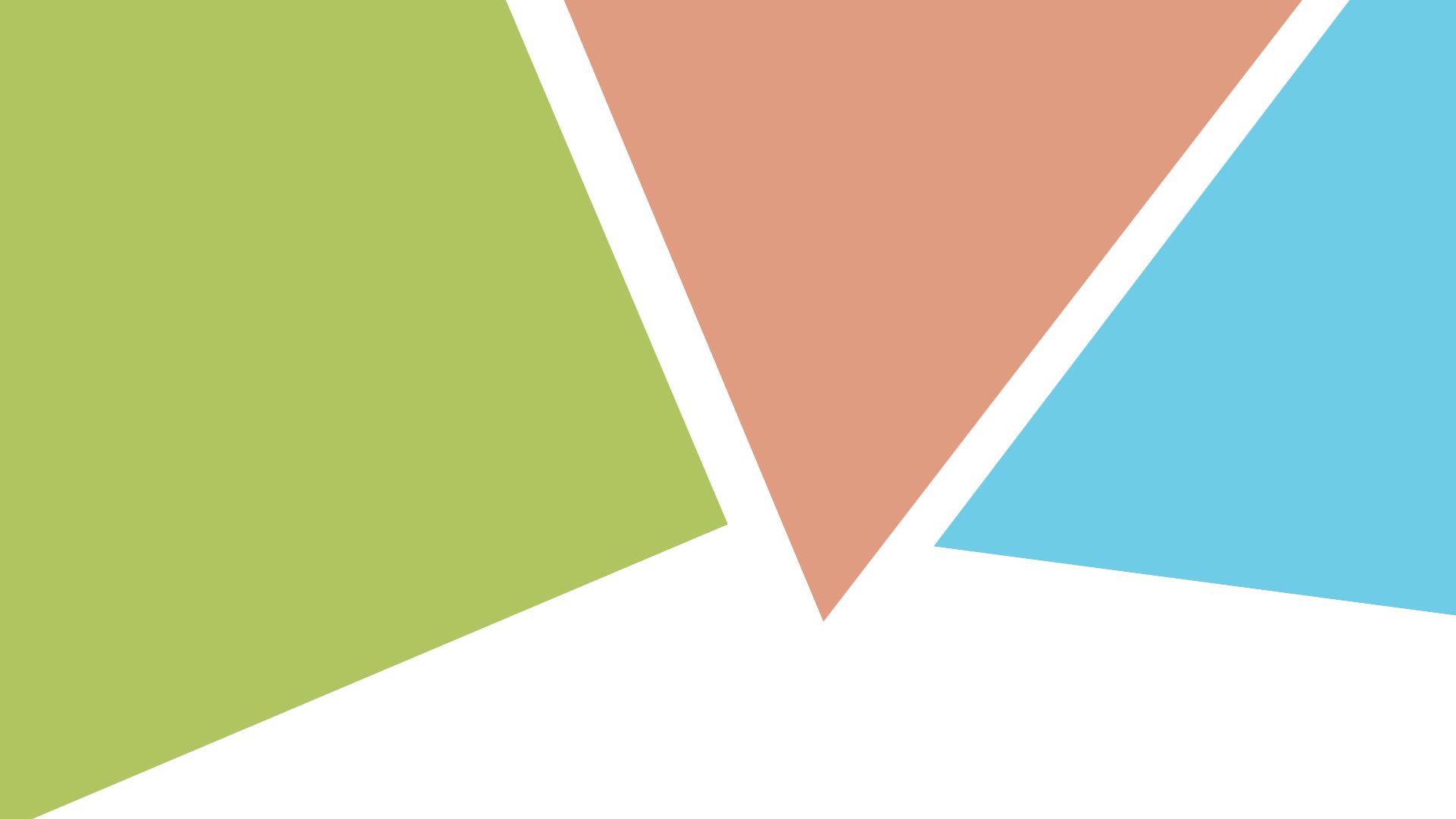 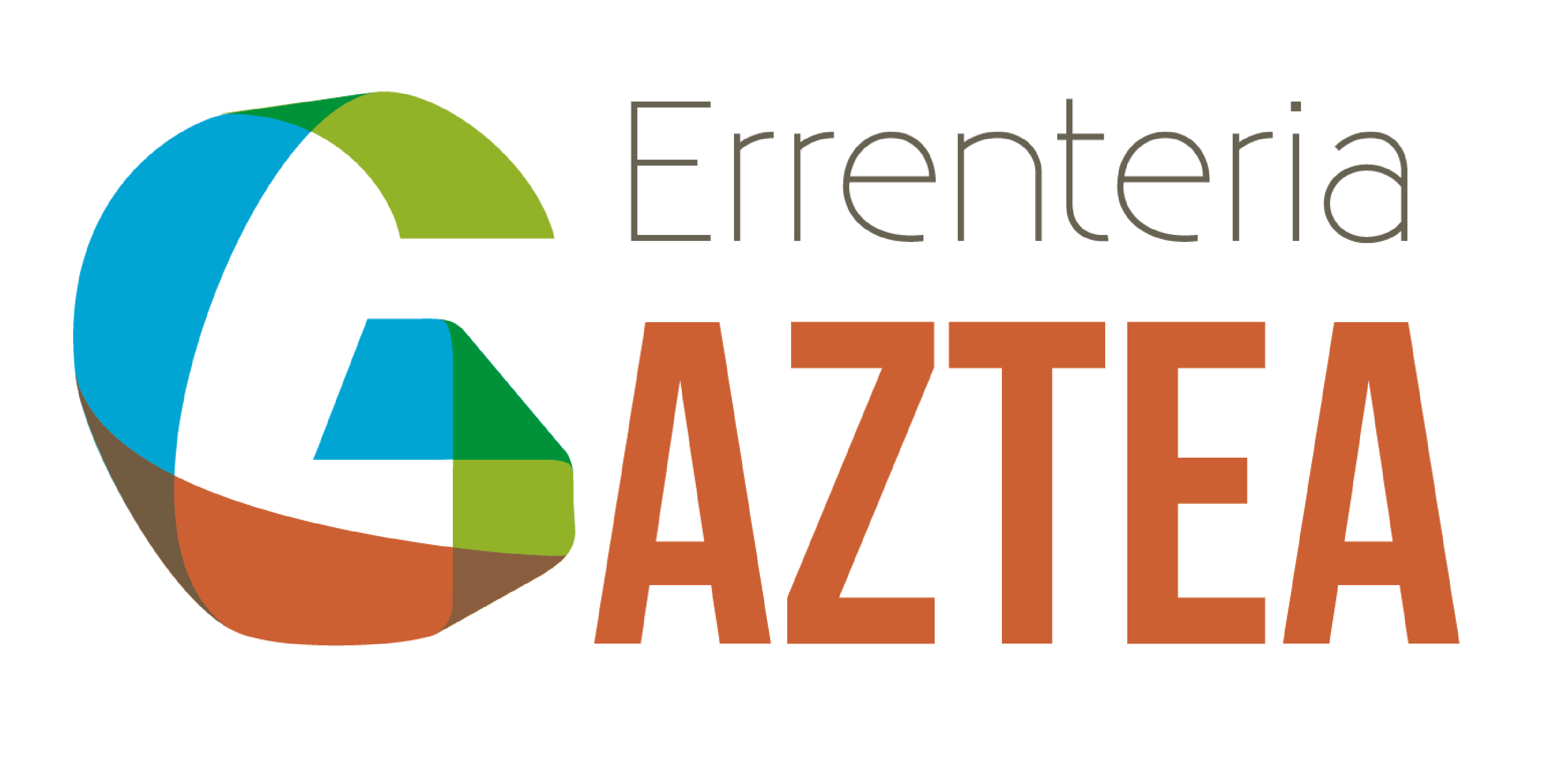 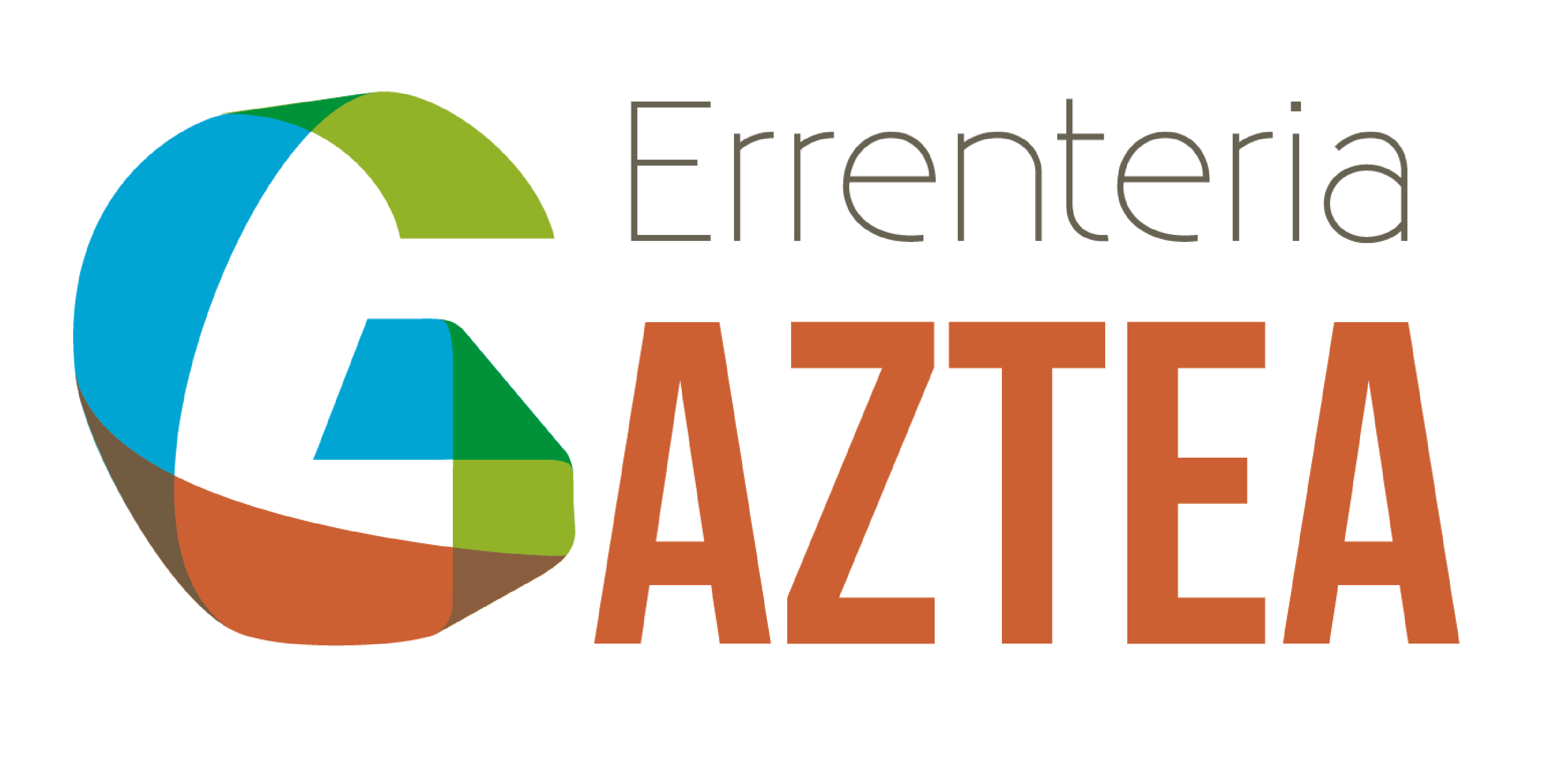 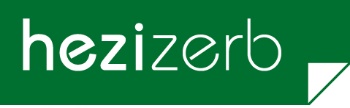 AZPIKOORDINATZAILEASUBCOORDINADORA
IRAIDE MENDOZA
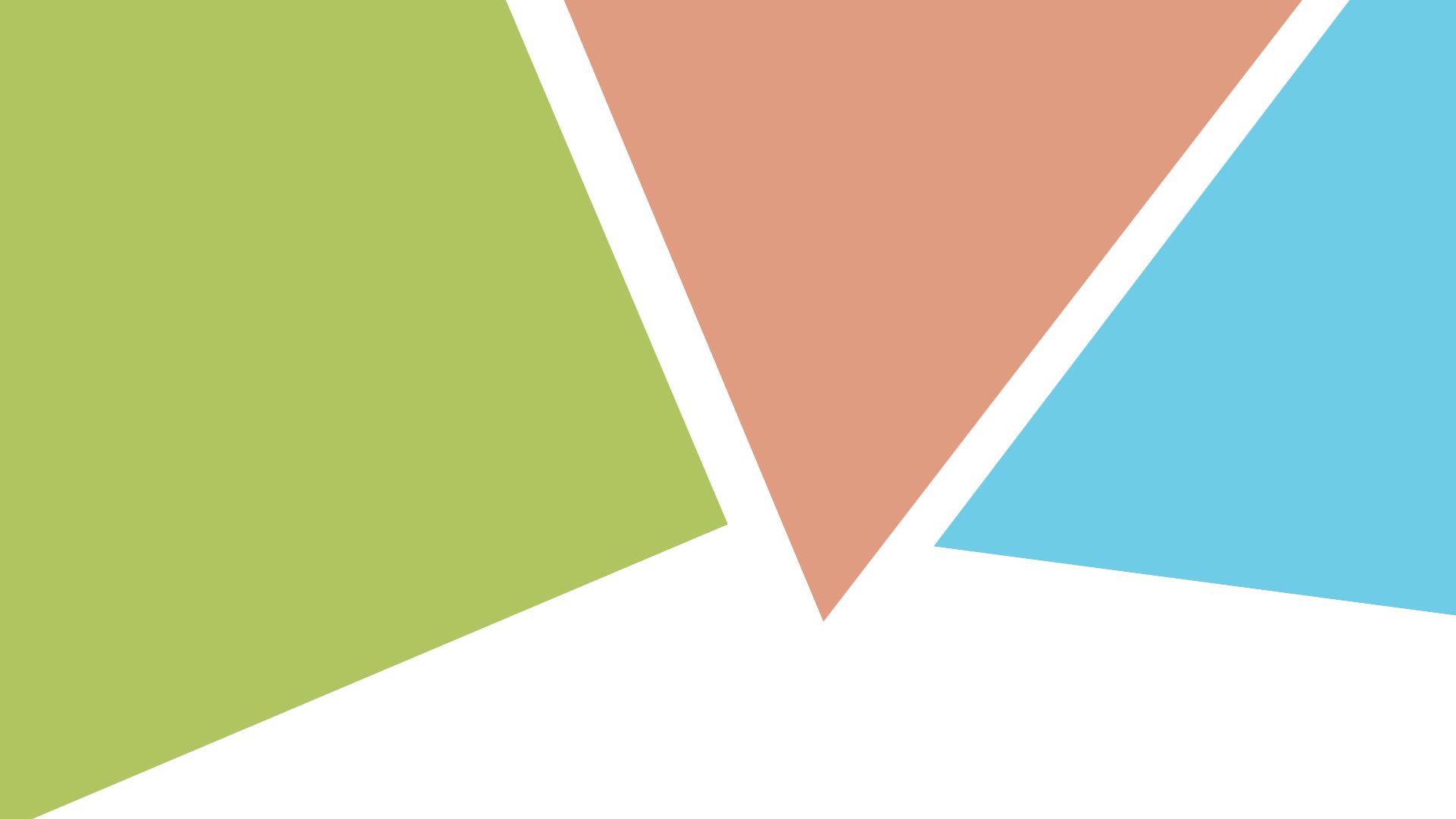 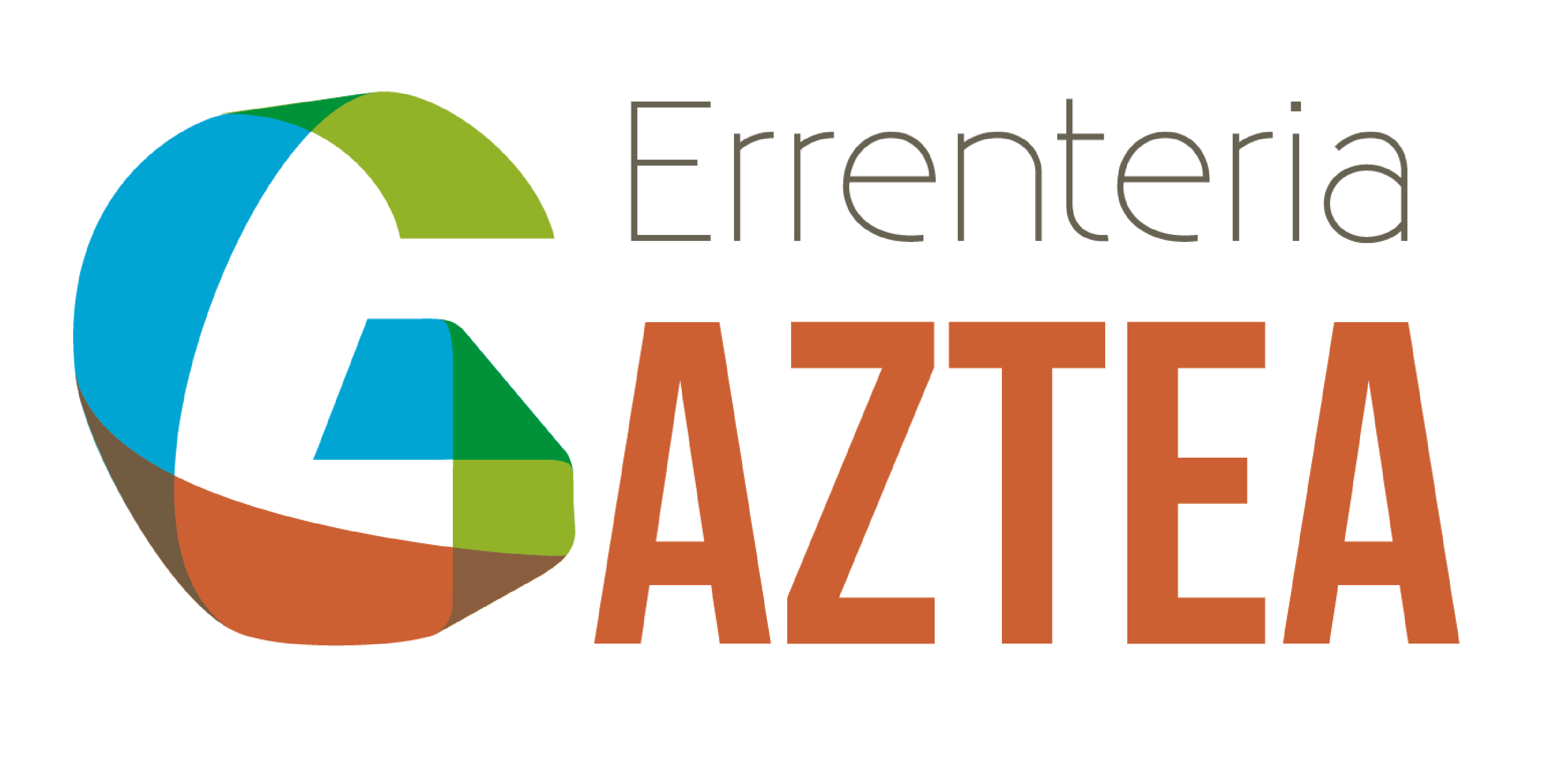 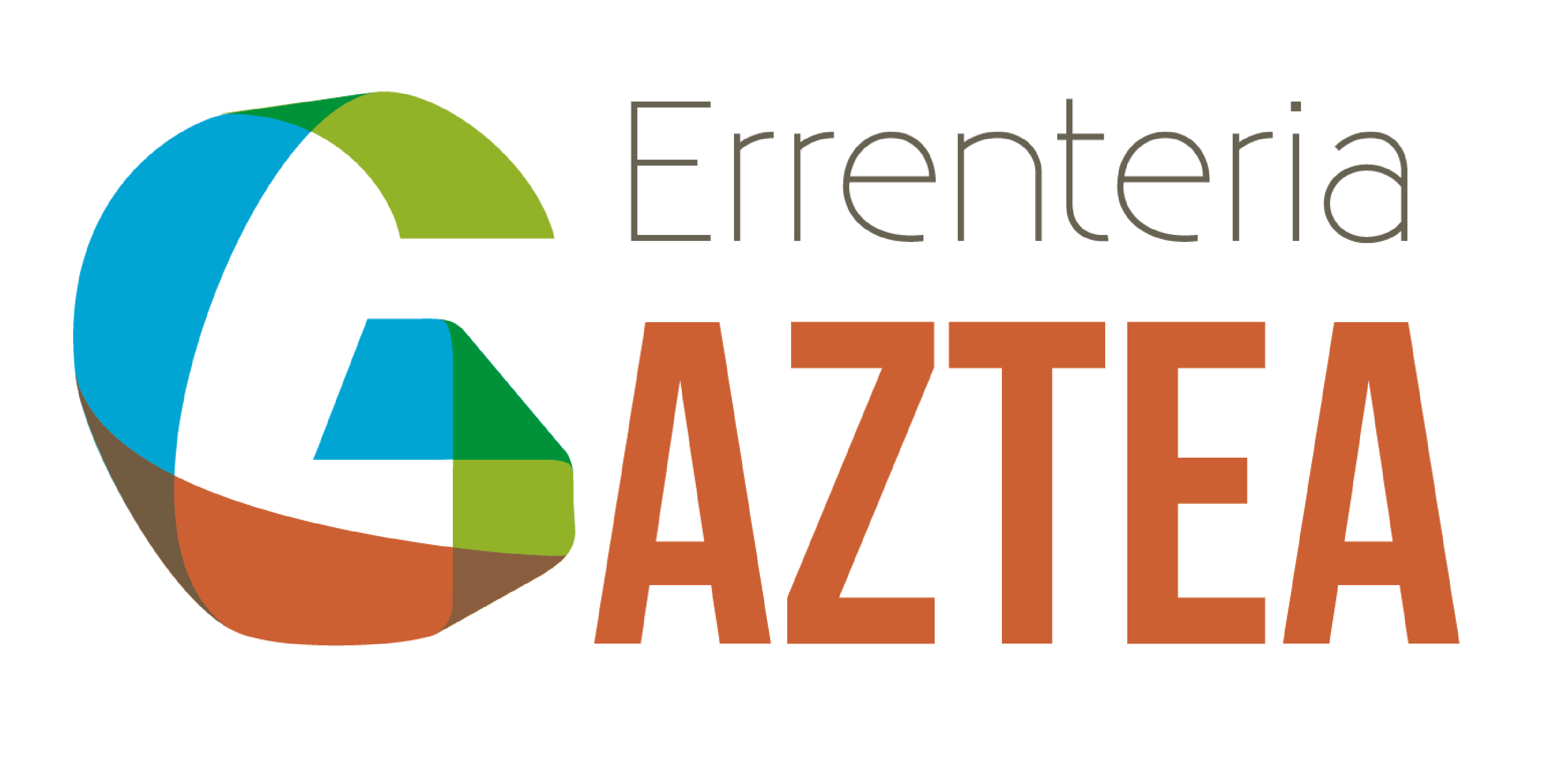 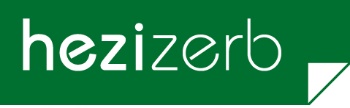 GRUPO  17.  TALDEA
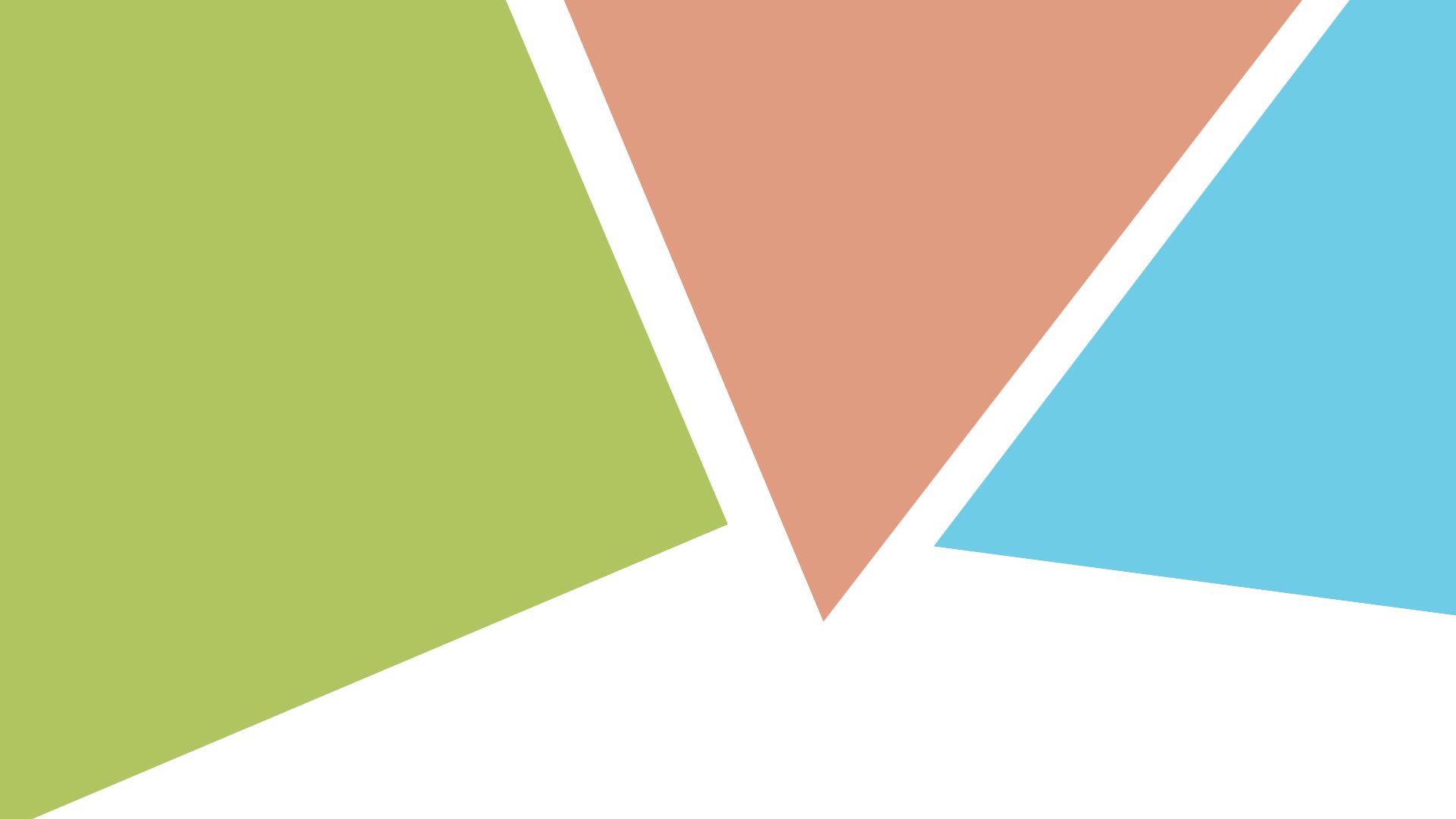 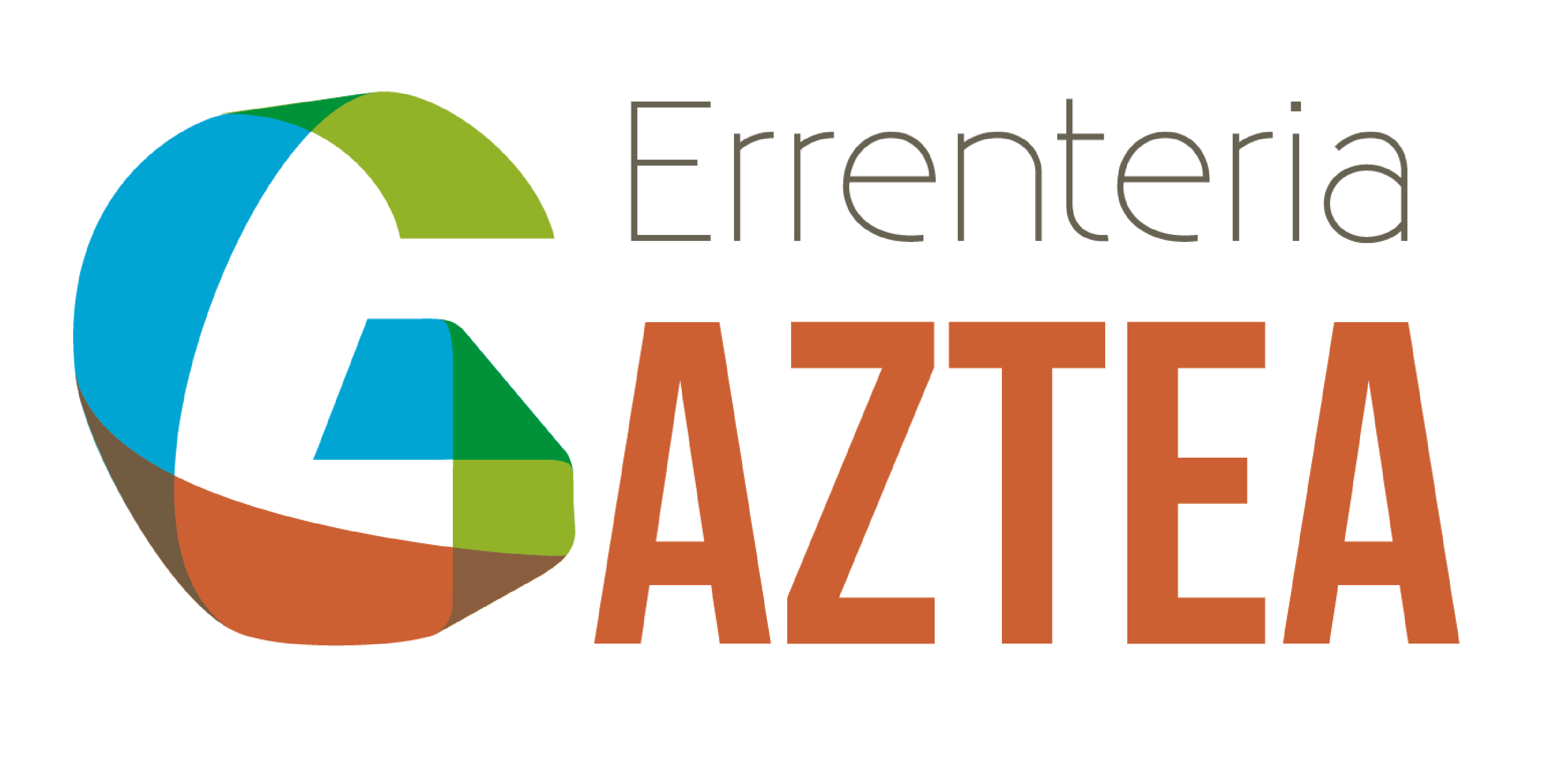 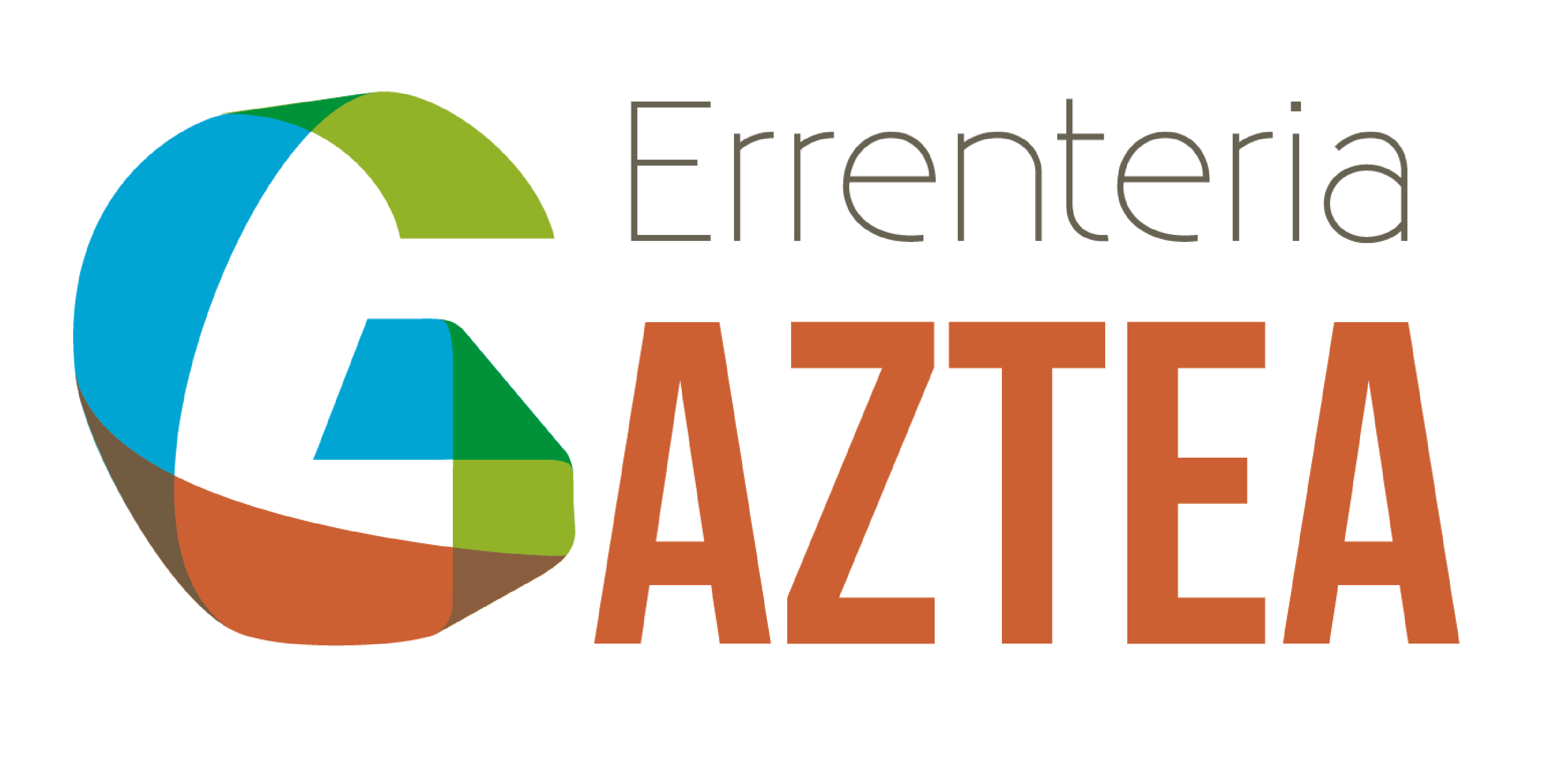 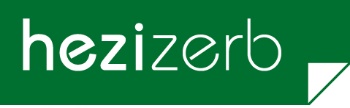 GRUPO  18.  TALDEA
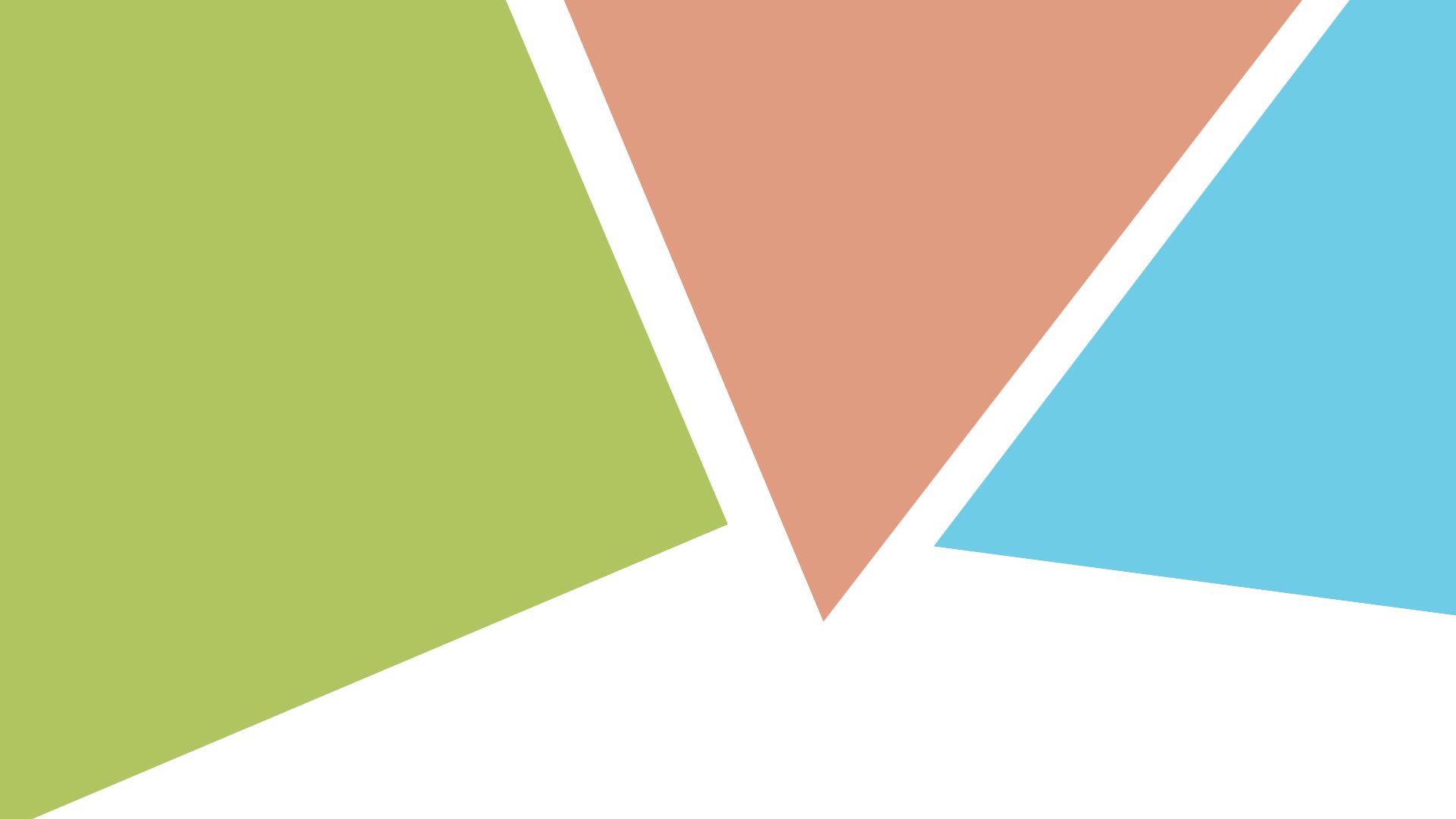 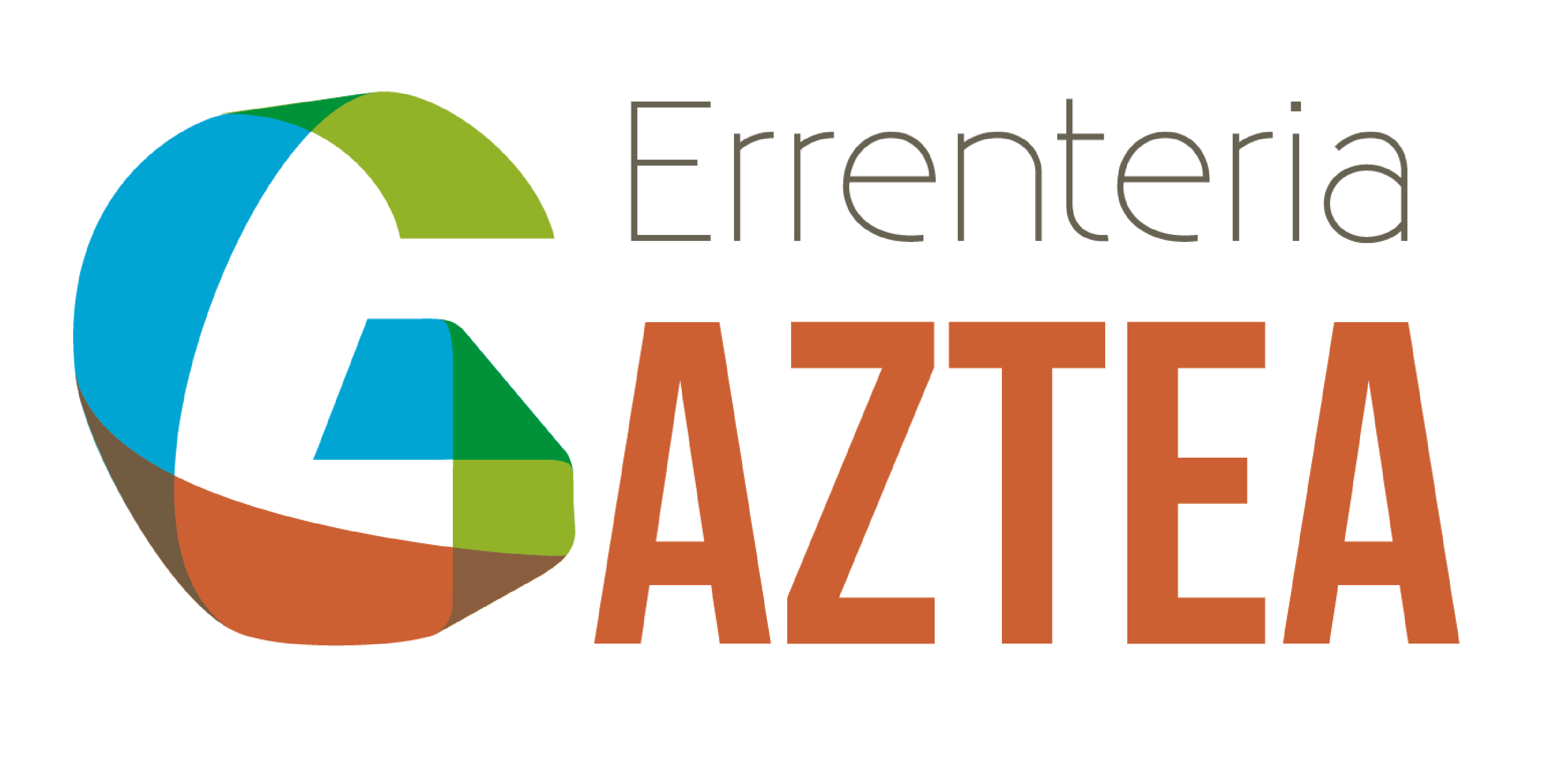 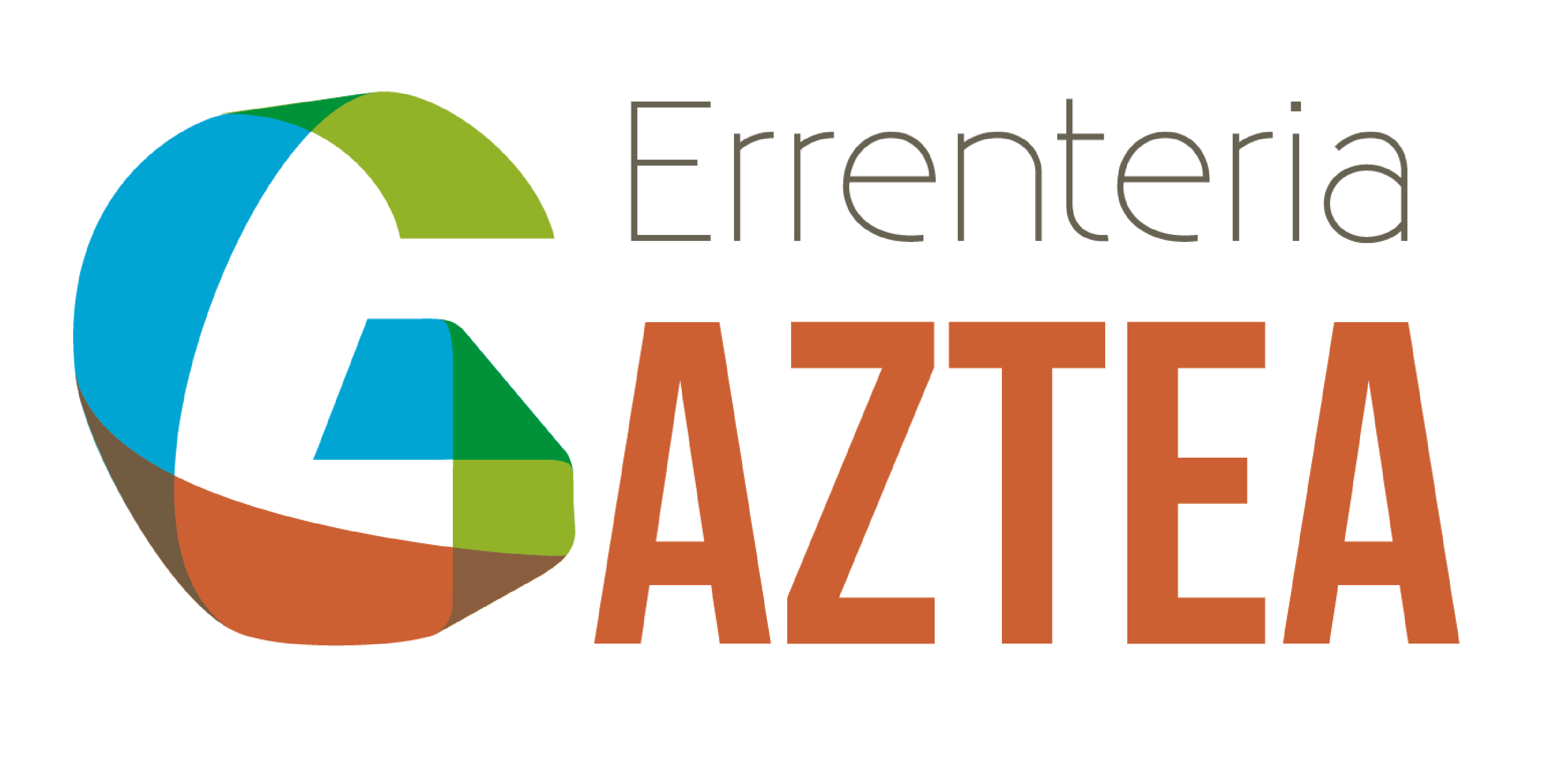 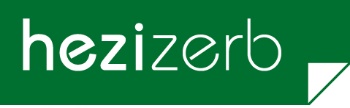 GRUPO  19.  TALDEA
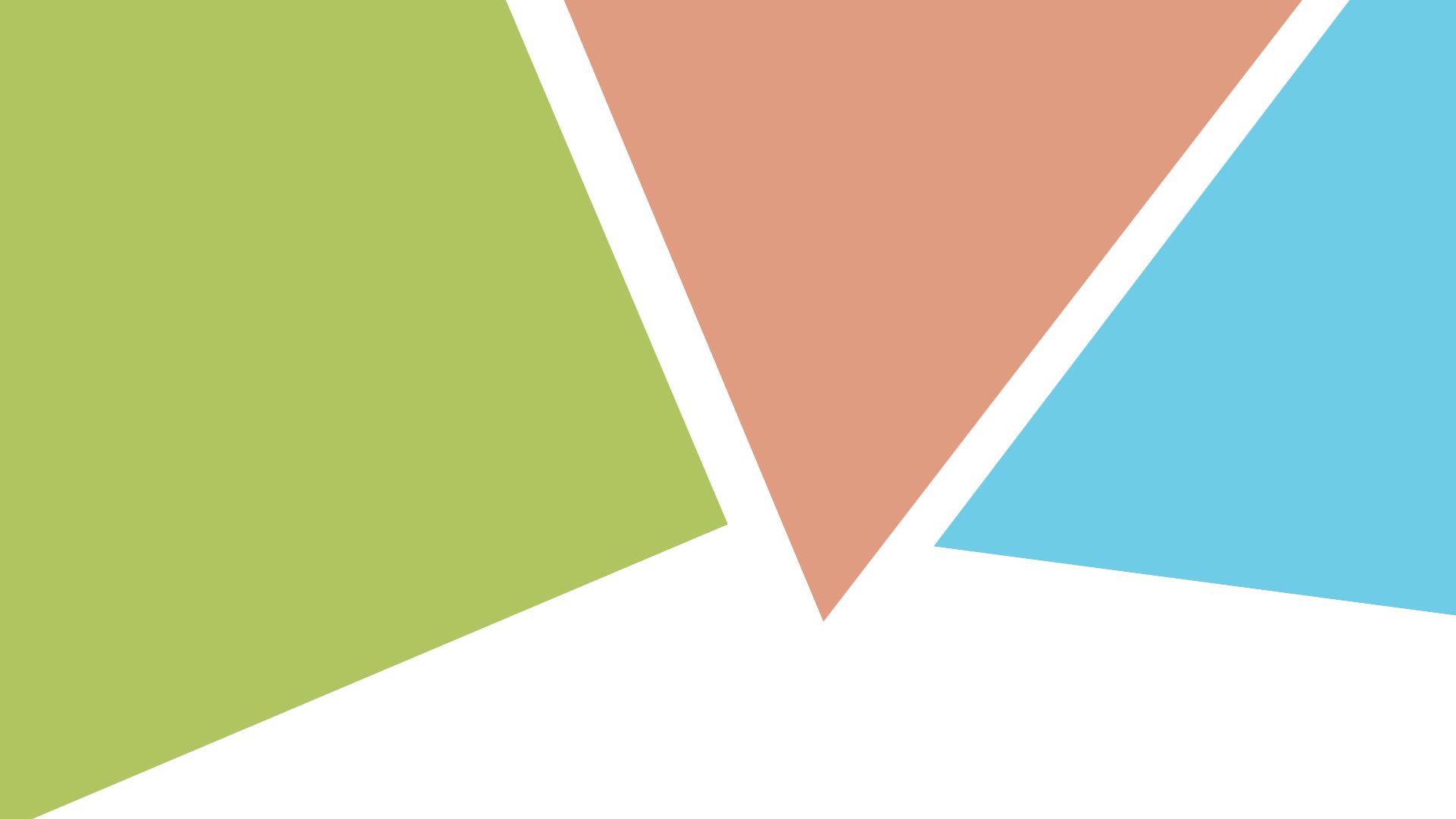 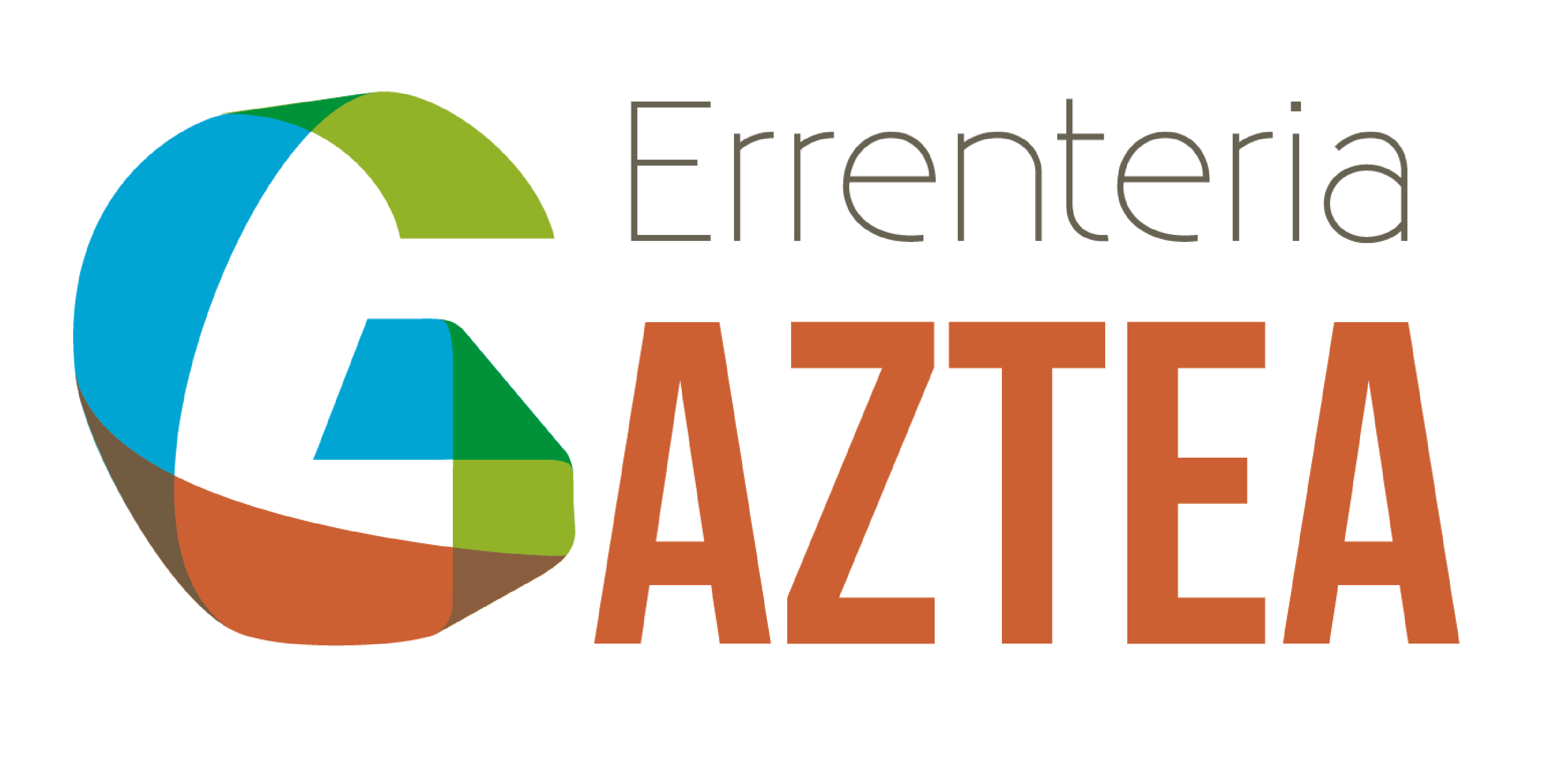 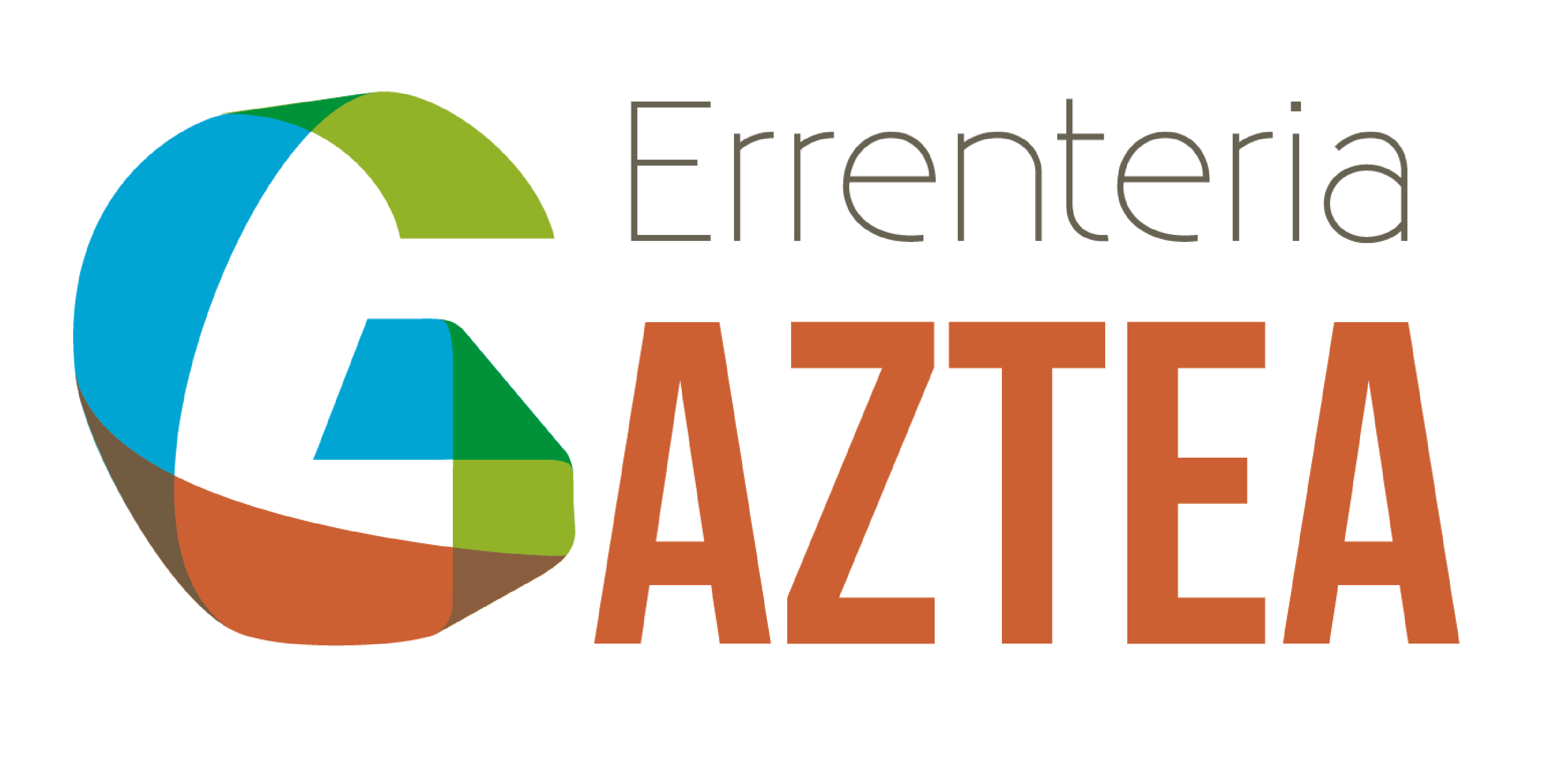 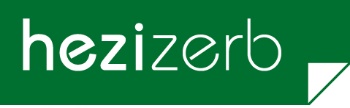 GRUPO  20.  TALDEA
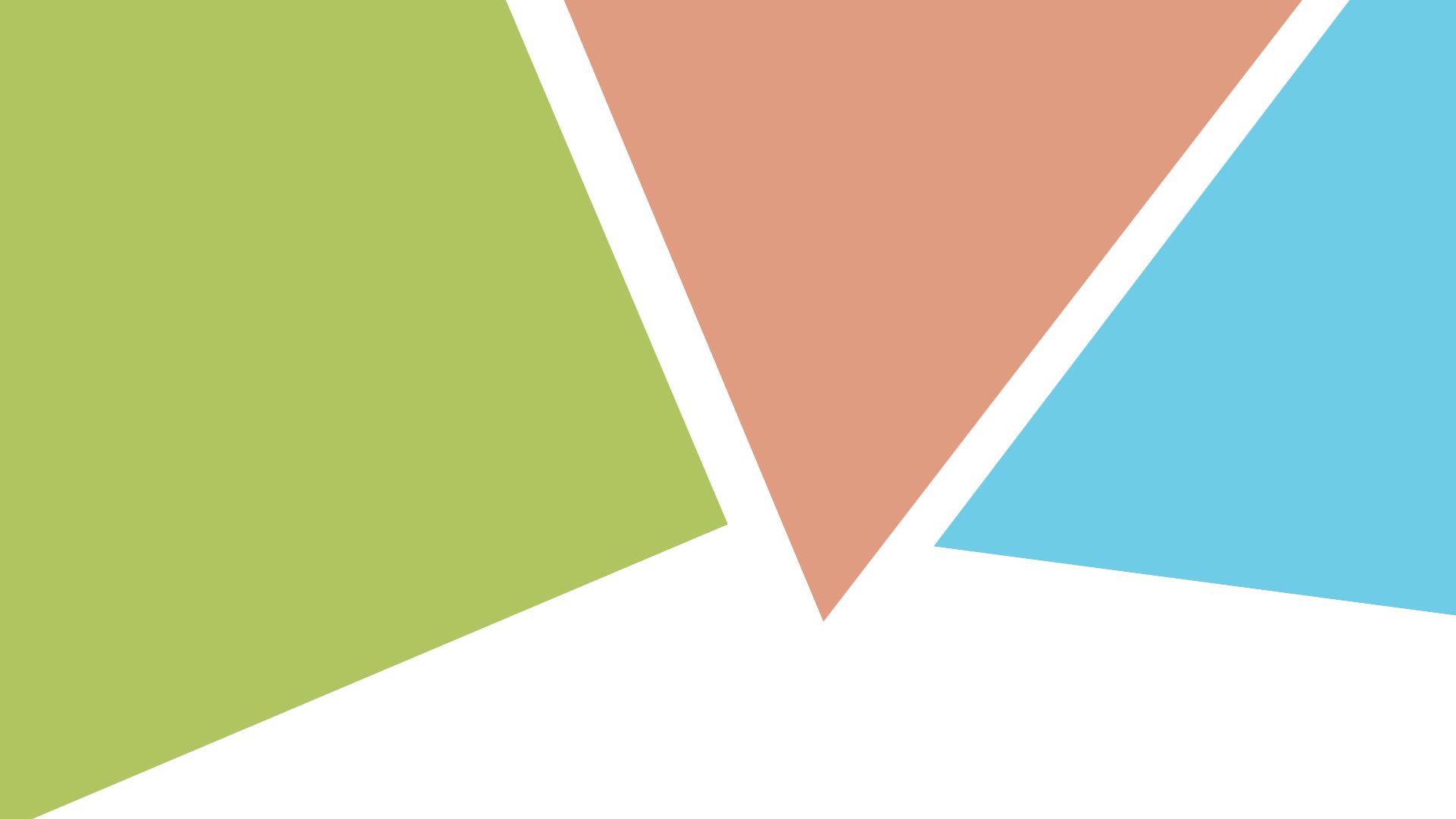 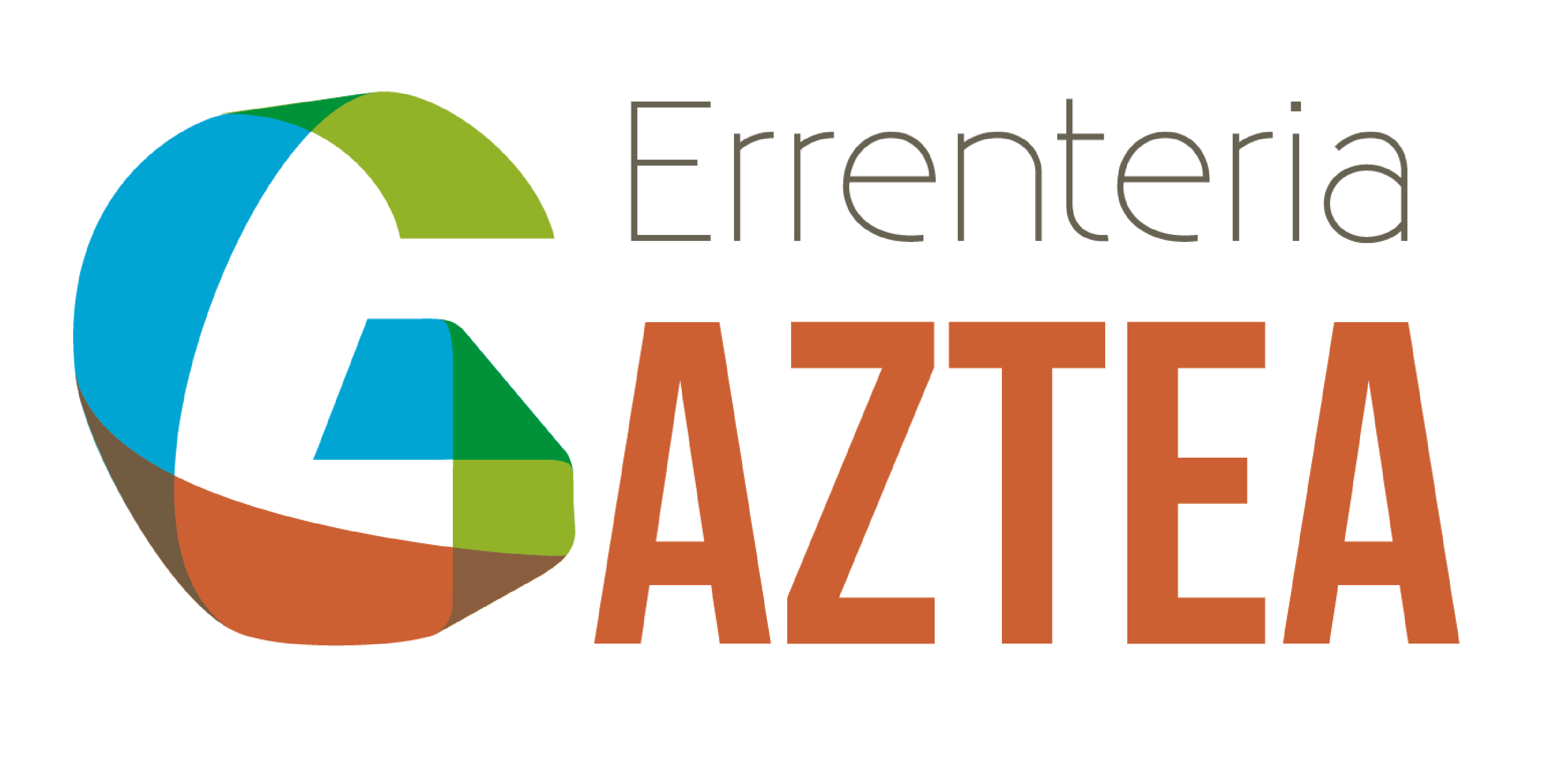 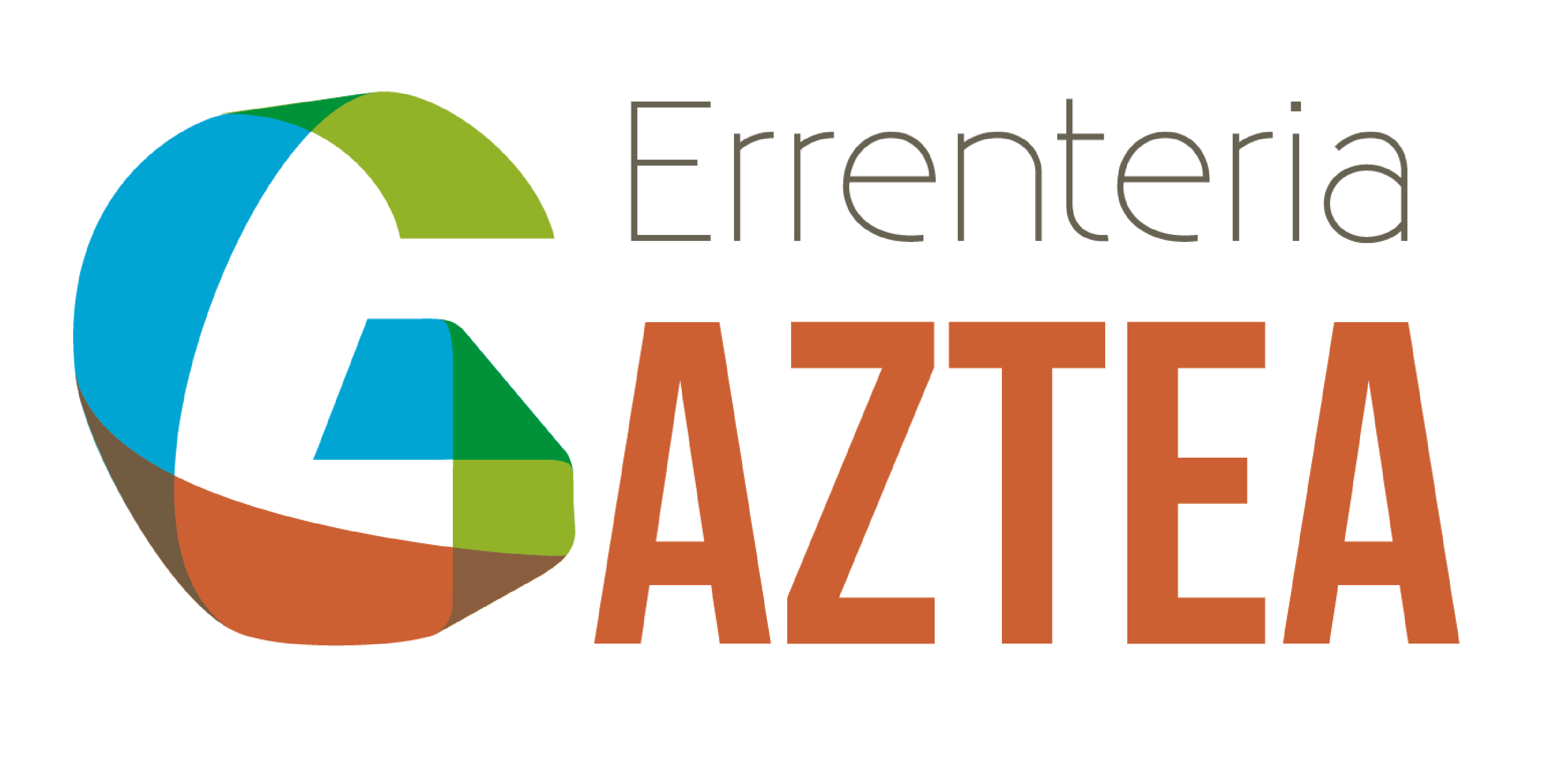 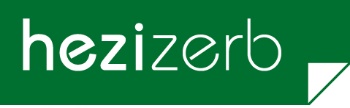 GRUPO  21.  TALDEA
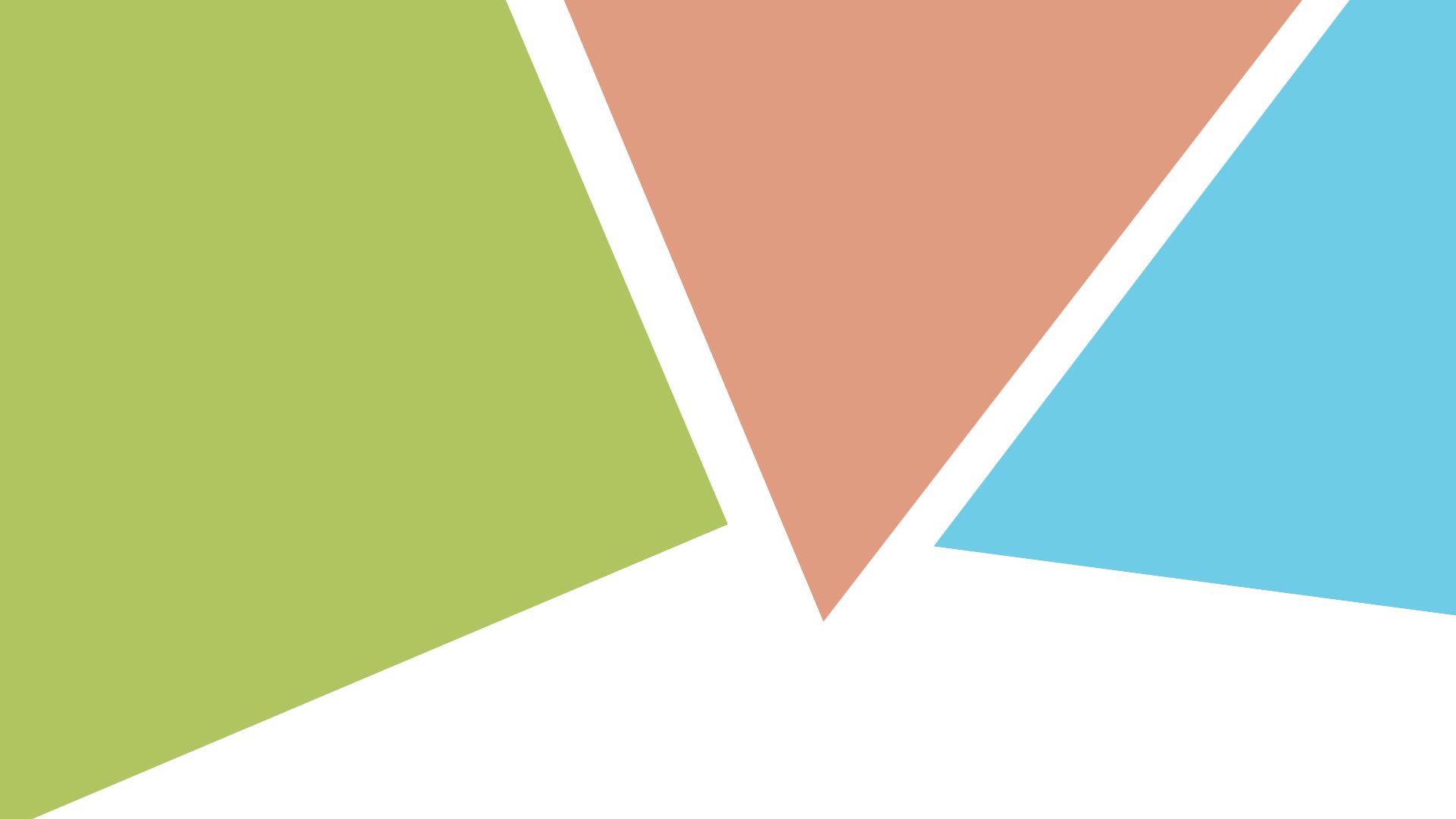 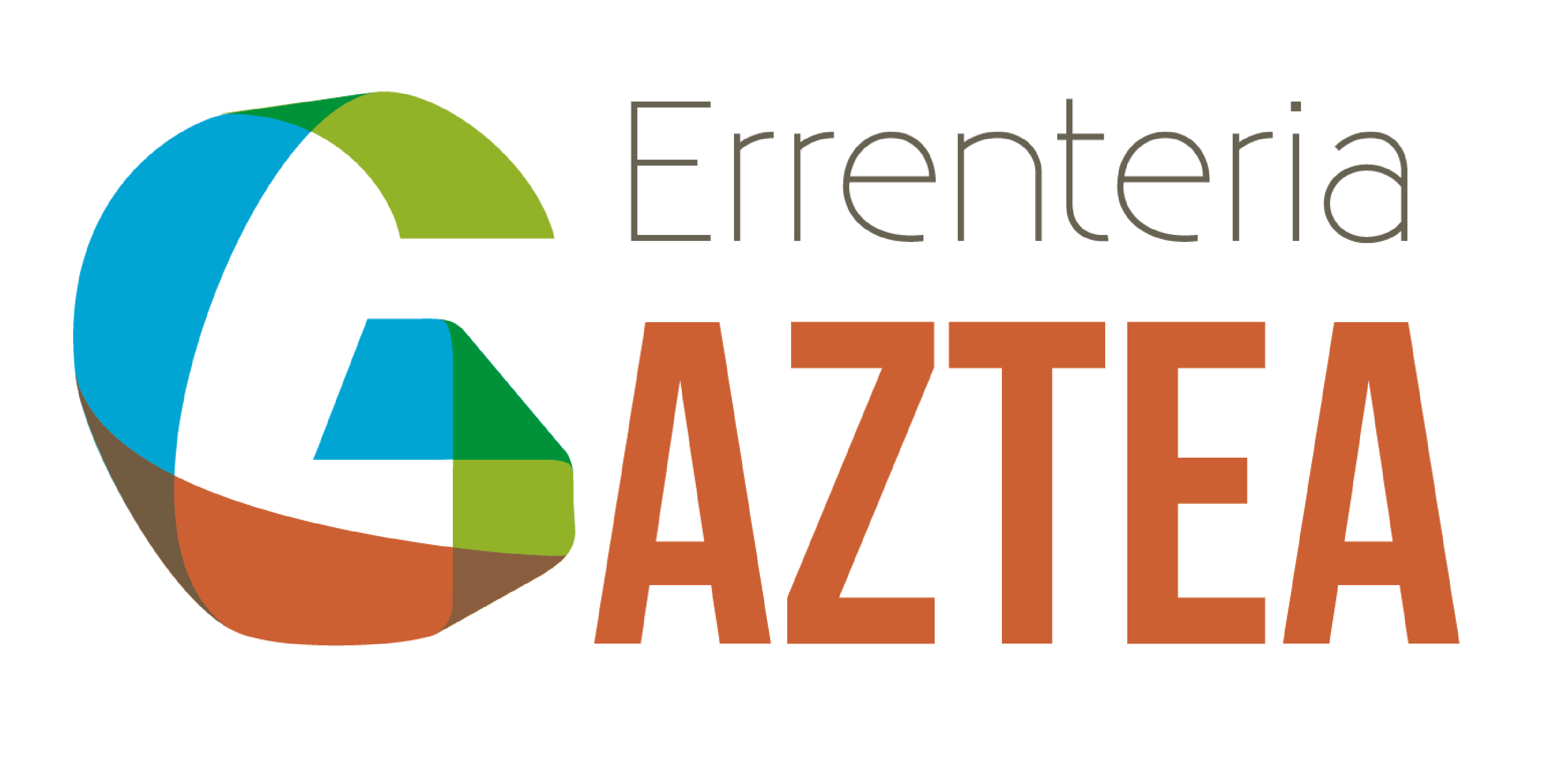 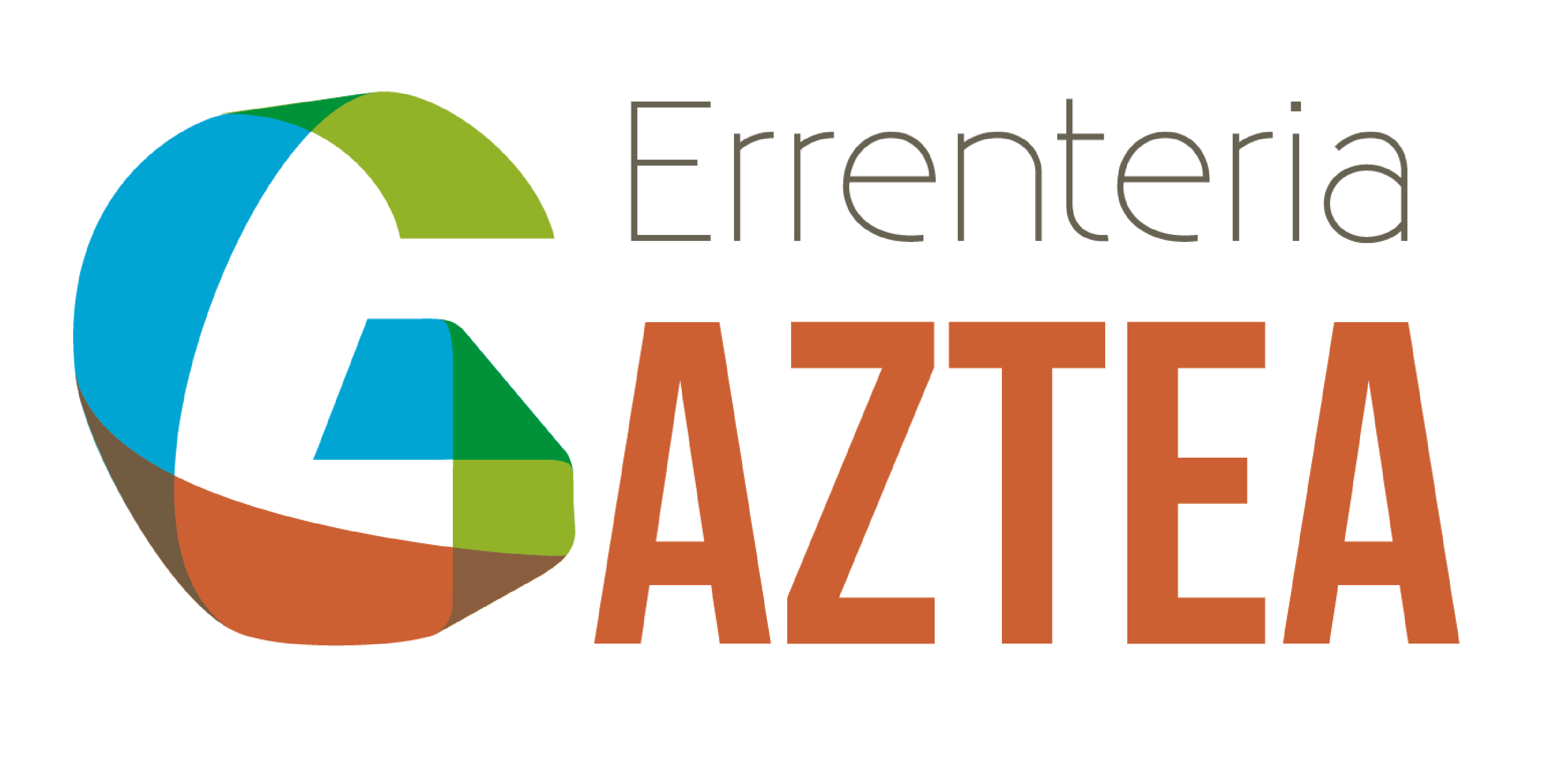 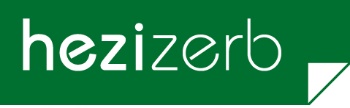 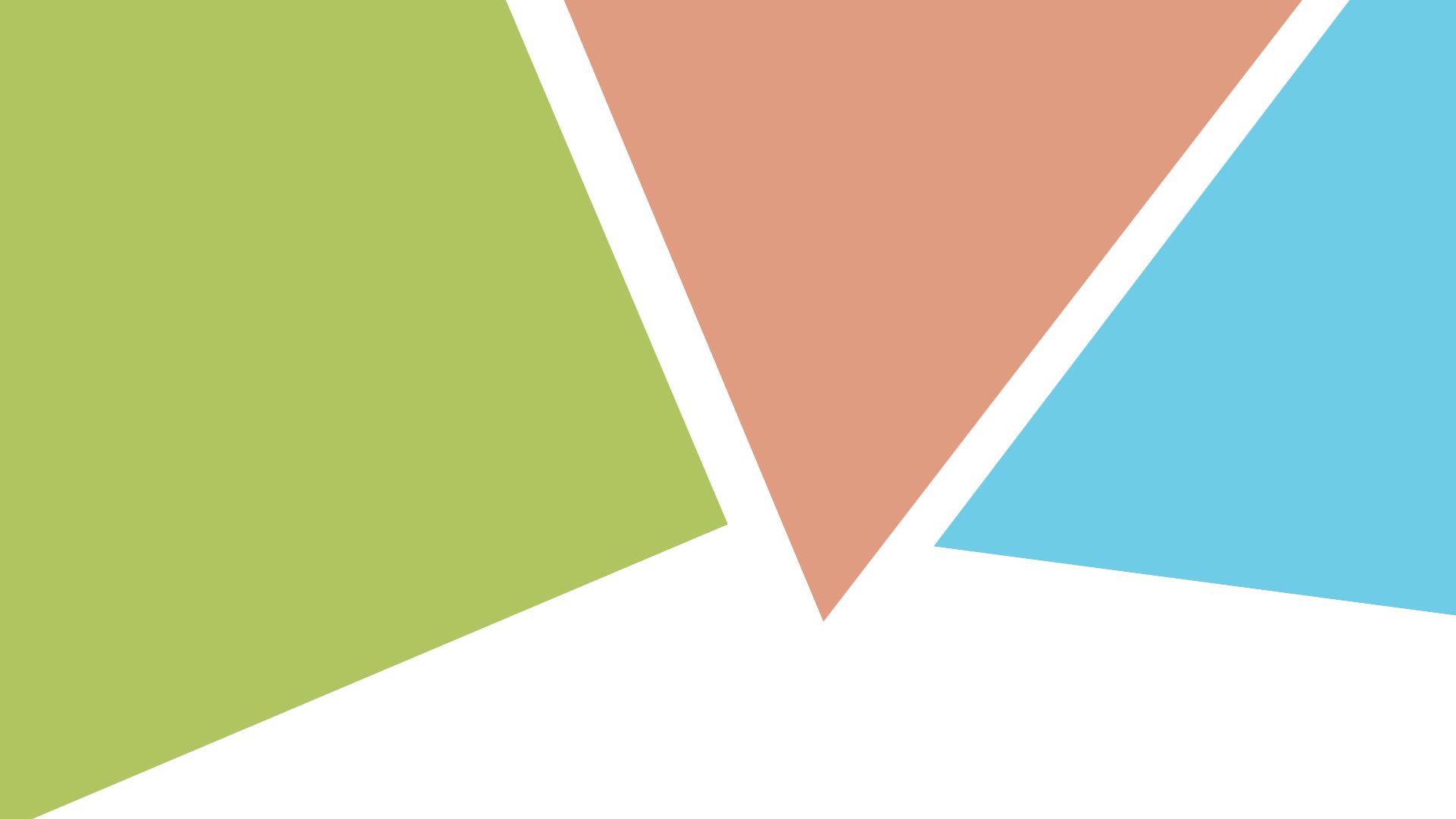 KONTUAN IZAN!
¡TENED EN CUENTA!
Aurten lehen aldiz izena eman duzuen guztiei kontua sortu zaizue:

Izena ematerakoan sartutako informazioa ikusteko. 

Taldearen argazkiak ikusi ahal izango dituzue.

Oraindik ez bazarete sartu, gazteria.errenteria.eus web orrialdean dagoen bideoa pausuak azaltzen zaizkizue.

Edozein zalantza izanez gero, jarri harremanetan Gazteria departamentuarekin: 943449606
Si este año es la primera vez que habéis hecho la inscripción, se os ha creado una cuenta:

Consultar los datos que distéis al hacer la inscripción.  

Las fotografías del grupo.

Si todavía no habéis entrado, lo podréis hacer a través de la página web gazteria.errenteria.eus siguiendo los pasos que aparecen en el vídeo.

Para cualquier duda, poneos en contacto con el Departamento de Juventud en el 943449606.
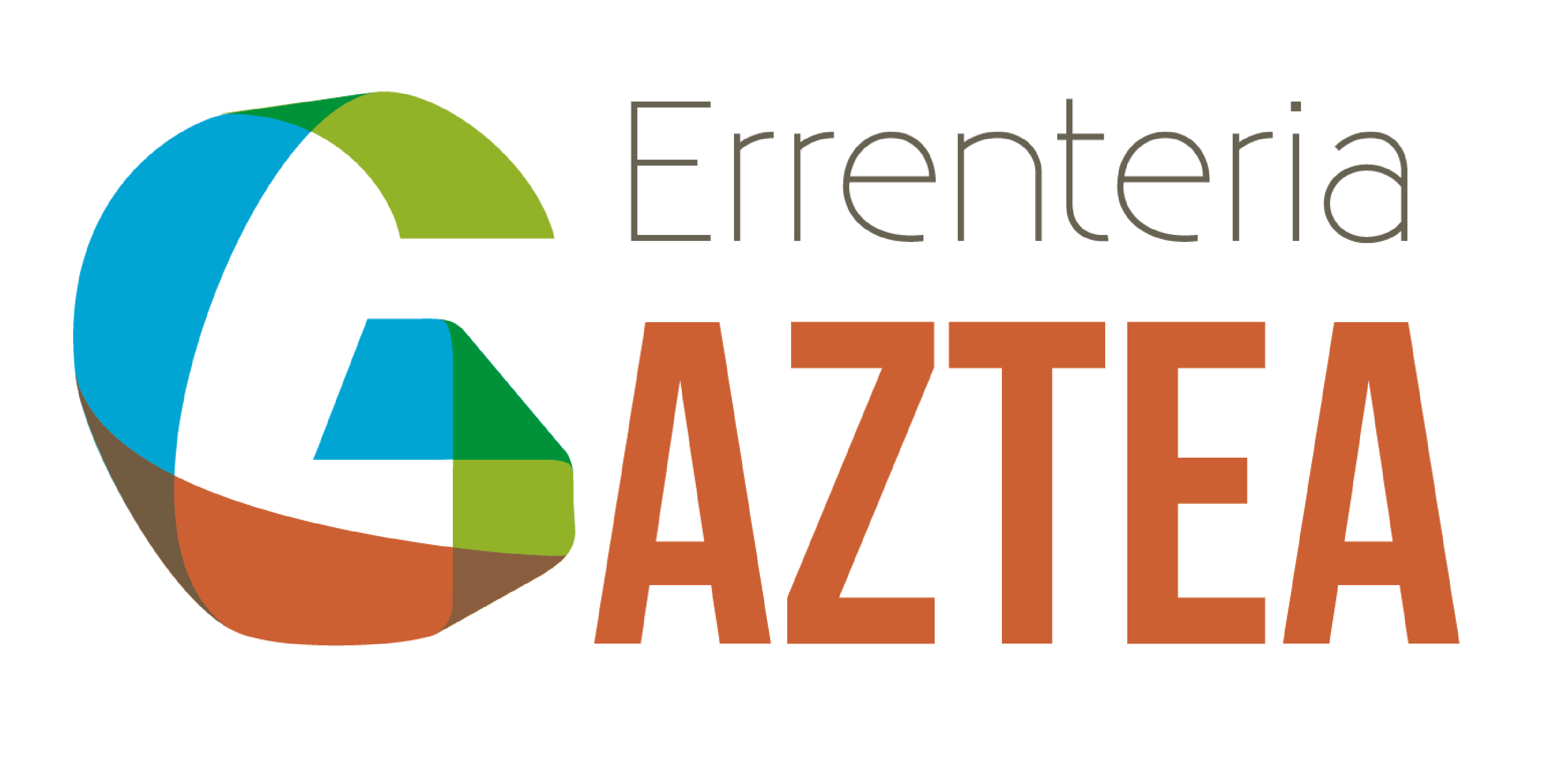 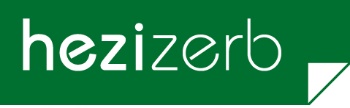 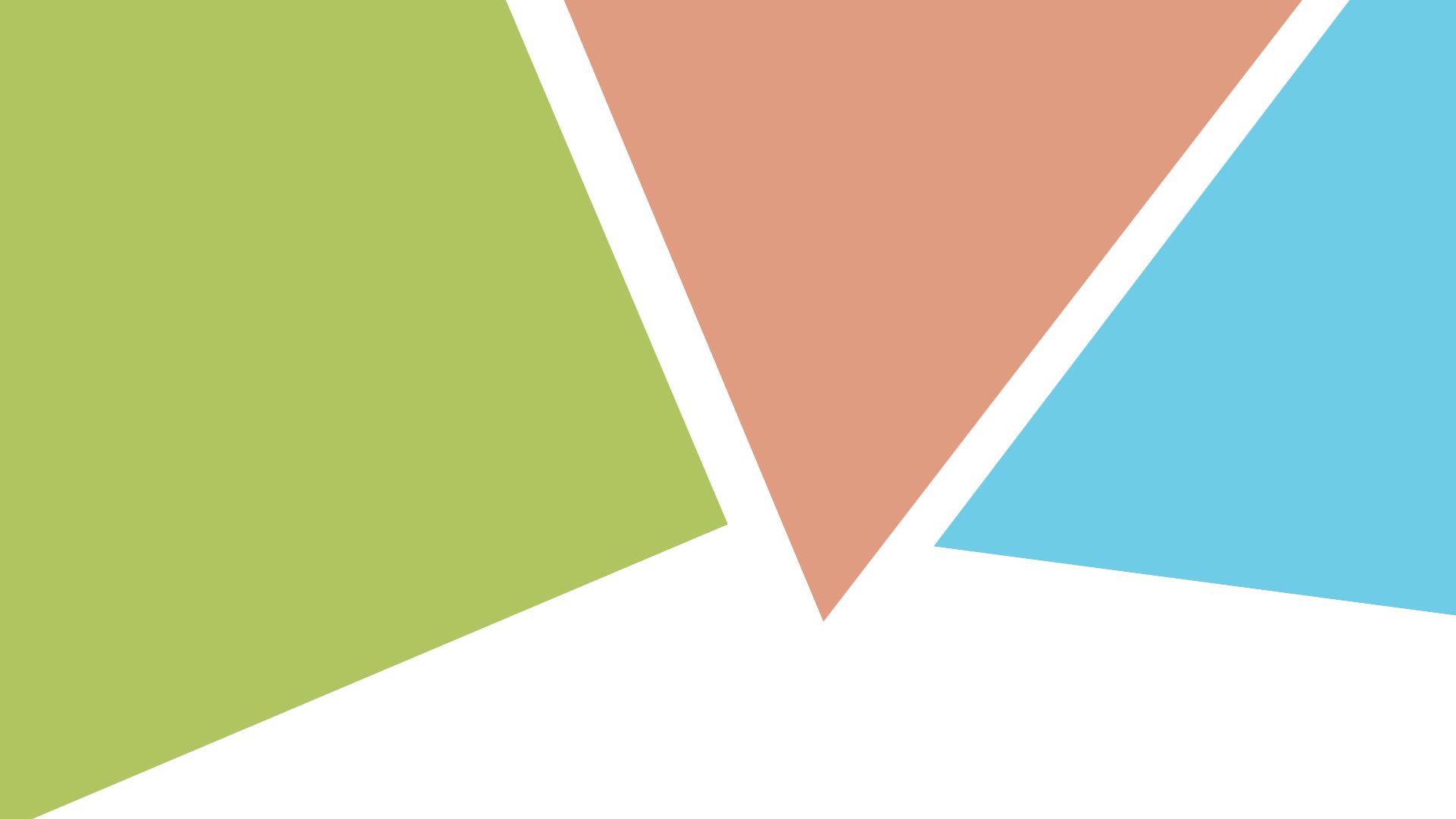 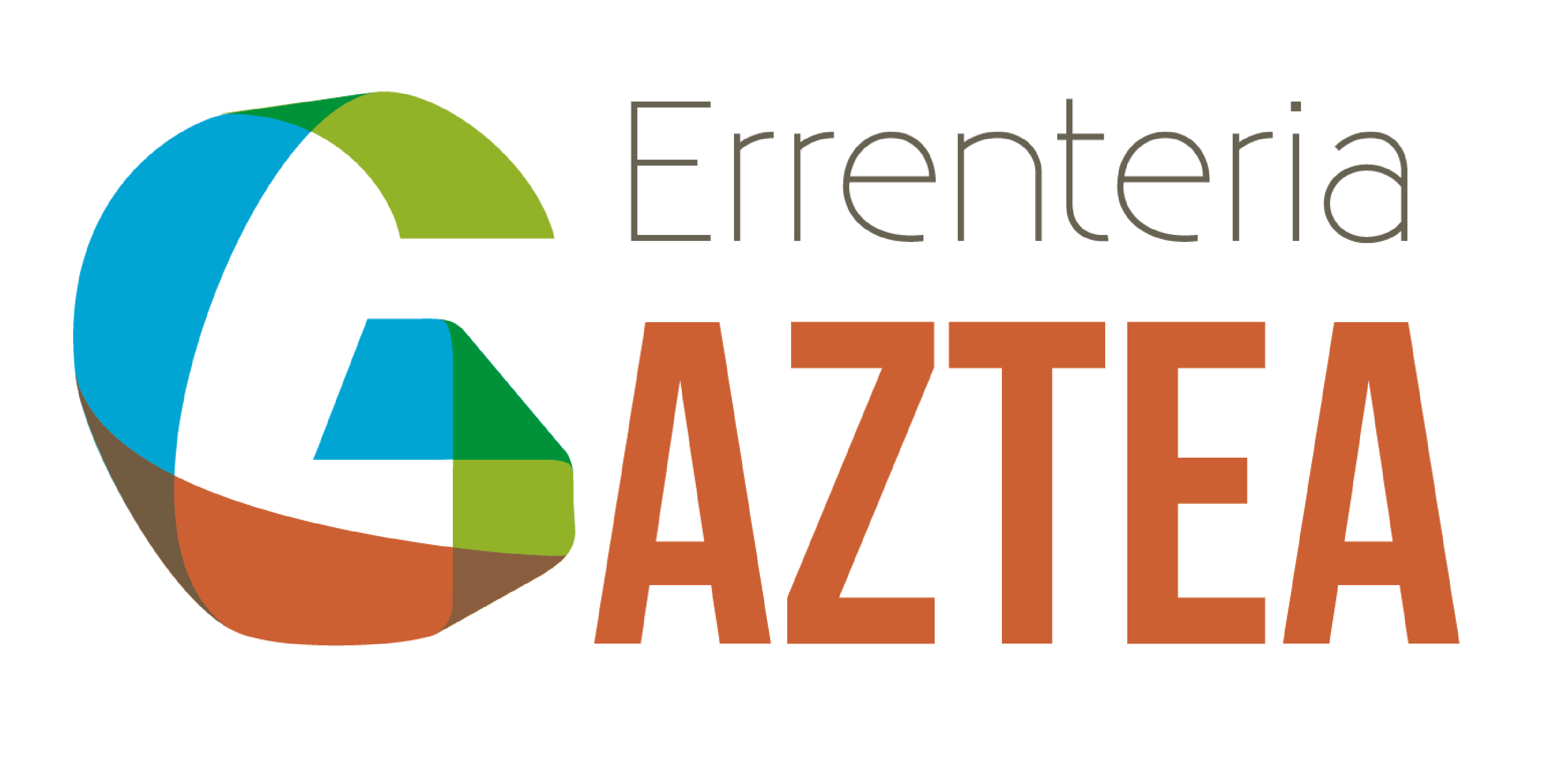 gazteria.errenteria.eus
Itziar: 644661175
UDAKO 
OPORRAK
2024
HANDIAK
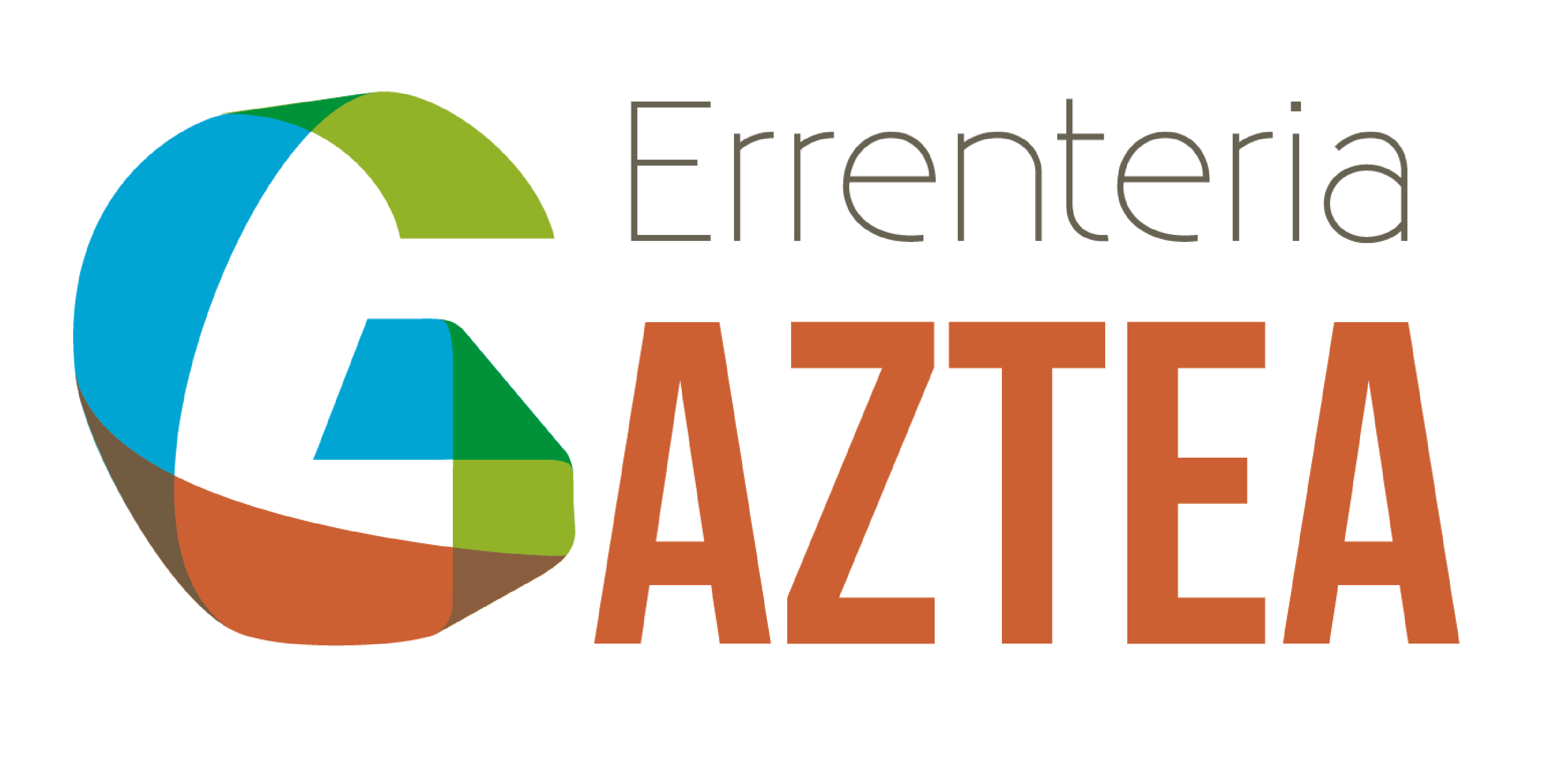 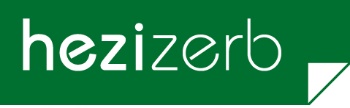